Matific
KIT DE APOIO/2024
28 de março, 
02, 03 e 04, 08 e 22 de abril, 
07, 09, 14 e 27 de maio
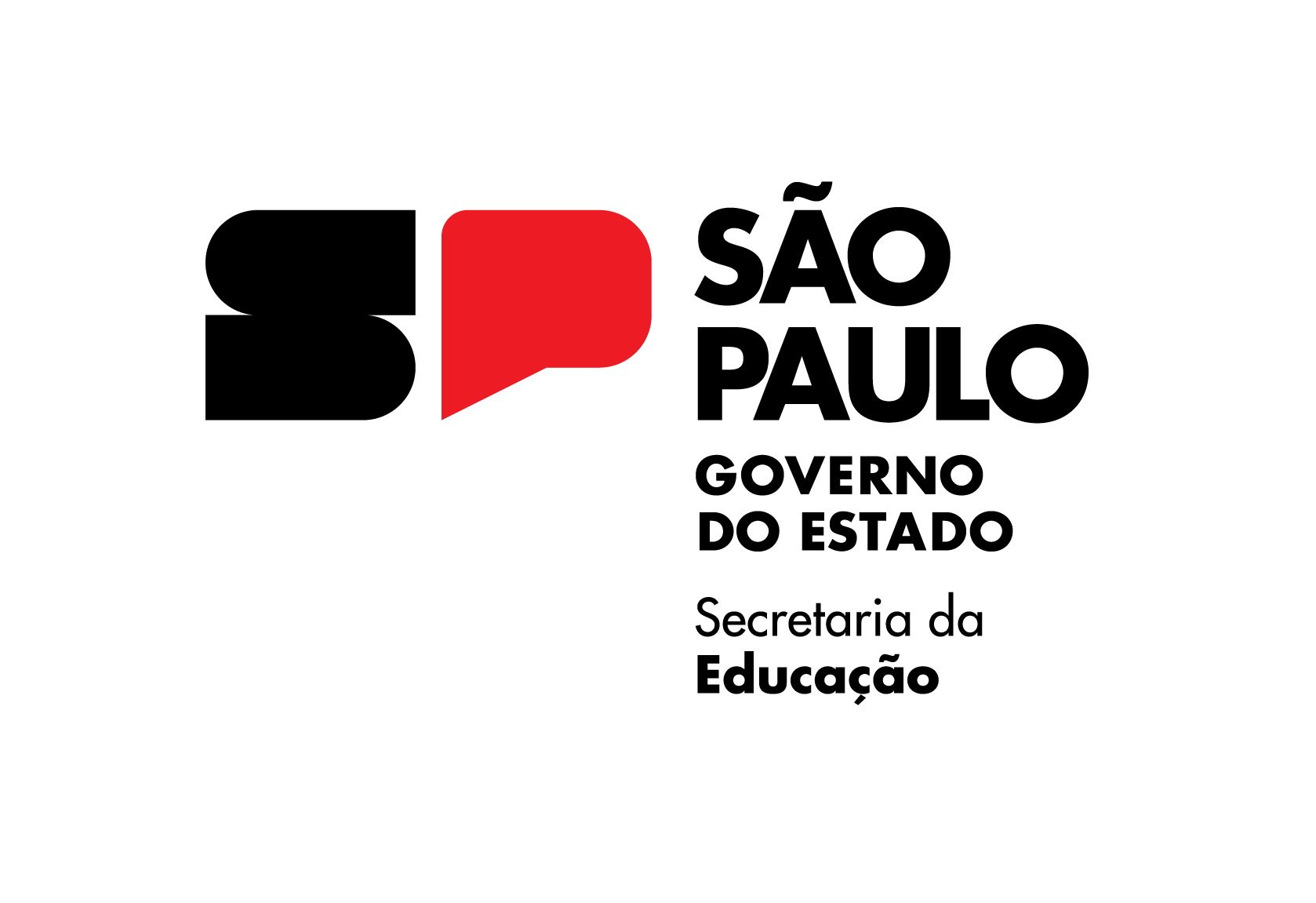 Combinados do dia:
Início da Orientação Técnica – 8h30 
Café – 10h
Almoço: das 12h às 13h
Término da formação – previsão: 15h30 
Fotos para compor o portfólio do Núcleo Pedagógico
Evitar beber água próximo aos computadores
Evitar manipular o celular durante a formação. Deixá-lo no ‘vibra’ para atendimento fora da sala
Dúvidas, respostas, busca...
Responder ao formulário de apreciação/avaliação do dia
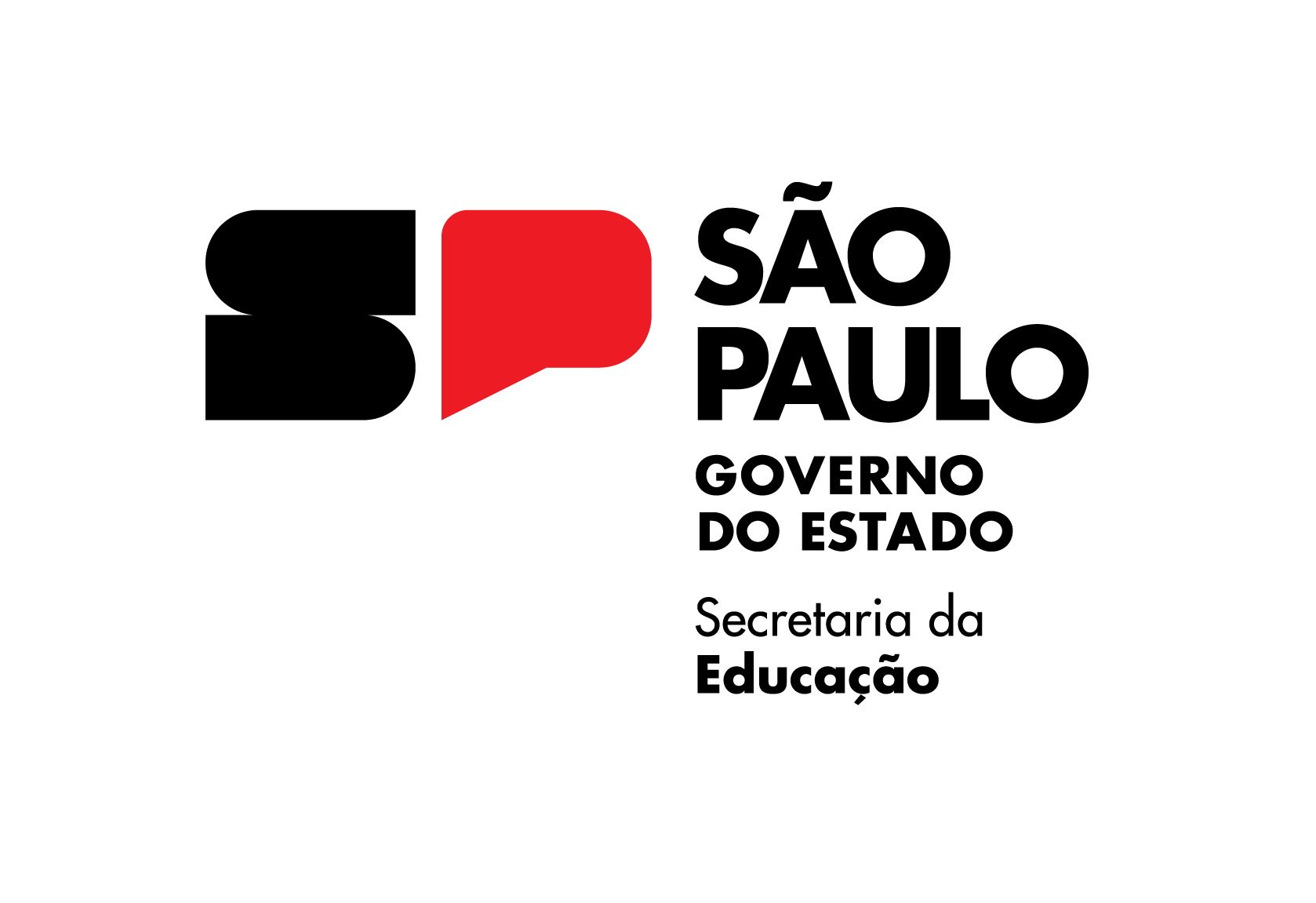 Plataforma MATIFIC/2024
Objetivos:
Rememorar a história da plataforma, seus relatórios, forma de acessar e atribuir atividades e consultar o repositório CMSP;
Destacar a Ilha da Aventura;
Demonstrar a Rotina semanal das aulas de matemática, nos Anos Iniciais;
Indicar o uso do Material de Orientação Docente – repositório do CMSP – Escopo Bimestral;
Compartilhar os dados, metas e objetivos da SEDUC/MATIFIC;
Potencializar o processo de ensino e de aprendizagem em Matemática.
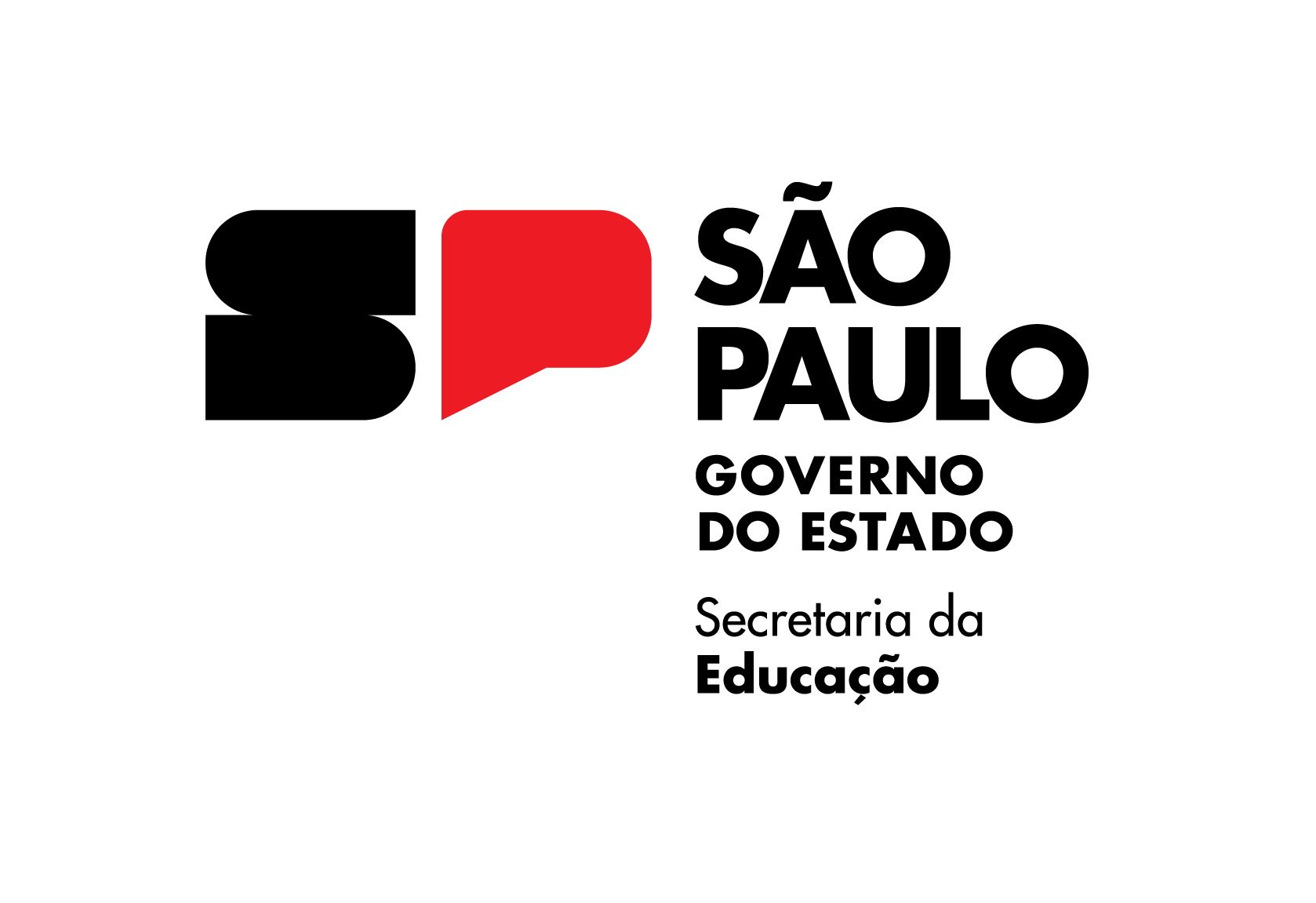 Conteúdos:
MATIFIC 
Ilha da Aventura
Modelo de implementação
Rotina semanal
Material de Orientação Docente (Escopo Bimestral)
Monitoramento do uso da plataforma MATIFIC
Processos de ensino e de aprendizagem
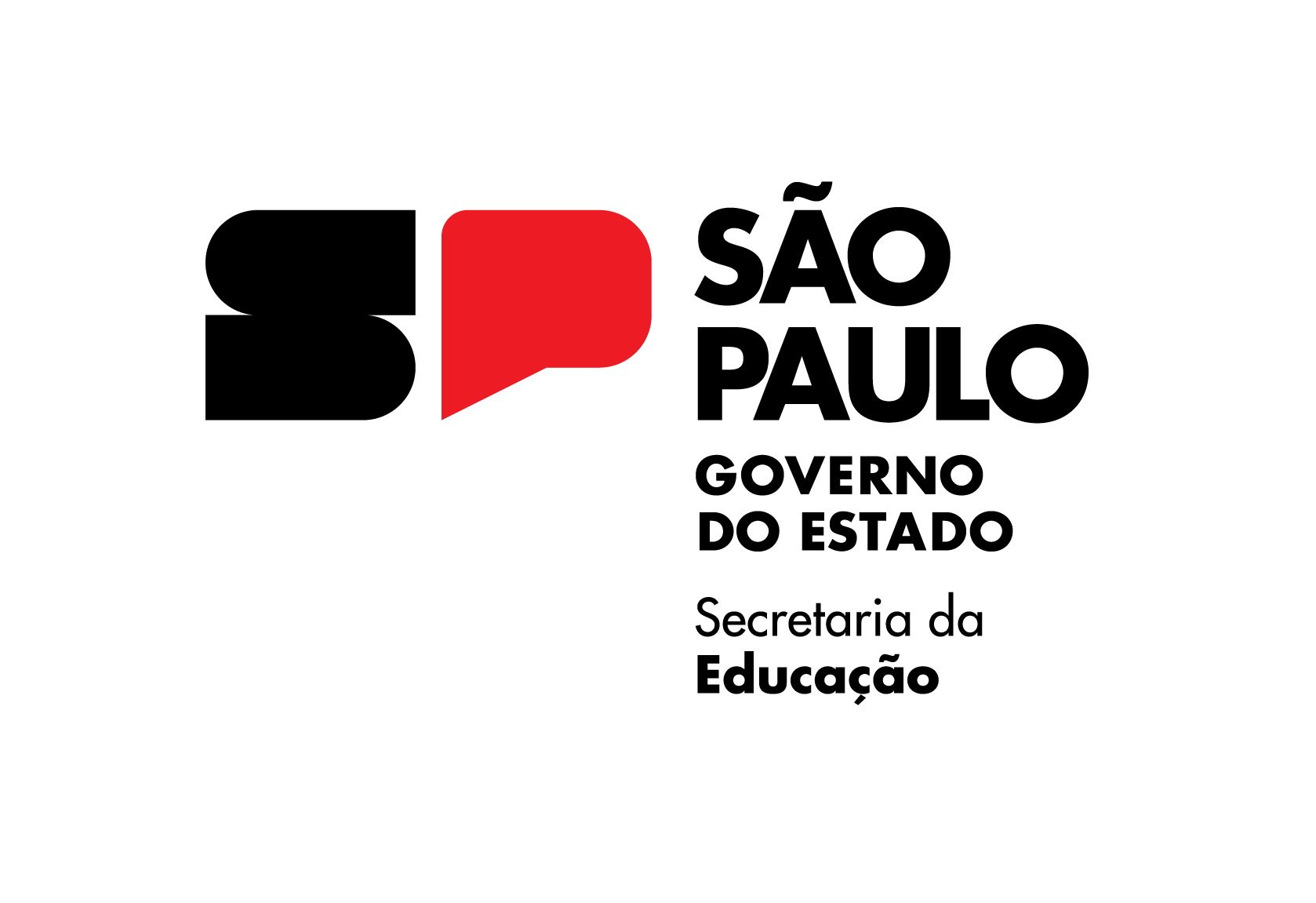 Leitura em Voz Alta realizada pela formadora
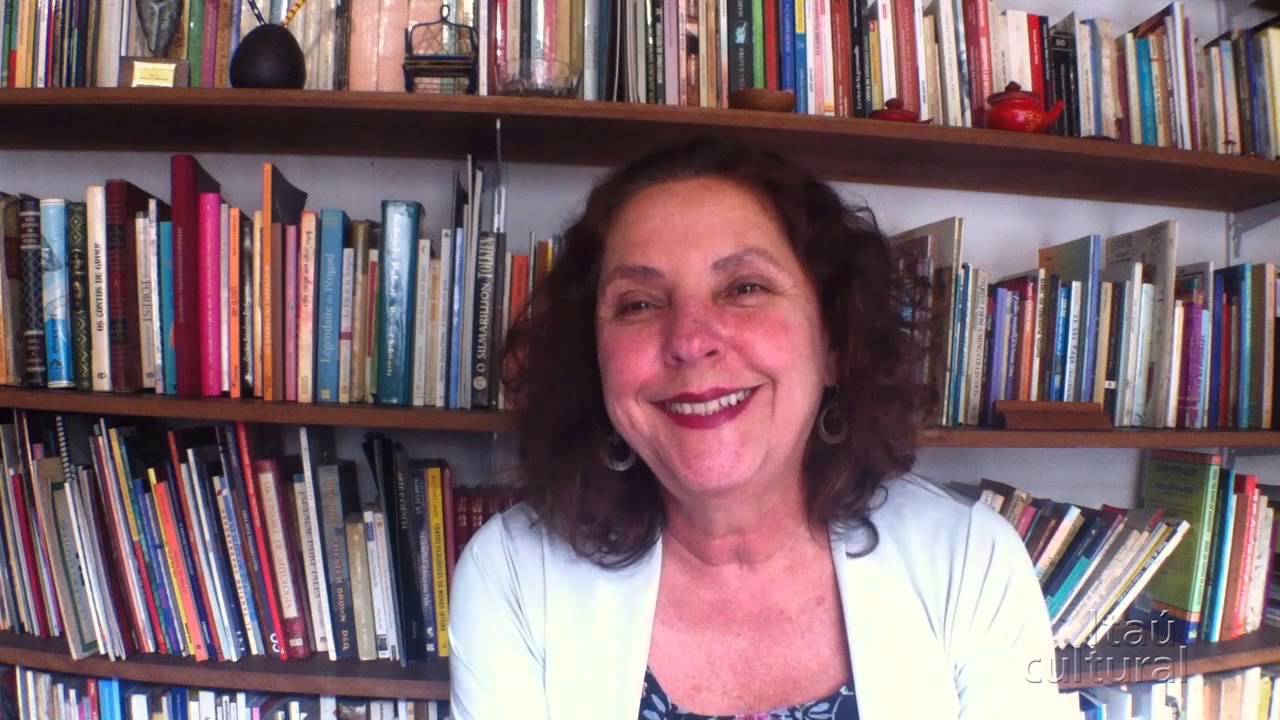 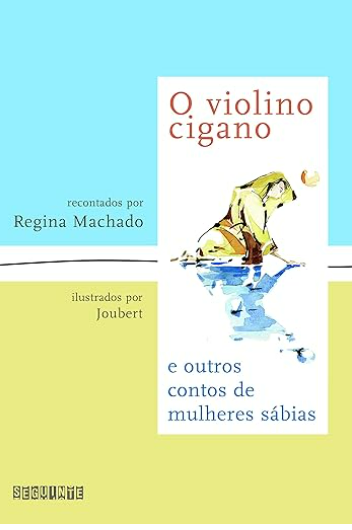 O violino cigano e outros contos de mulheres sábias, de Regina Machado, é uma coleção de histórias de tradição oral com protagonistas femininas. Diferentemente dos contos tradicionais mais comuns - em que as mulheres são delicadas, frágeis, e normalmente dependem de um homem para serem salvas - as protagonistas dessas dezesseis histórias são verdadeiras heroínas.Os contos de O violino cigano foram coletados da tradição oral de diversos povos e países, e apresentam um elenco variado de encantadoras protagonistas, em cujas histórias se transmite, de uma perspectiva feminina, grandes achados da sabedoria própria das narrativas populares.
http://vivaliterario.blogspot.com/2010/03/entrevista-com-regina-machado.html
Uma fábula sobre a fábula 
(conto árabe)
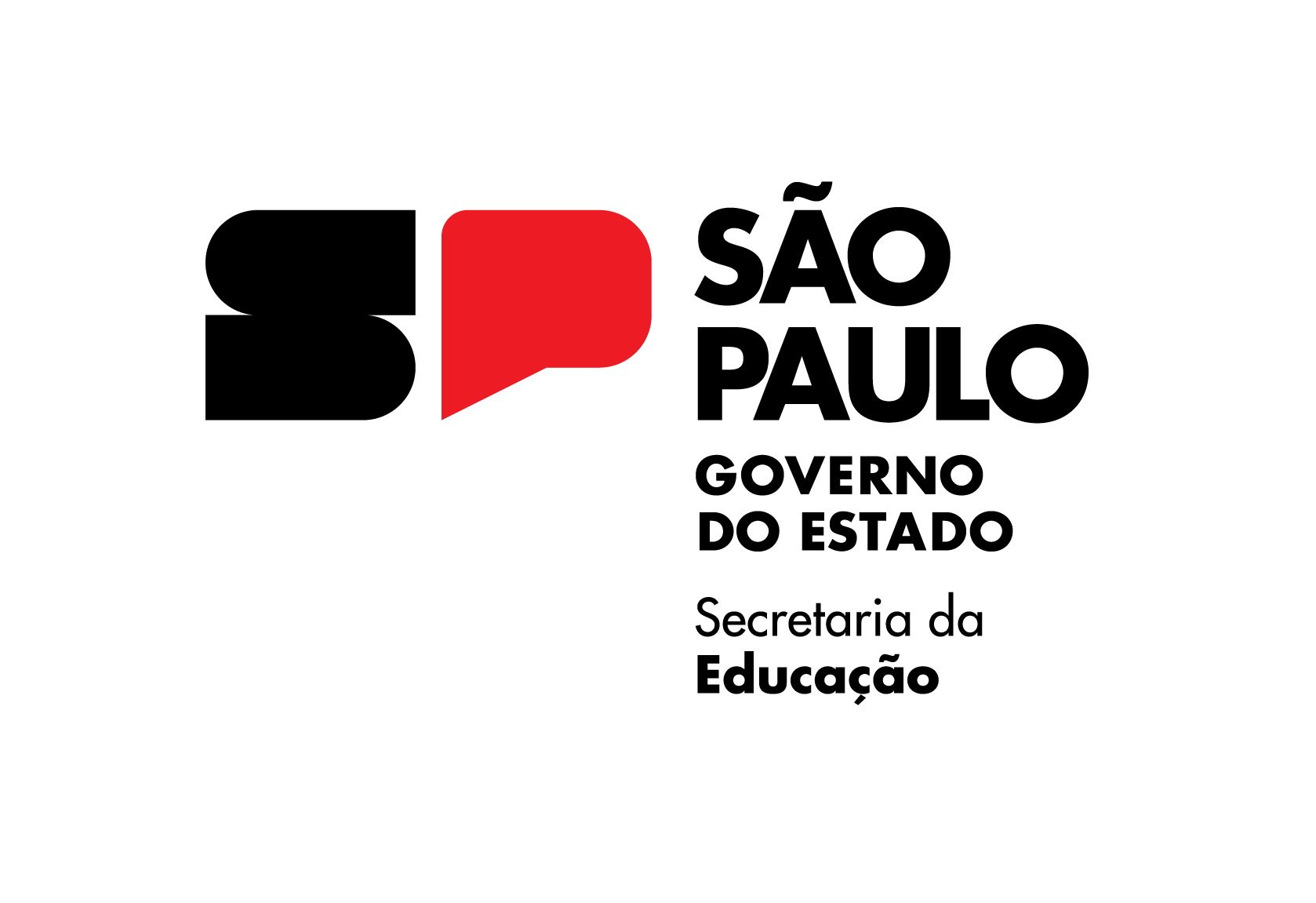 Parte 1:Breve histórico da MATIFIC
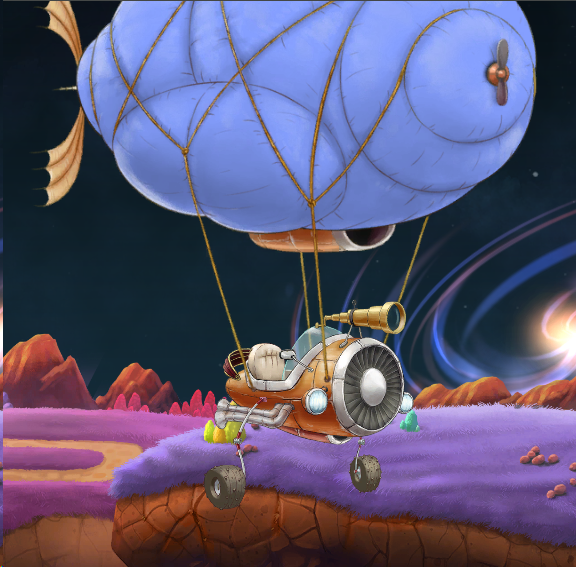 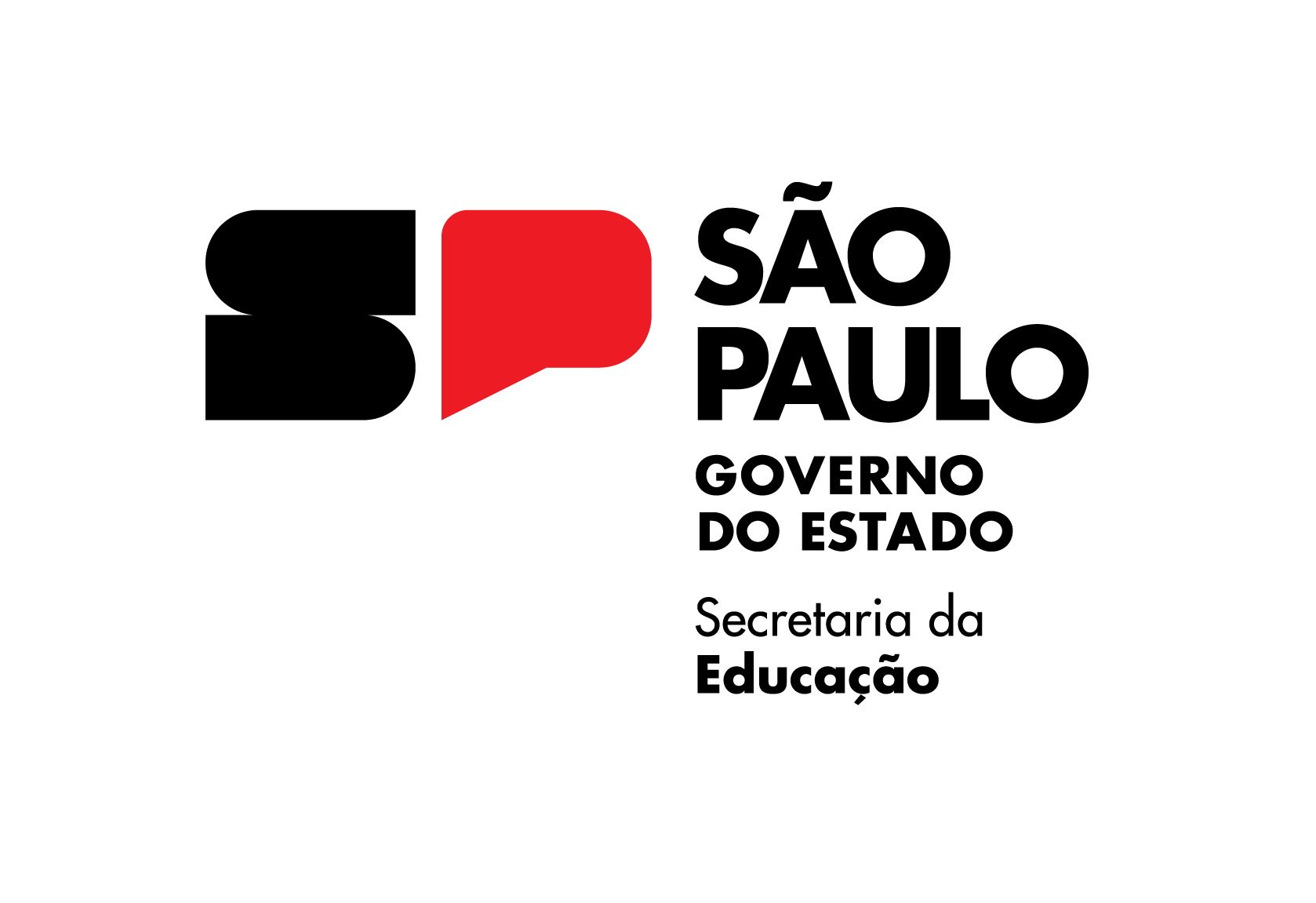 O QUE É A MATIFIC?
A Matific é uma Plataforma de Jogos e Aprendizagem Matemática desenvolvida por Especialistas de Educação.
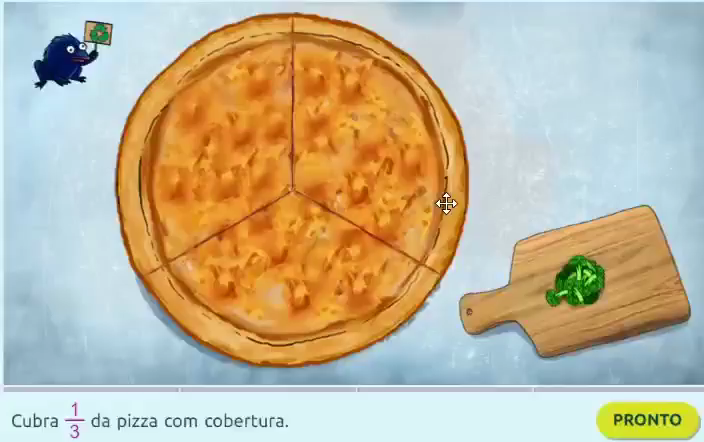 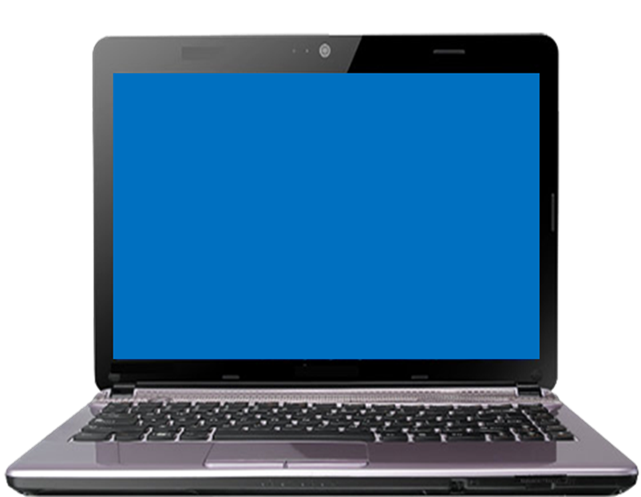 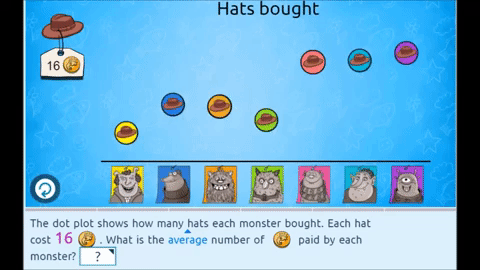 Jogos interativos projetados para apoiar o ensino e a aprendizagem de matemática dos estudantes,  oferecendo uma  experiência gamificada e  otimizando as aulas para o  professor.
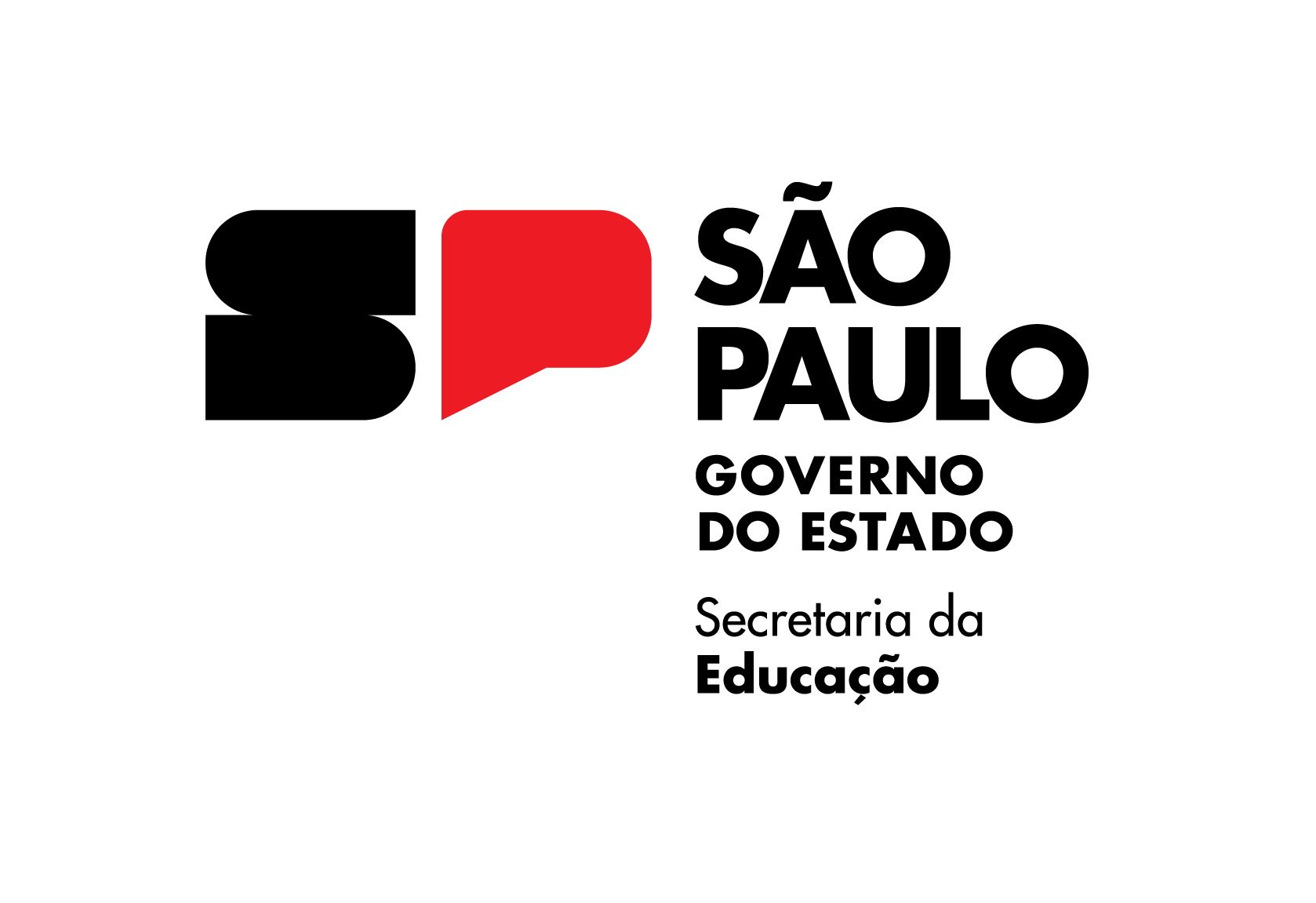 Matific pelo mundo
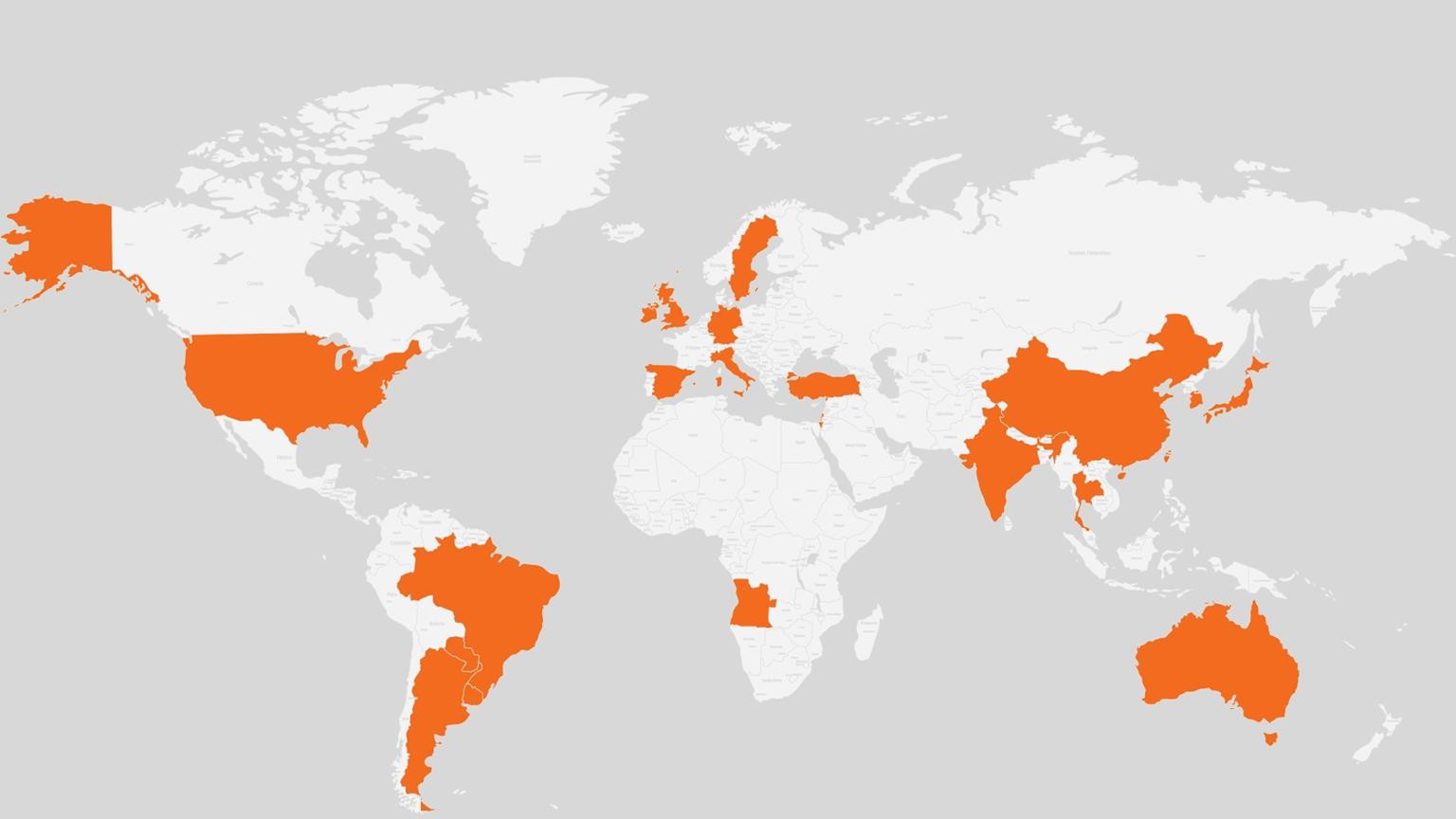 de 60 países
de 40 idiomas
de 50 currículos
de 8000 escolas no Brasil
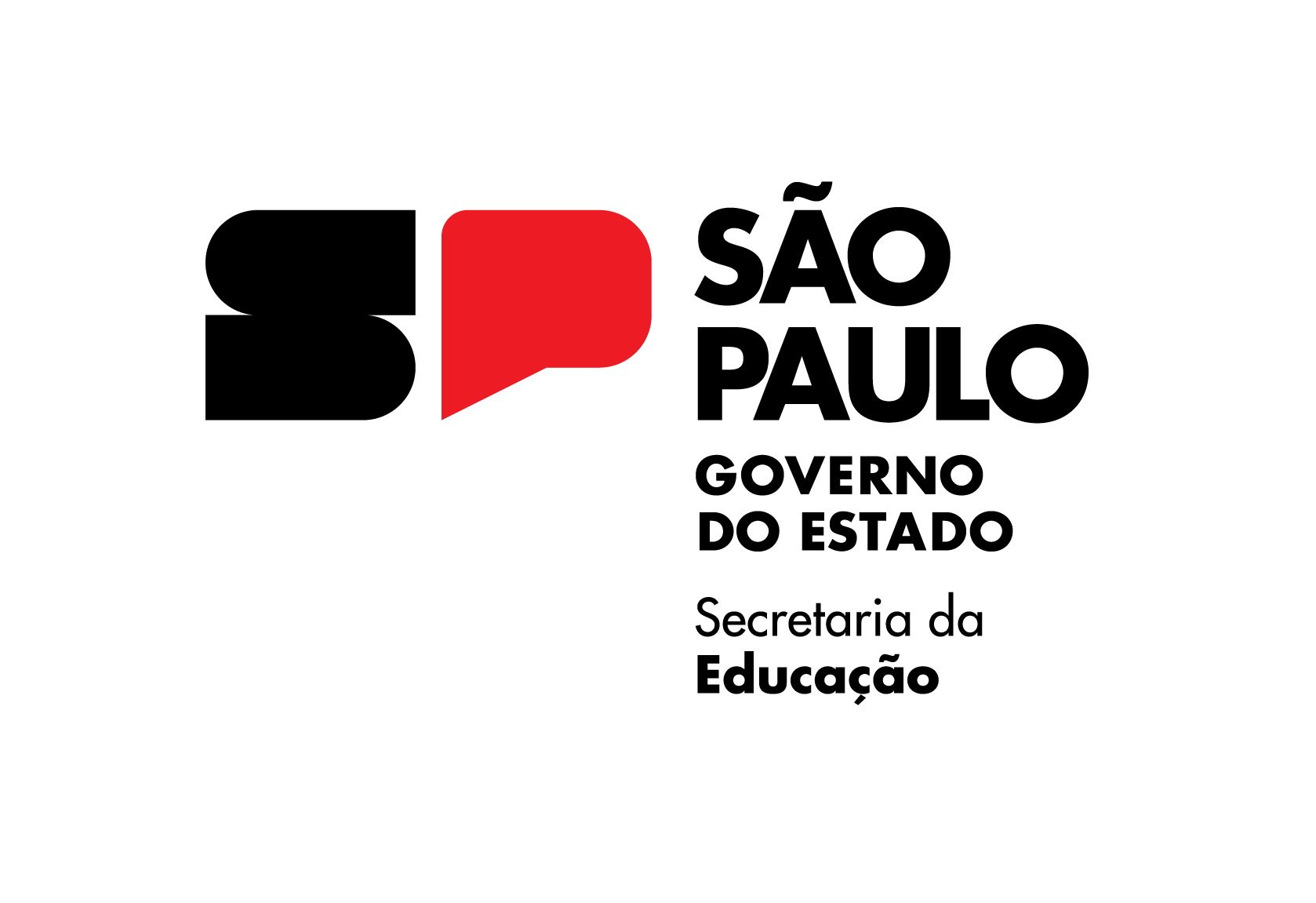 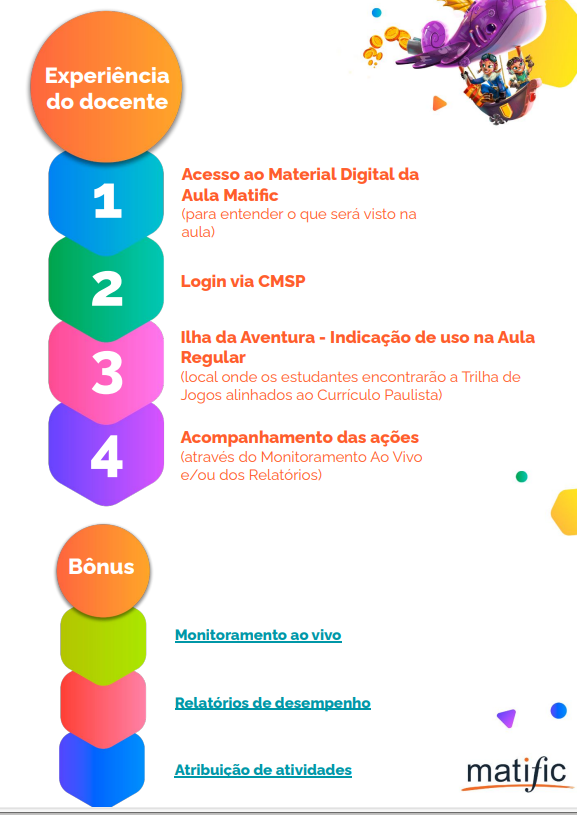 Relatórios de desempenho
Monitoramento ao vivo
Atribuição de atividades
Bônus
Somente atribuir essas atividades, caso houver estudantes que CONCLUÍRAM a meta semanal, na Ilha da Aventura
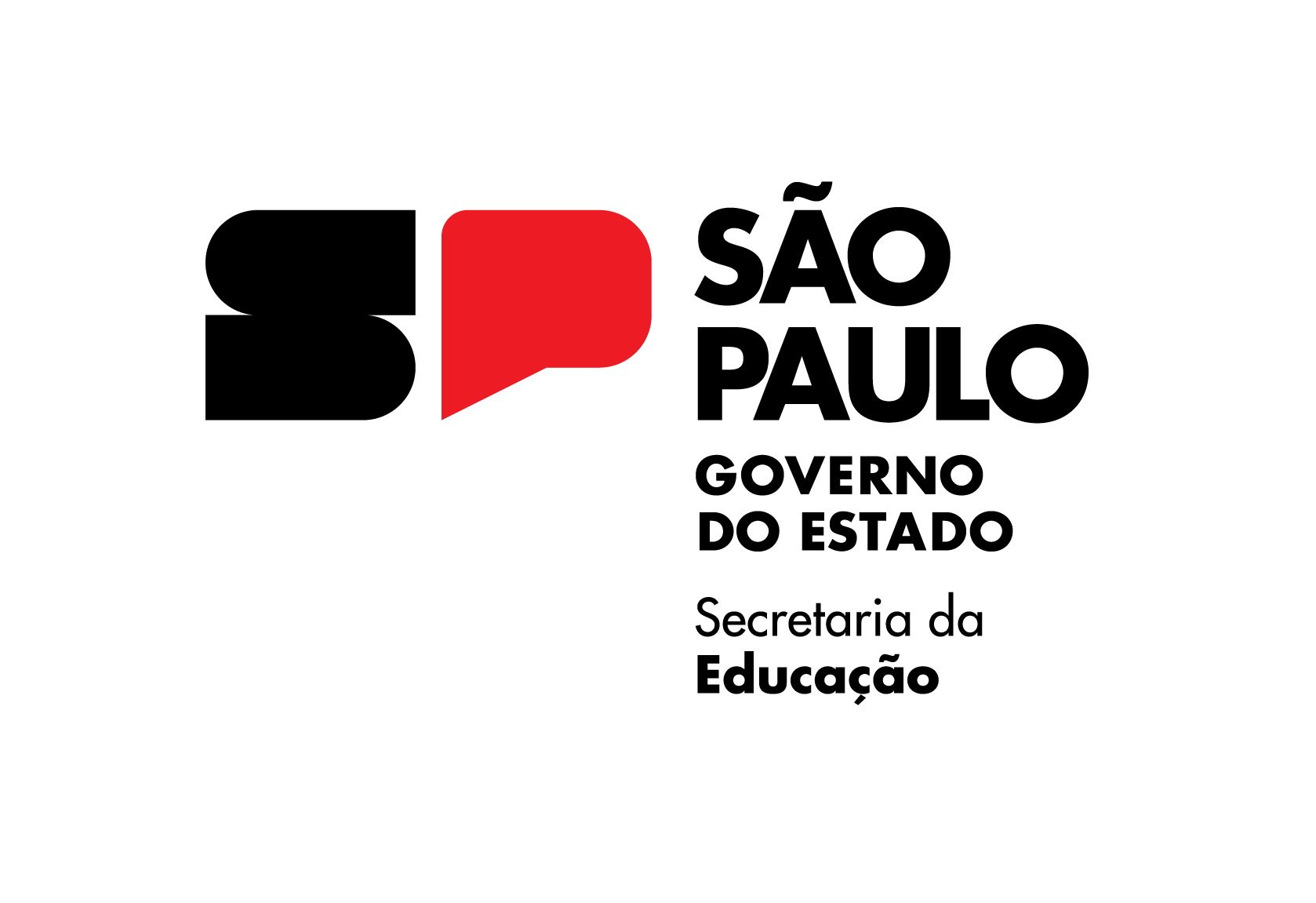 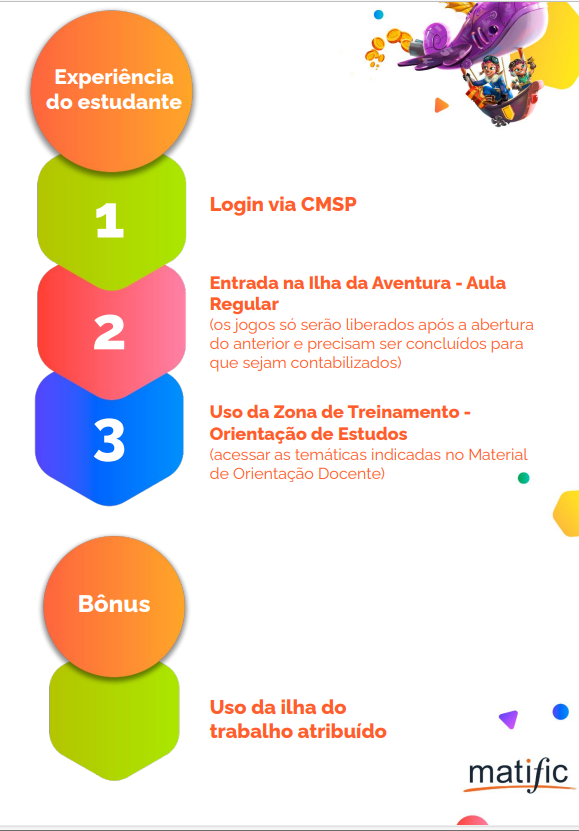 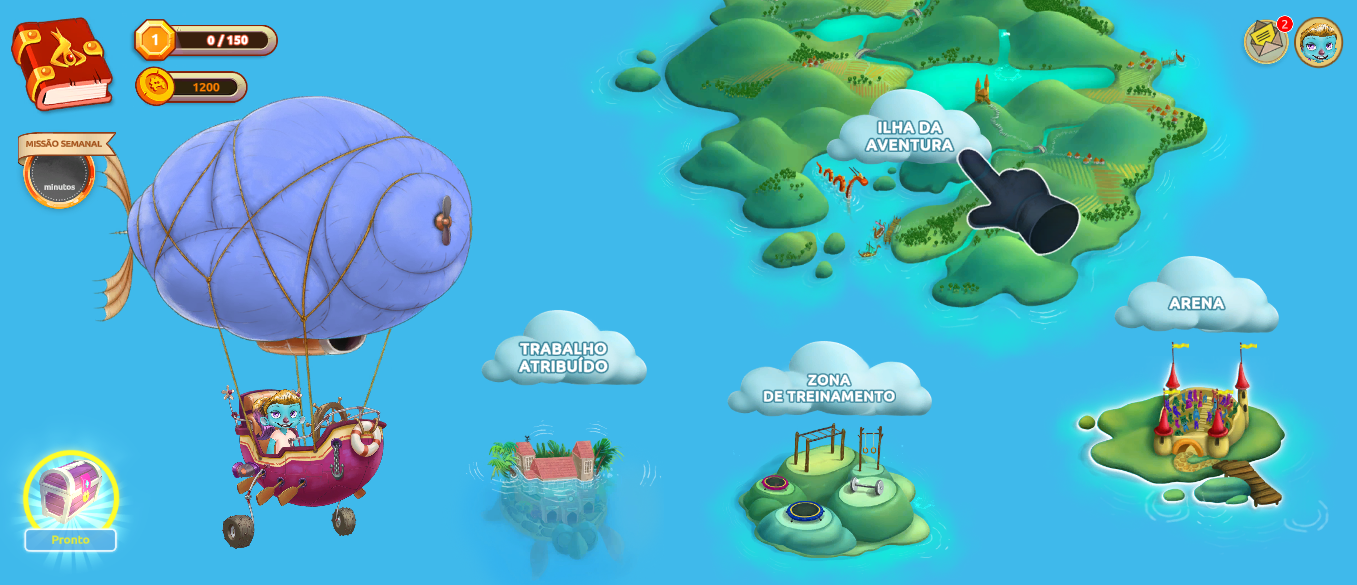 Para estudantes realizarem atividades com autonomia (em seu nível ou em níveis menor e maior)
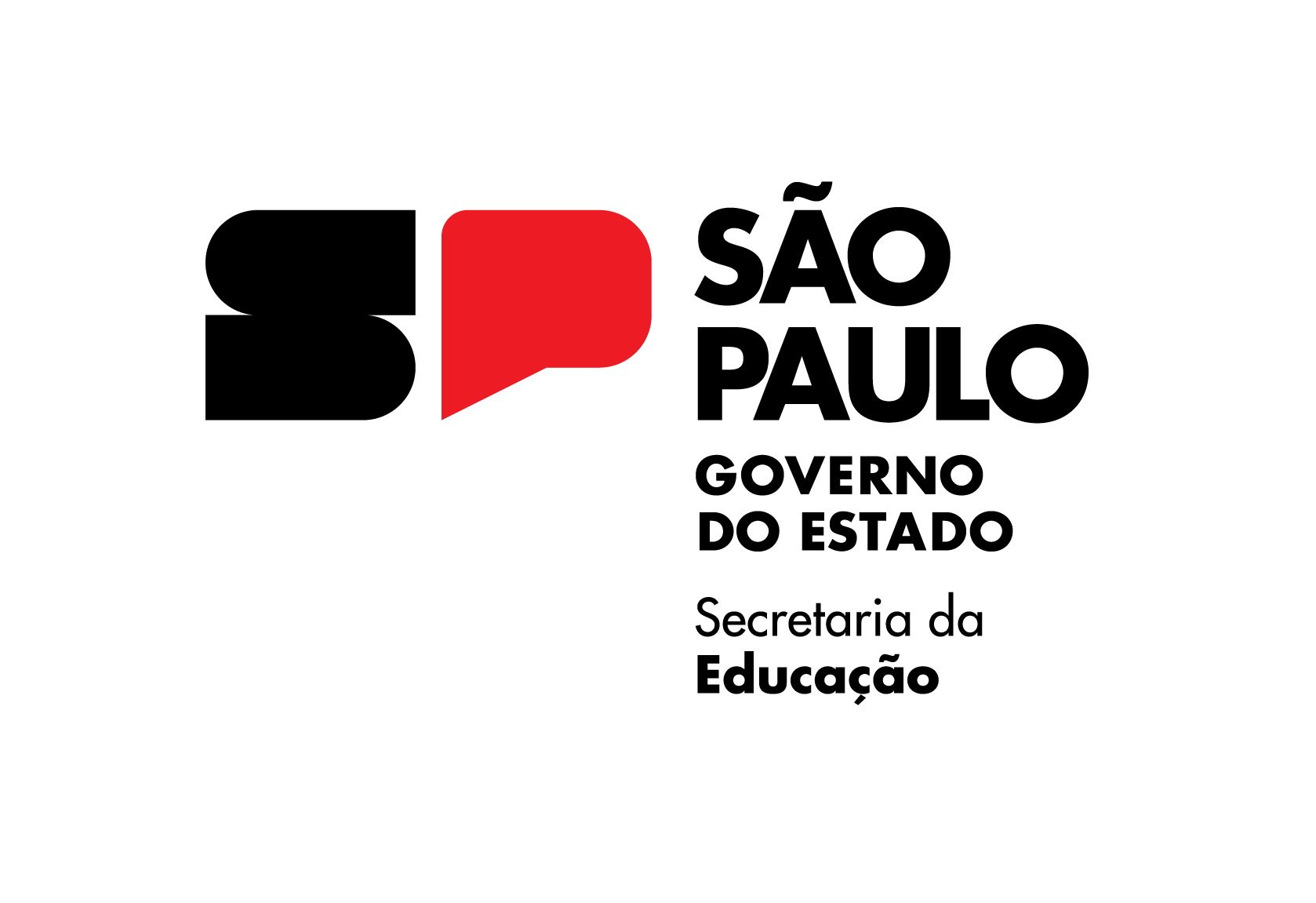 Parte 2:As Aulas Regulares de Matemática no Ens. Fund. Anos Iniciais
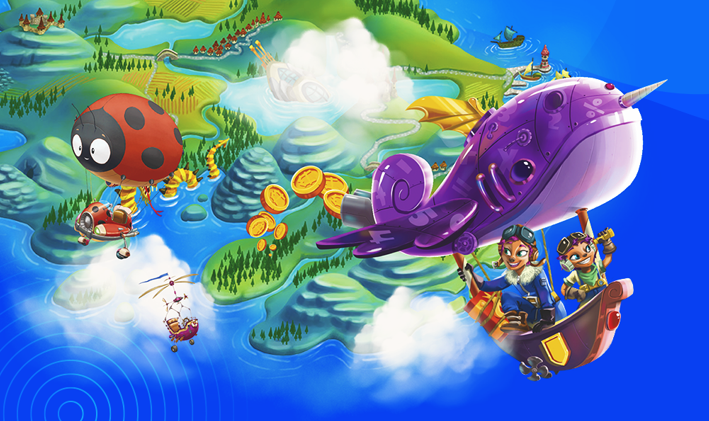 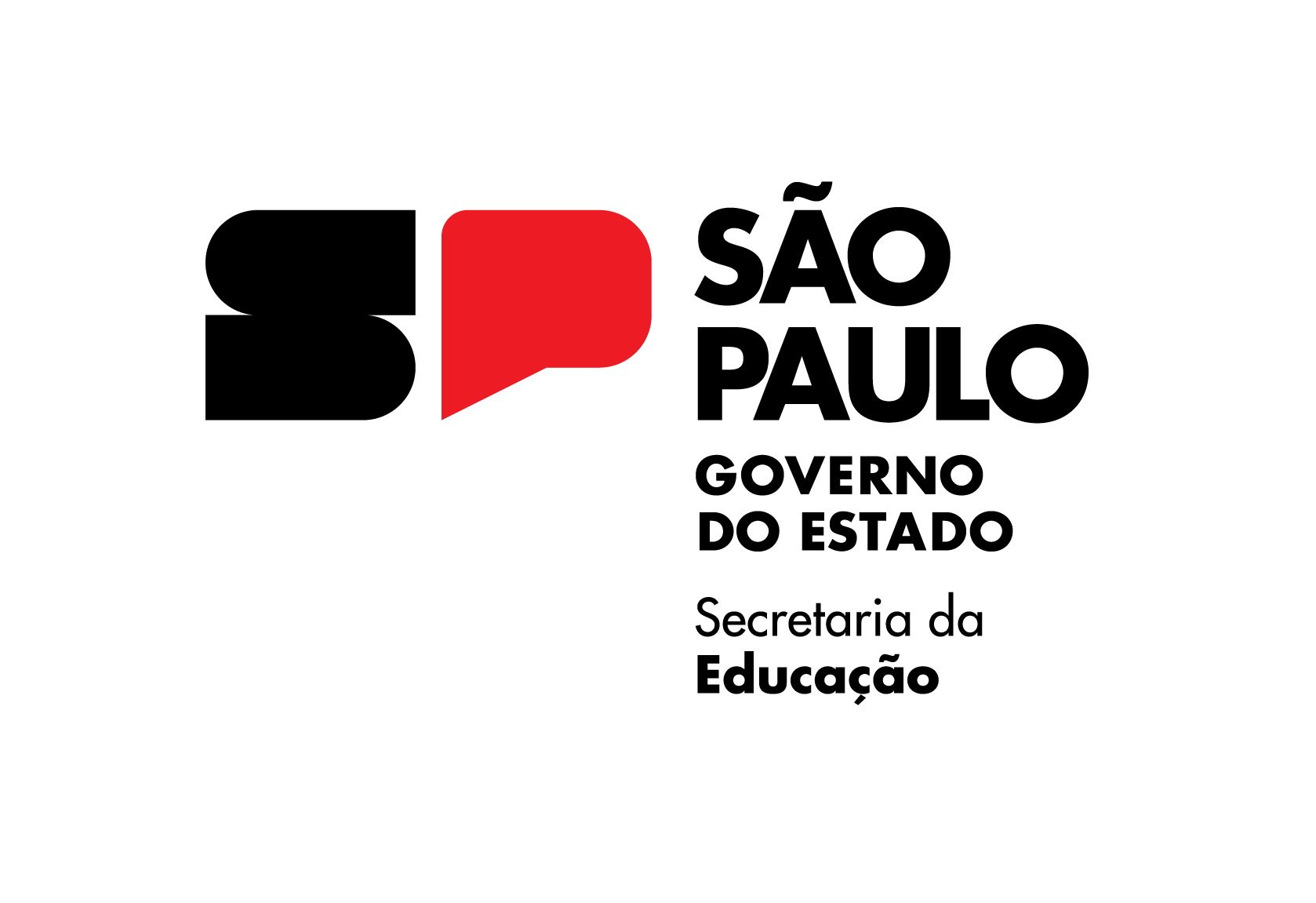 Aula RegularMatemática
Escopo-sequência
Material Digital (sequência didática)
Material Digital (MATIFIC)
Currículo Paulista
Em 2024: para todo o Ensino Fundamental (1º ao 9º anos)
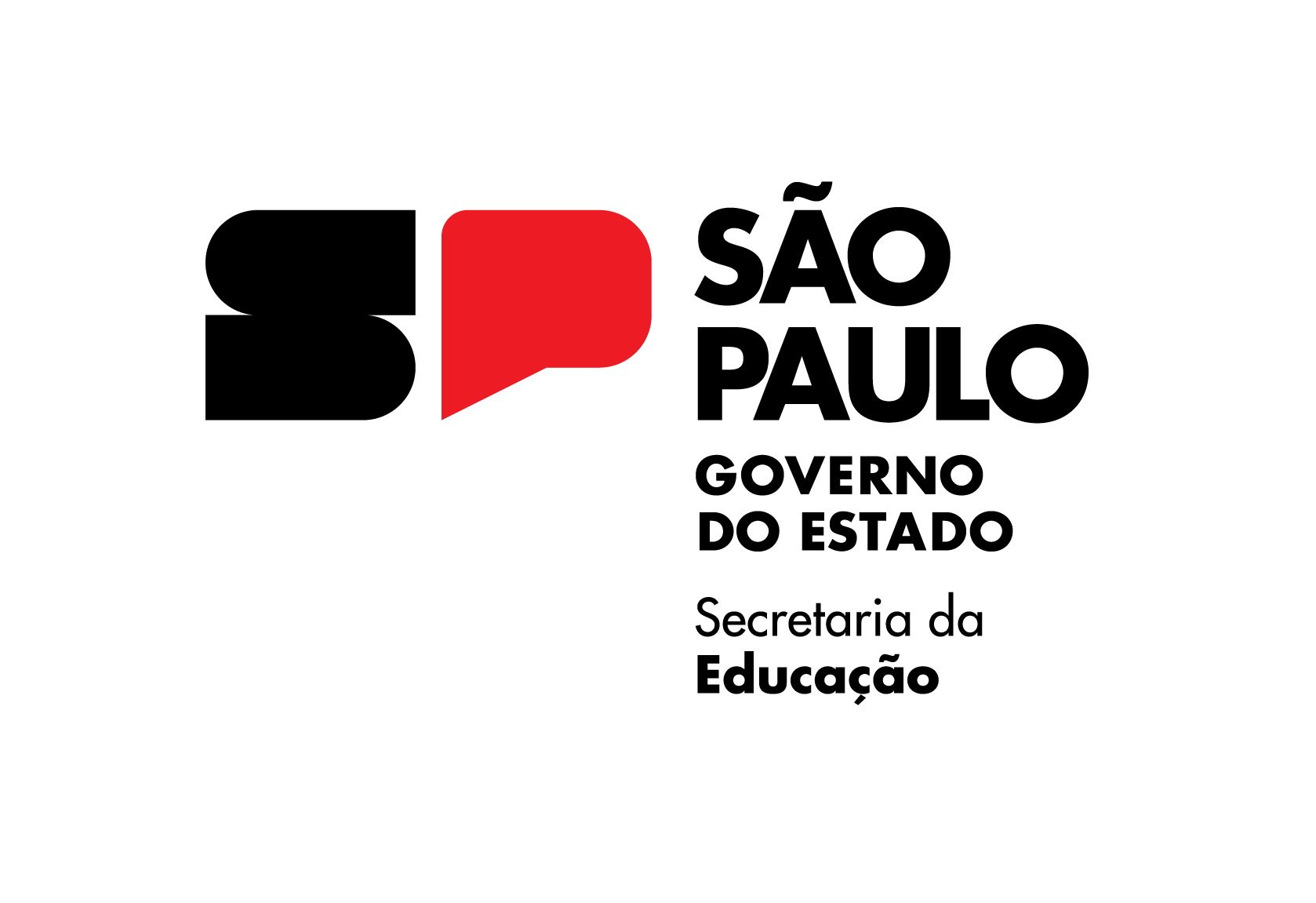 Organização da rotina escolar - professor
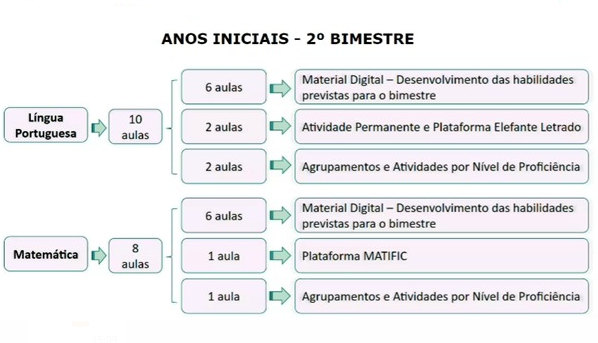 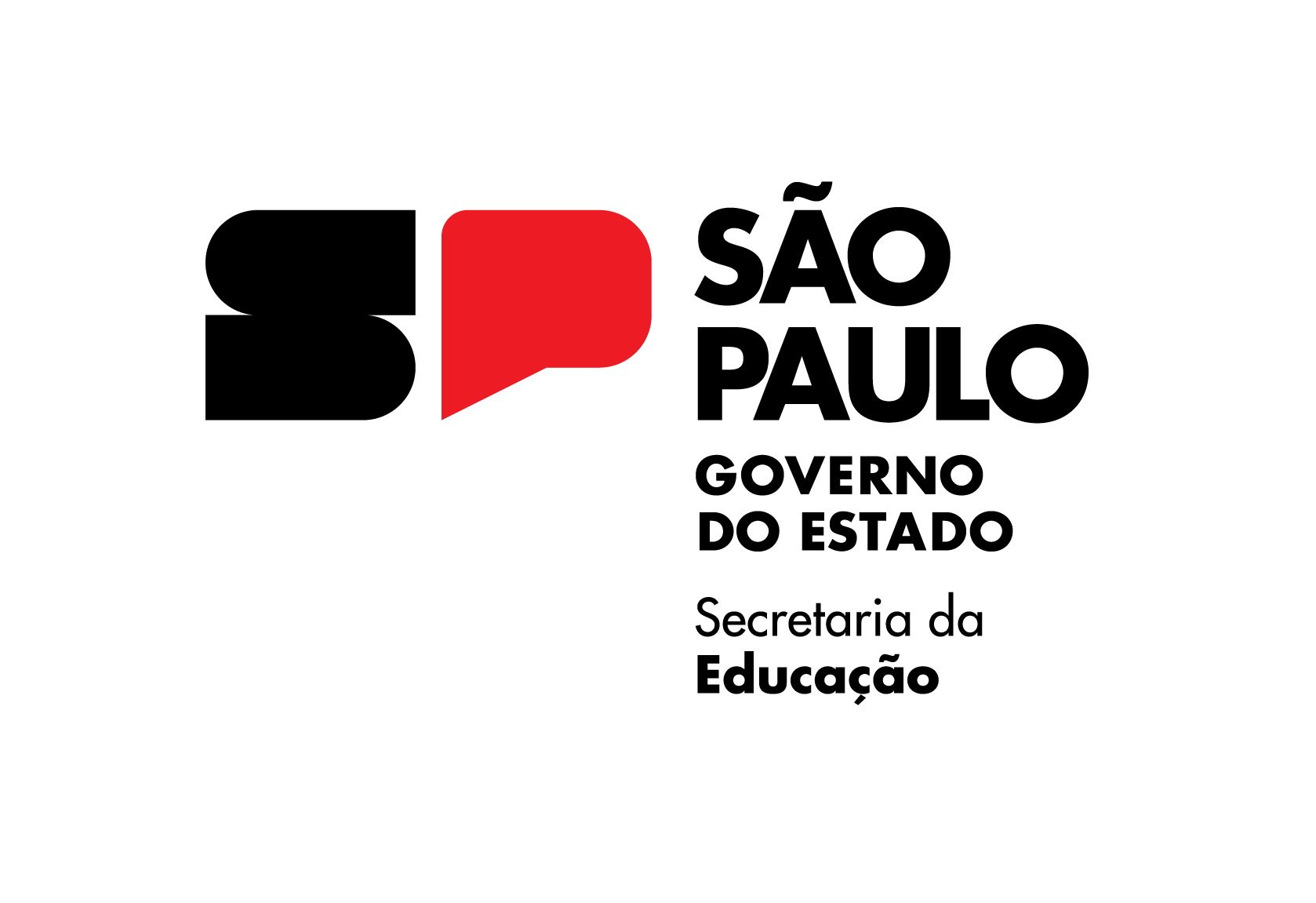 Organização da rotina escolarExemplo:
*Agrupamentos e Atividades por Níveis de Proficiência
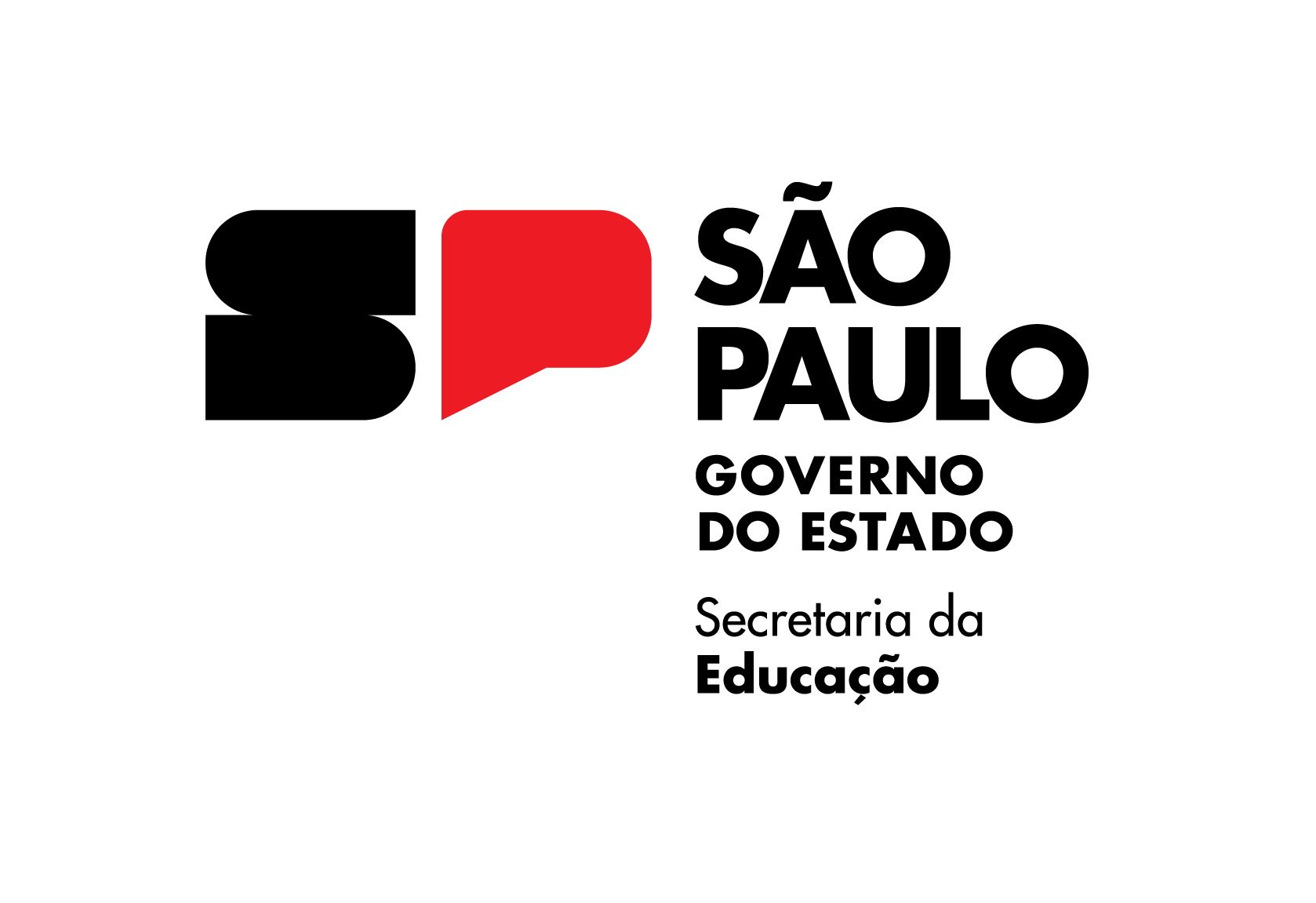 Das 8 (oito) aulas semanais de matemática, o Material Digital embasará 7 (sete) delas.
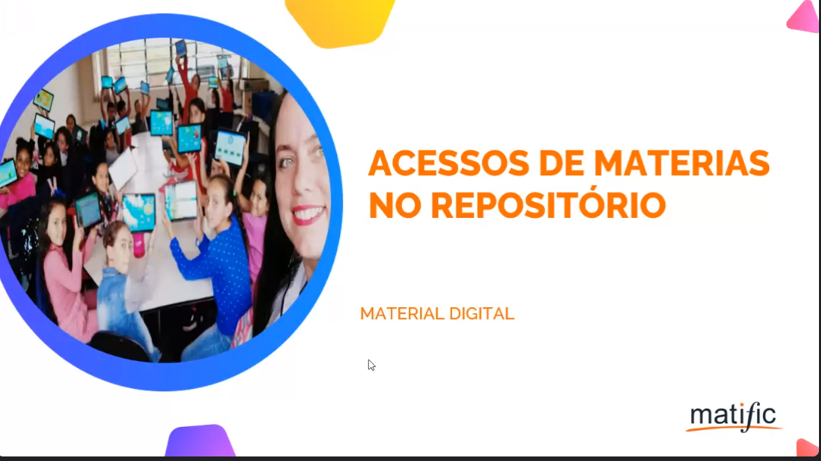 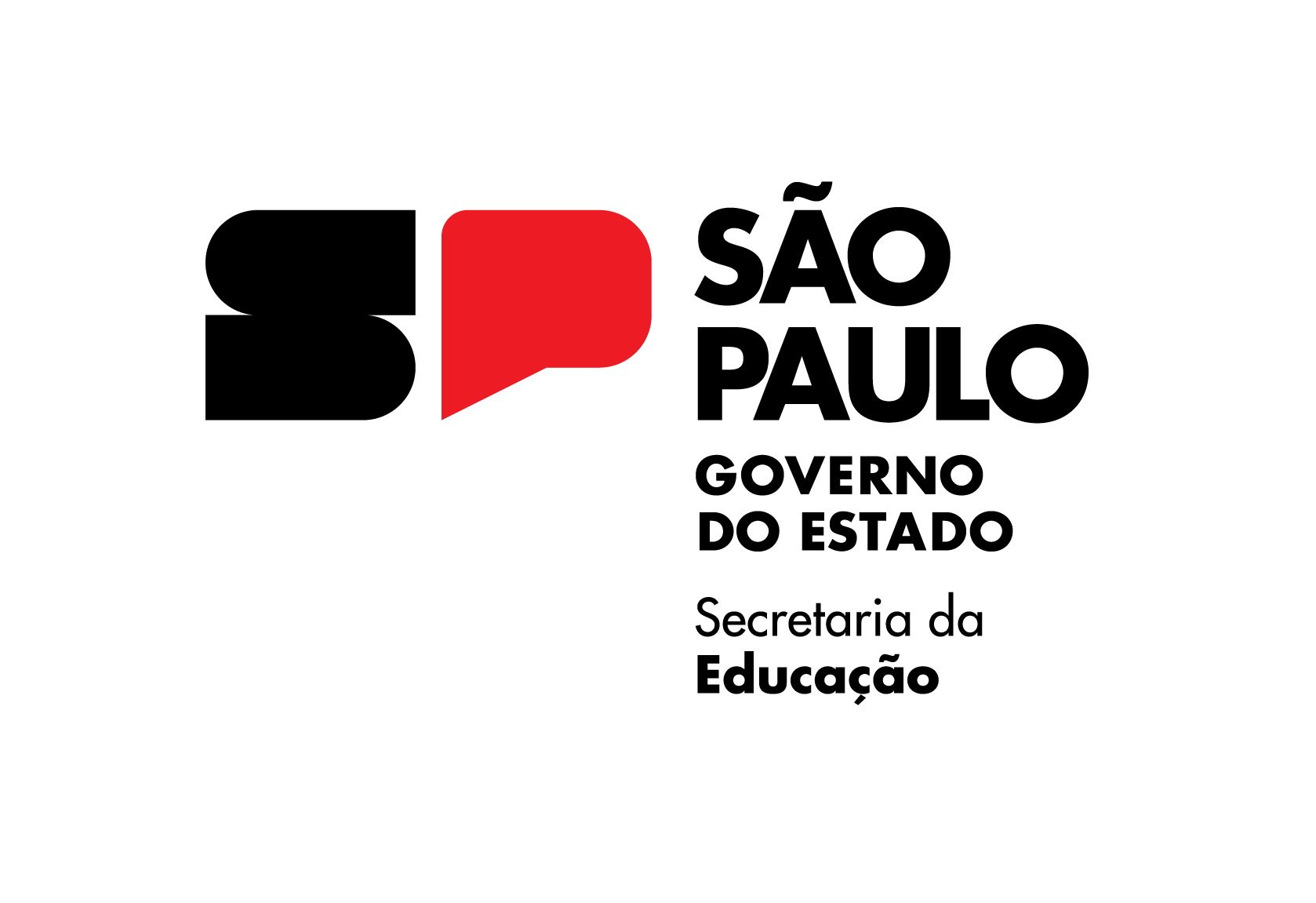 ACESSO DO PROFESSOR
RepositórioCMSP – Centro de Mídias da Educação São Paulo https://centrodemidiasp.educacao.sp.gov.br
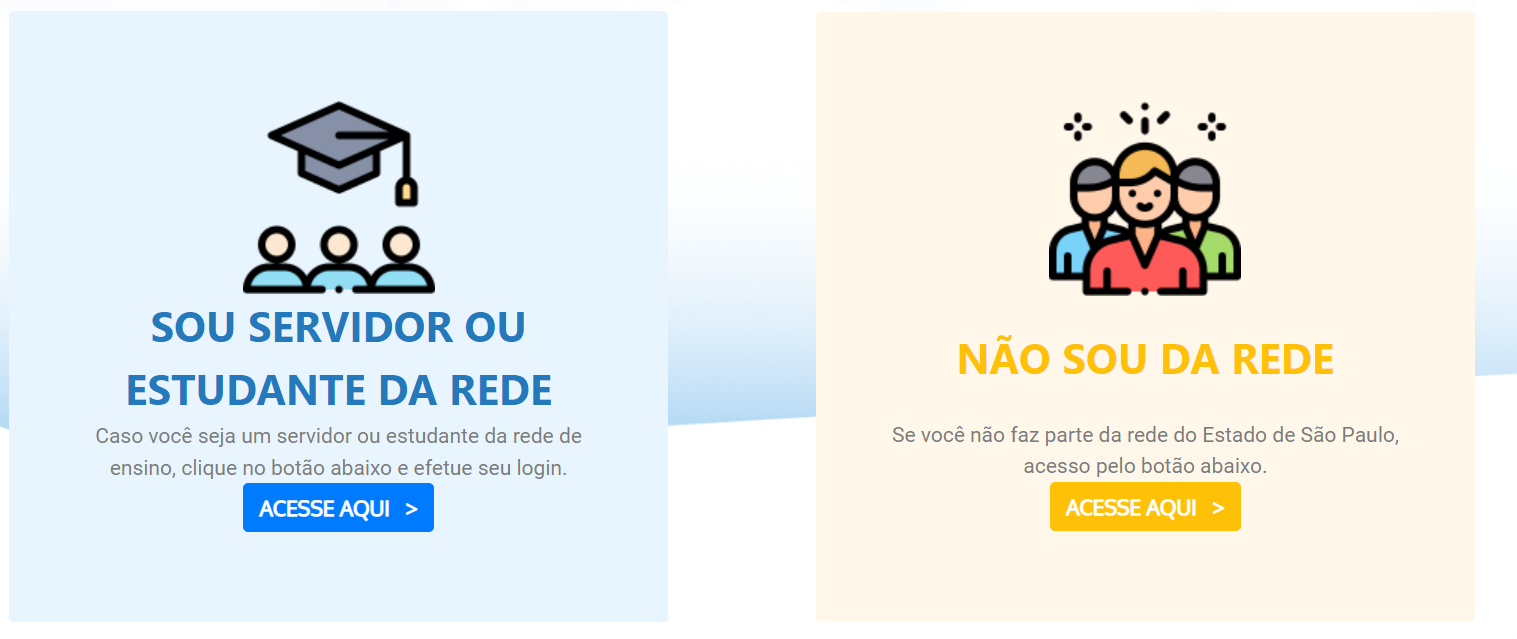 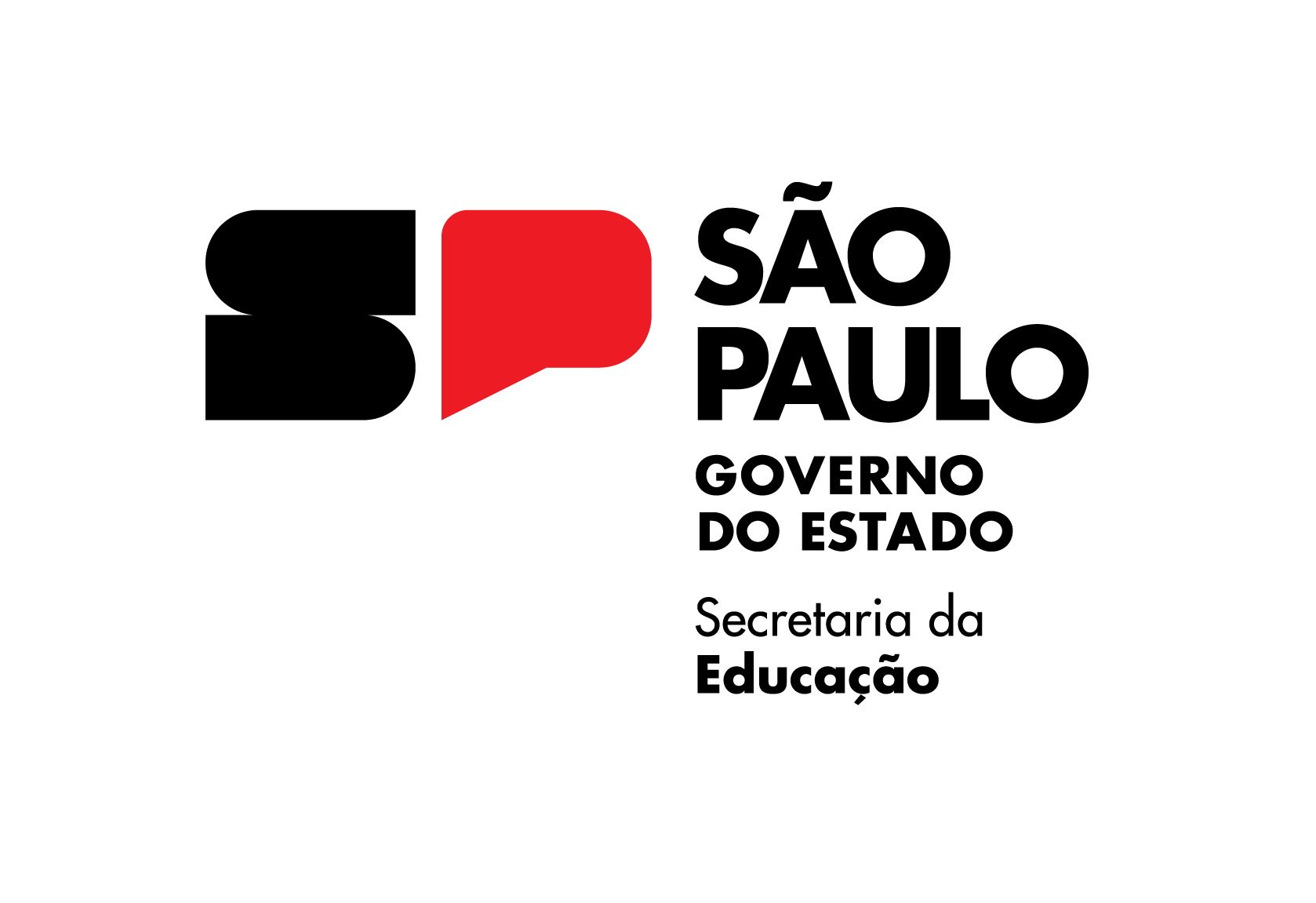 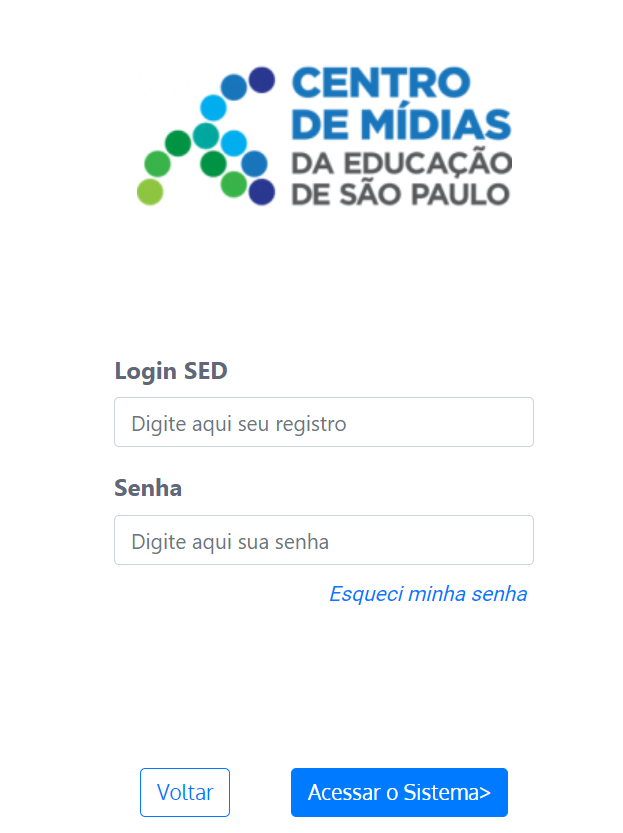 Acesso (e apropriação) do escopo-sequência
rg.............................sp
A mesma senha da SED
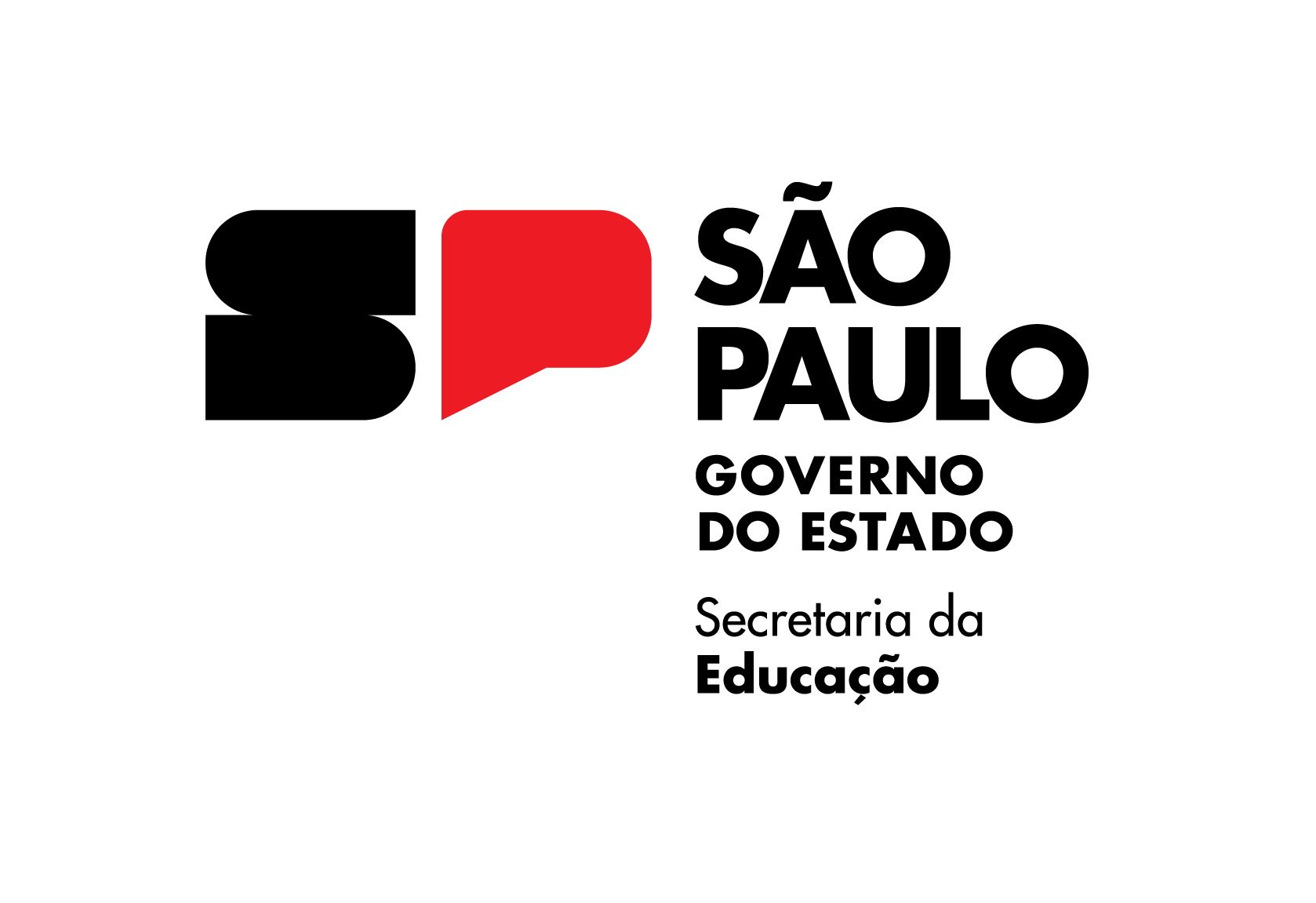 Escopo-sequência
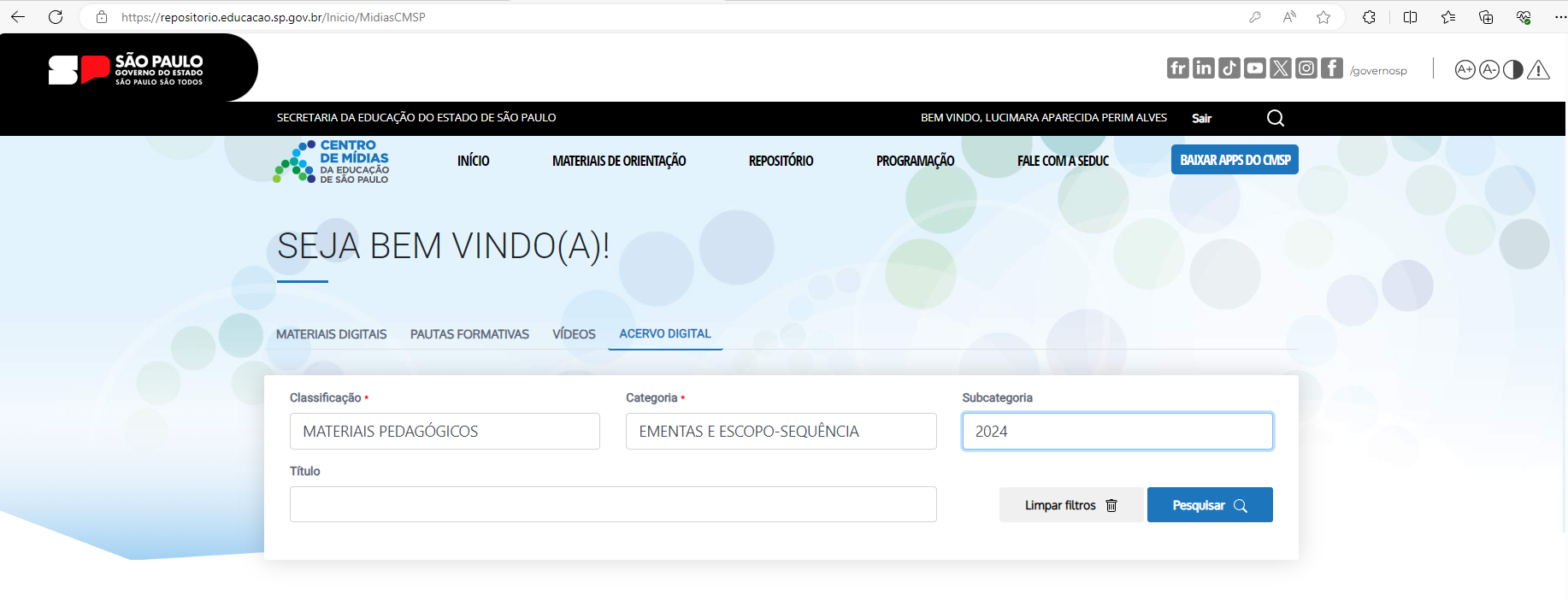 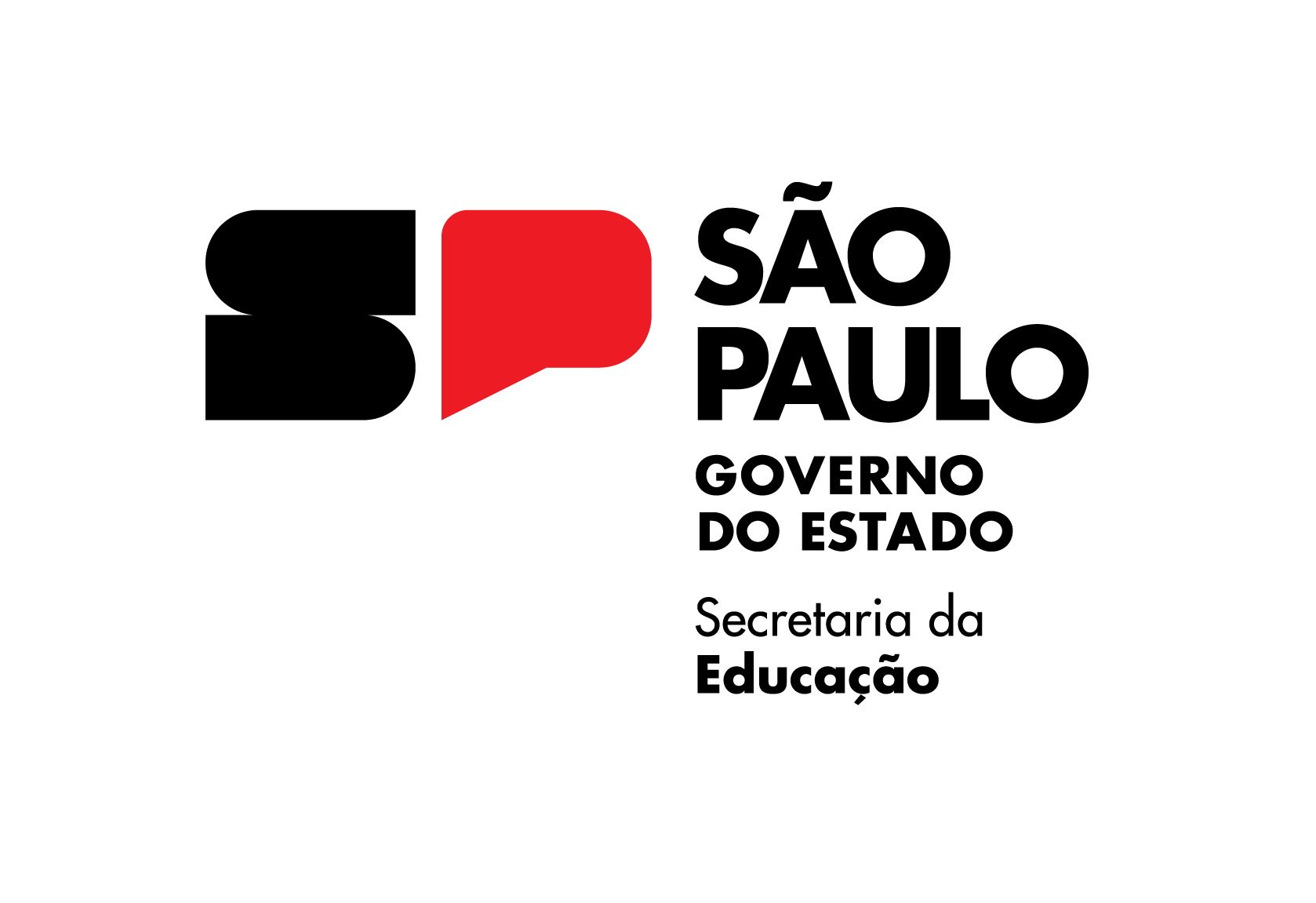 Escopo-sequência
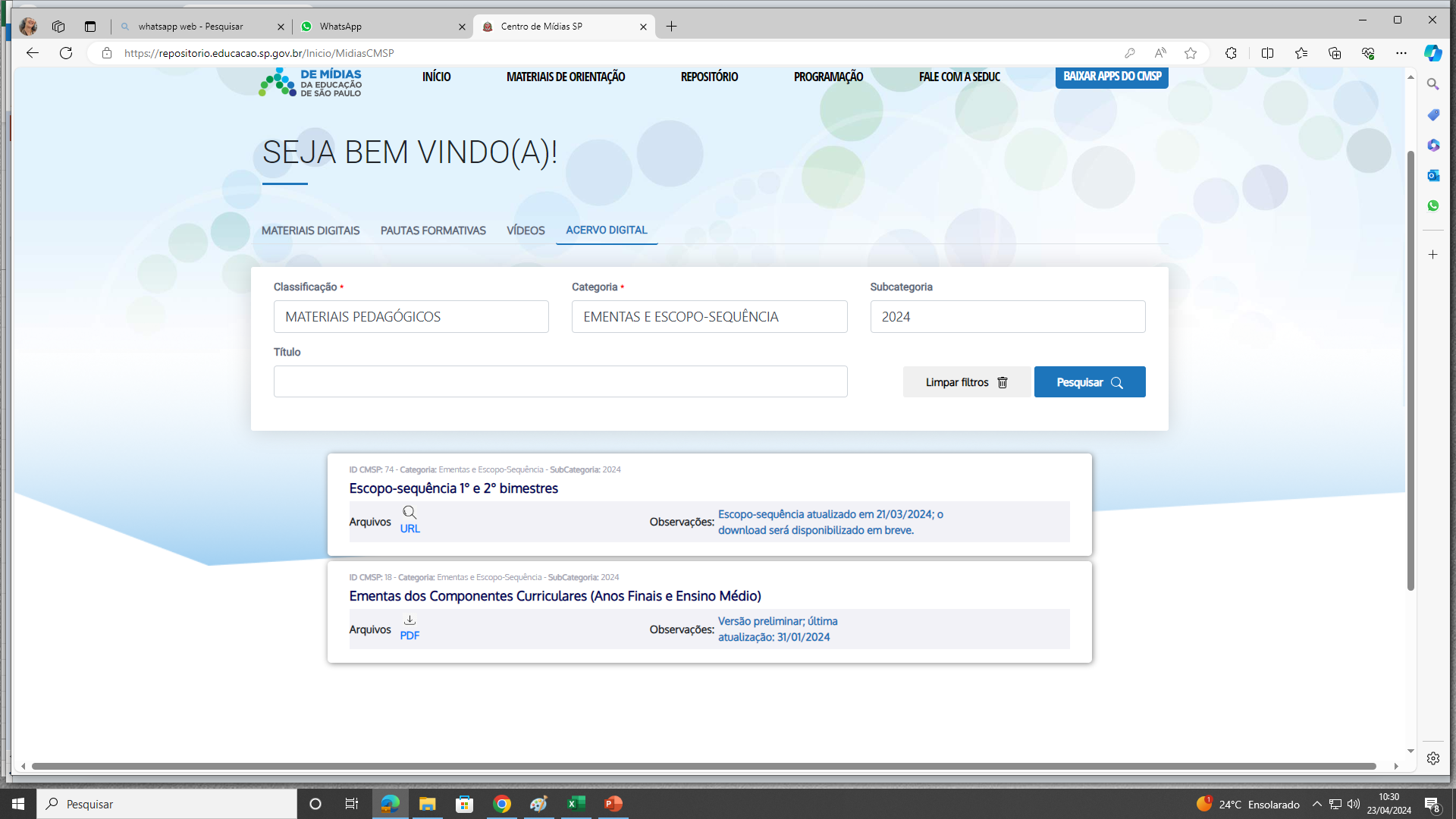 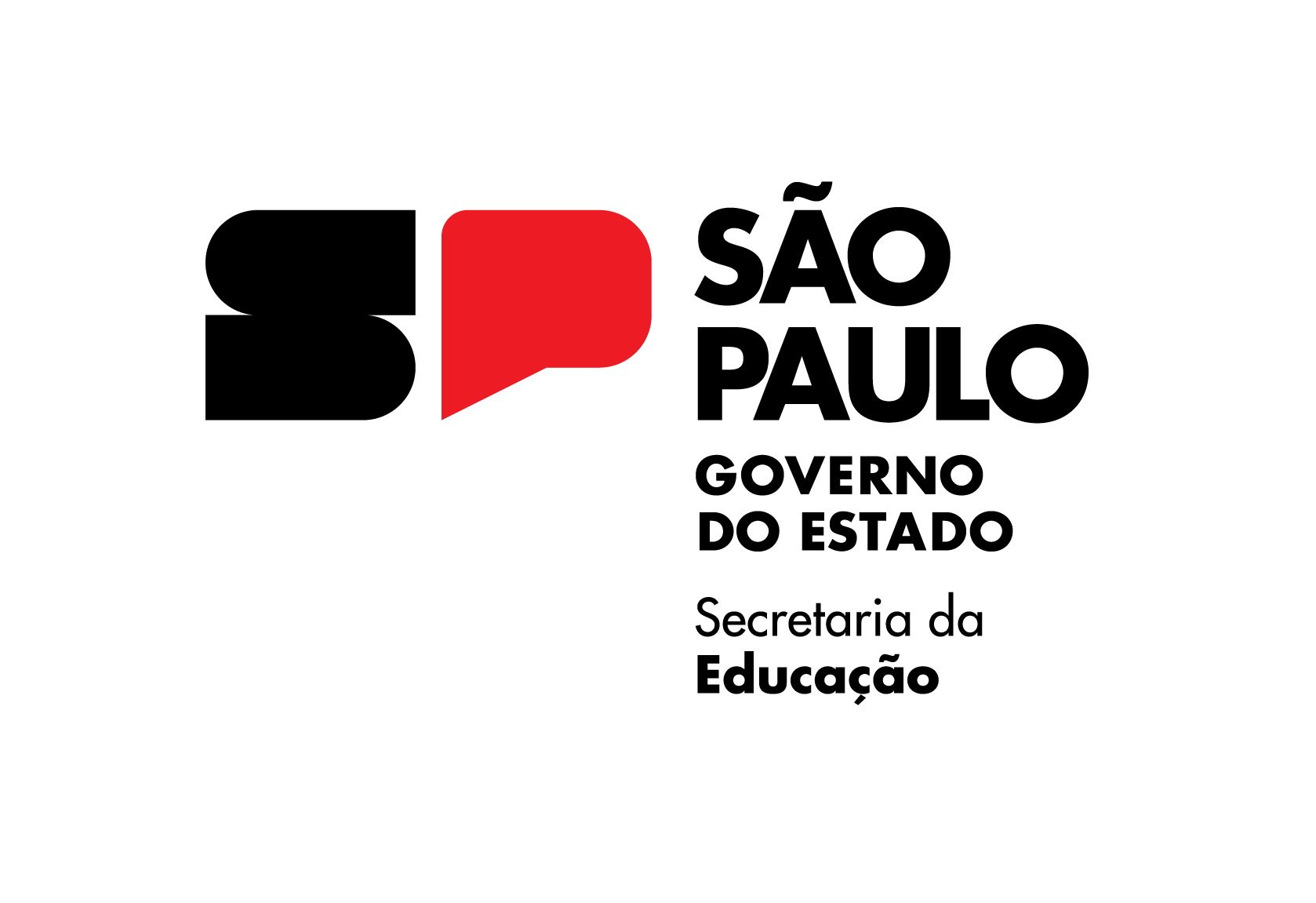 Escopo-sequência
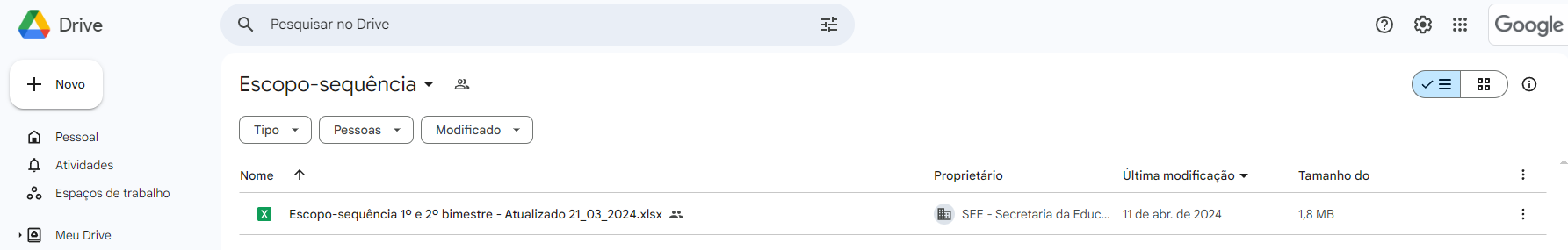 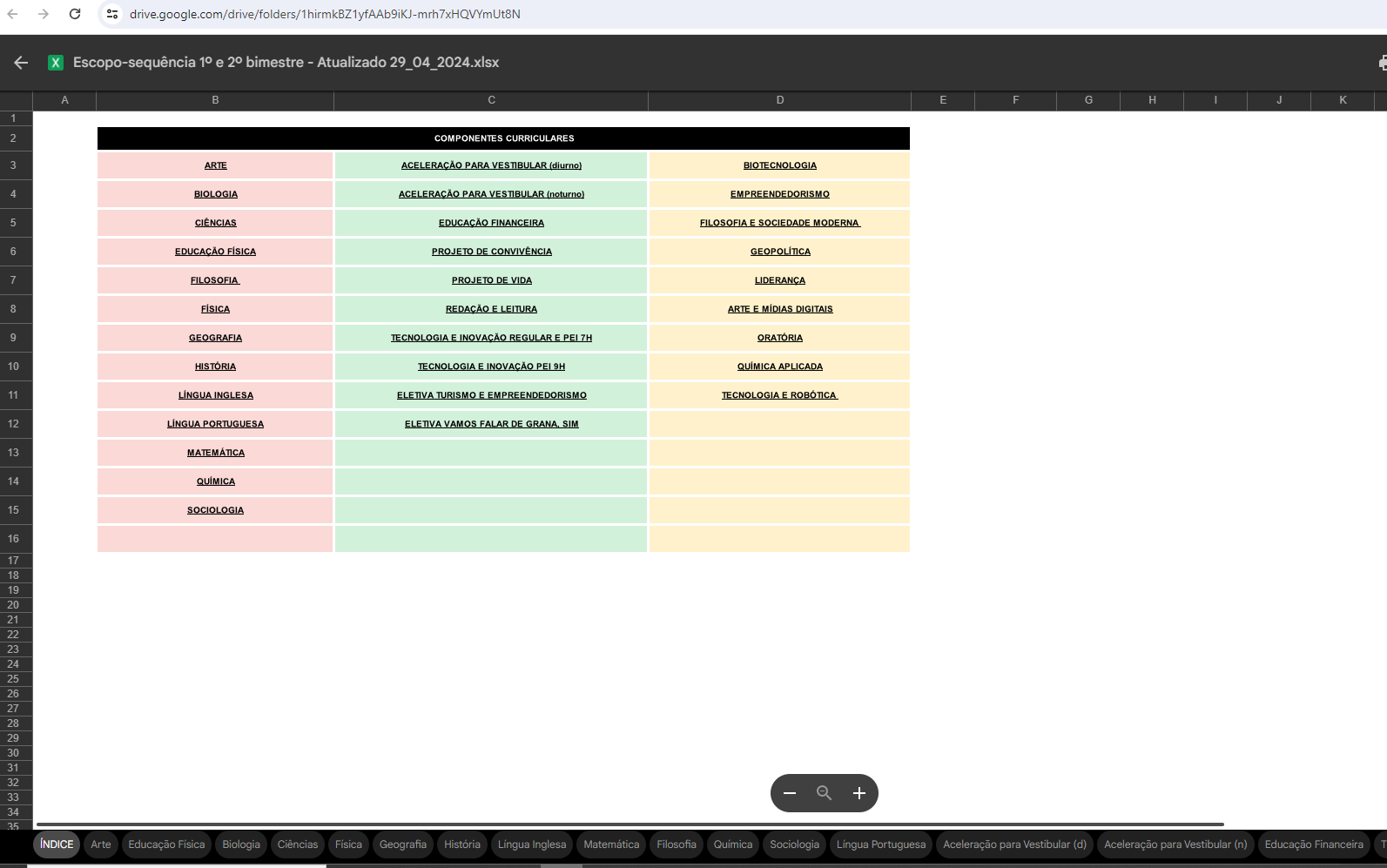 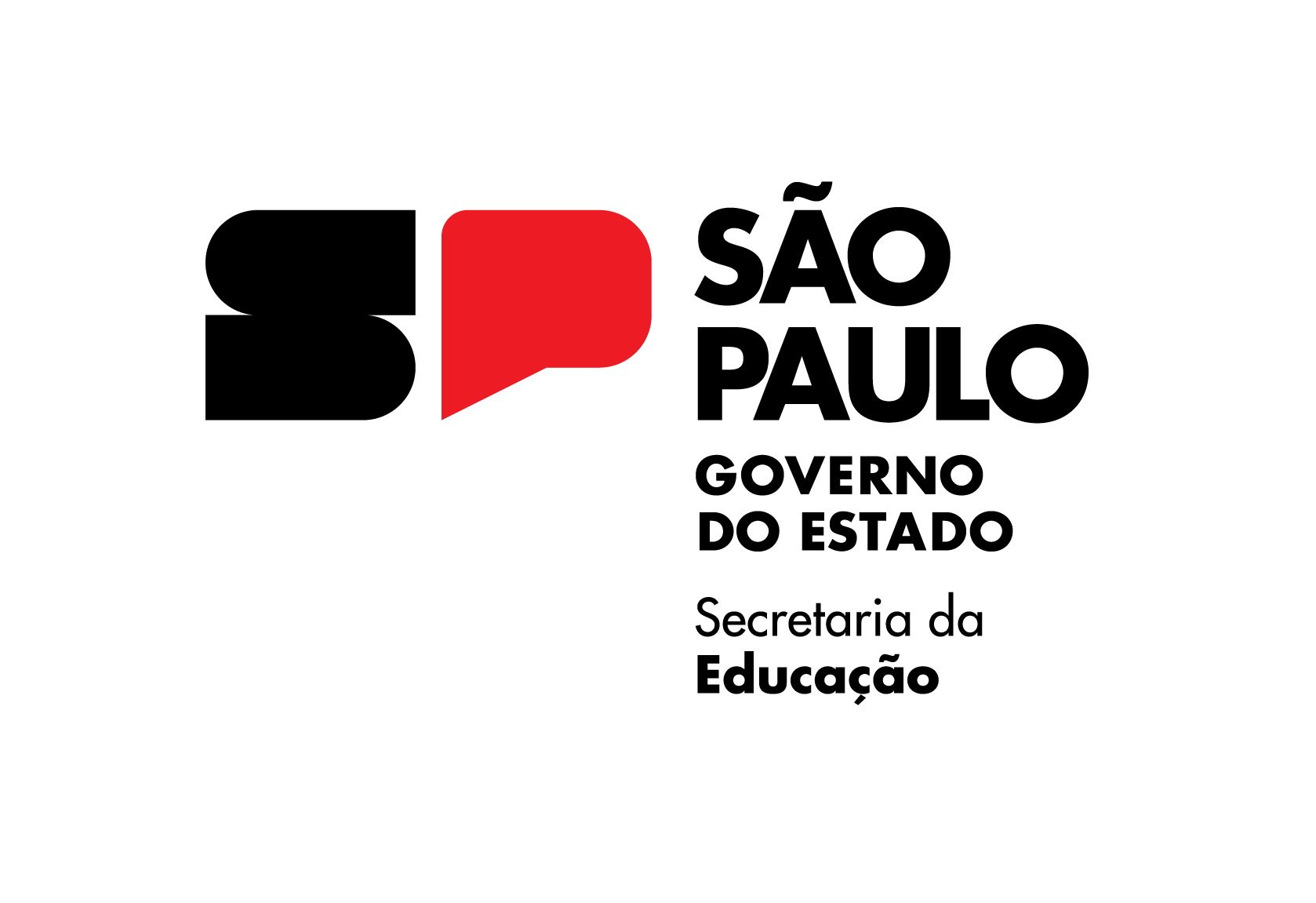 Ciclo

Ano/Série

Bimestre

Aula

Unidade Temática

Habilidades

Objetos de Conhecimento

Título

Conteúdos

Objetivos
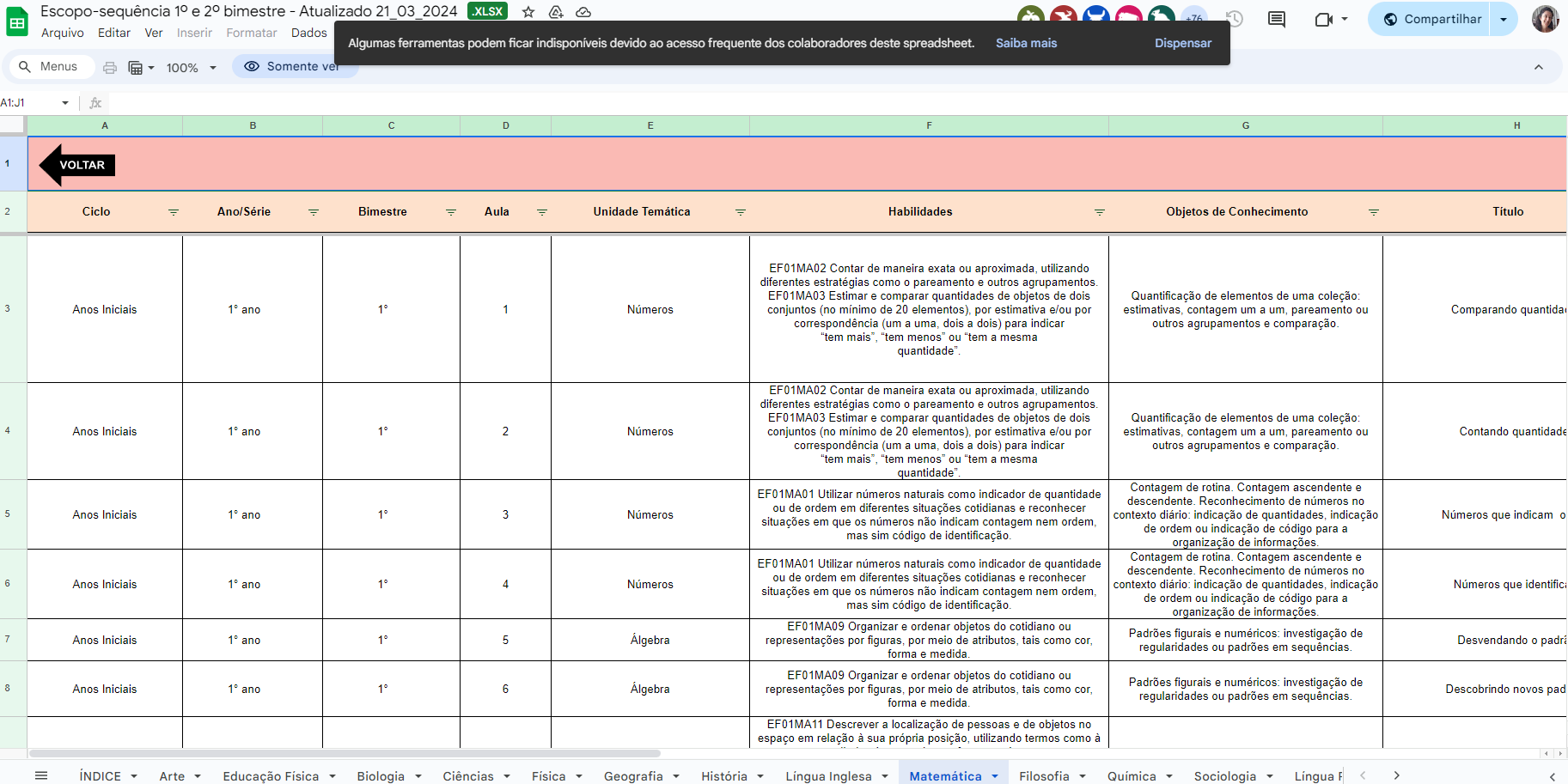 Material de Orientação Docente disponibilizado a cada bimestre
Não deve ser compartilhado com estudantes, ou utilizado para projeção em sala de aula.
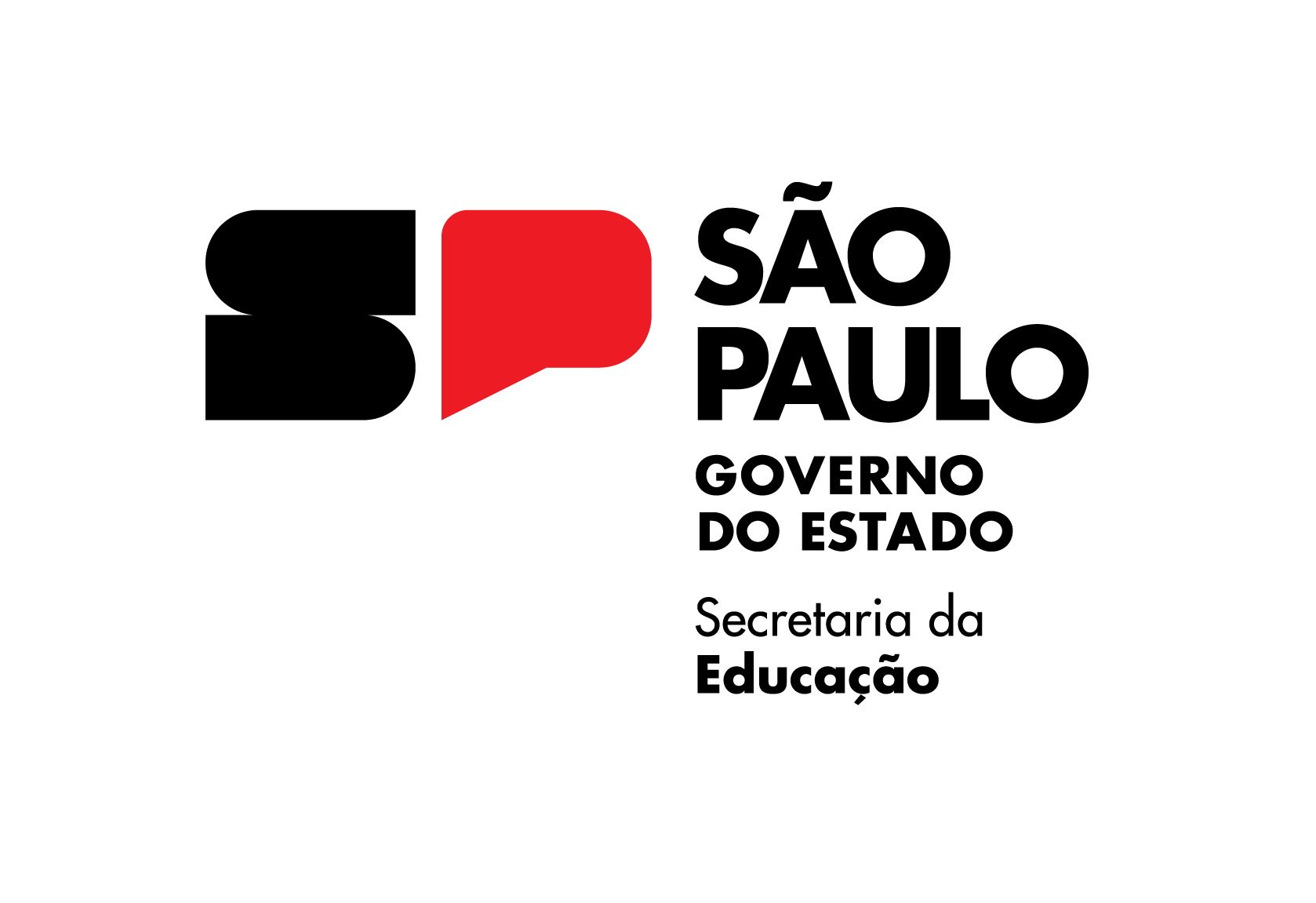 E onde encontramos as Aulas Digitais?
RepositórioCMSP – Centro de Mídias da Educação São Paulo https://centrodemidiasp.educacao.sp.gov.br
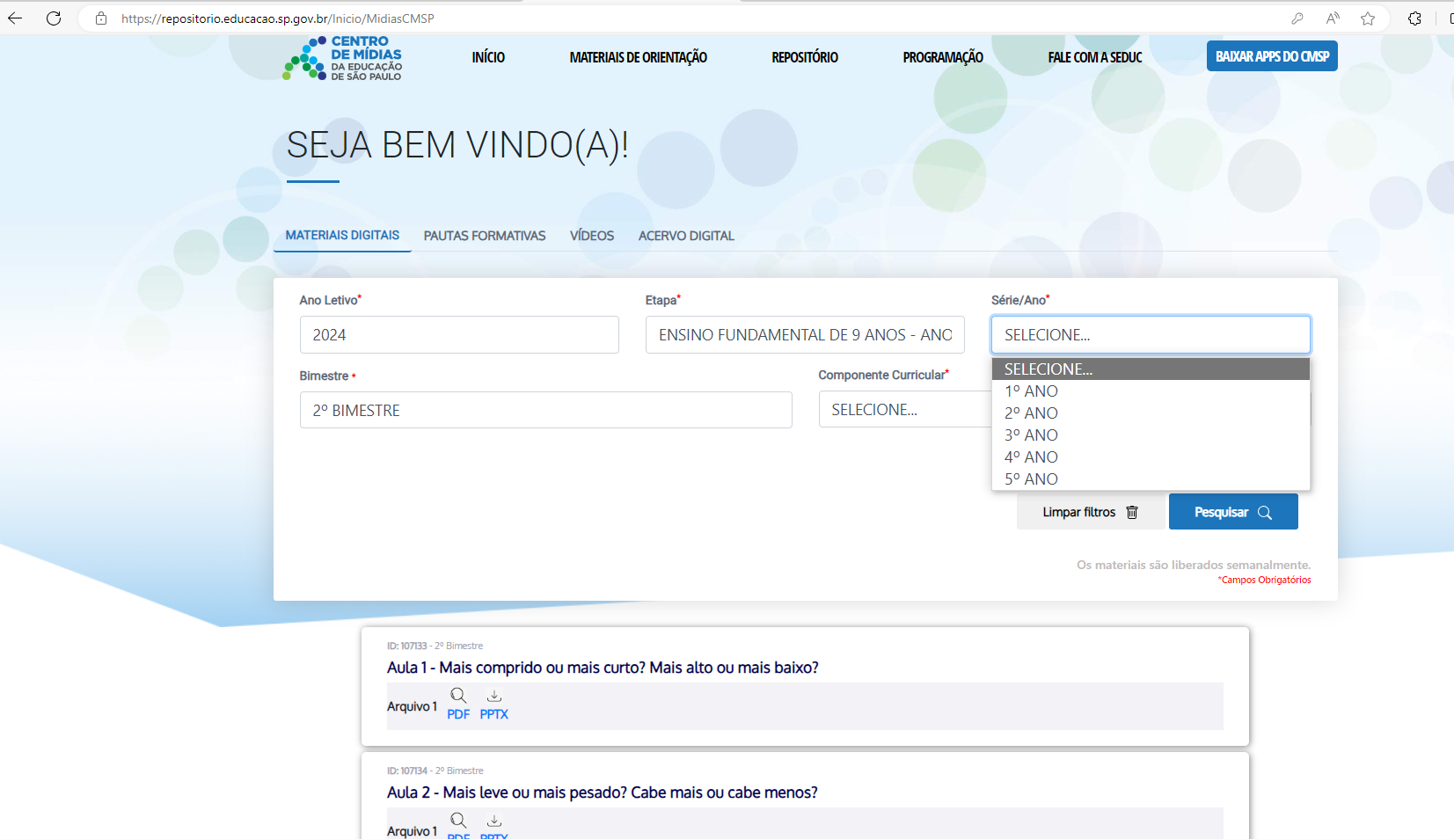 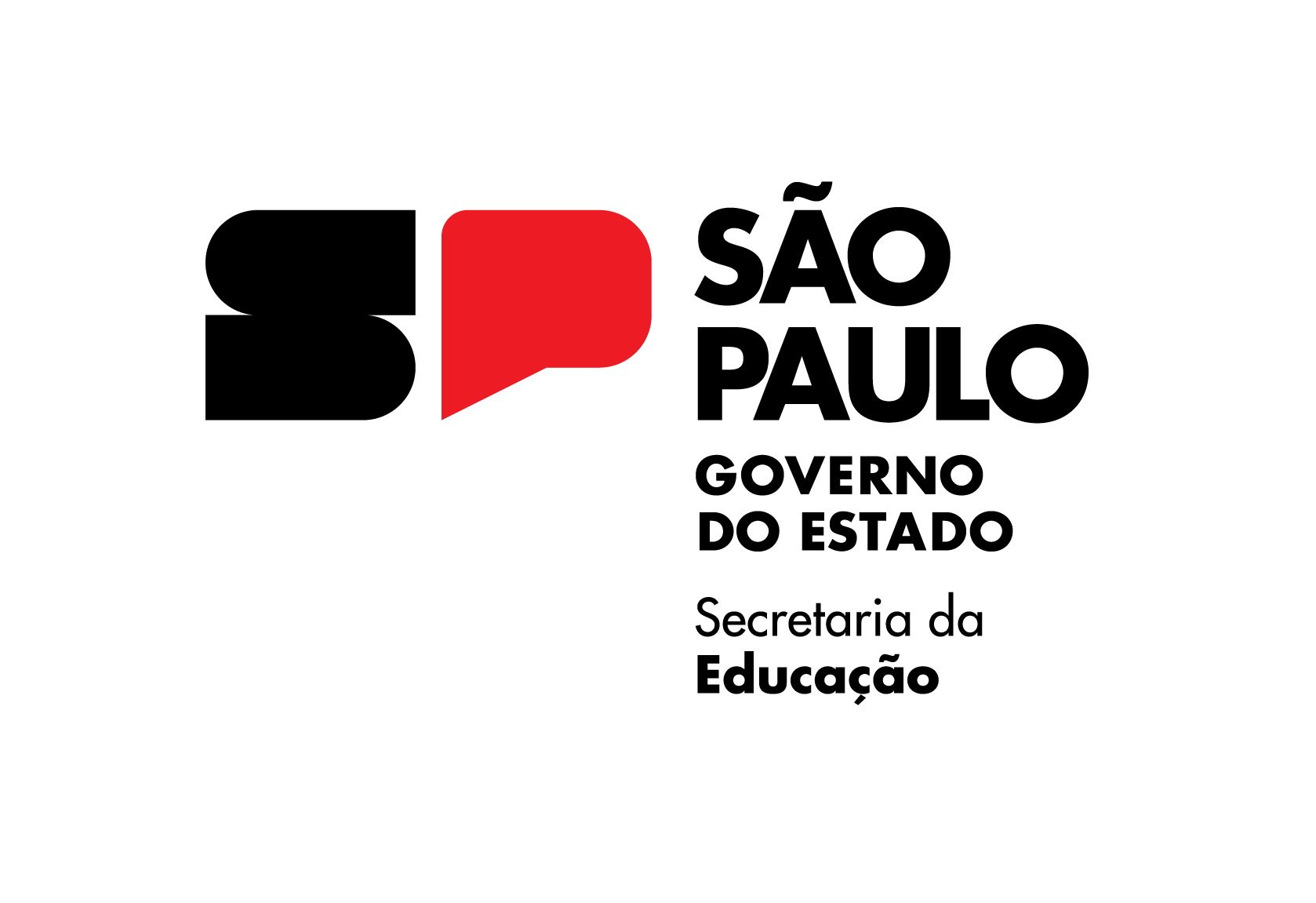 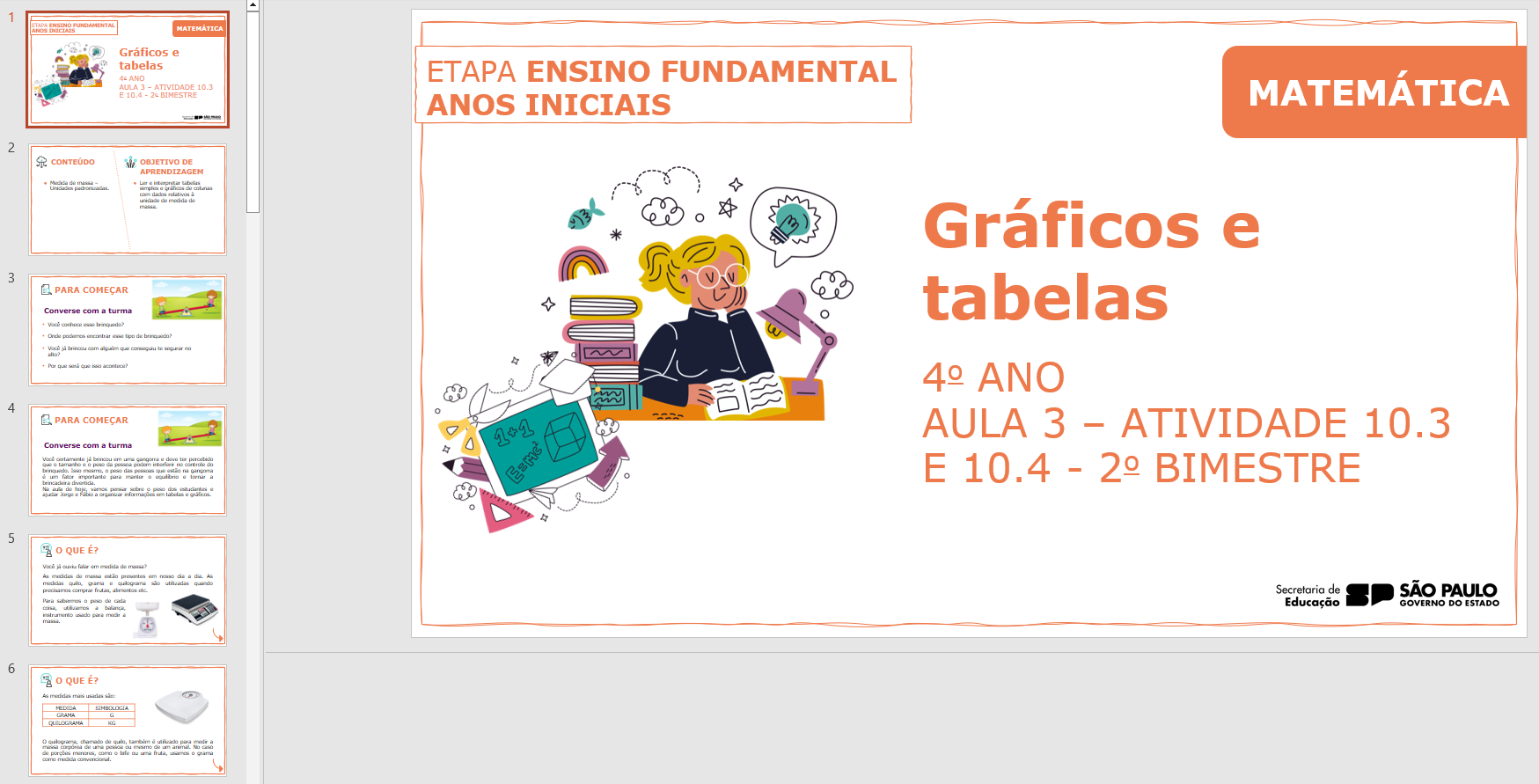 Para começar
Conteúdo
Objetivos de Aprendizagem
Praticando
Sistematizando
O que aprendemos hoje?
Aprofundando
Referências
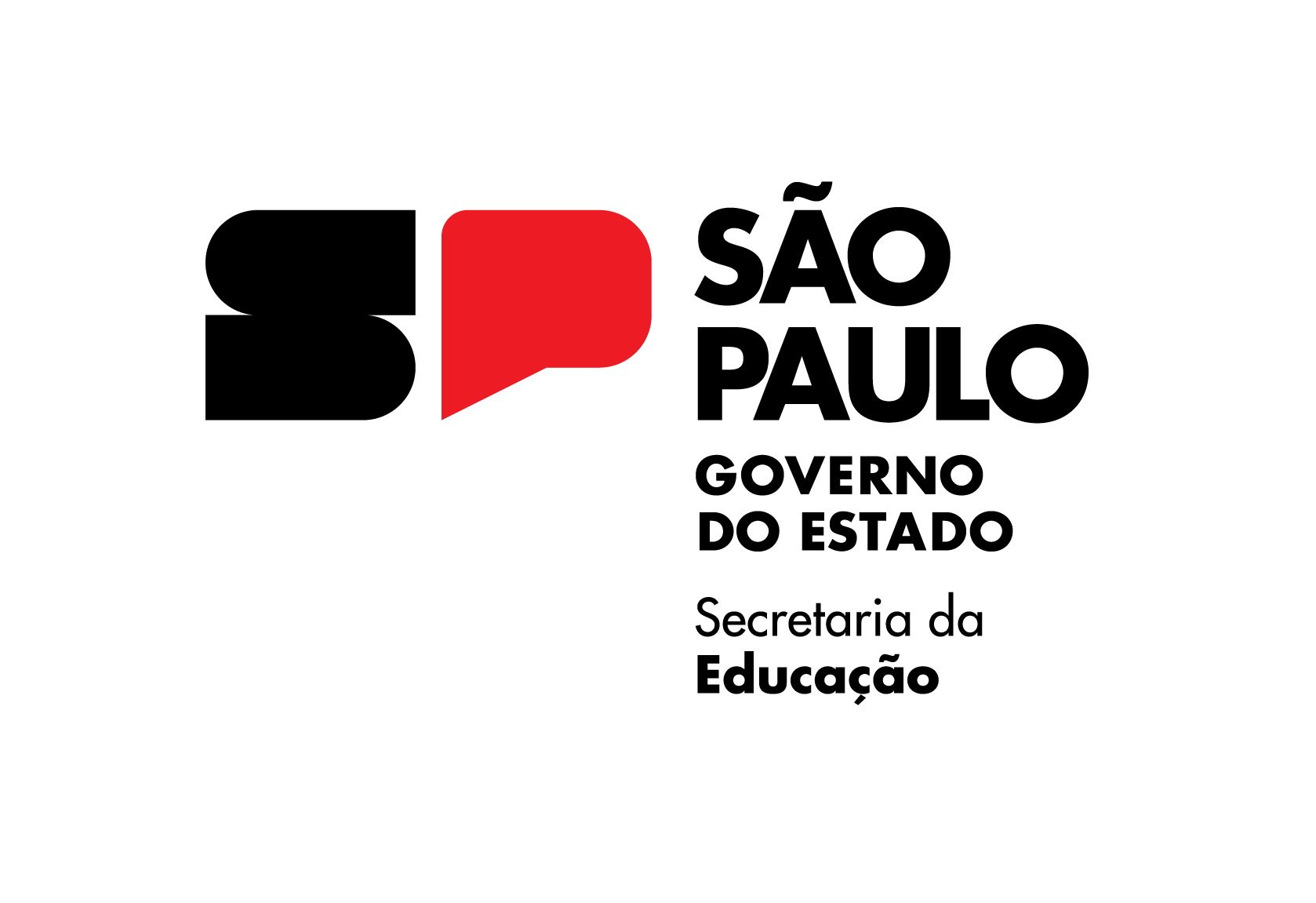 Parte 3:Atividade PermanenteUso da plataforma MATIFIC
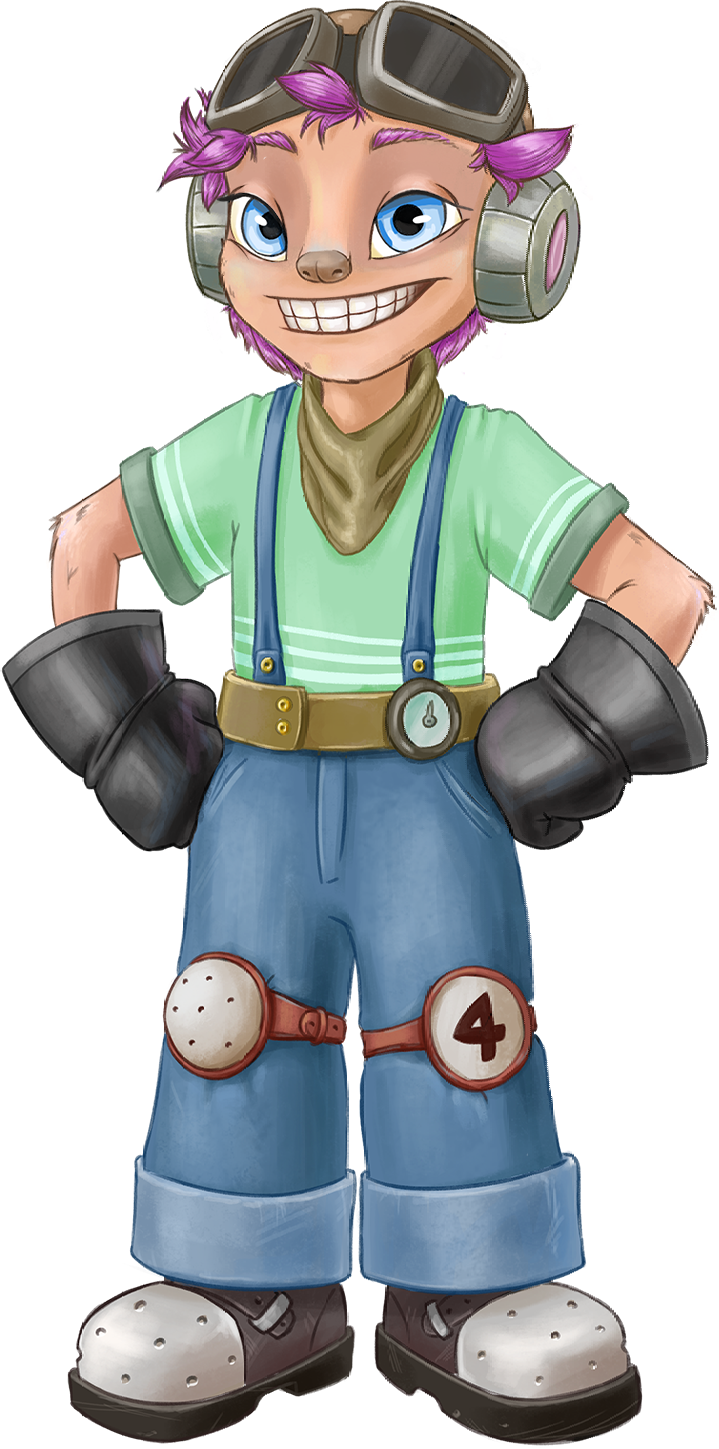 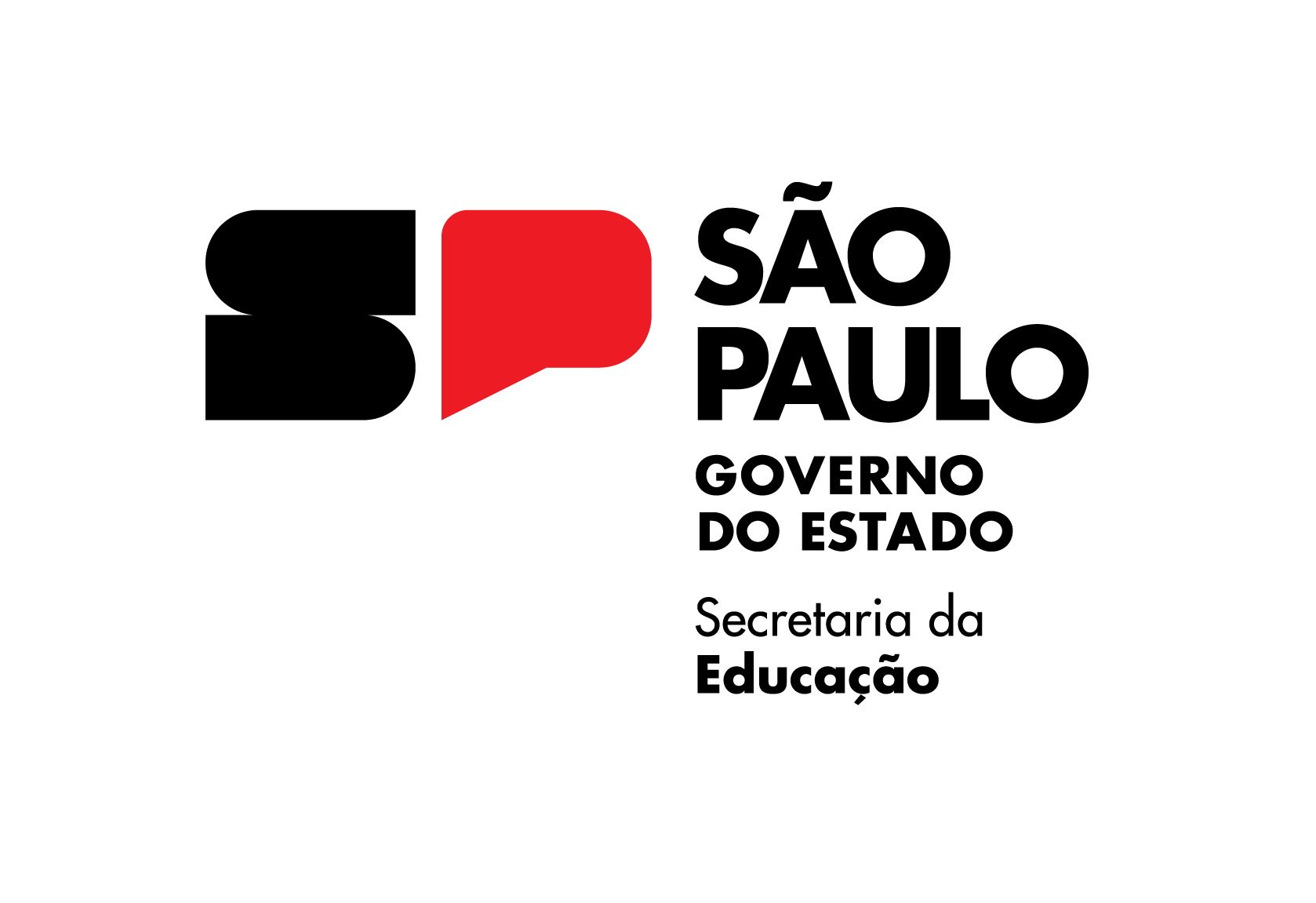 Atividade Permanente - Matemática
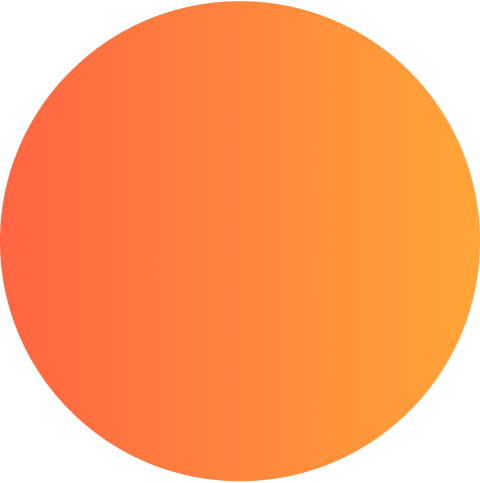 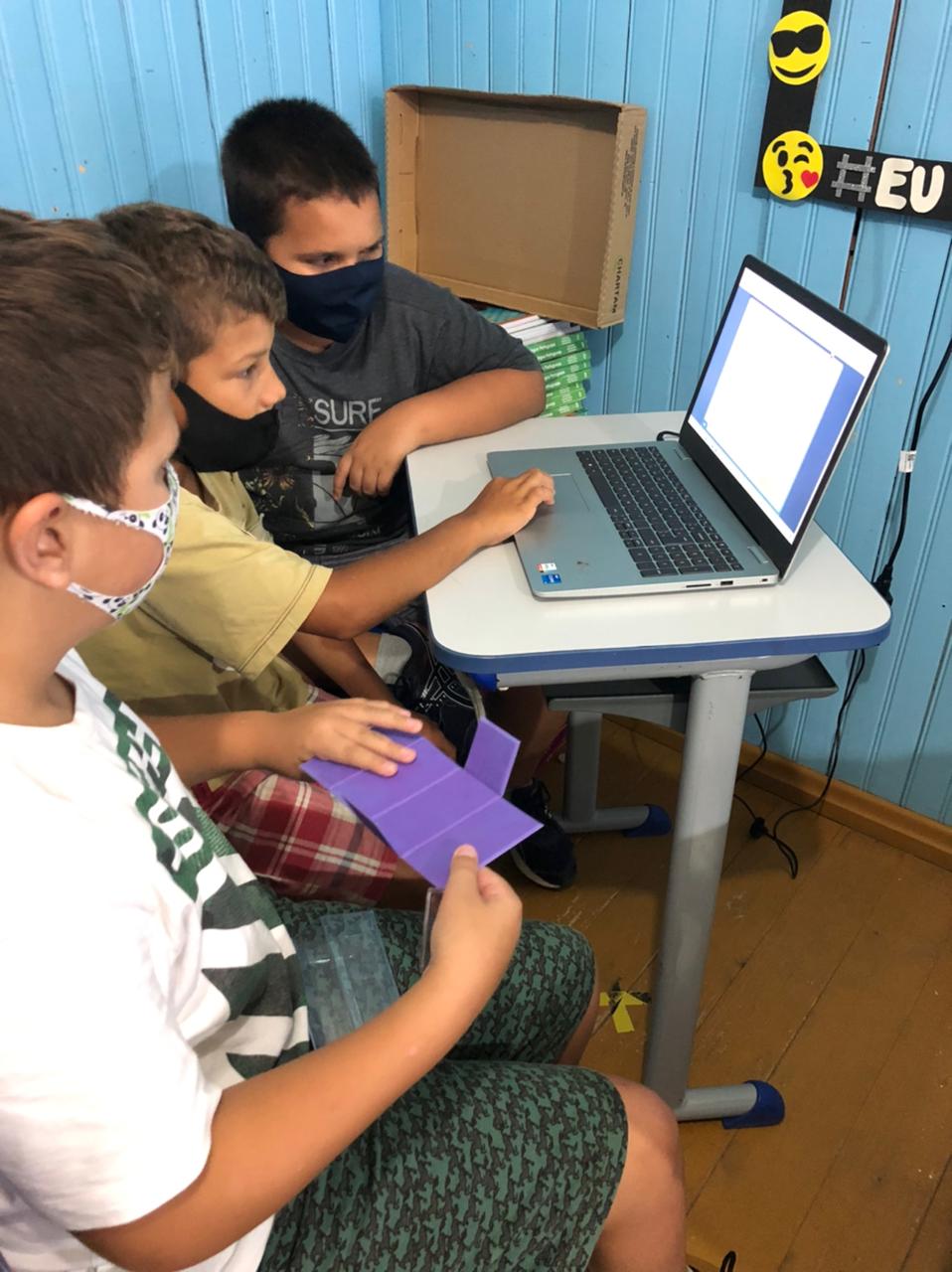 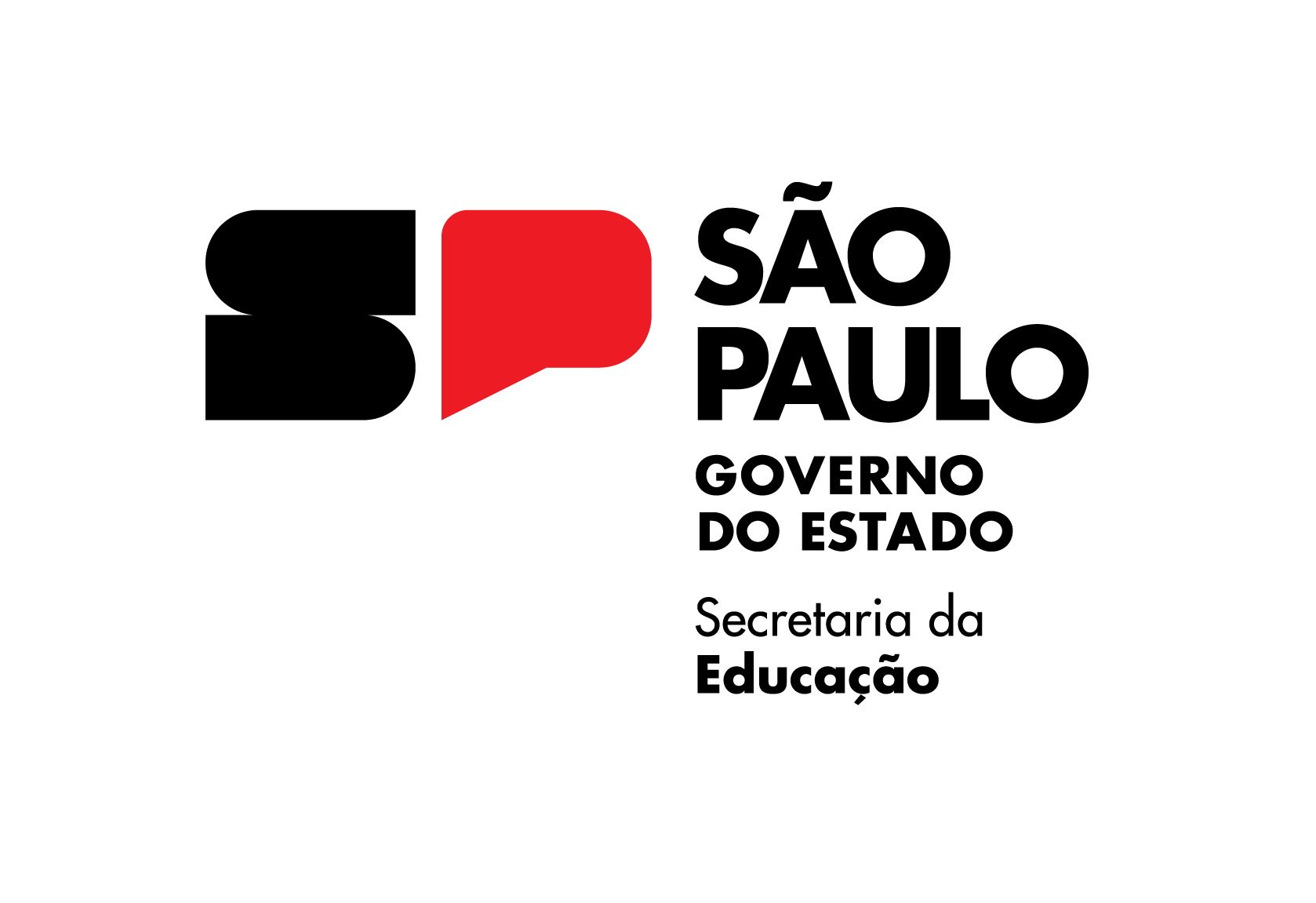 Aula de Matemática (01) semanalmente – Atividade Permanente – material digital MATIFIC
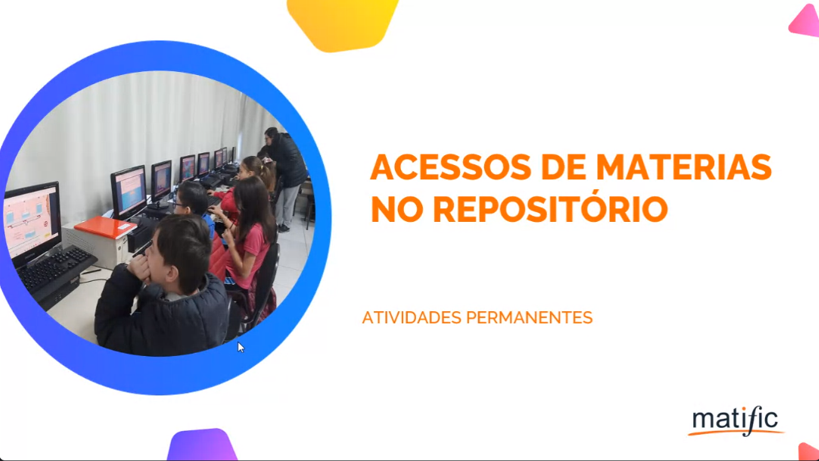 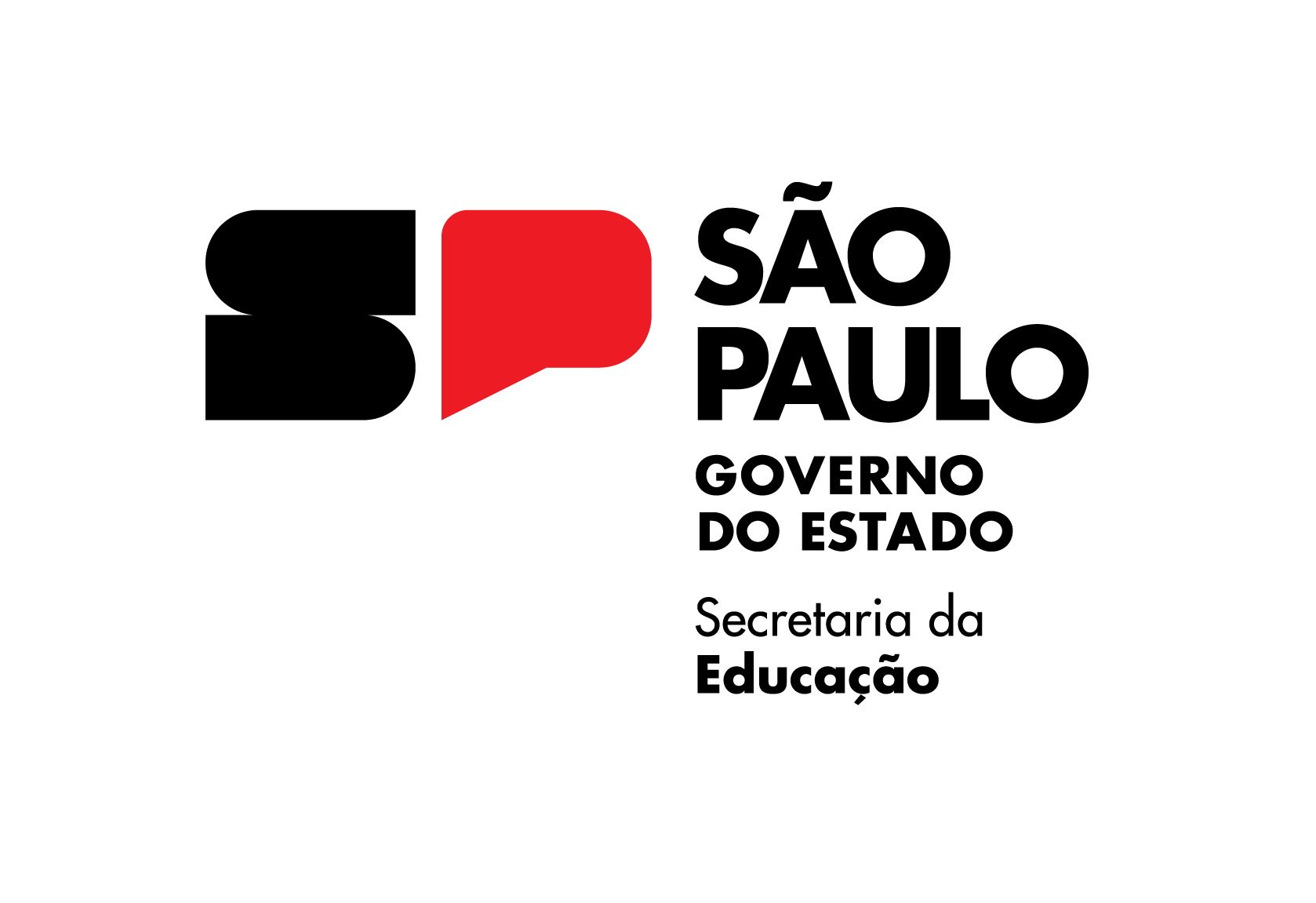 Organização da rotina escolar – Atividade Permanente de Matemática. Exemplo:
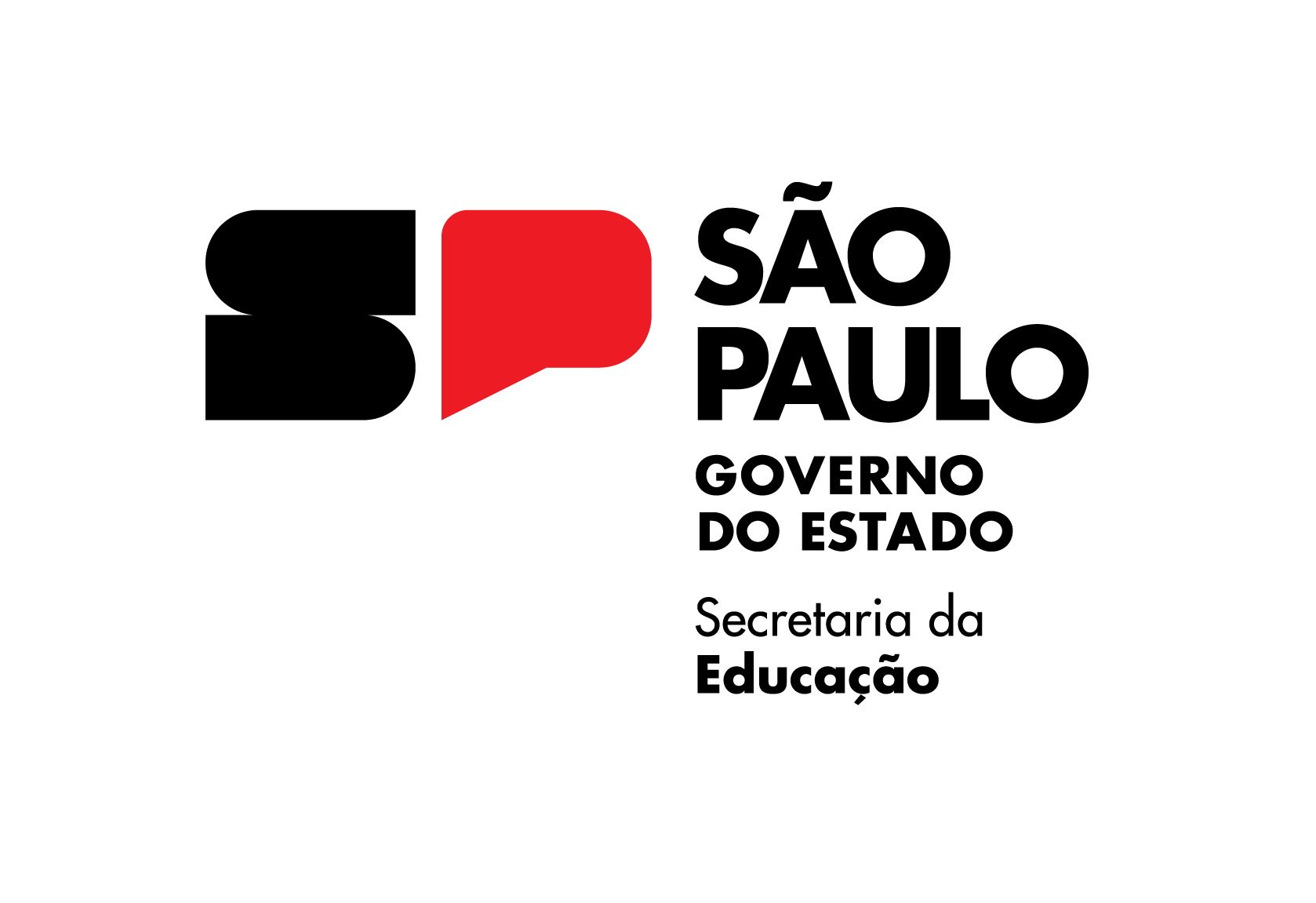 CMSP – Centro de Mídias da Educação São Paulo https://centrodemidiasp.educação.sp.gov.br
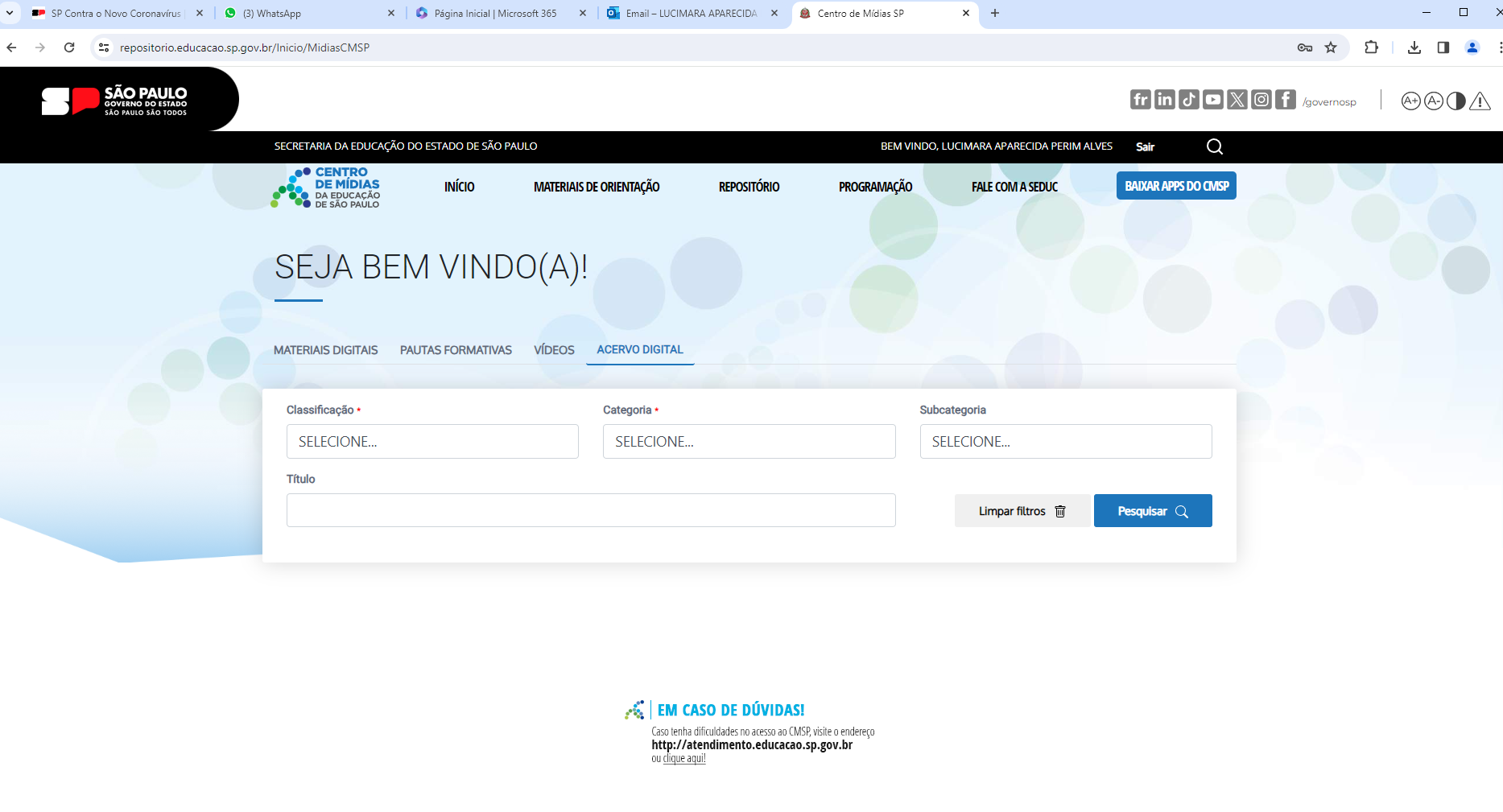 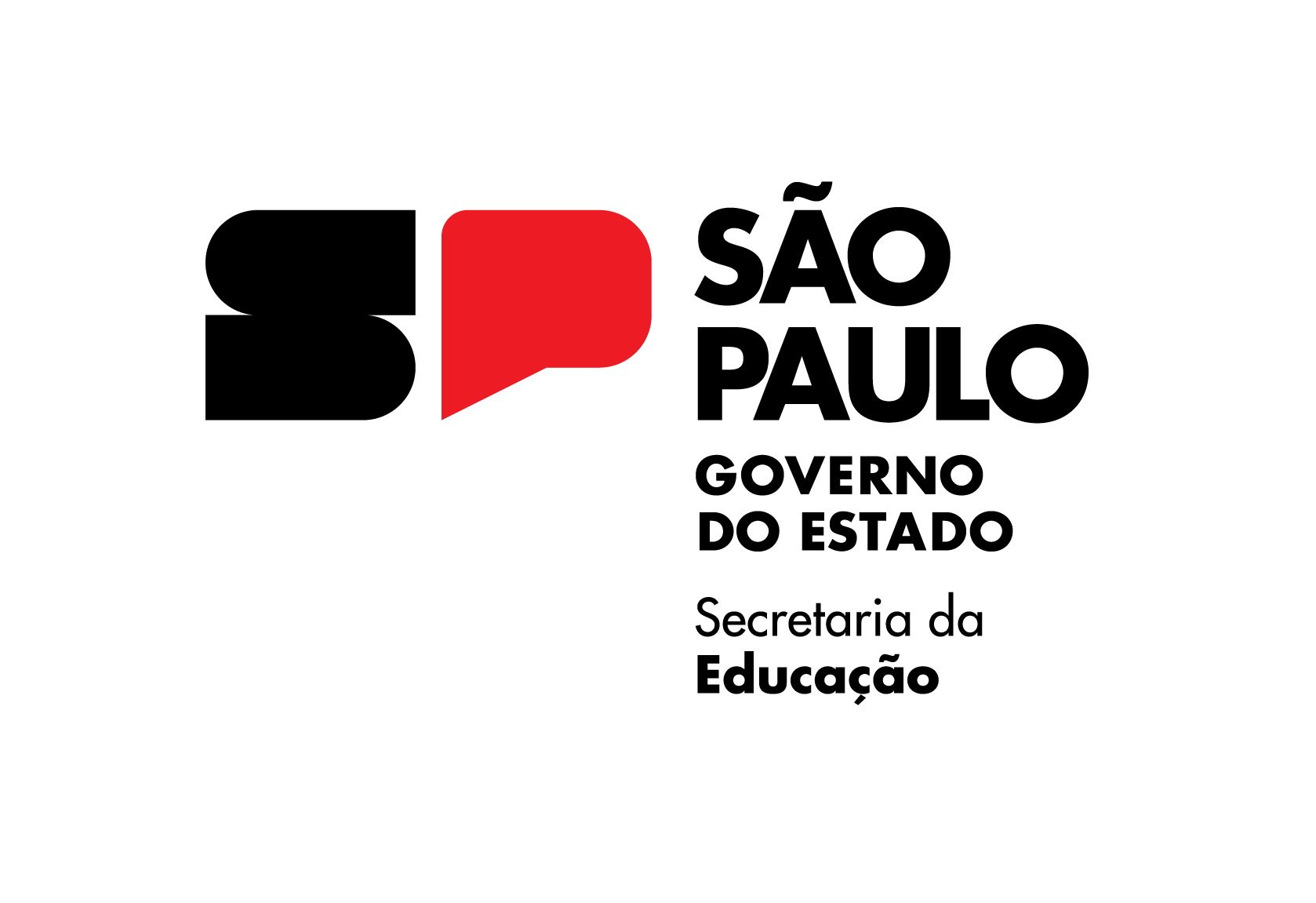 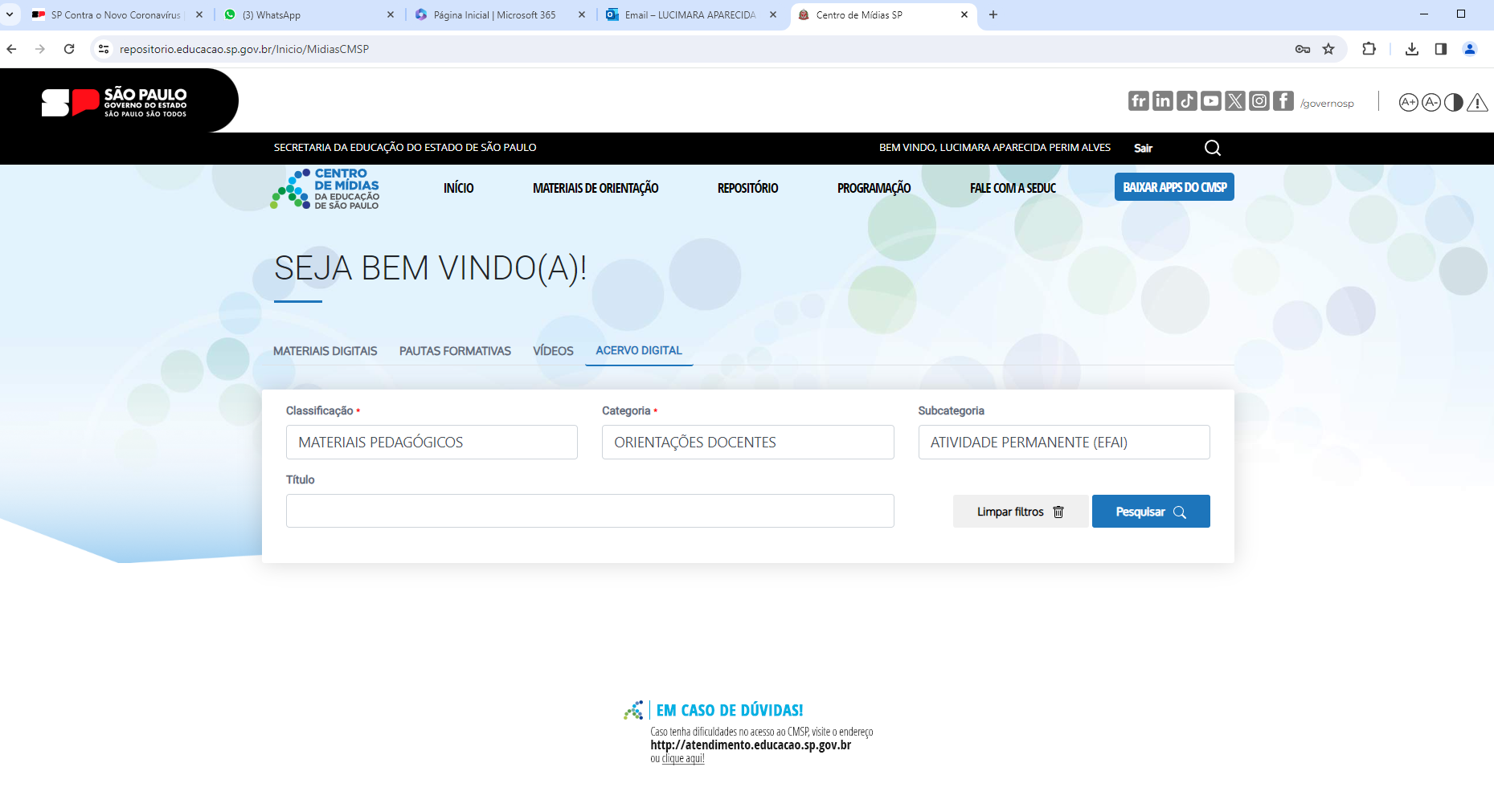 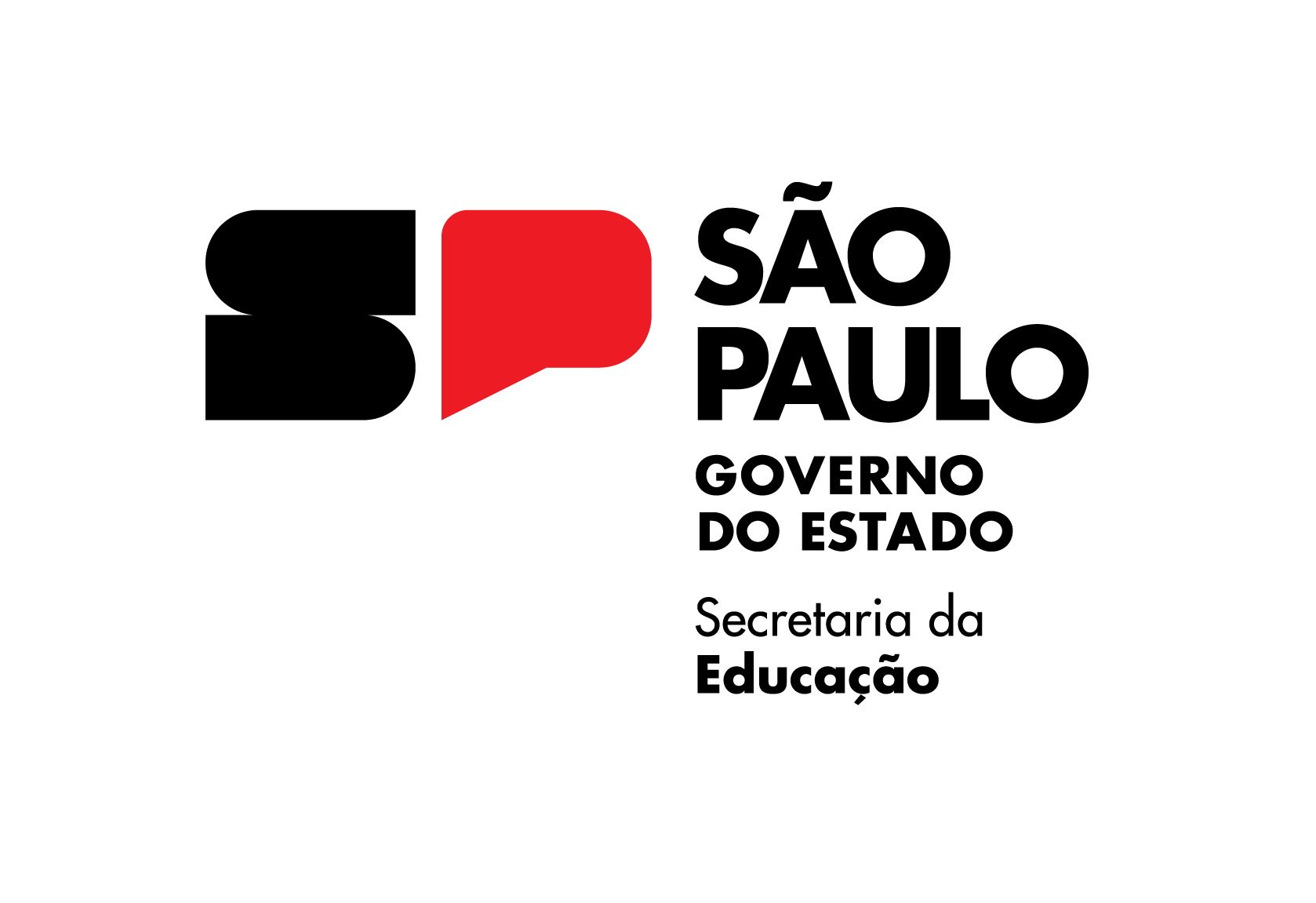 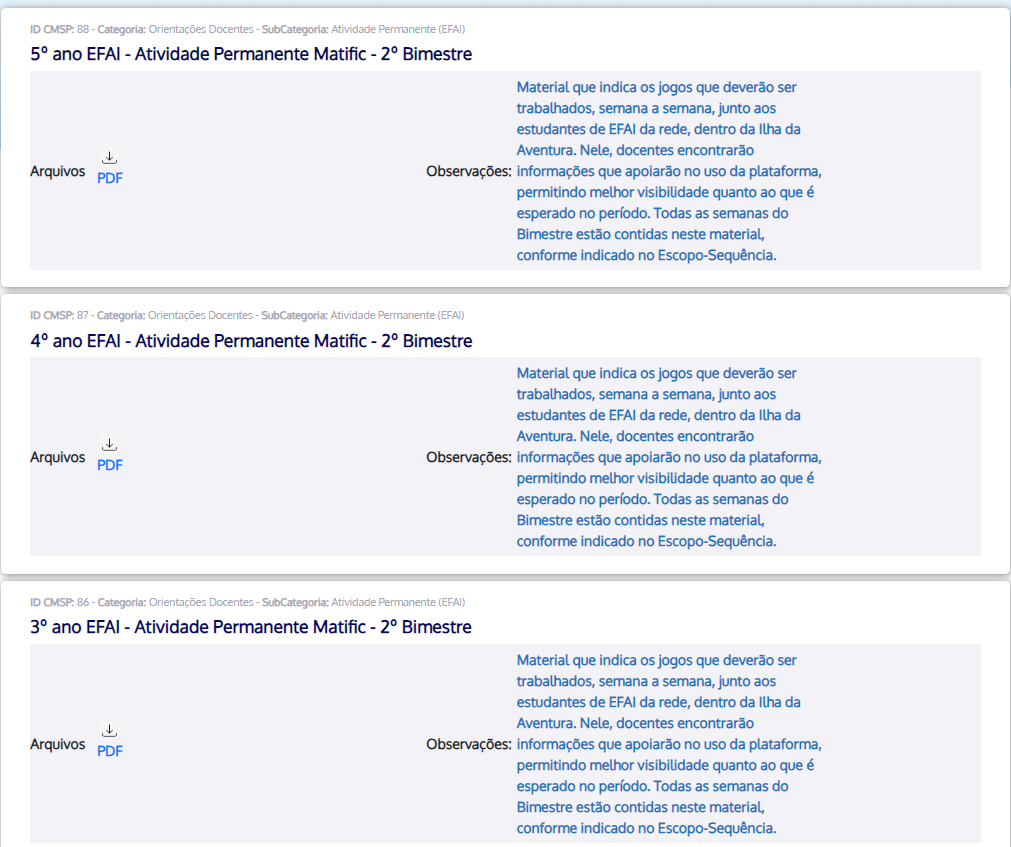 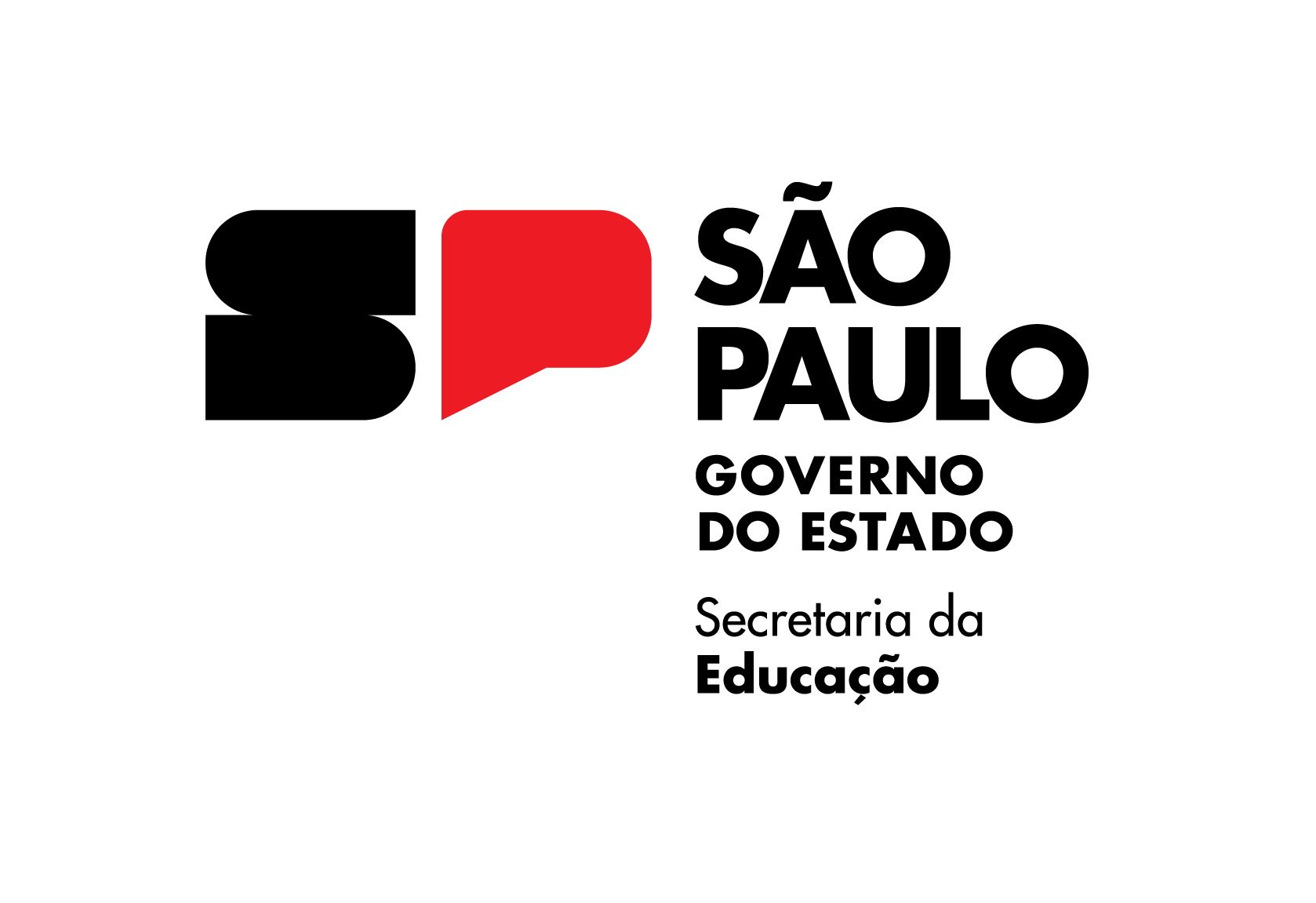 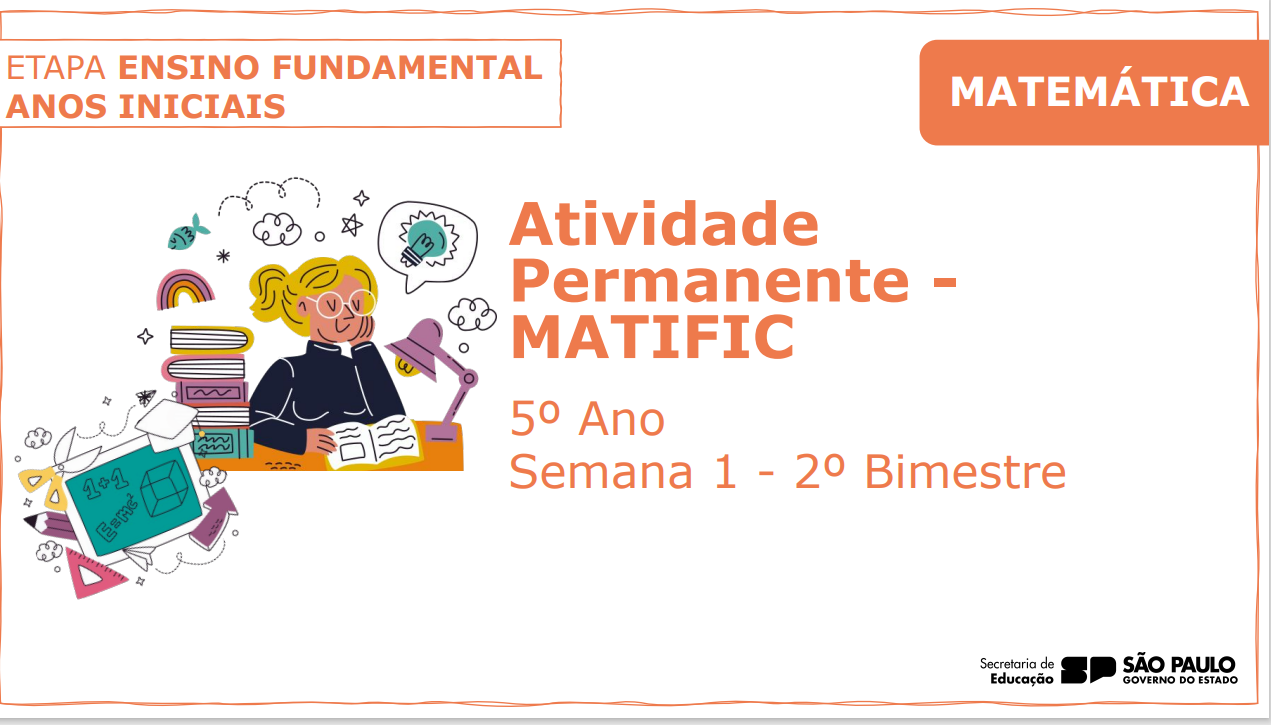 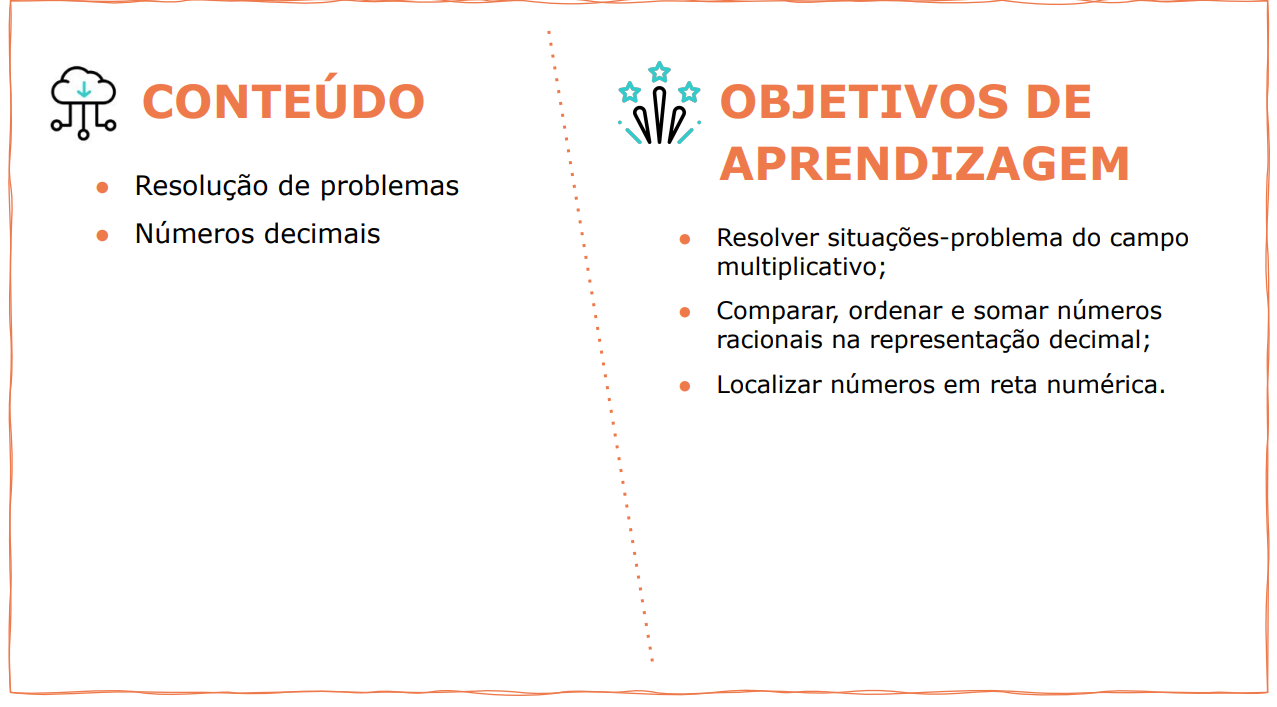 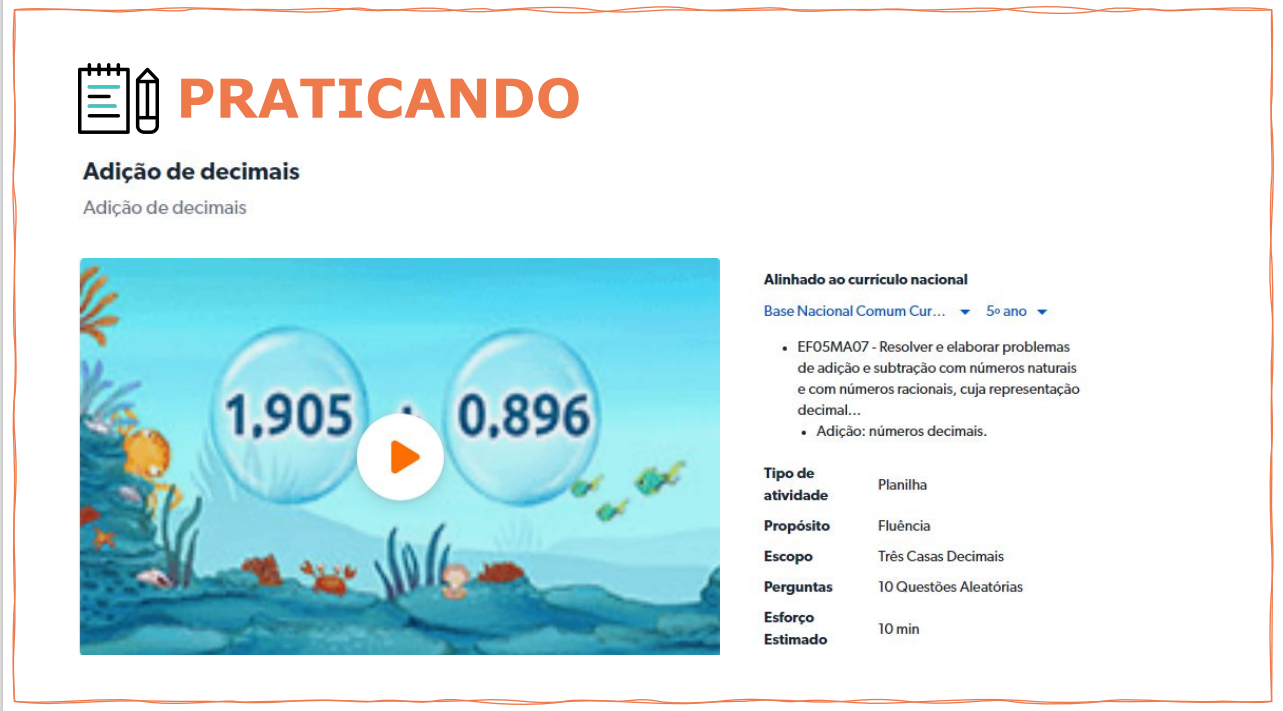 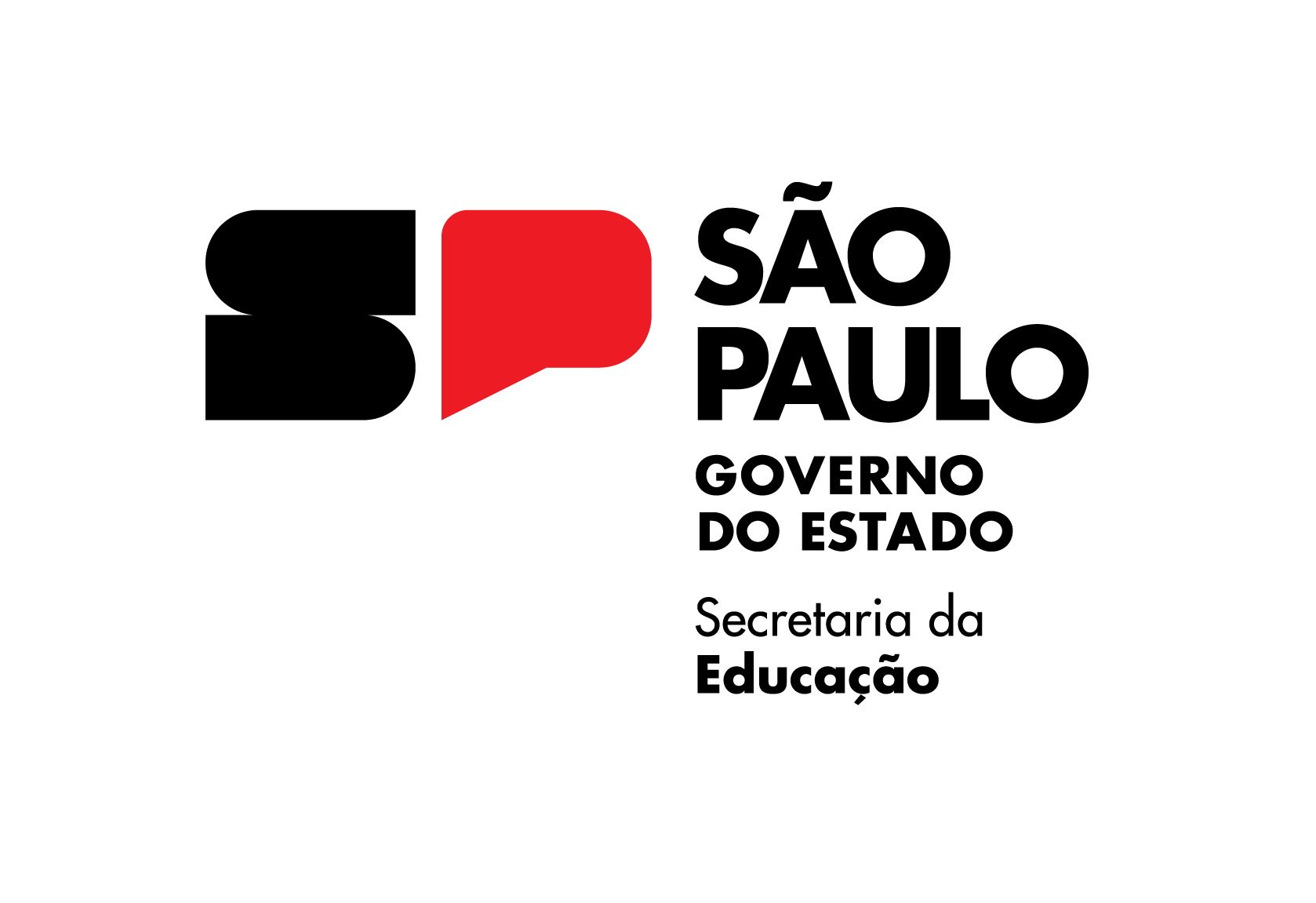 Parte 4:Acesso dos Professores naMATIFIC
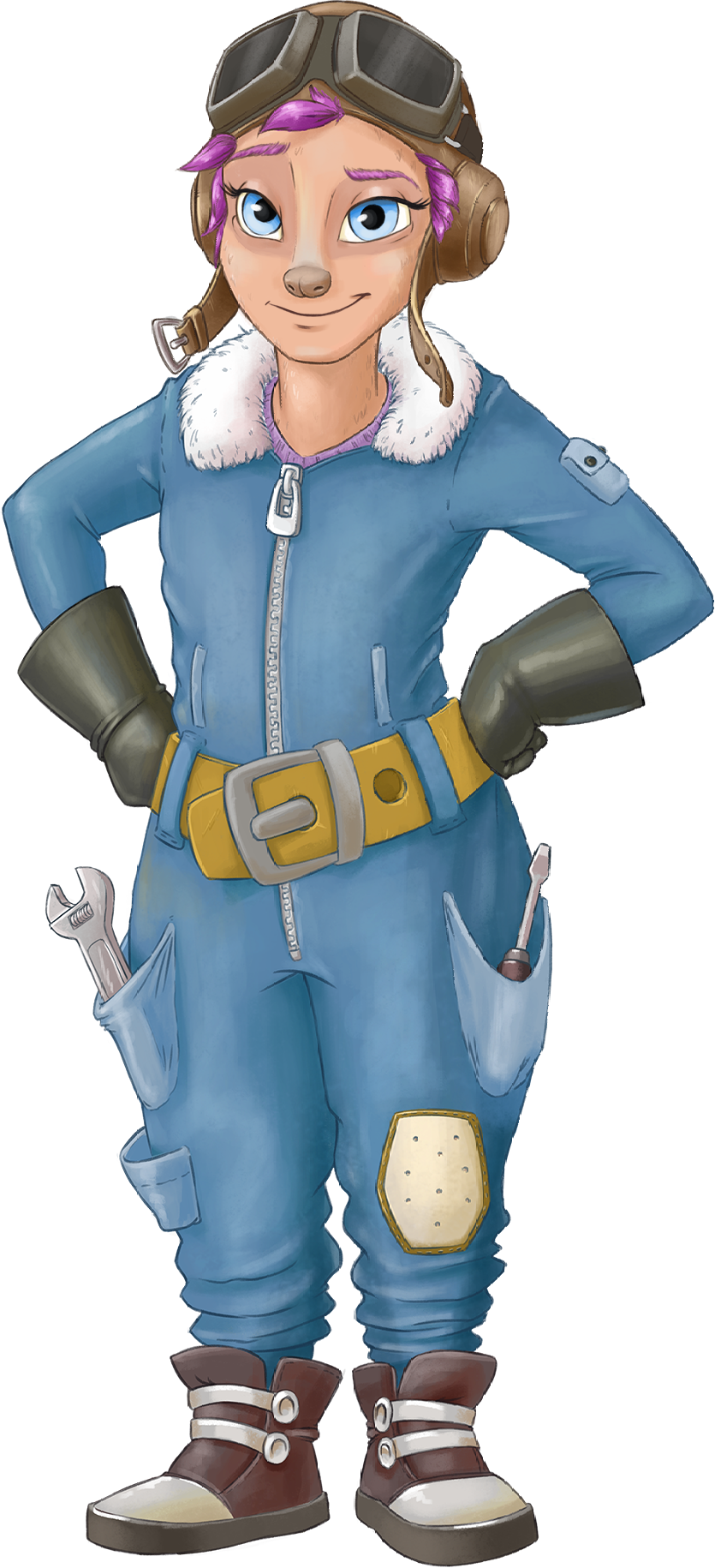 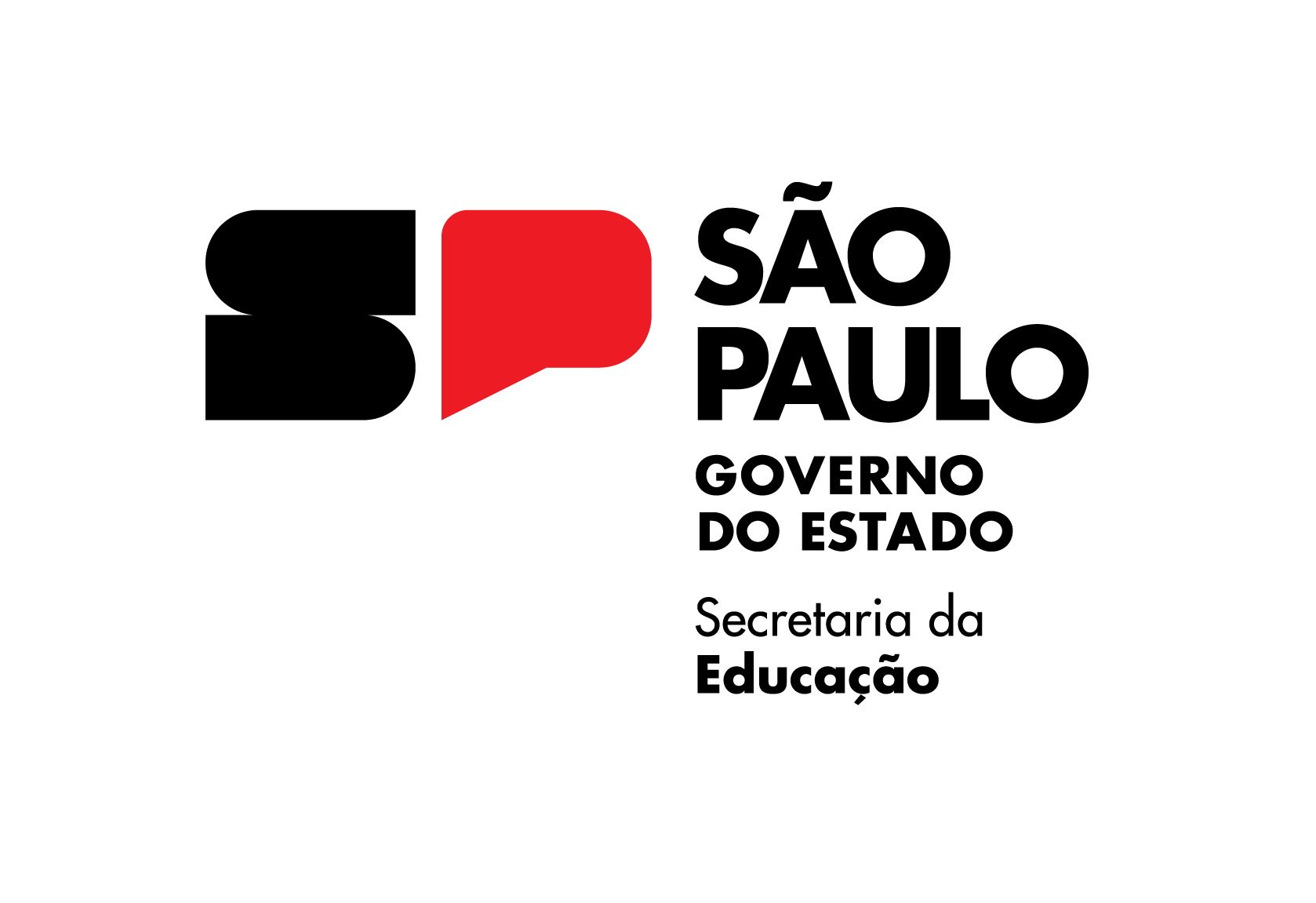 Acesso dos Professores
Centro de Mídias: https://cmspweb.ip.tv/
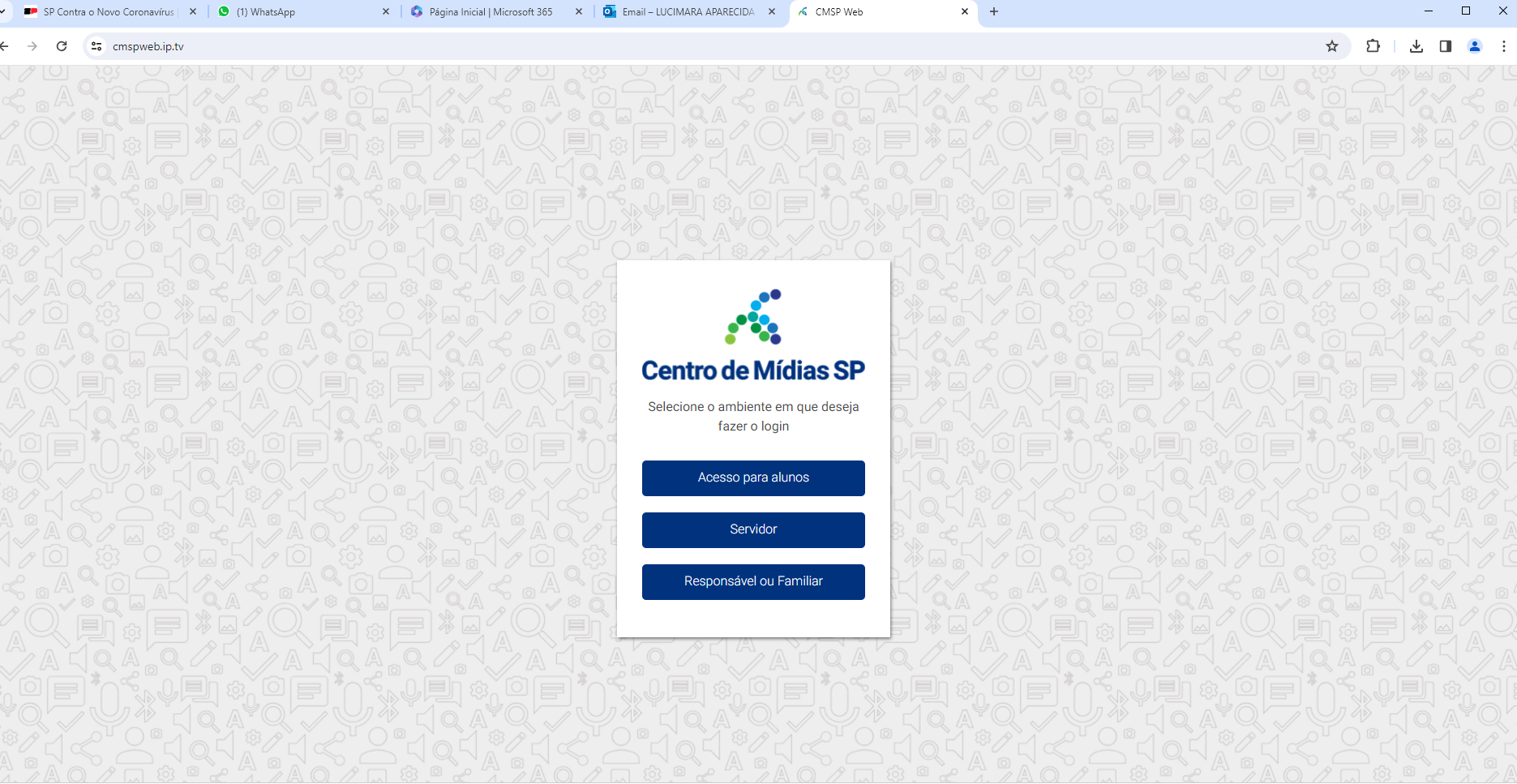 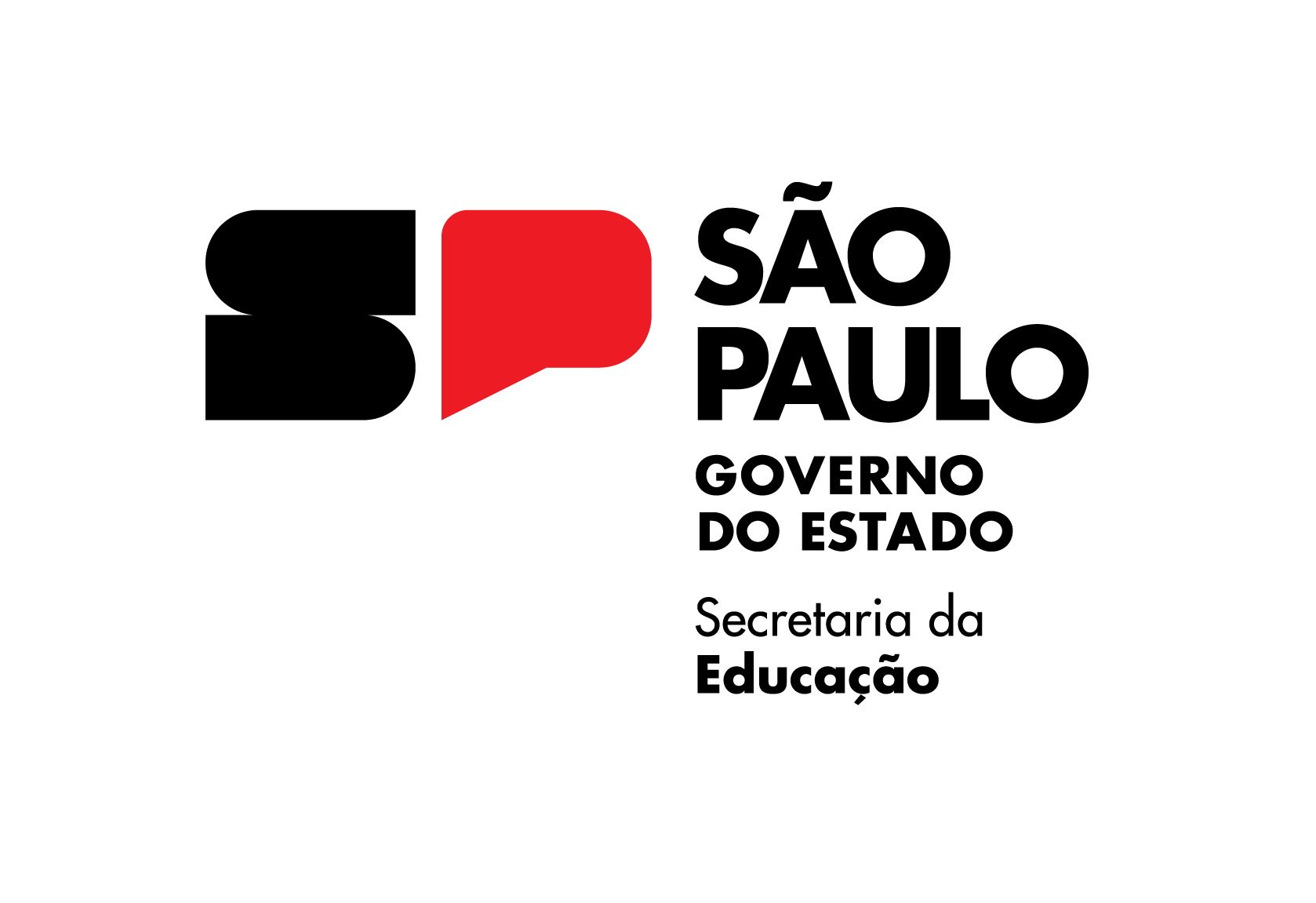 Centro de Mídias: https://cmspweb.ip.tv/
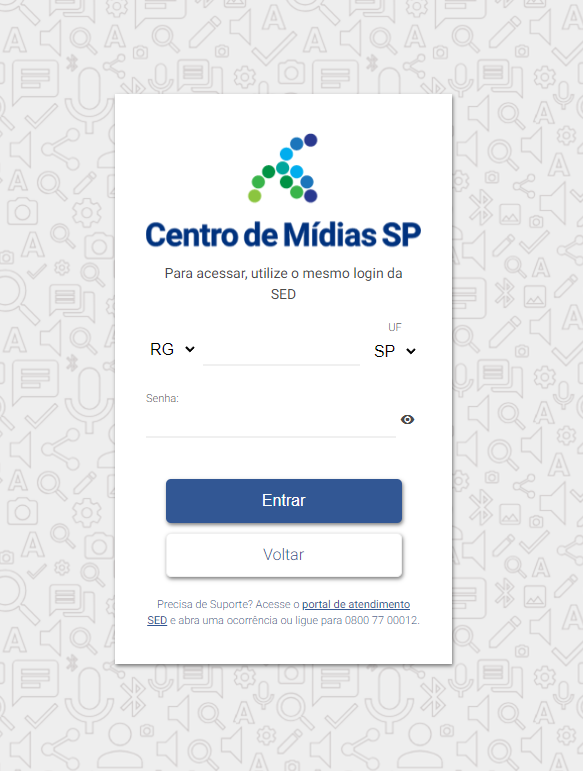 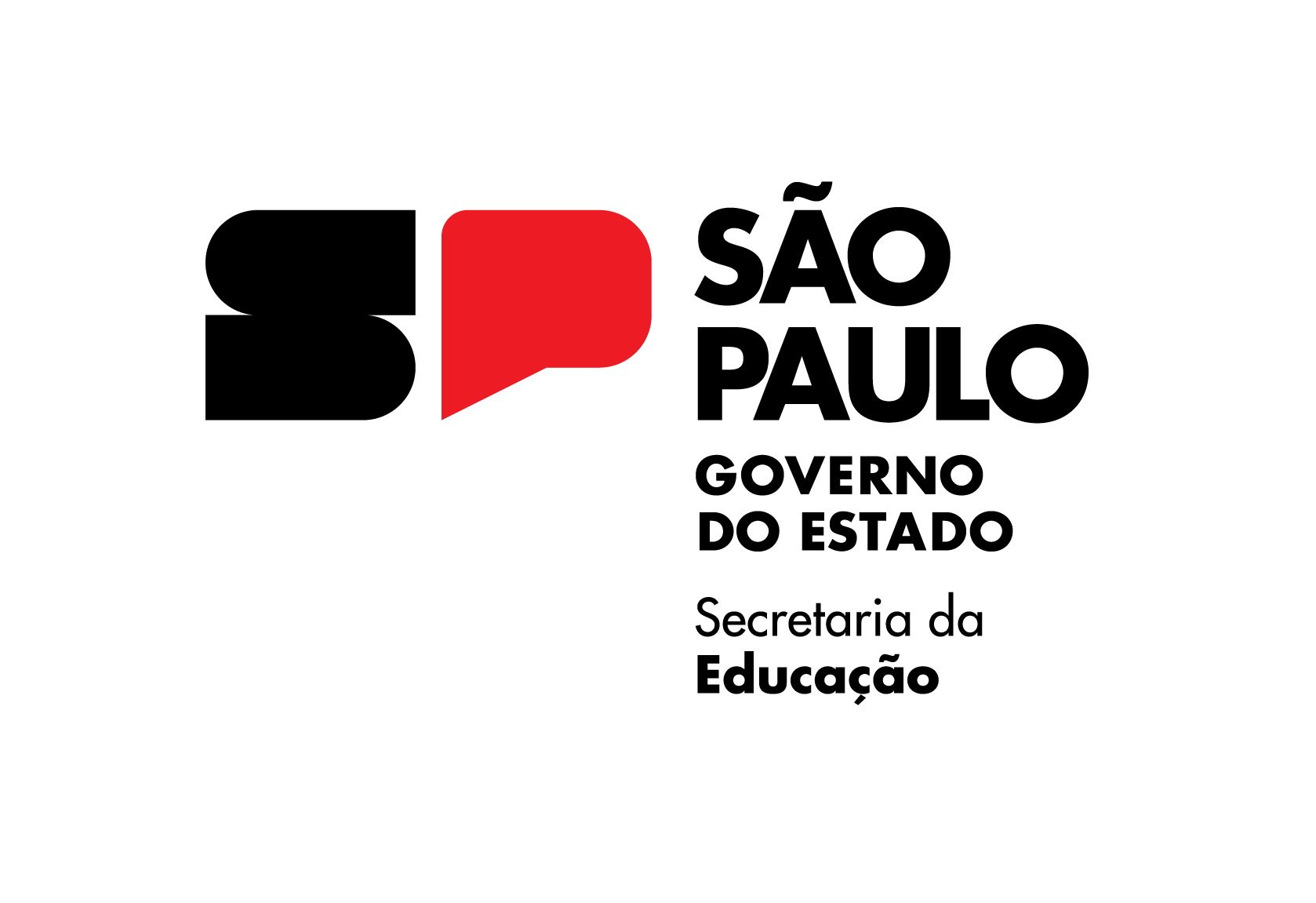 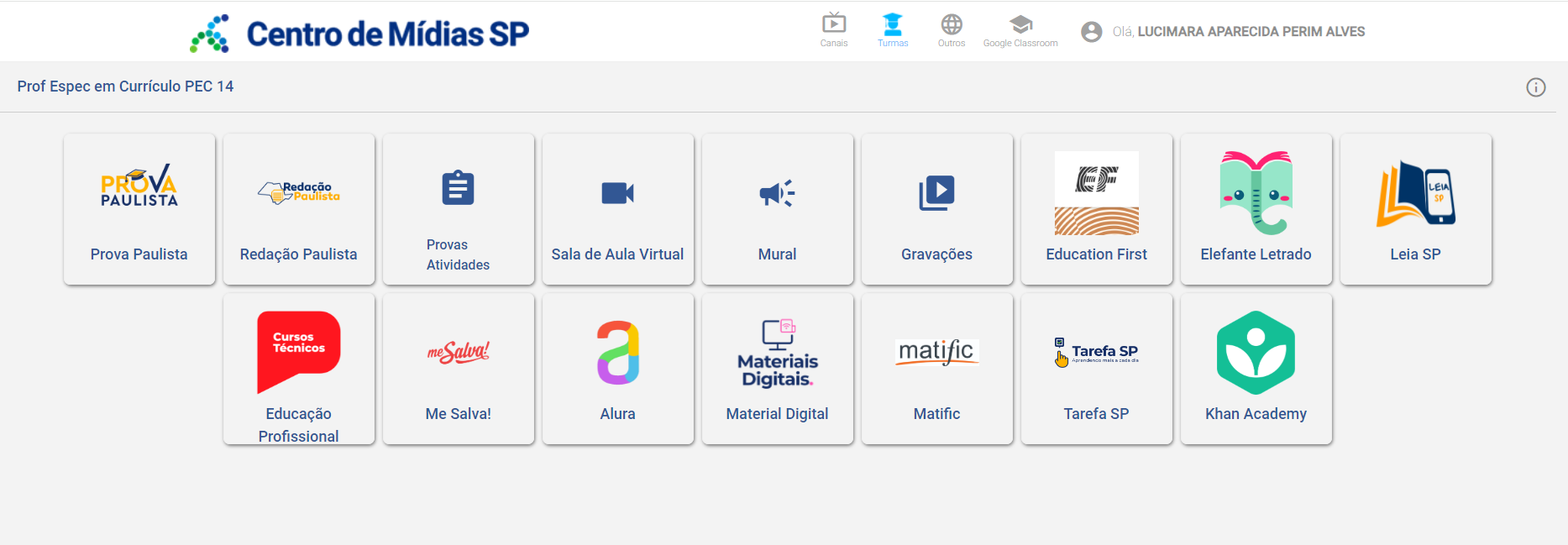 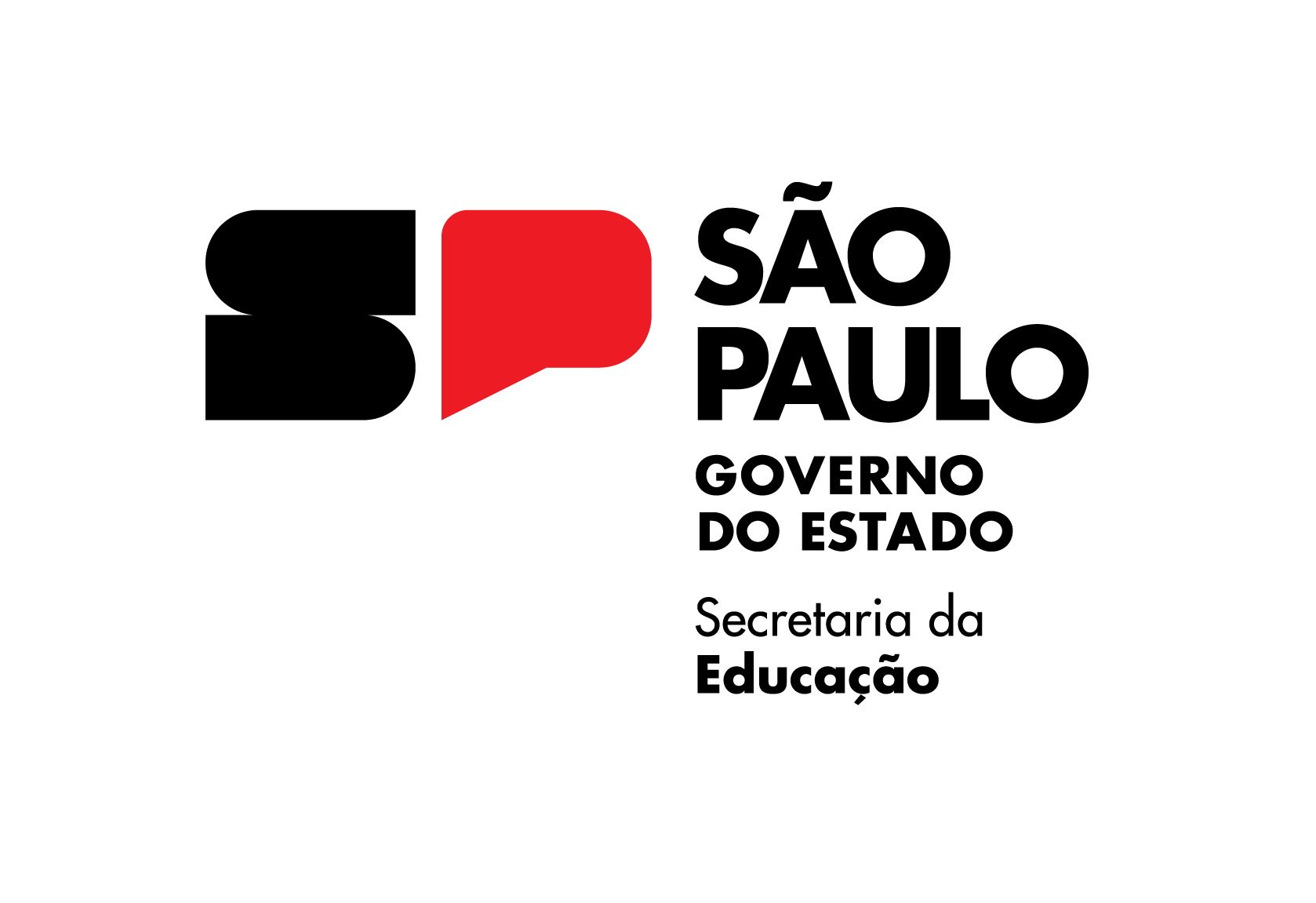 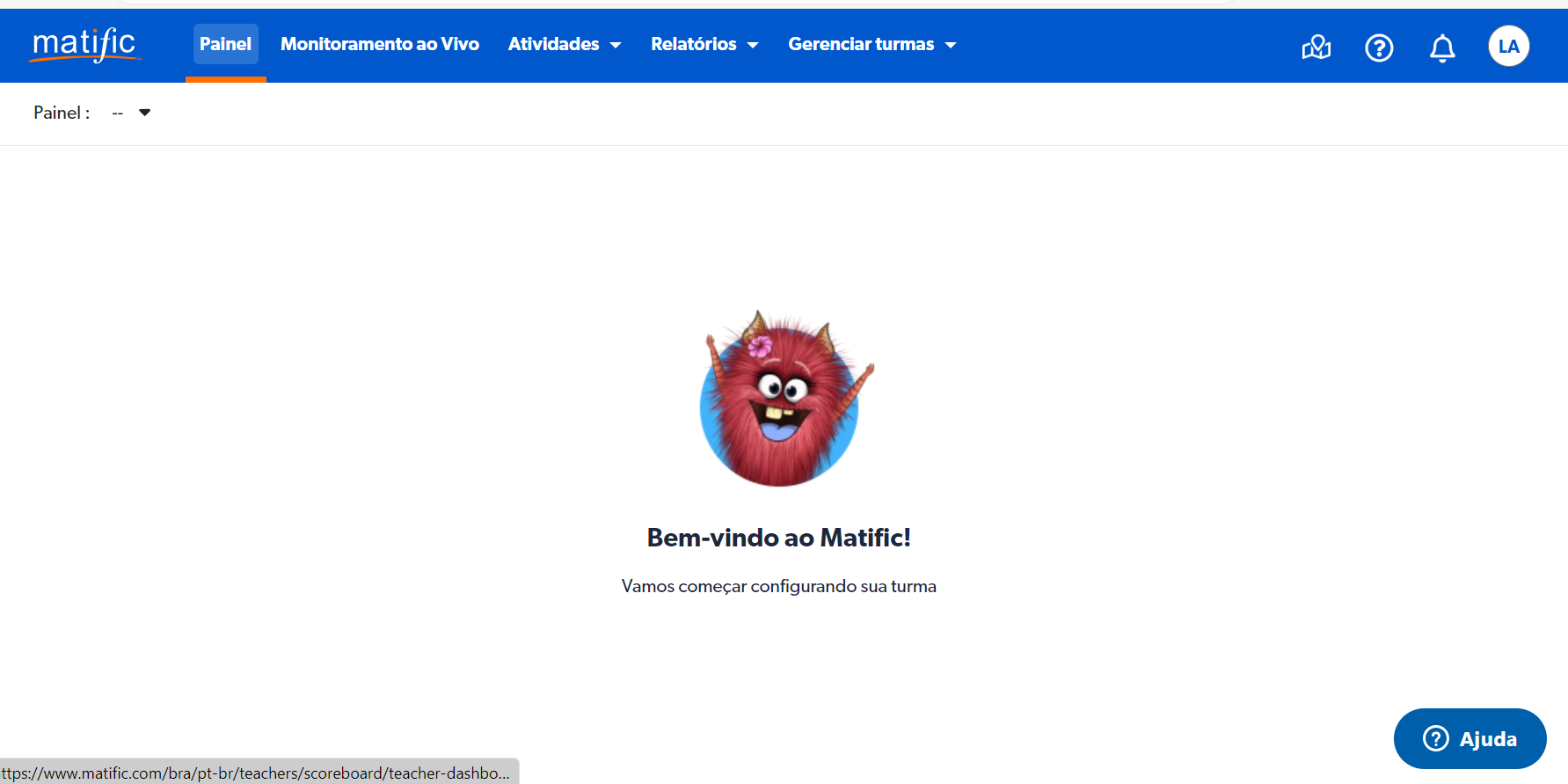 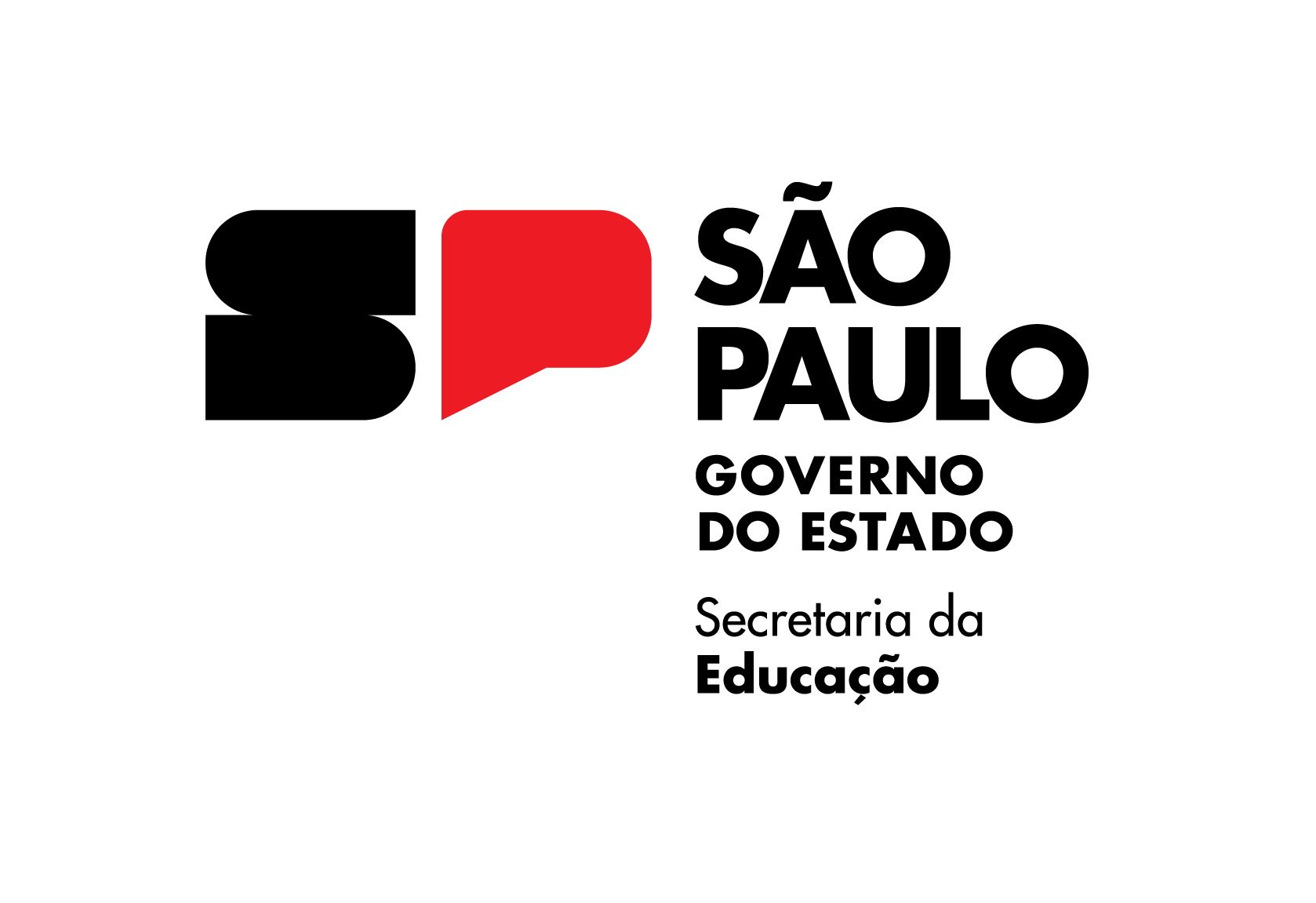 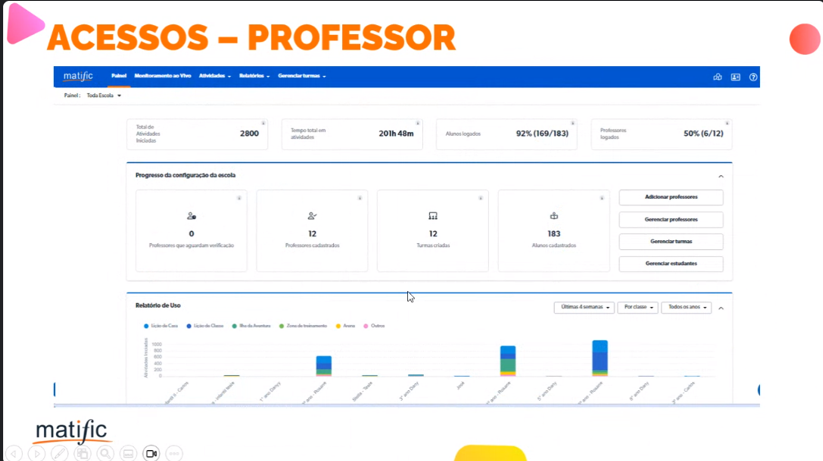 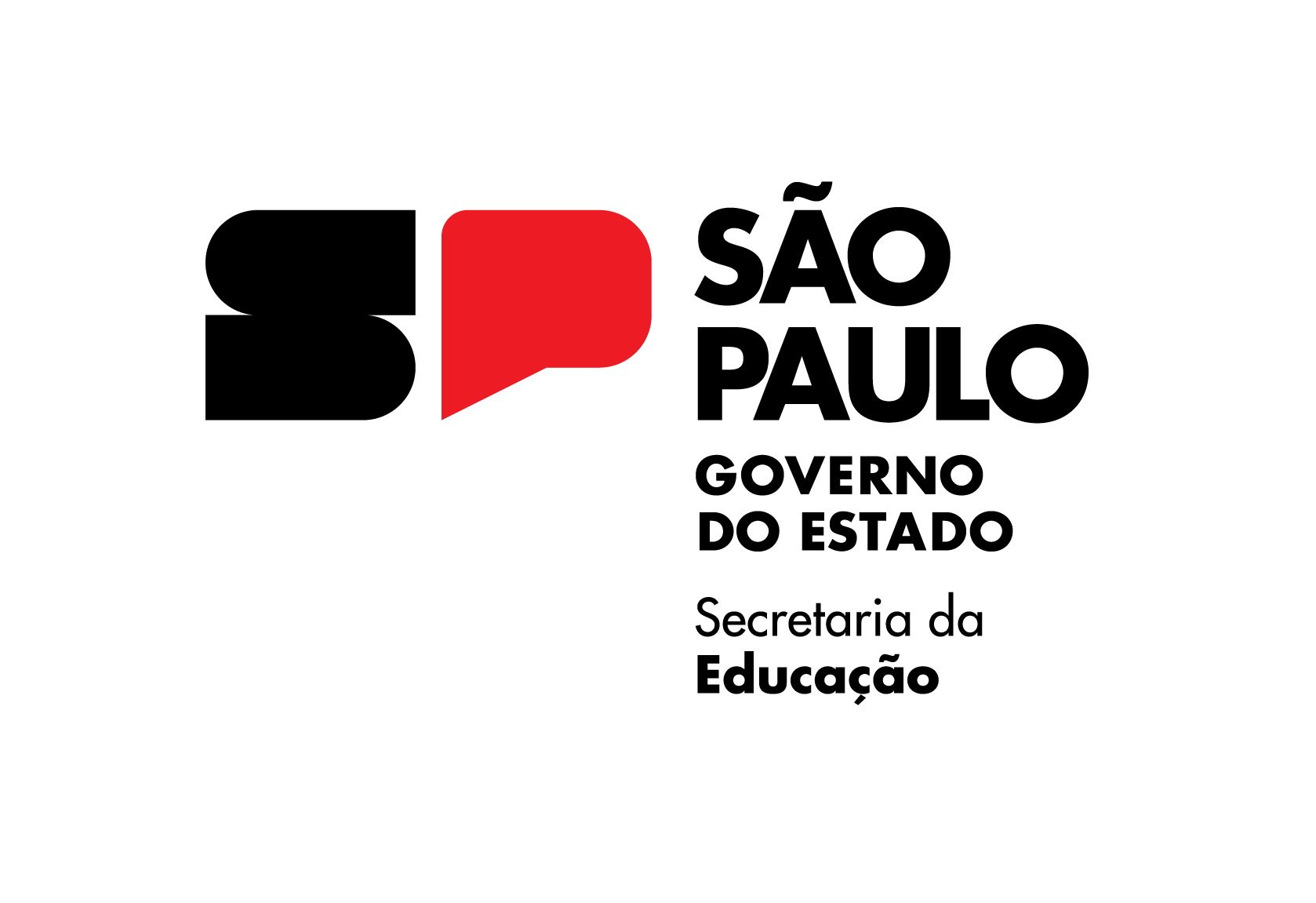 Explorando o painel
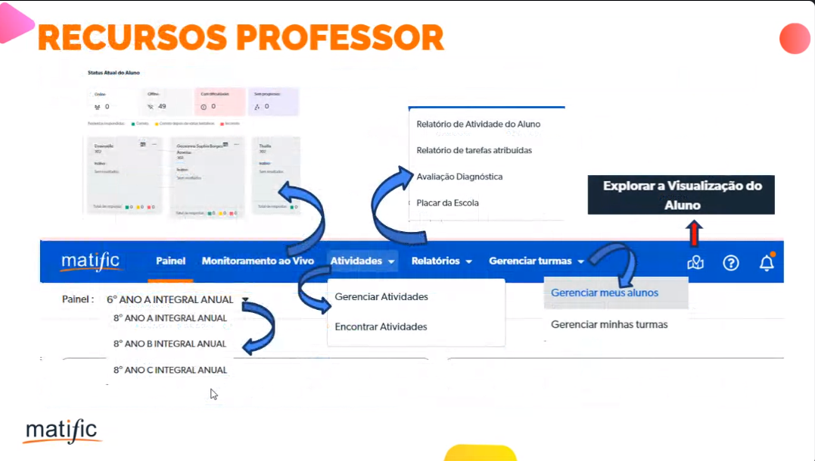 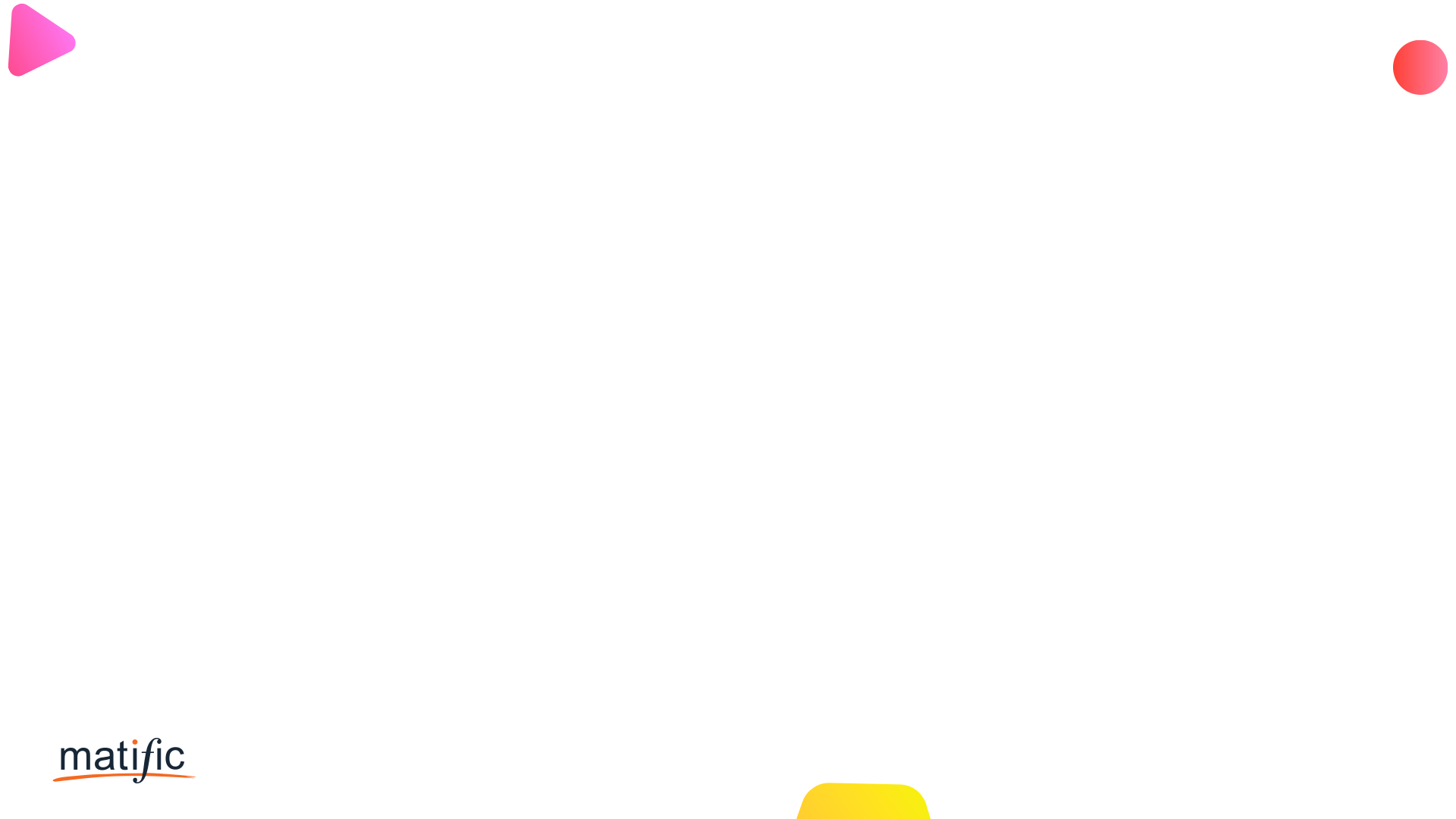 MONITORAMENTO AO VIVO
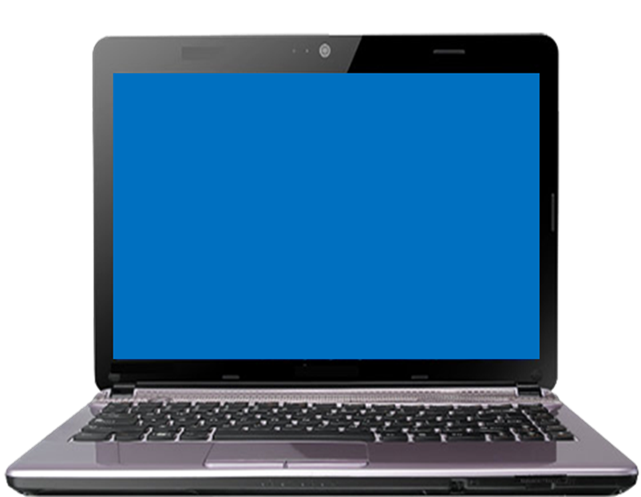 A primeira informação apresentada é um resumo do status de todos os alunos da turma e, logo abaixo cada aluno é representado com um cartão. Esses cartões contêm informações sobre o que cada aluno está fazendo naquele momento.
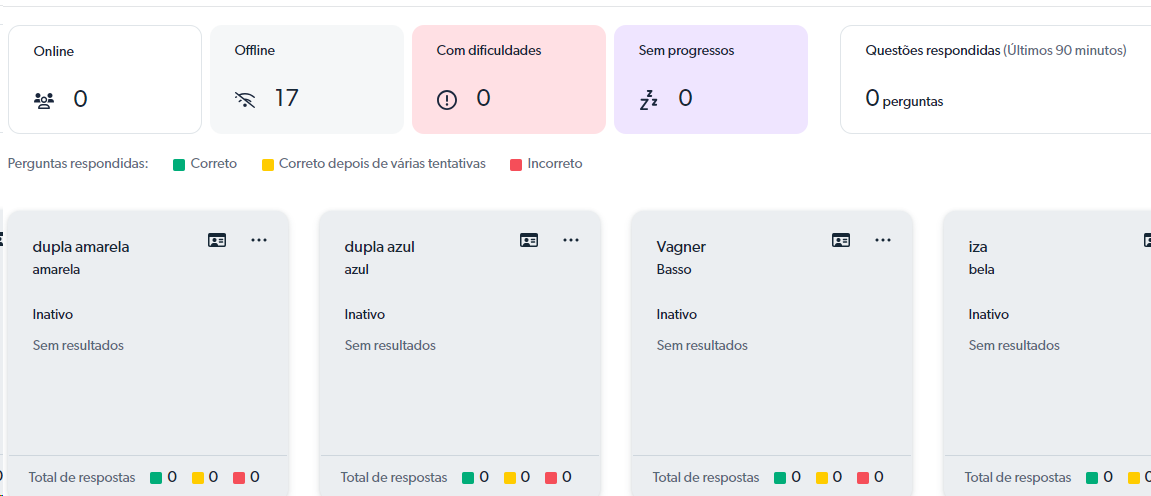 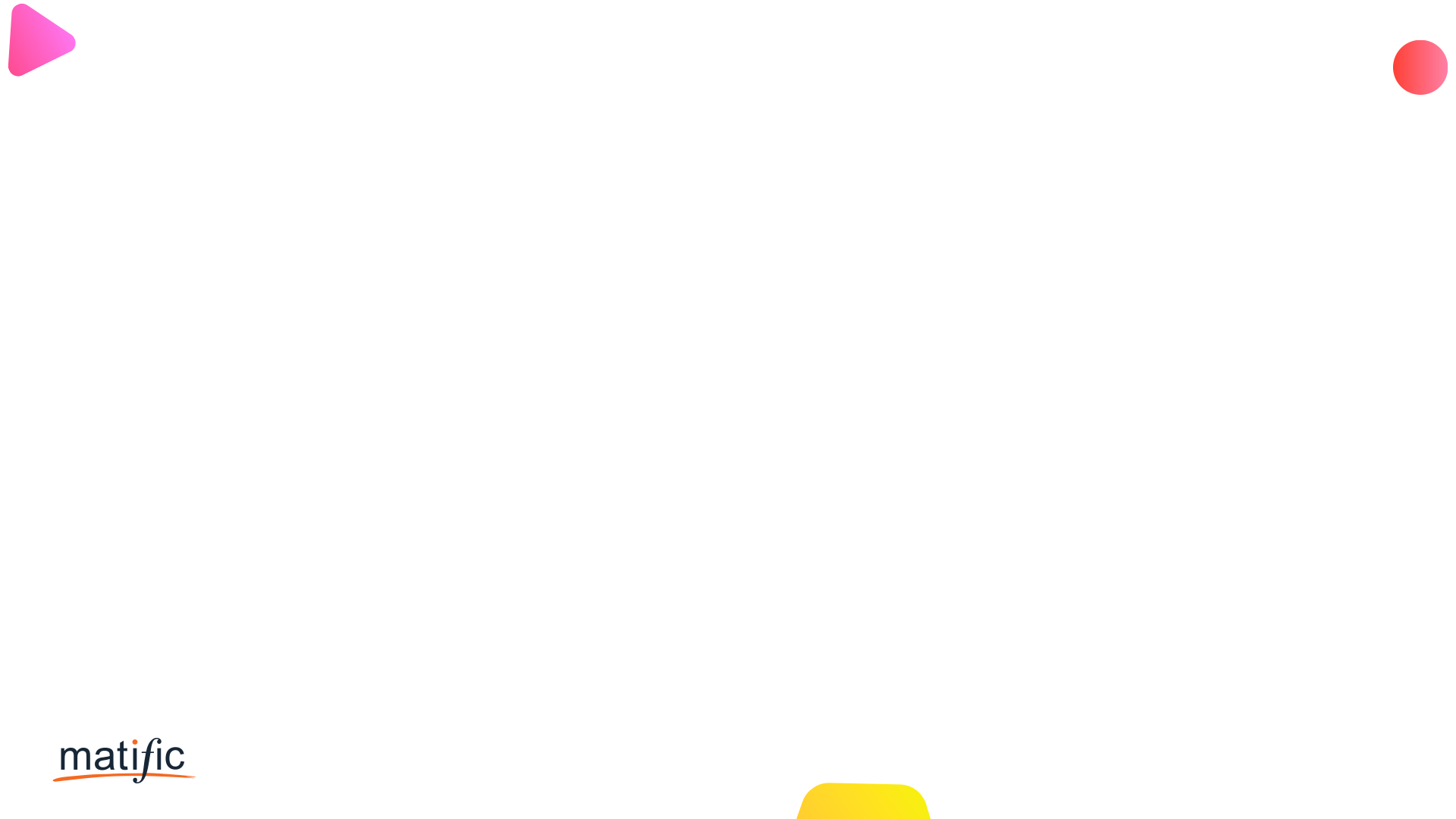 Ajudando os alunos a fazer login 
Esta é a aparência de um cartão
 se o aluno estiver off-line – 
neste caso, o cartão inclui 
acesso fácil às informações 
de login
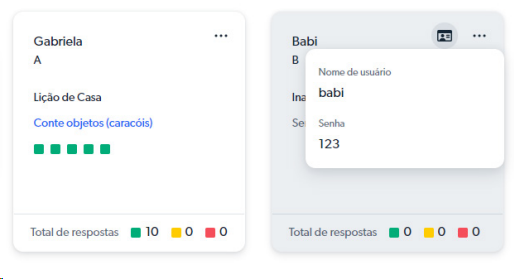 Acompanhando o progresso do aluno
Para os alunos que estão trabalhando em uma atividade, será apresentado um cartão com esta aparência:
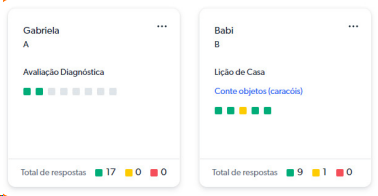 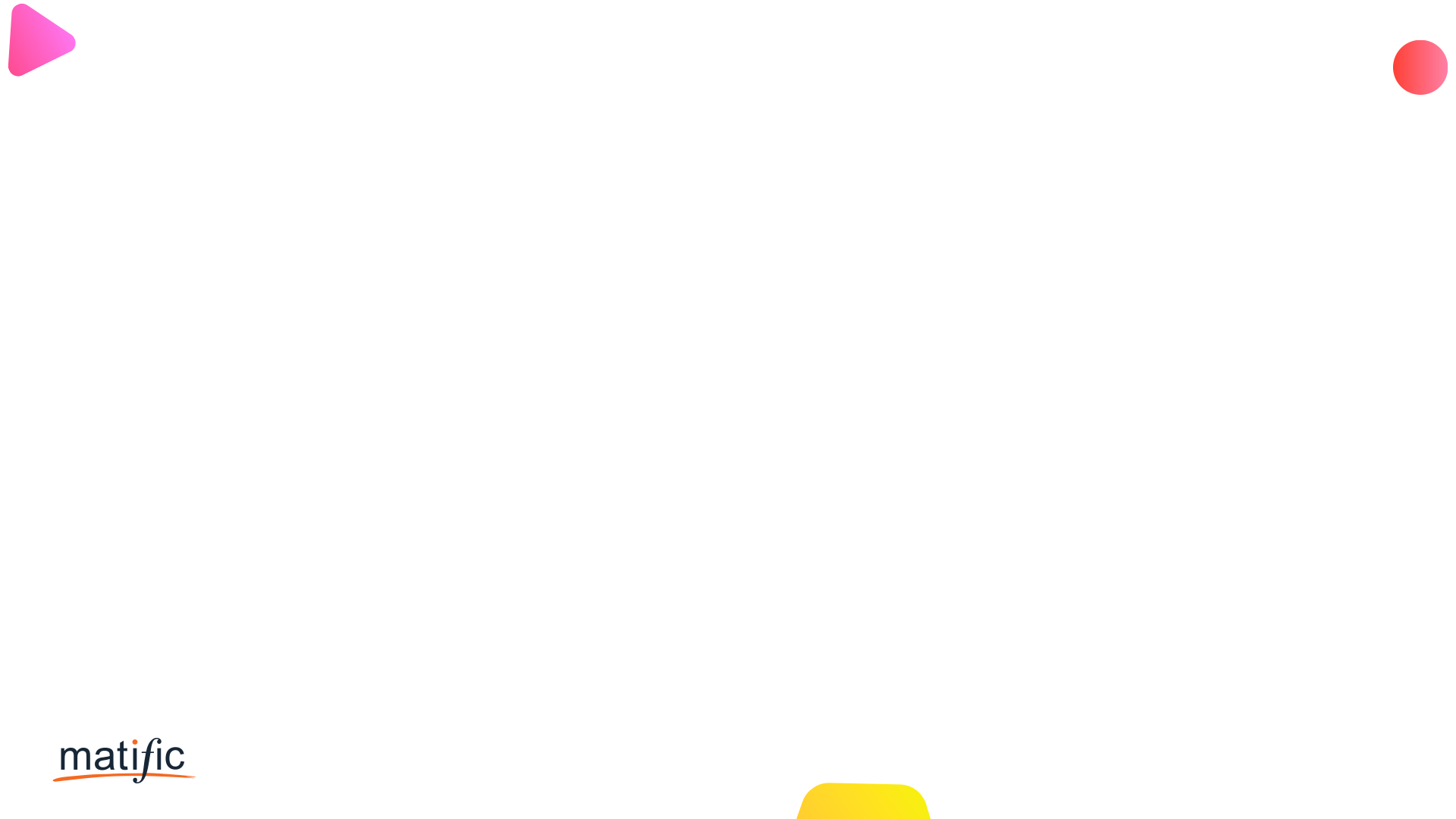 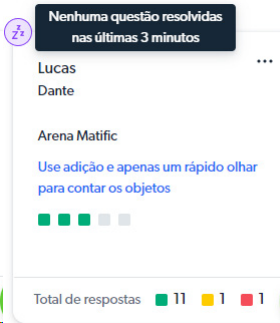 Ajudando os alunos a se manterem engajados

Os alunos que estão com dificuldades ou não estão progredindo terão cartões que se parecem com símbolo ZZZ permitirá que os professores identifiquem rapidamente quem precisa de ajuda ou incentivo.
Monitorar o estudante de maneira assertiva 
Desejo:  Otimizar o tempo do professor com o mapeamento da aprendizagem dos seus estudantes.
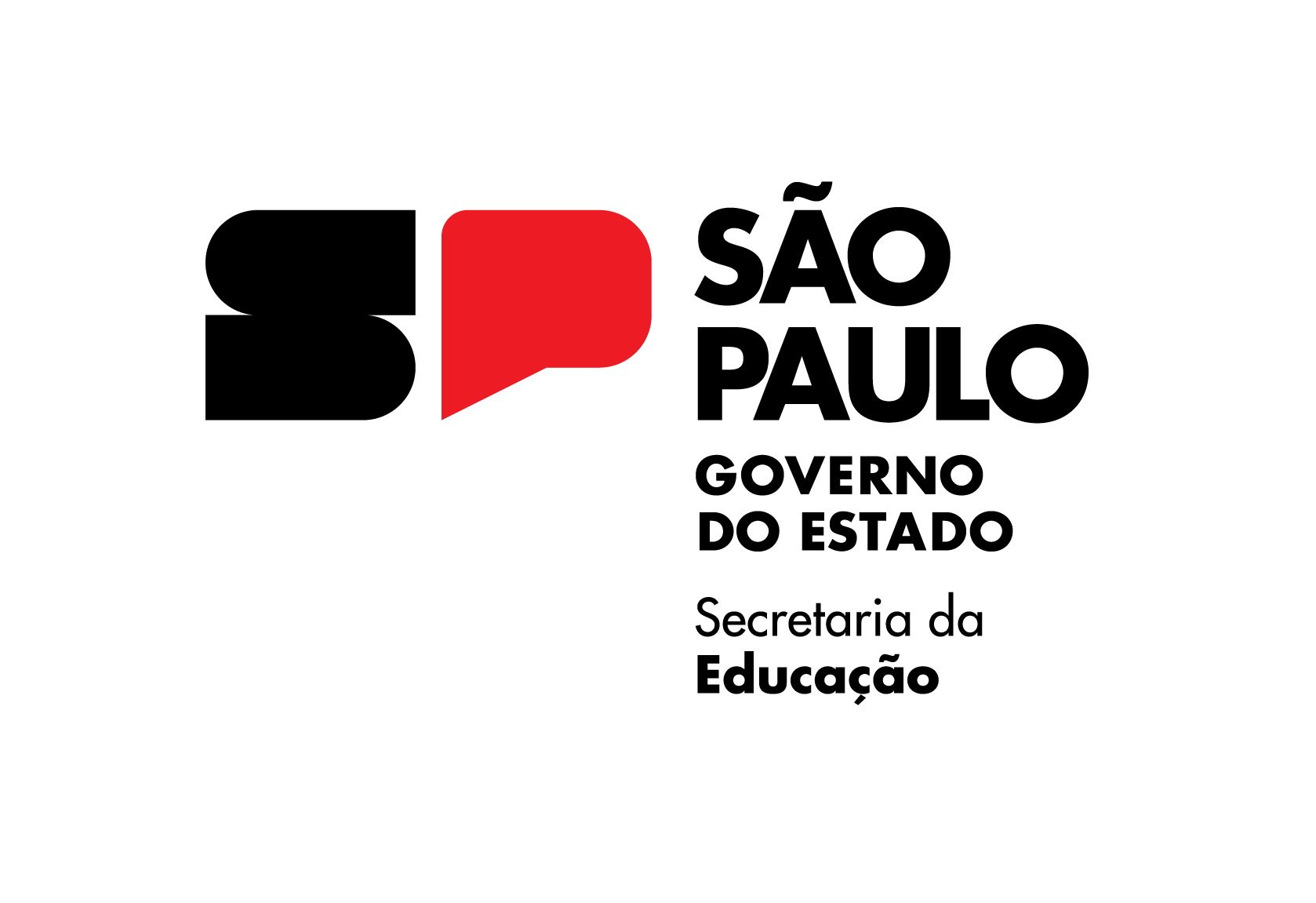 Parte 5:Página inicial de acesso de Professores - relatórios
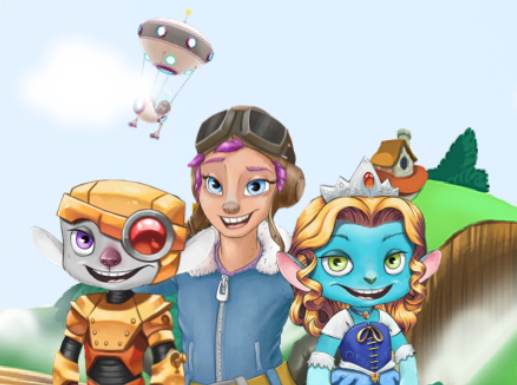 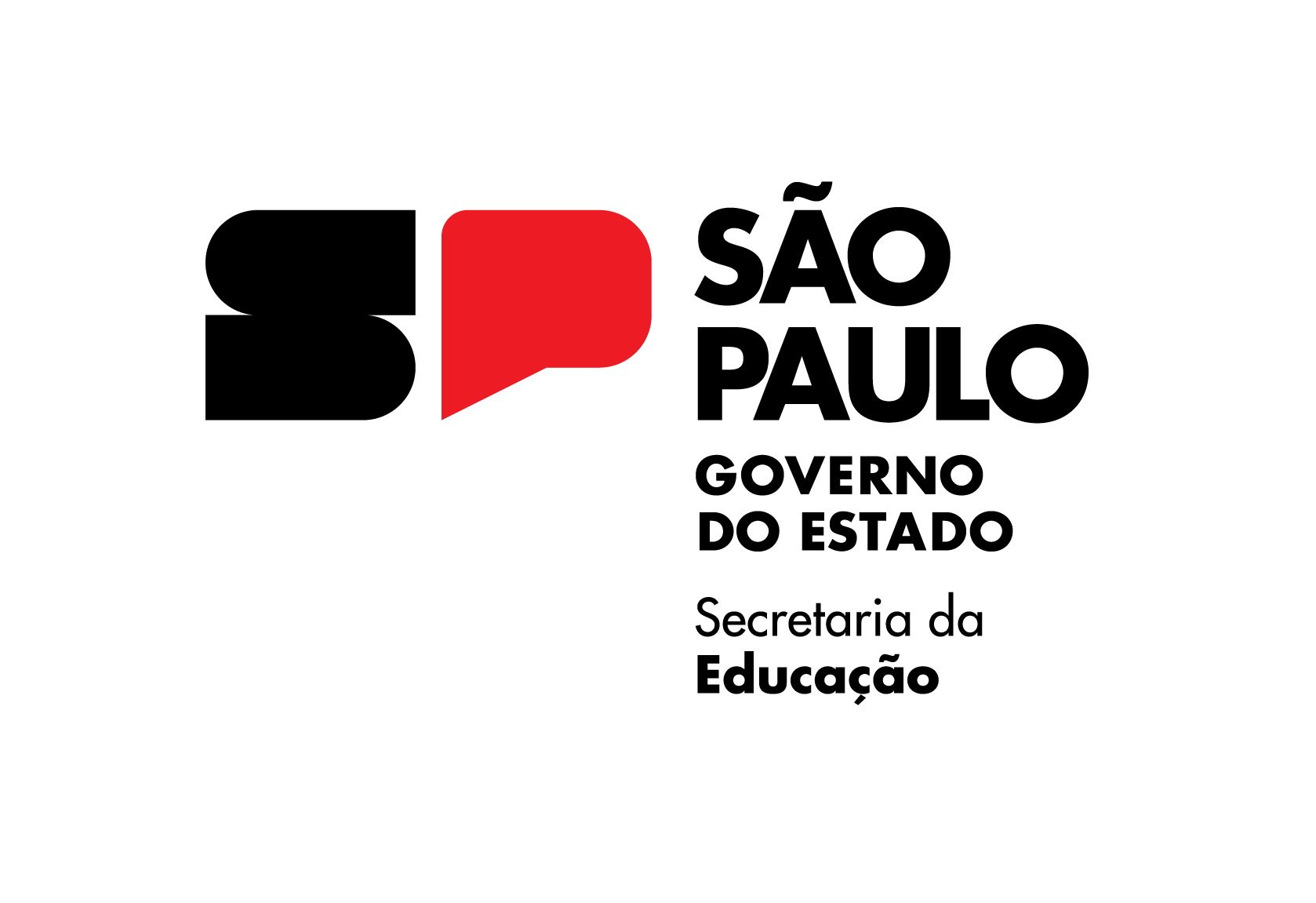 Página inicial de acesso de Professores – relatórios

CMSP WEB 
Centro de Mídias da Educação São Paulo
https://cmspweb.ip.tv
RELATÓRIOS
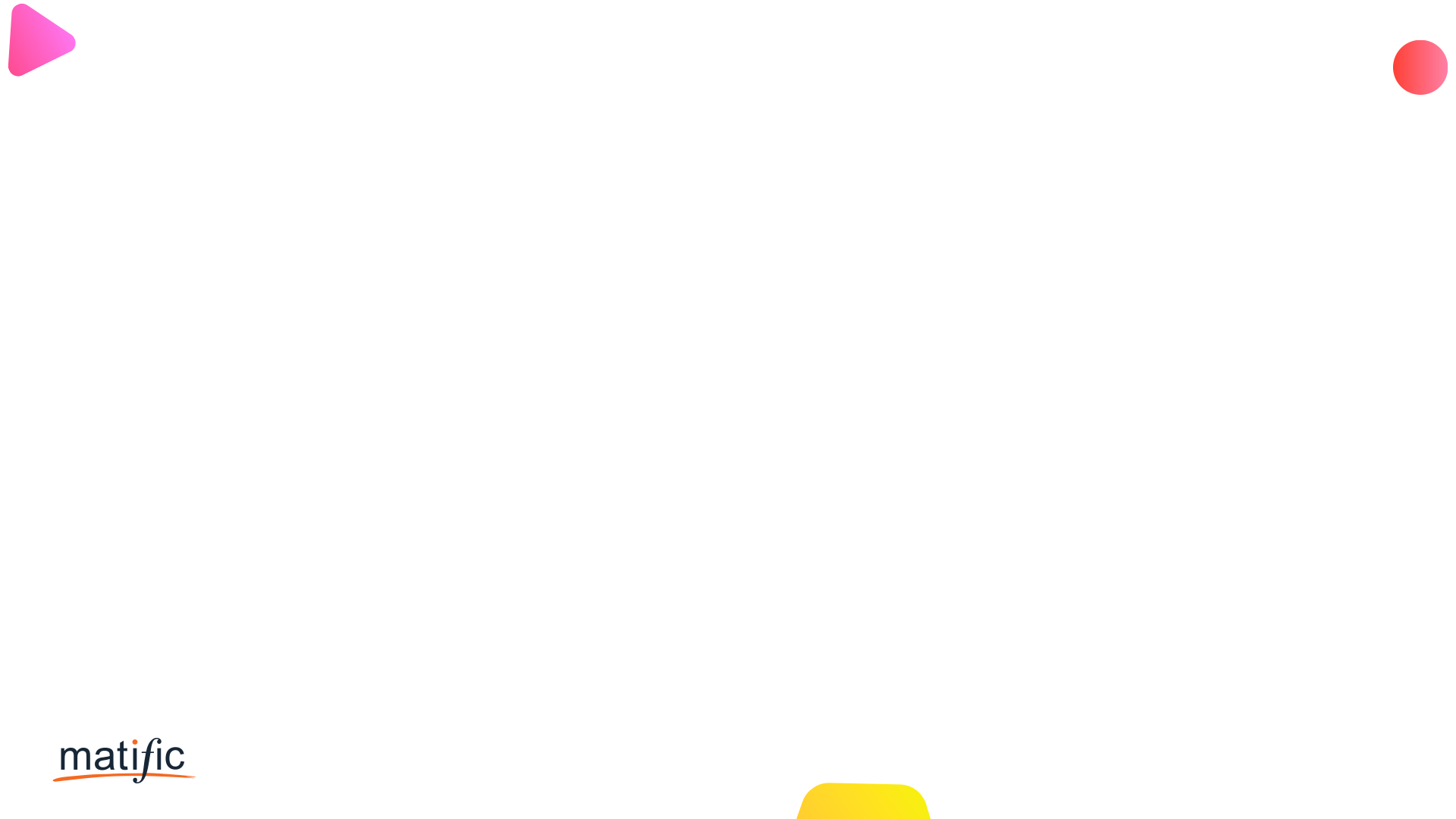 Análise profunda em tempo real

Os alunos que estão com dificuldades ou não estão progredindo.
A Matific mantém registros atualizados:
Tempo de permanência dos alunos na plataforma 
Quais concluíram o trabalho
Observar a evolução da aprendizagem.

 Identifique alunos com dificuldades ou com facilidades oportunizará atribuições direcionadas.
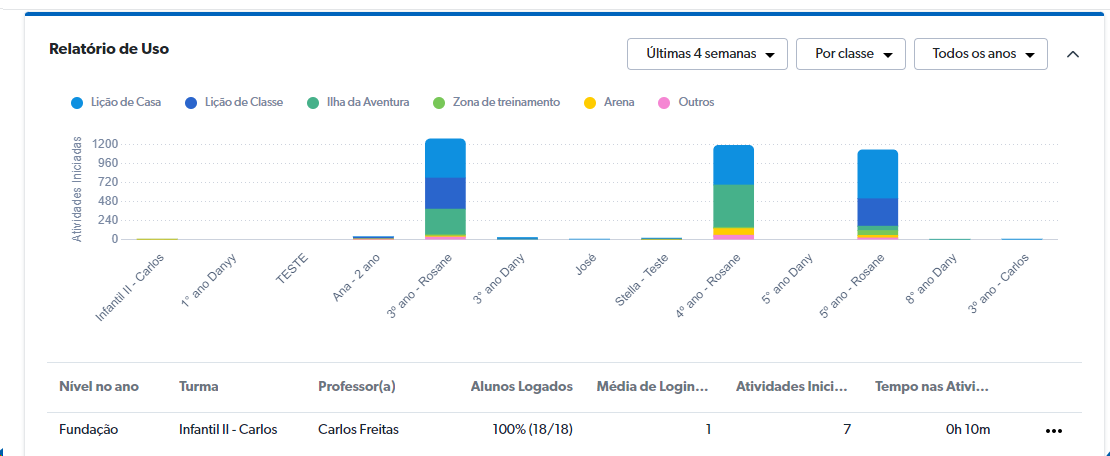 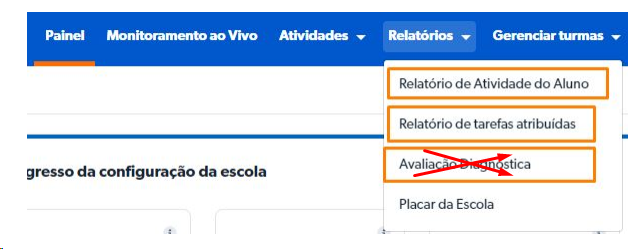 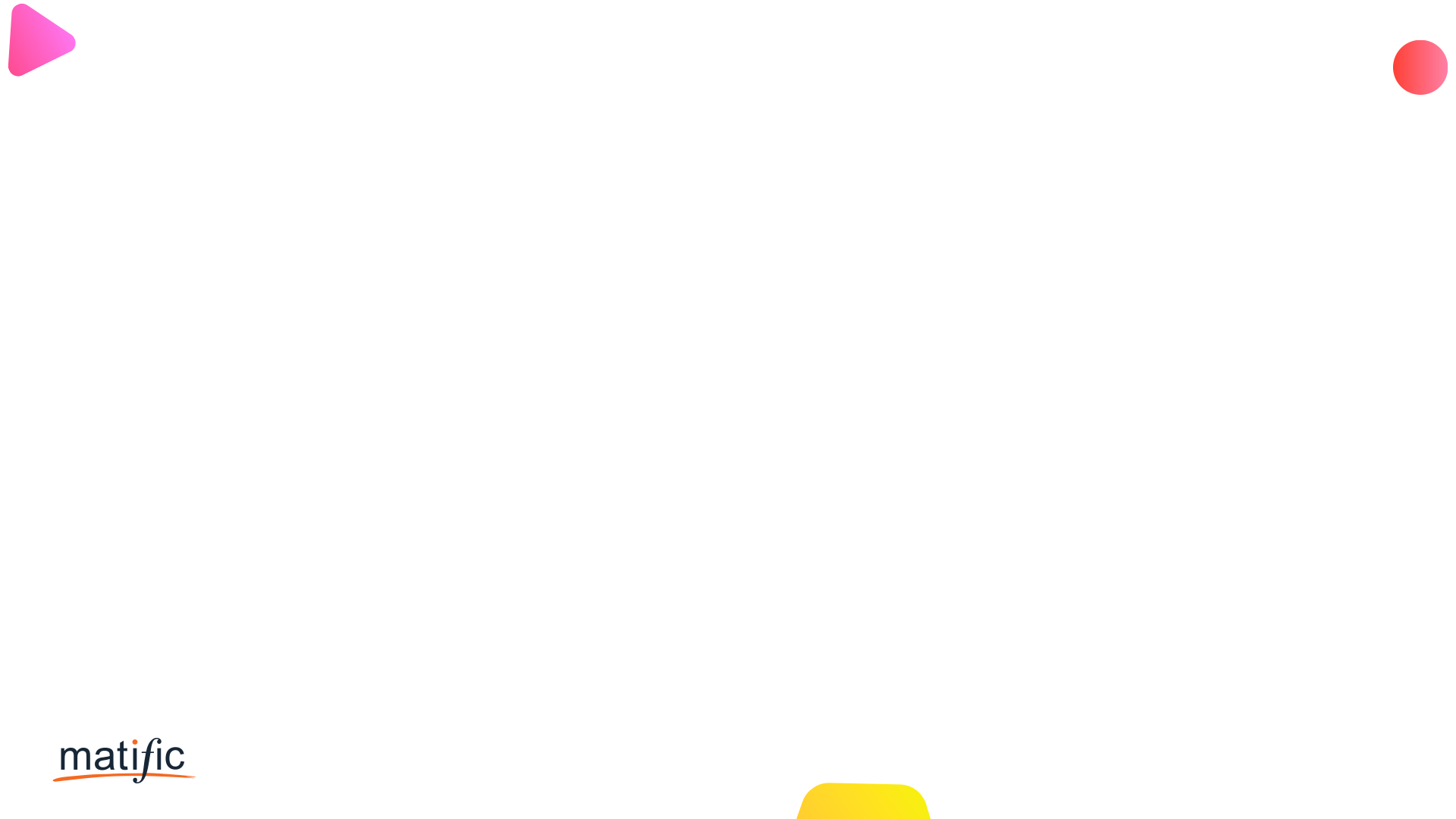 RELATÓRIOS
RELATÓRIO DE ATIVIDADES DE ALUNOS 

Para começar a usar esse relatório você deve fazer alguns filtros
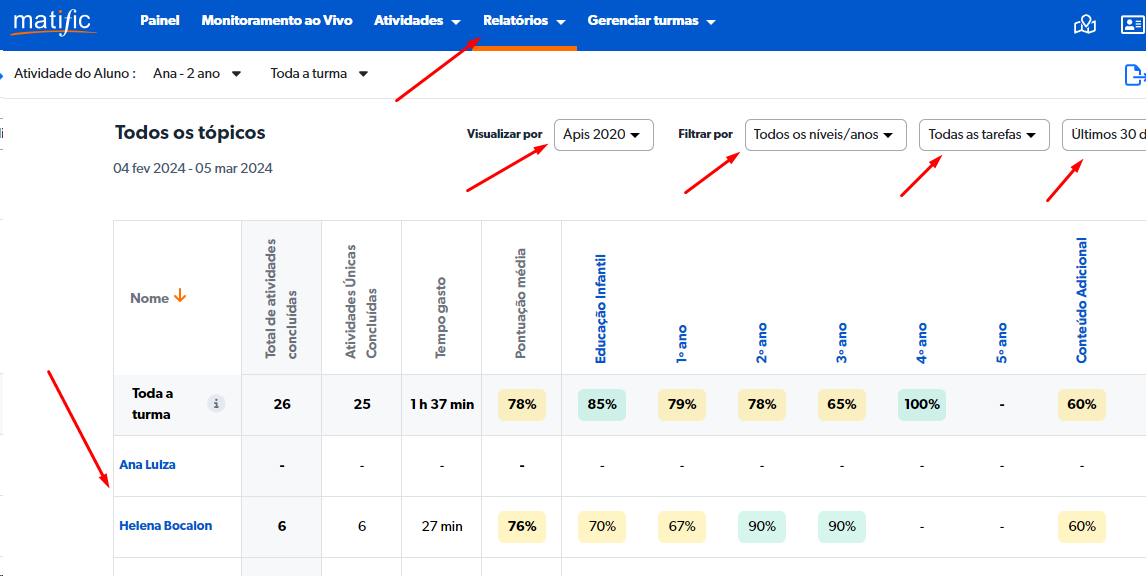 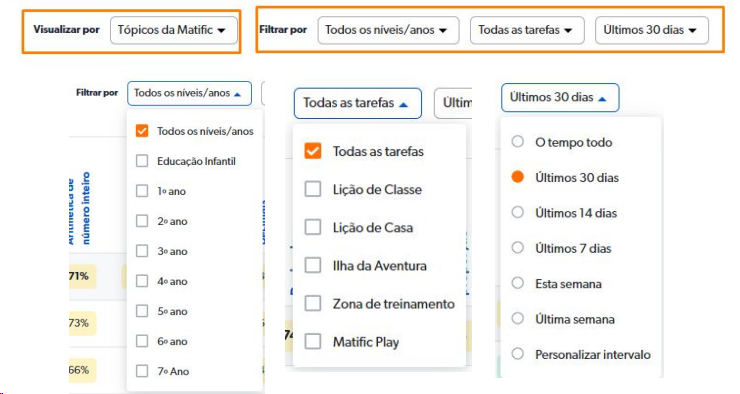 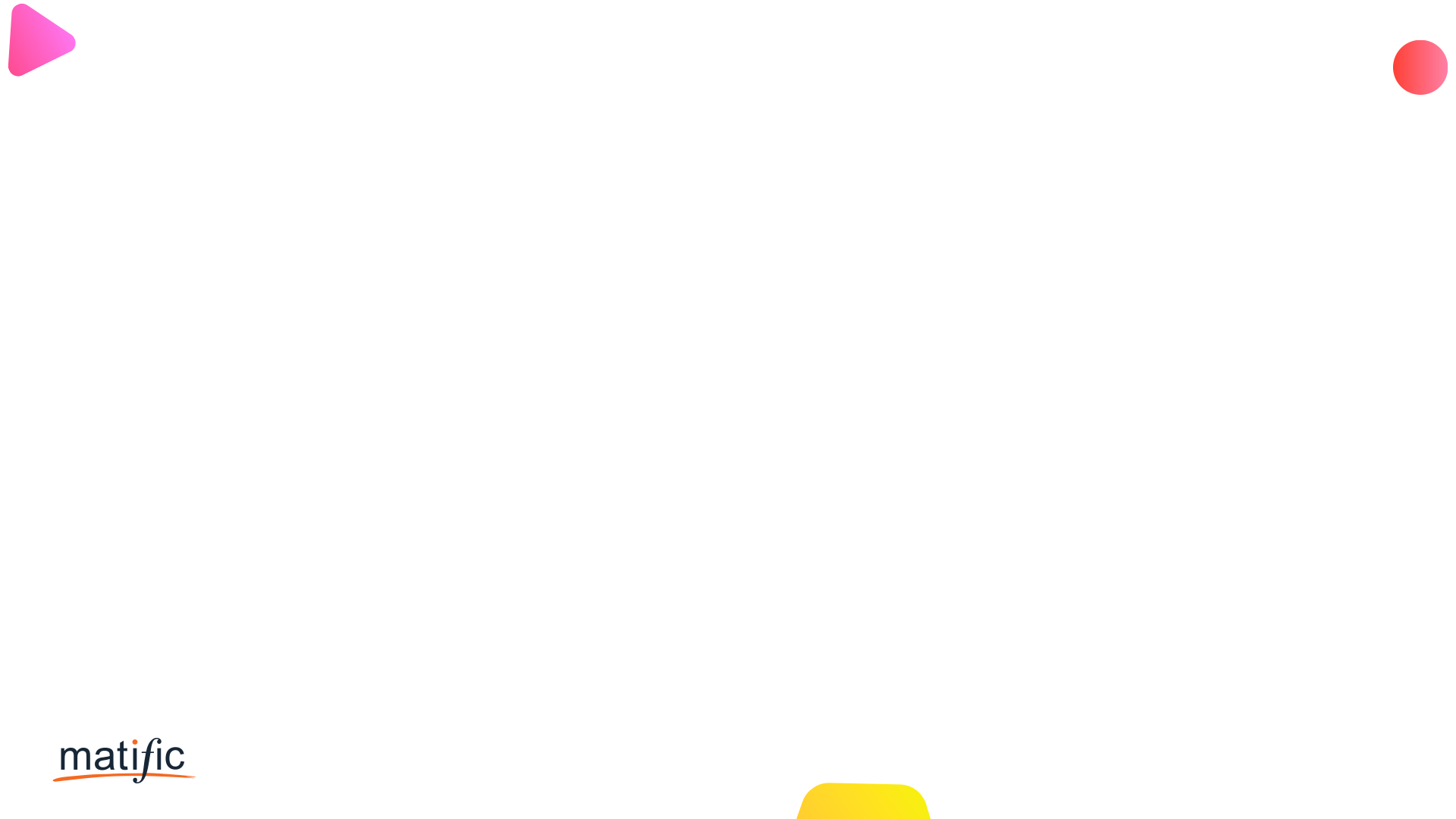 Além de ver o relatório de toda a turma, professores conseguirão selecionar um aluno para fazer uma análise individual. Neste caso, é só clicar no nome do aluno e o acesso dará informações mais detalhadas:
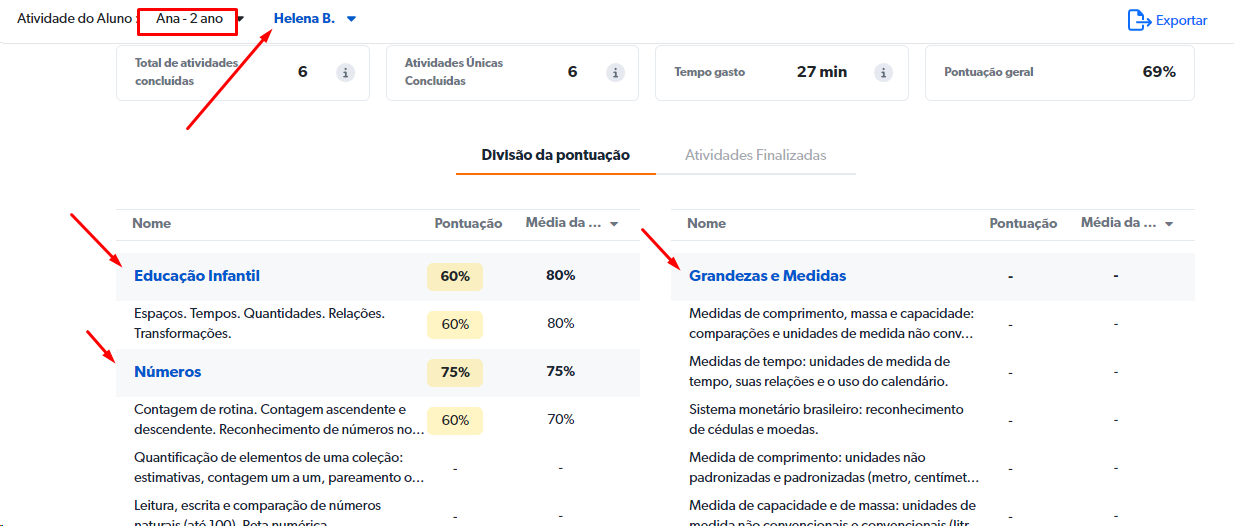 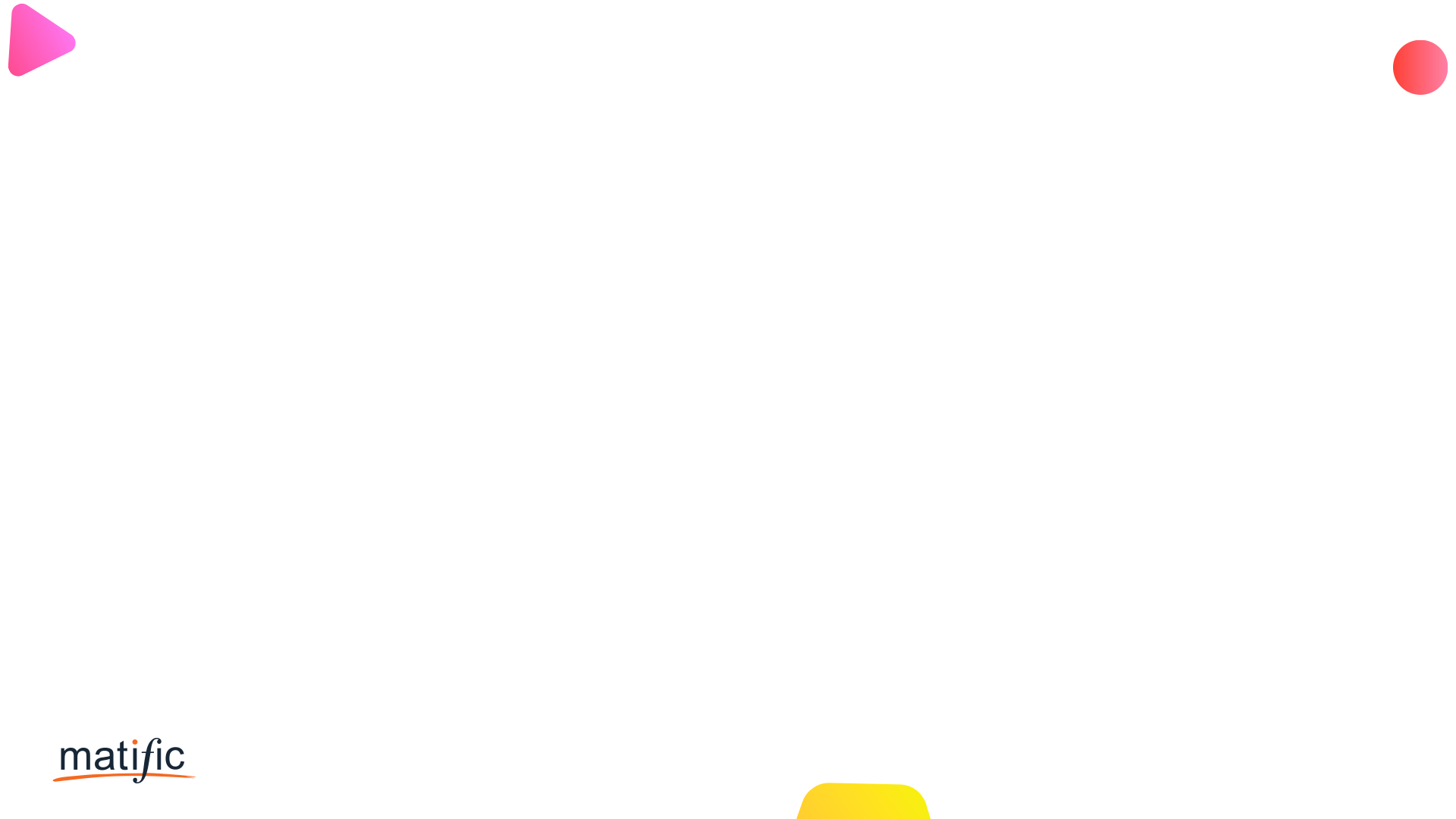 Atividades Finalizadas

Estarão organizadas por data! Neste campo, os professores têm acesso à todas as atividades que o aluno finalizou, bem como o tópico, número de tentativas, tipo de atividade e pontuação média.
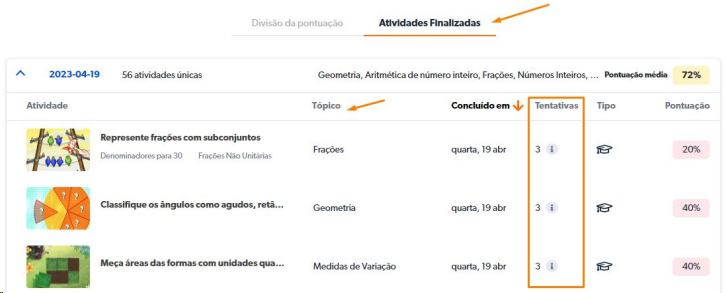 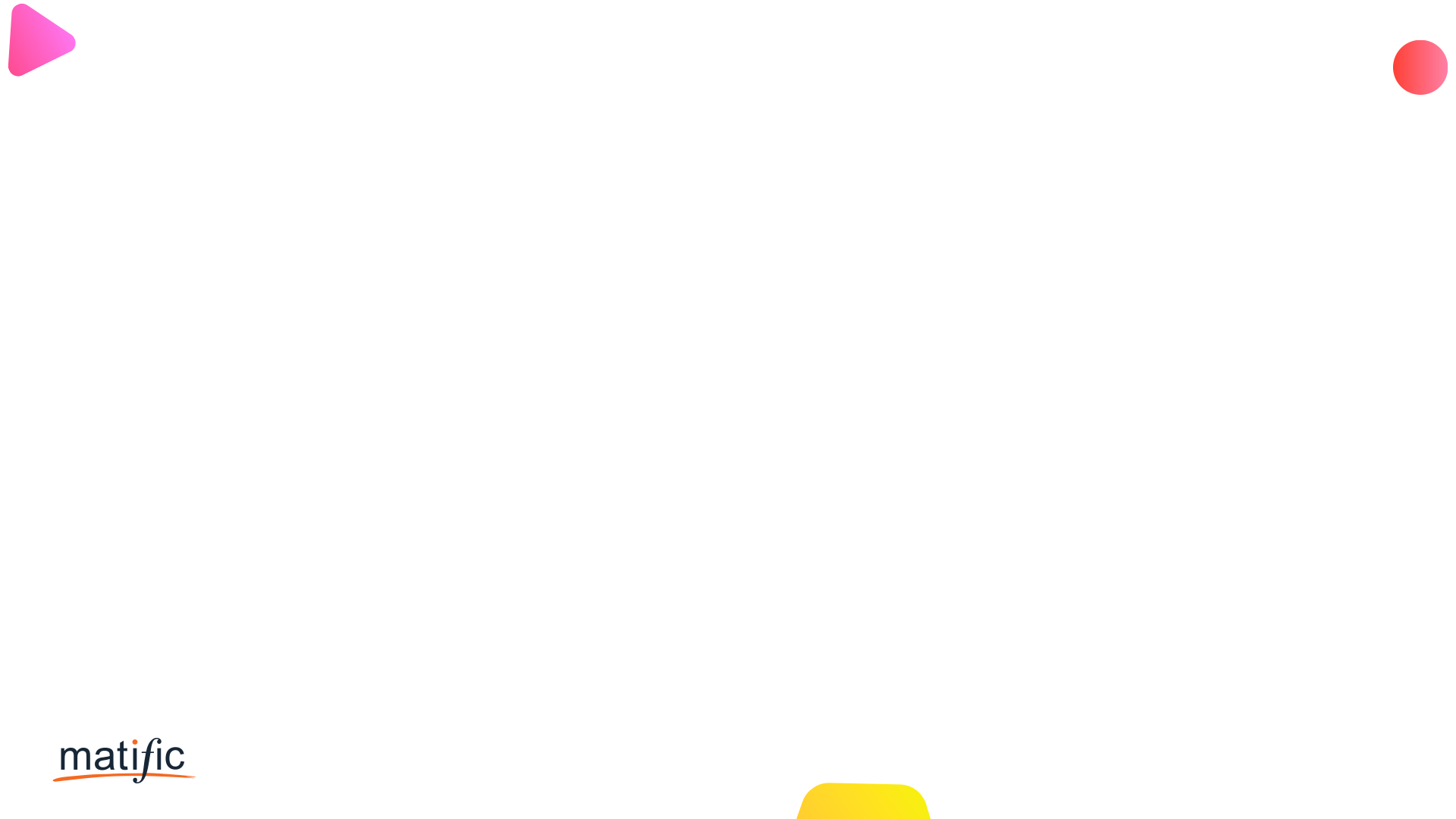 VISÃO ESTRATÉGICA: RELATÓRIOS
Professores poderão monitorar o uso e o progresso dos alunos,
o tempo que eles passam na plataforma, saber quem concluiu o trabalho, medir o avanço e tomar uma atitude acertada para os seus propósitos.
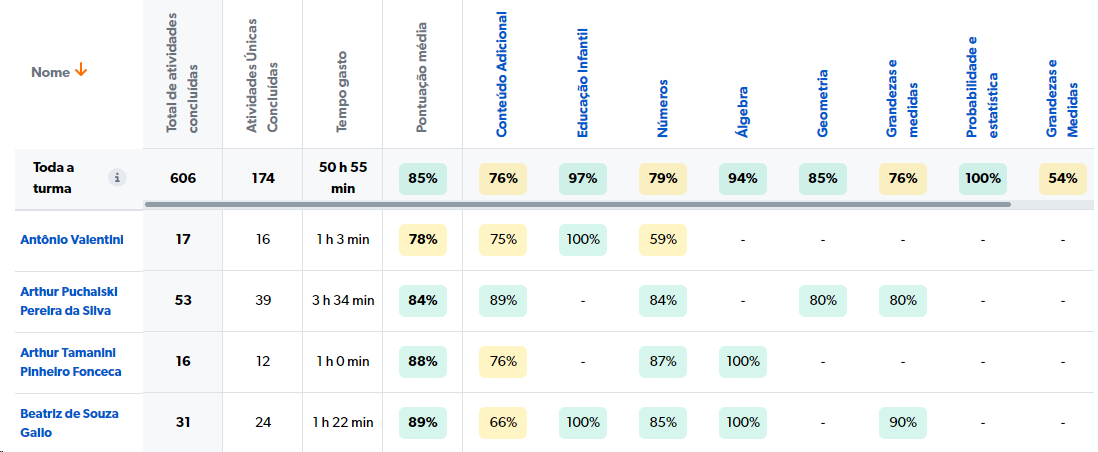 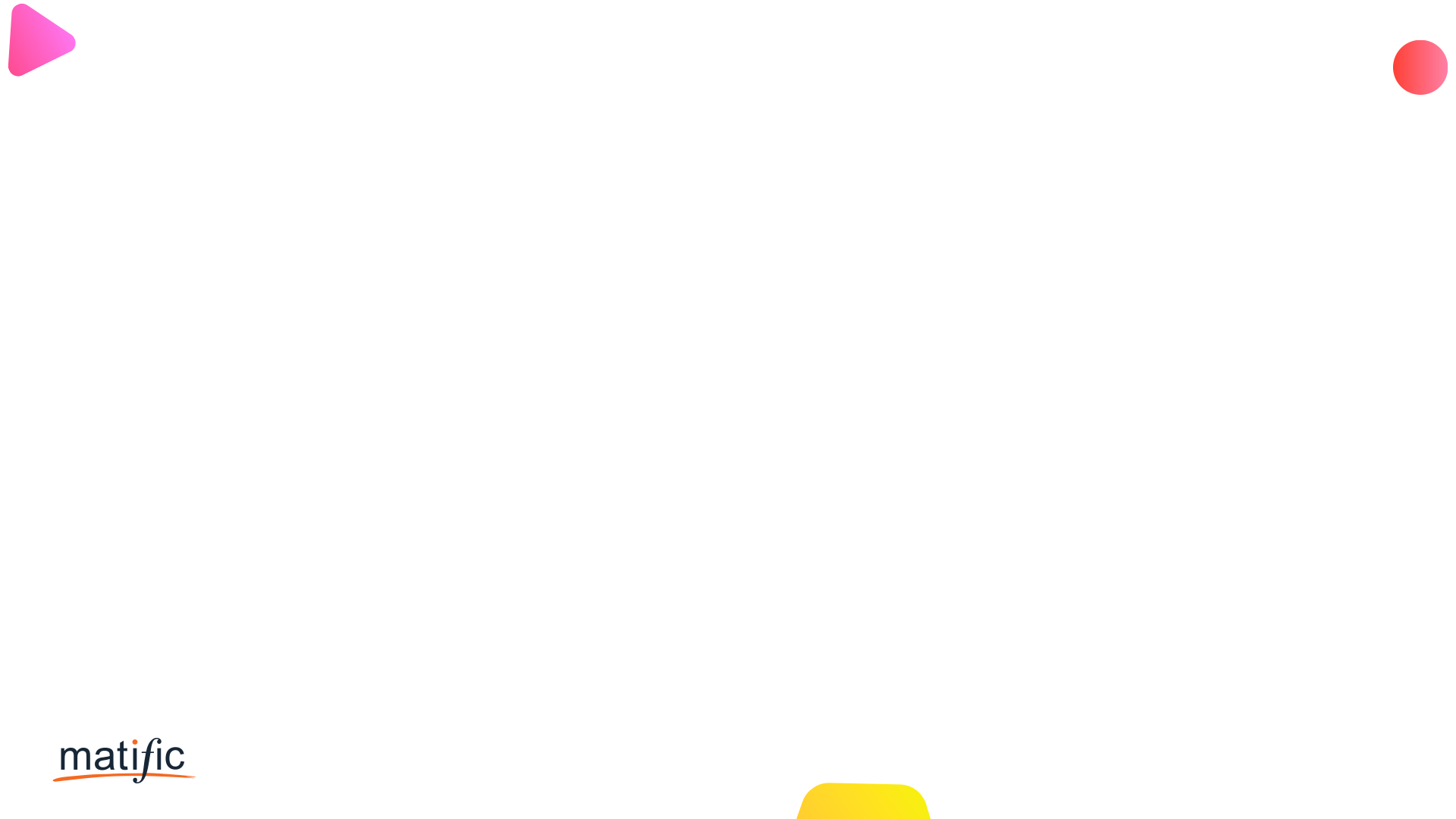 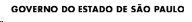 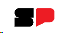 Relatórios: 
Os relatórios fornecem insights (percepções) sobre as habilidades dos estudantes, identificando pontos fortes e áreas que precisam de reforço. Isso permite que os(as) professores(as) visualizem o próximo passo, com orientações sobre quais jogos podem auxiliar nesse processo
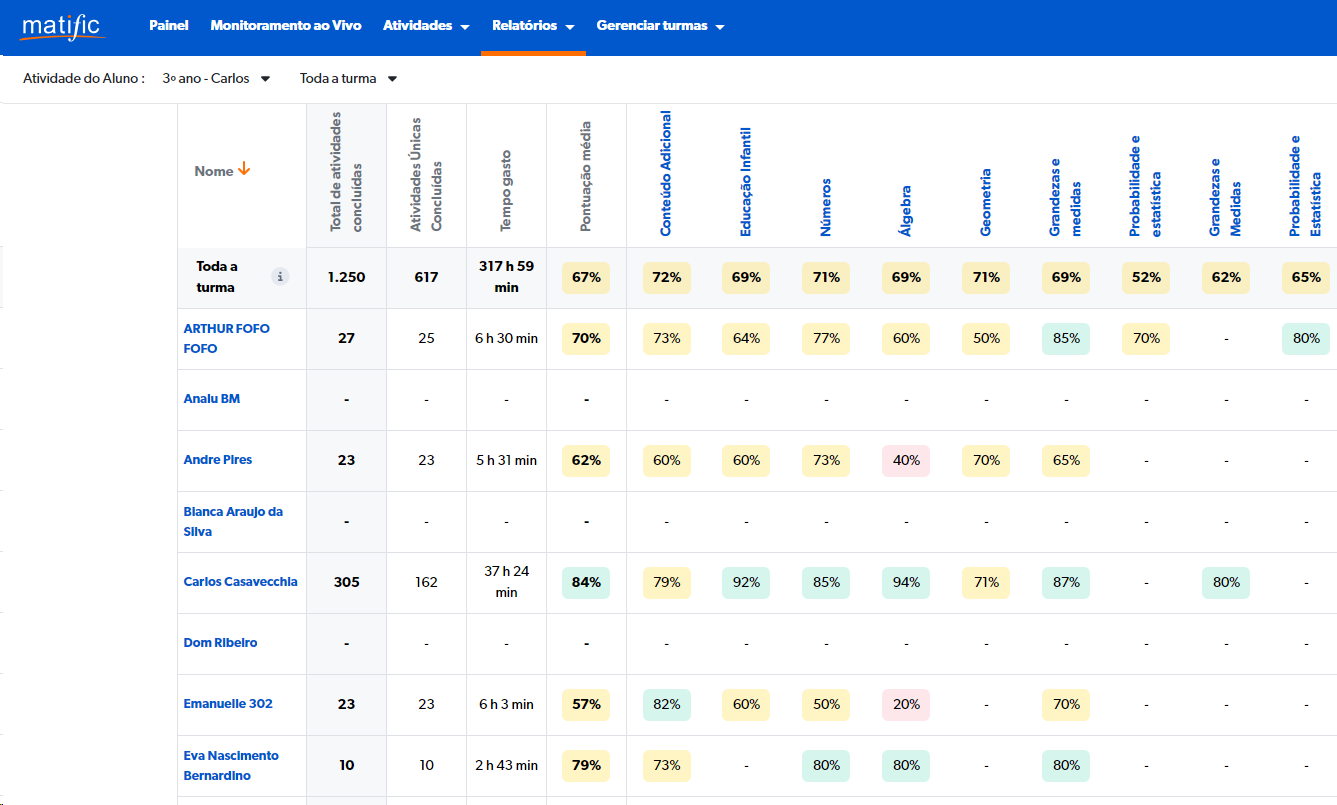 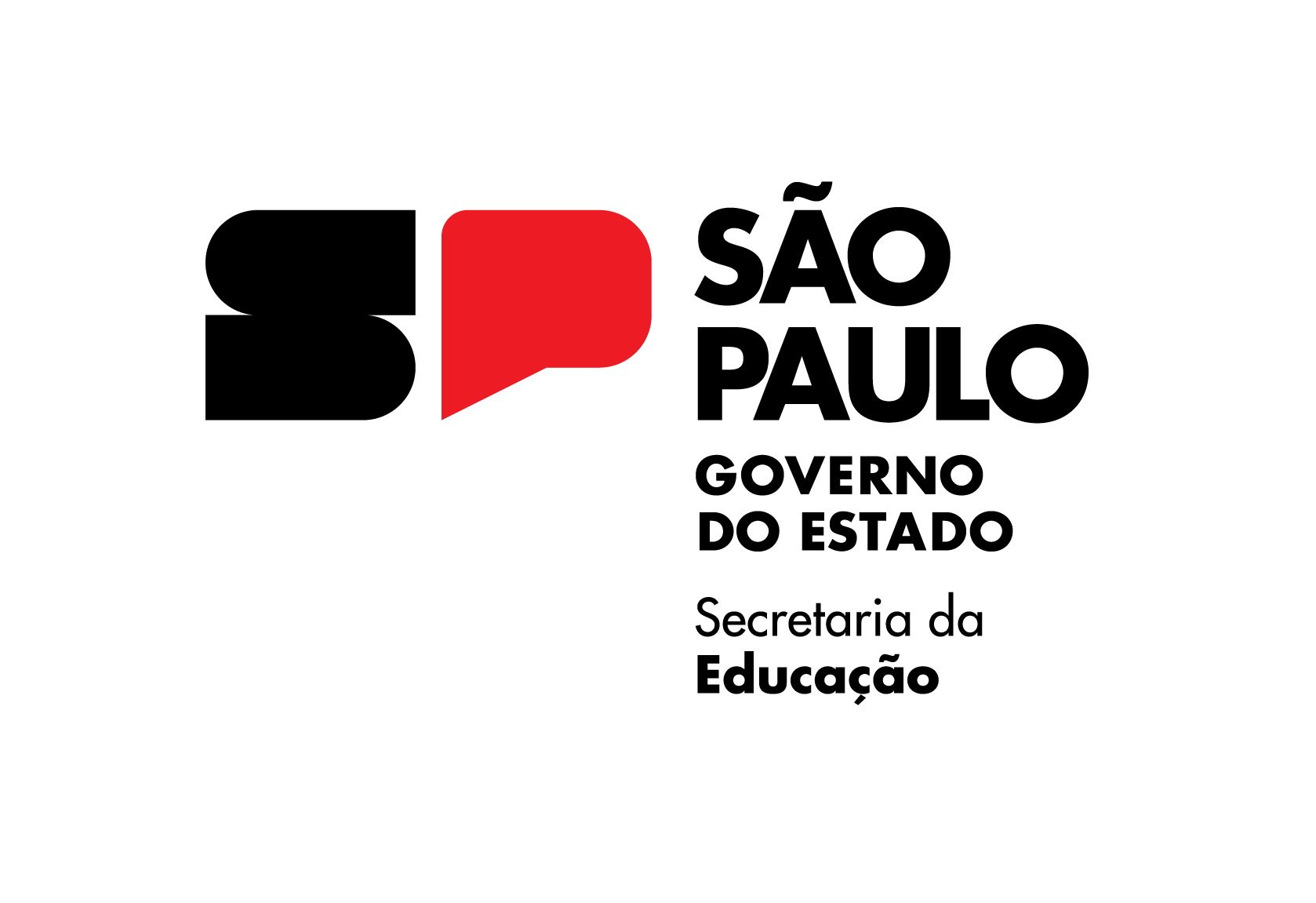 Visualização de Gestores (Diretores e CGP/CGPG)
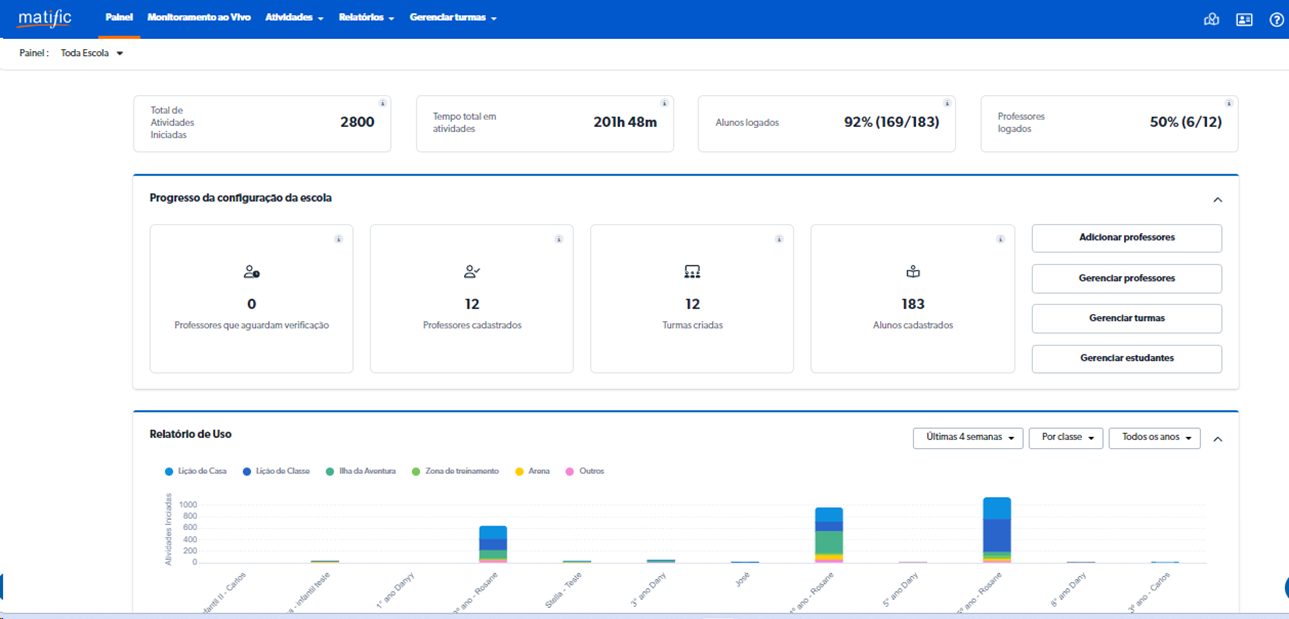 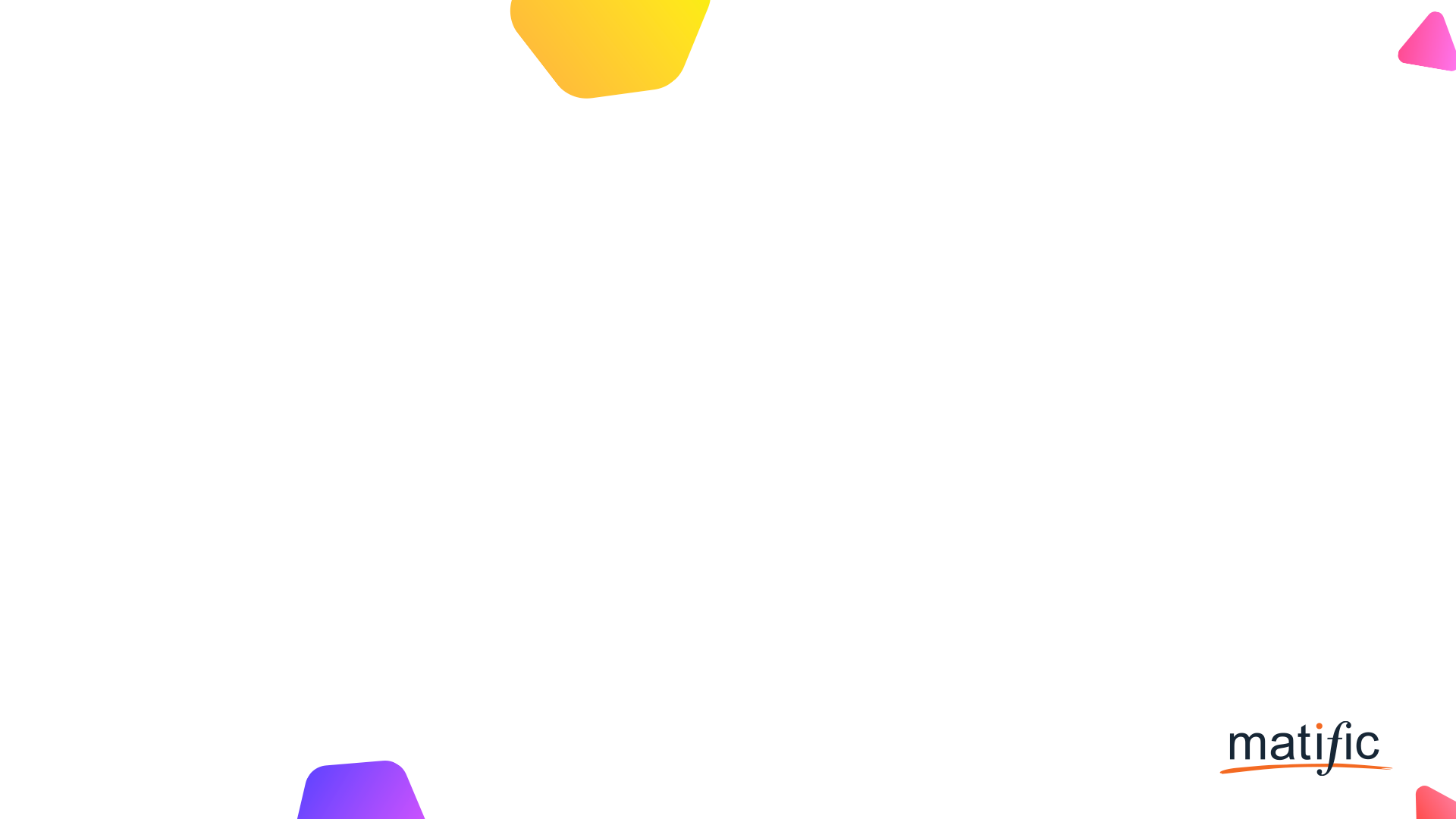 PONTUAÇÃO COM AS ESTRELAS – autoavaliação dos estudantes
50 pontos                                                                             30 pontos
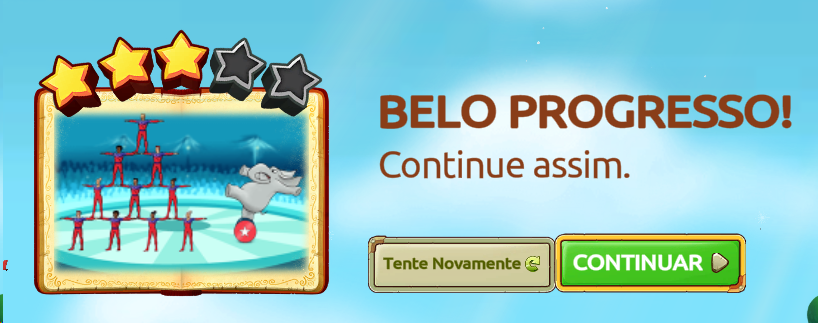 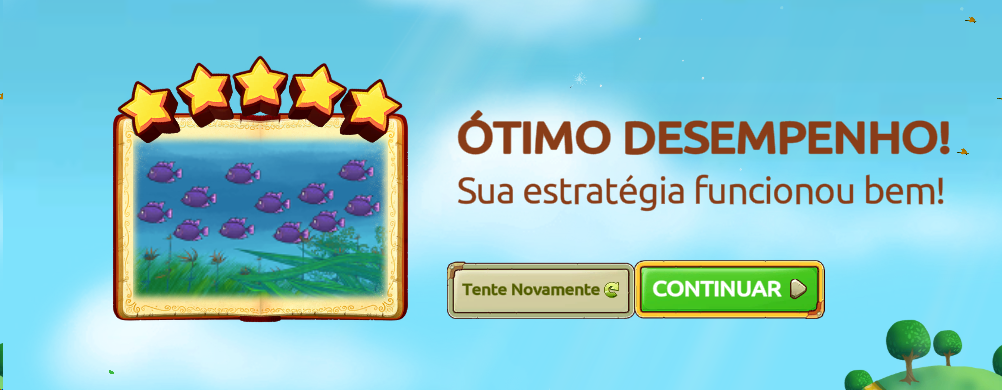 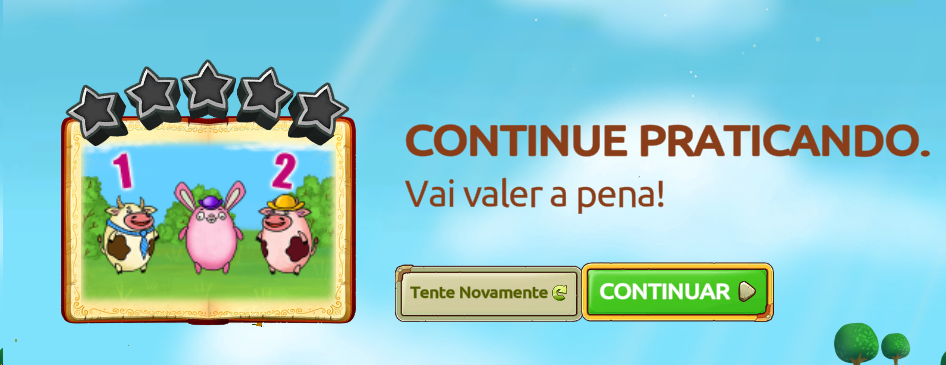 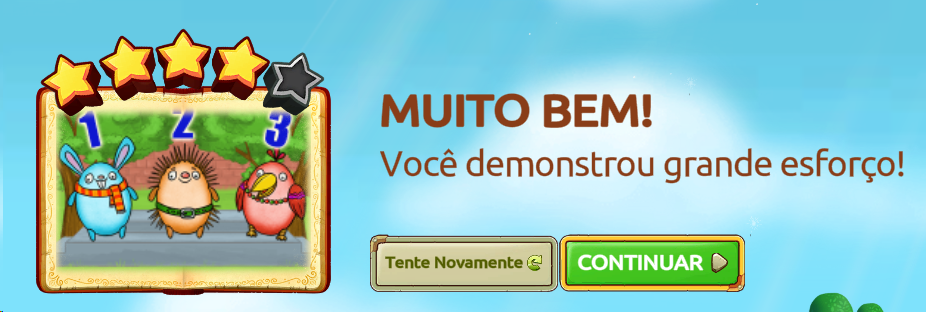 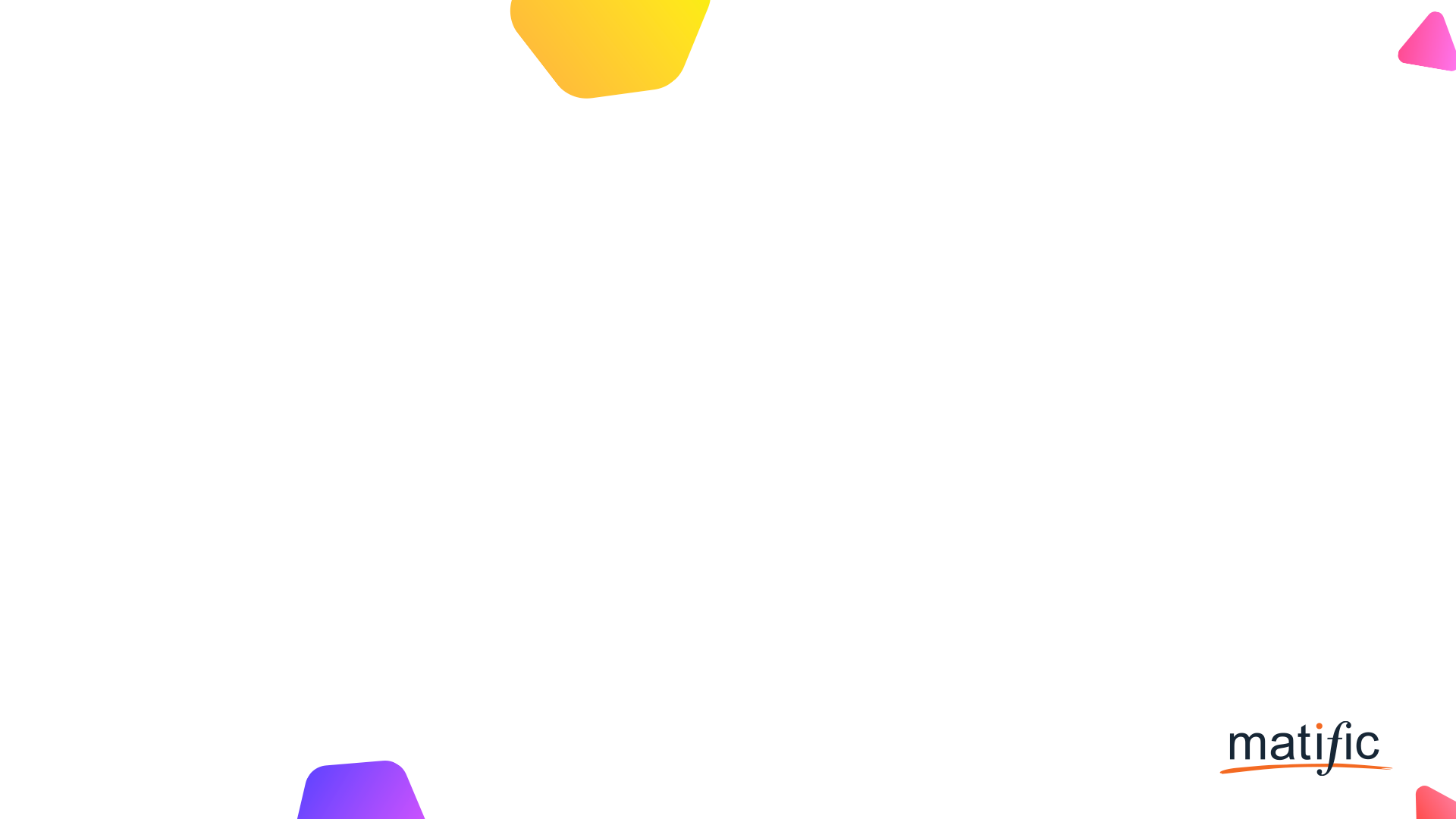 PONTUAÇÃO COM AS ESTRELAS
Visualização para os estudantes do seu desempenho
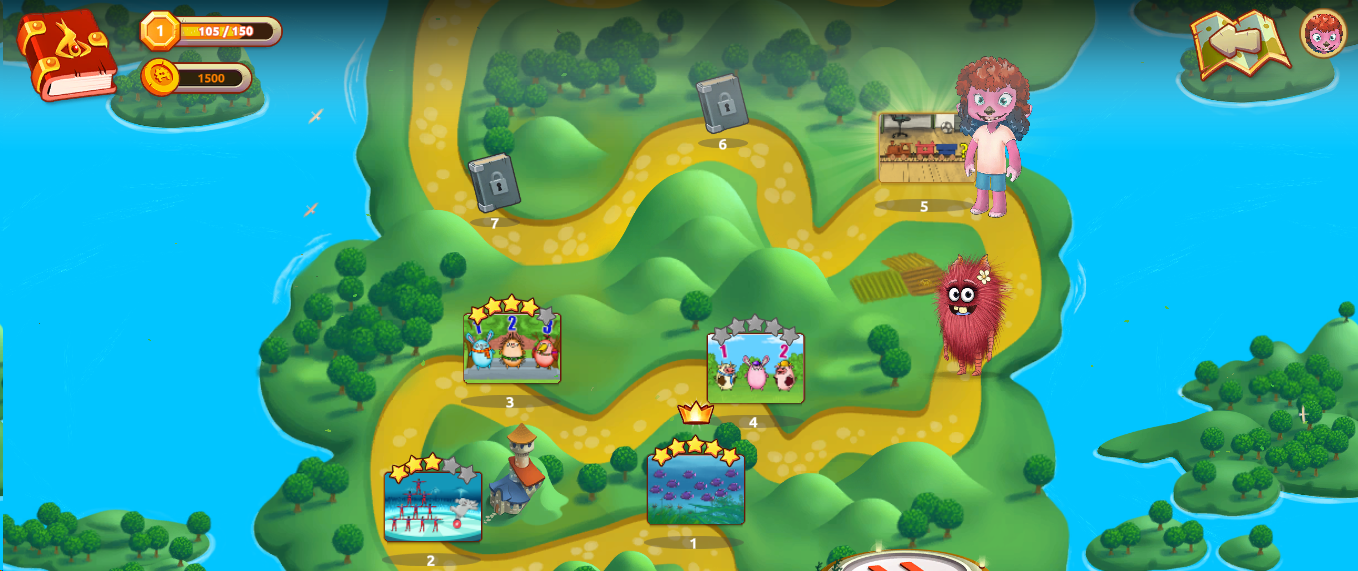 RELATÓRIO ADMINSTRADOR(A) REGIONAL
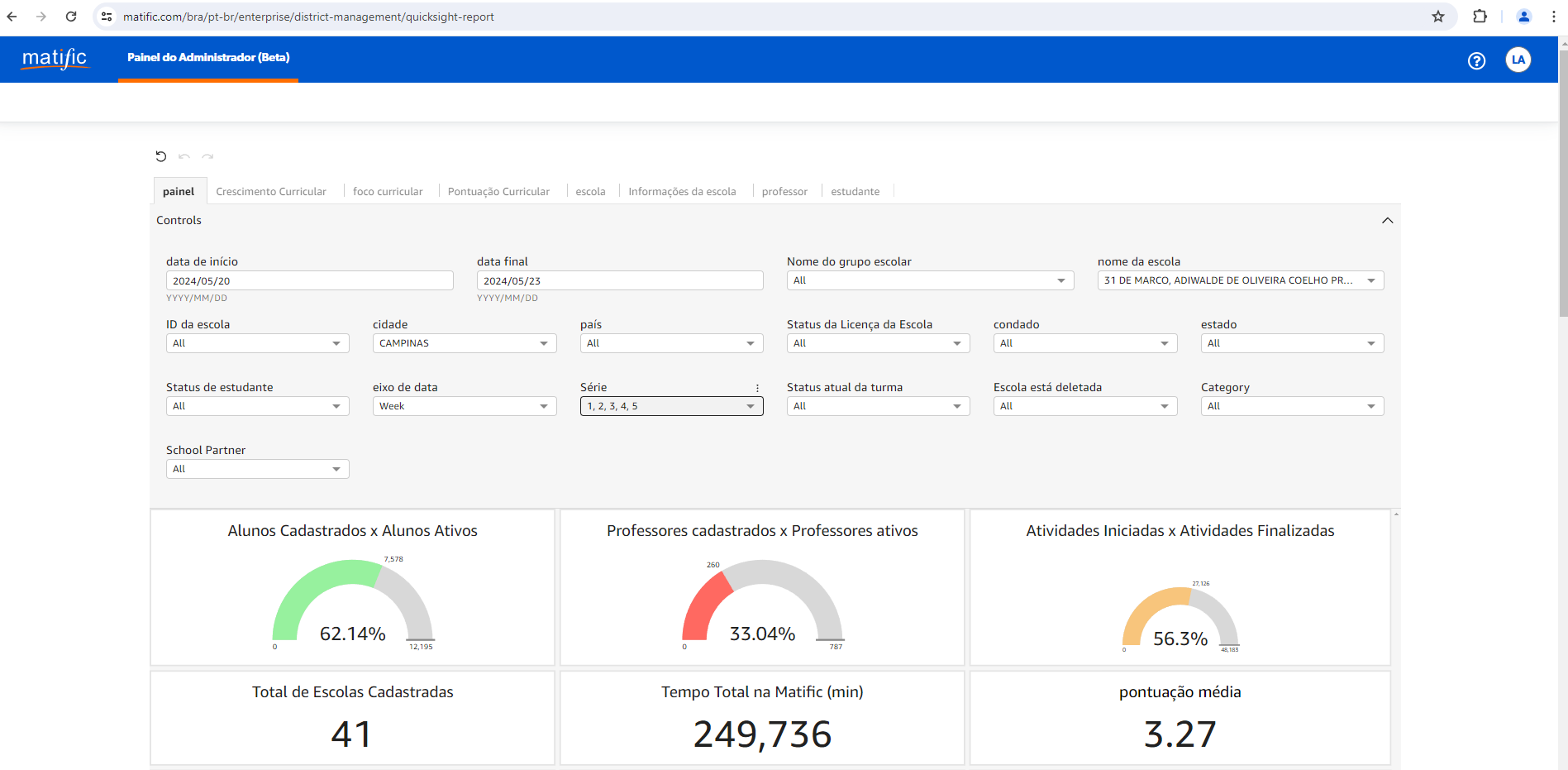 Atualização: 08/05/24
48,183 atividades iniciadas
27,126 atividades concluídas
12,195 alunos cadastrados
7,578 alunos ativos
787 professores cadastrados
260 professores ativos
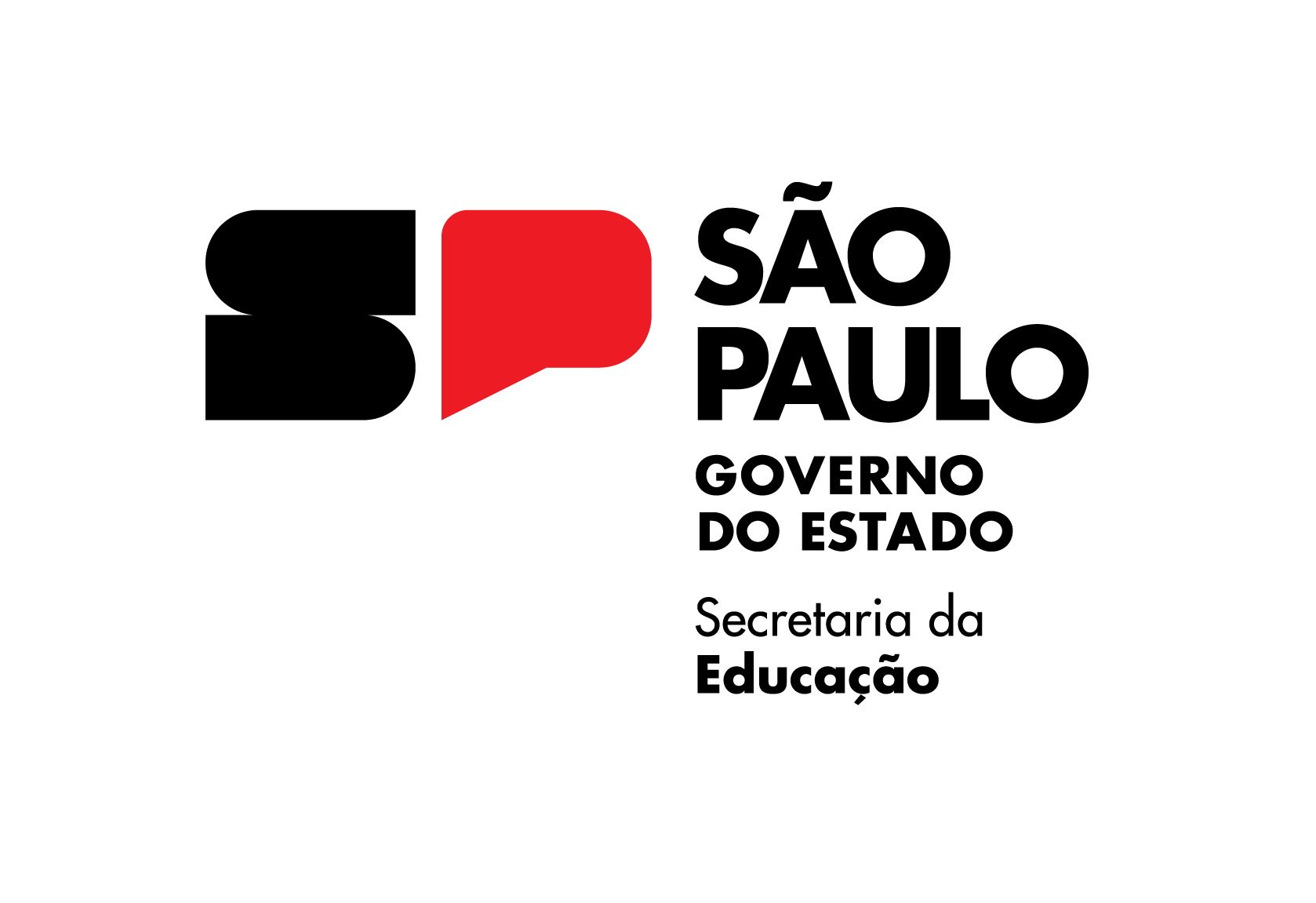 Parte 6:Dados, metas e objetivos
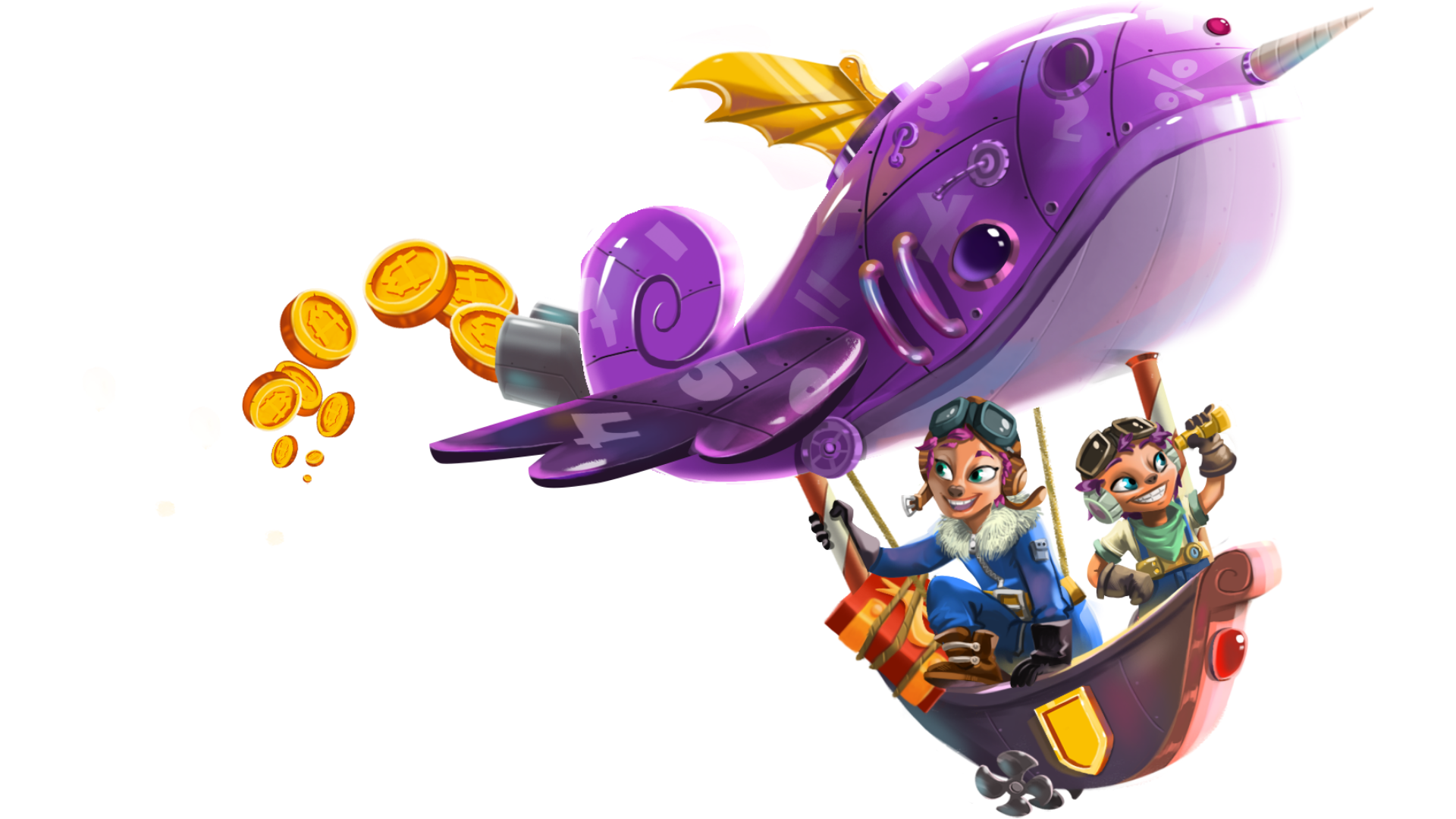 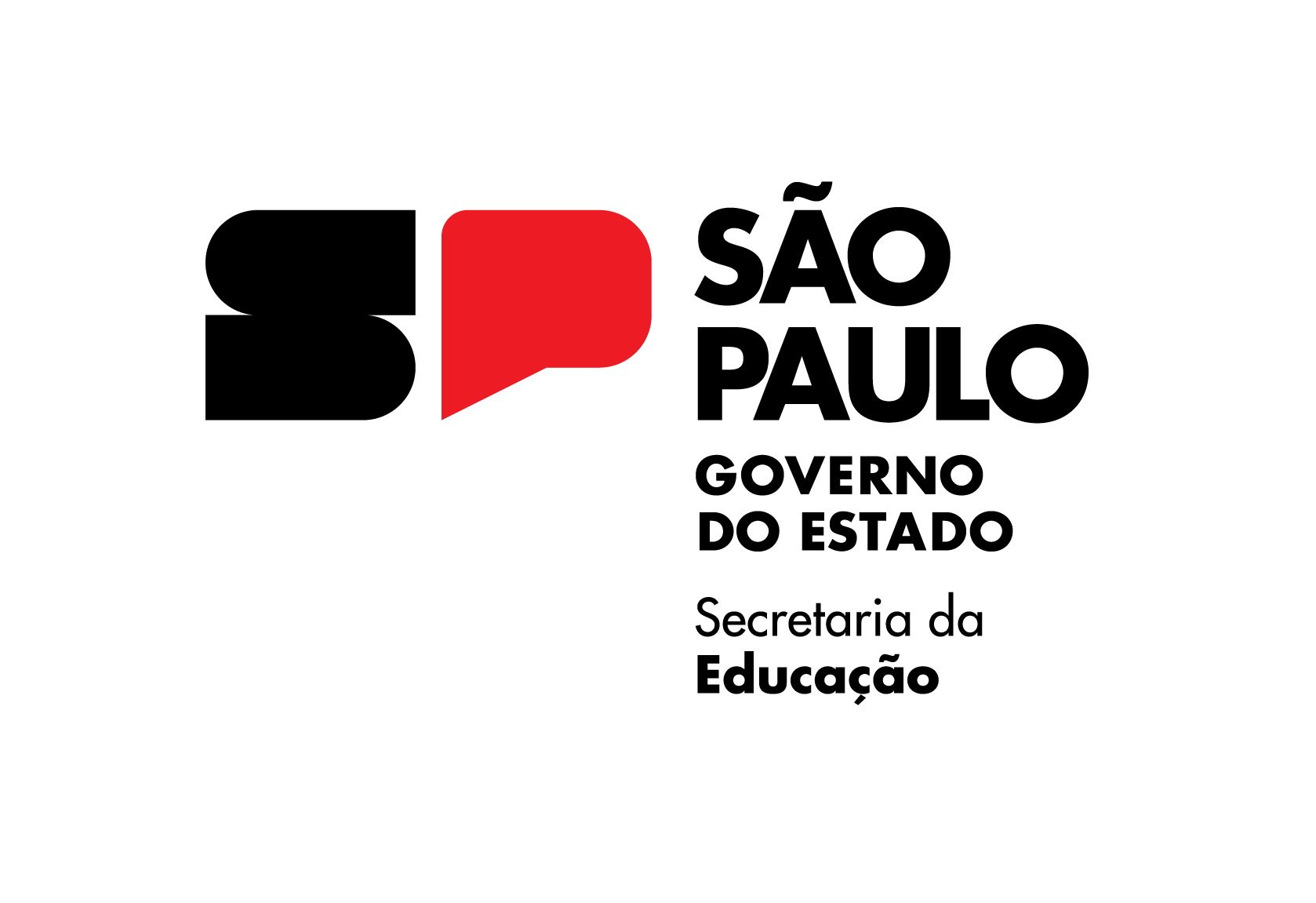 Dados, metas e objetivos
A métrica “Índice Semanal de Atividades Concluídas por Aluno” será o ponto central do monitoramento, garantindo que, os alunos que acessam, realizem as atividades e, consequentemente, desenvolvam/potencializem suas aprendizagens.
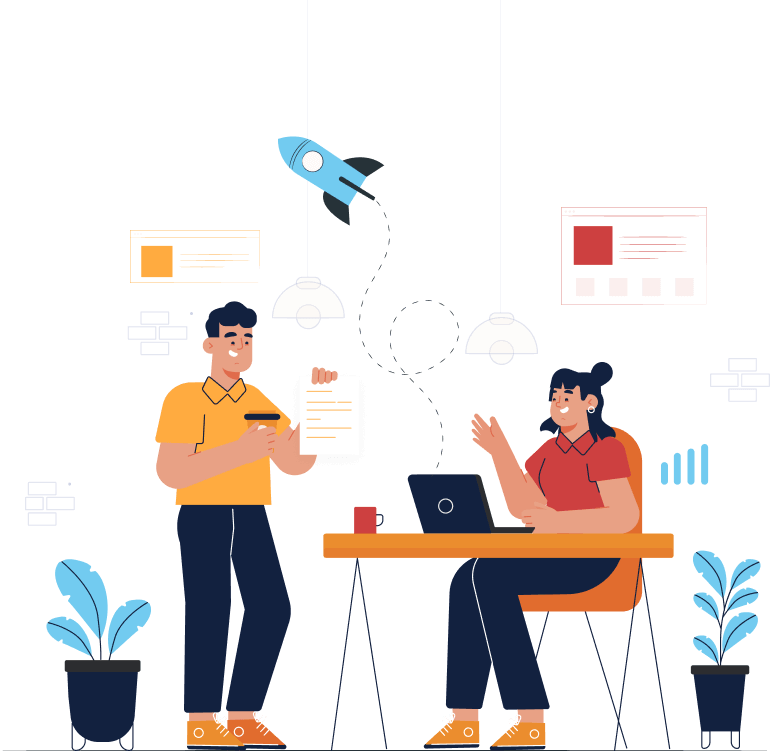 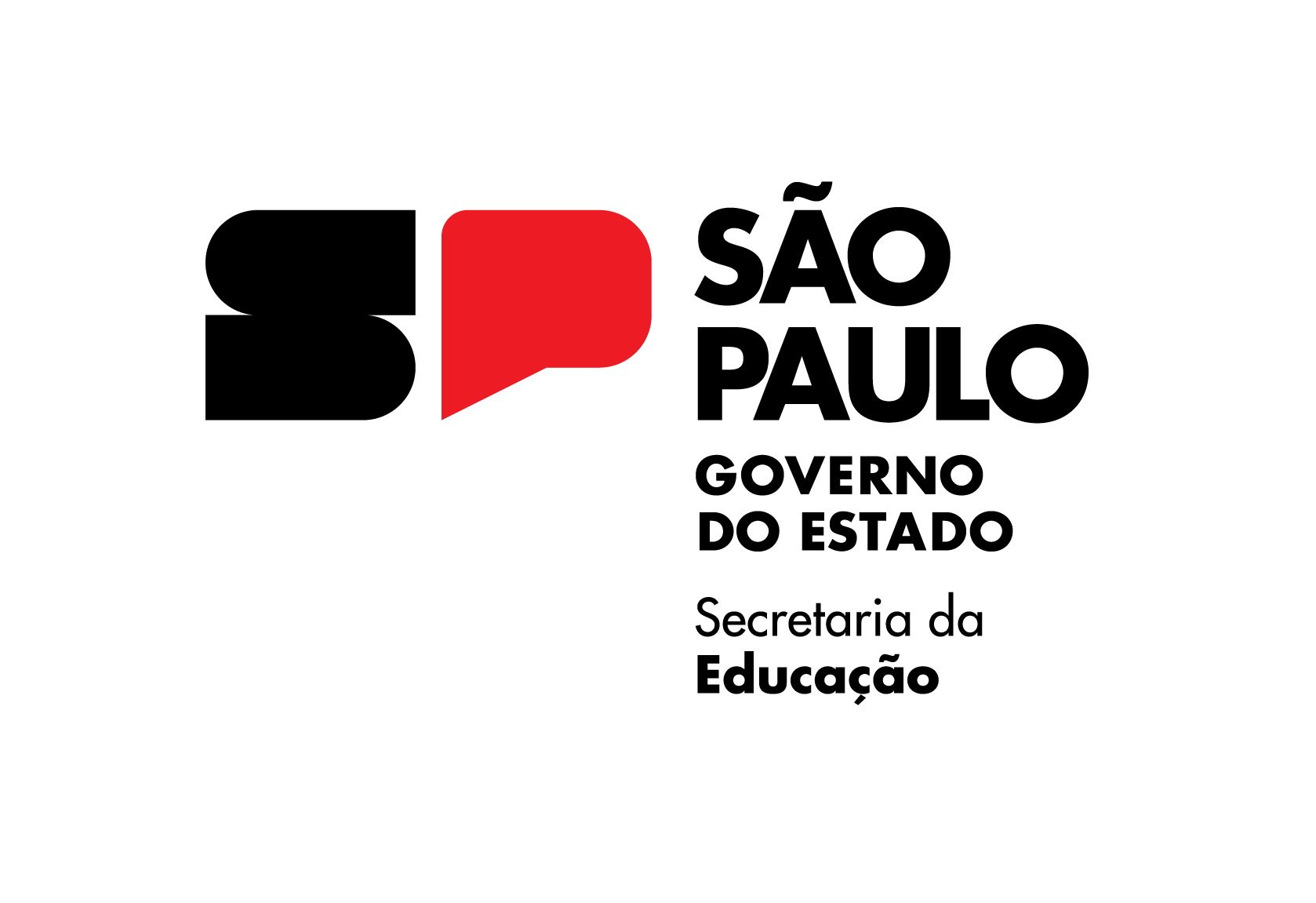 O objetivo maior é que os estudantes realizem/concluam, ao menos,2 ATIVIDADES POR SEMANAna Atividade Permanente (fixa, na rotina semanal
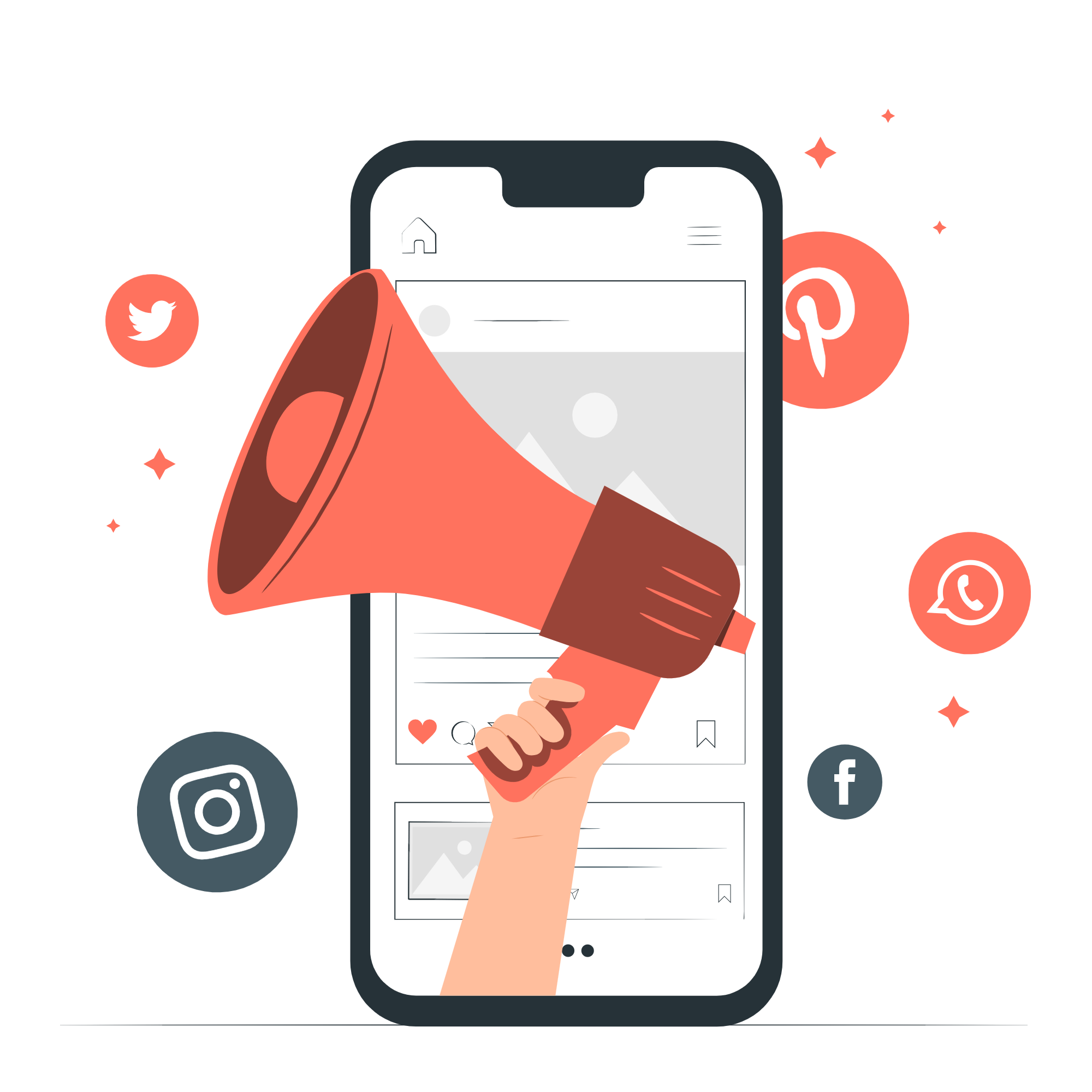 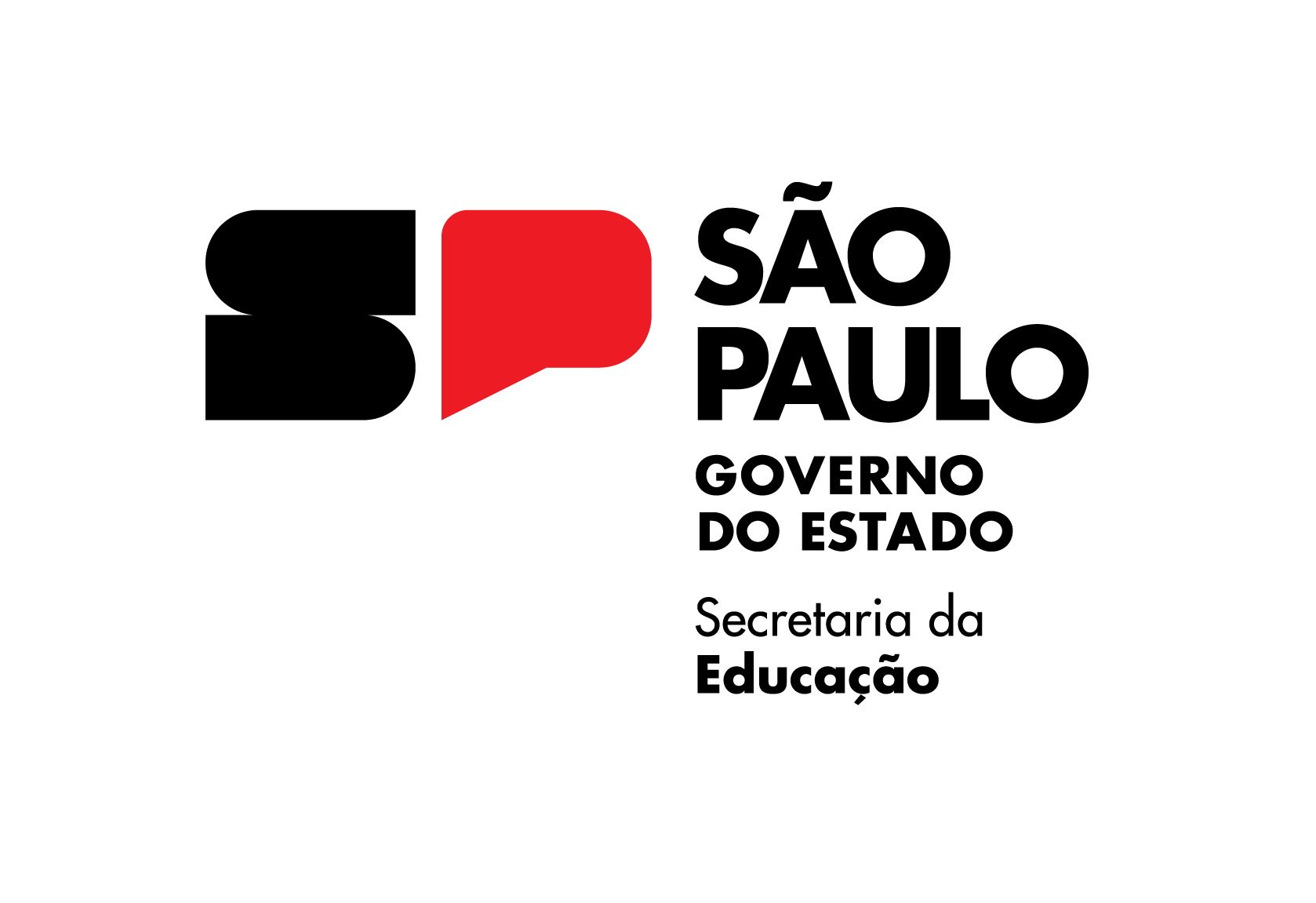 Dados, metas e objetivosVisão Escola/Diretoria de Ensino
A título de “farol dos objetivos”, devemos encontrar as seguintes informações:

Vermelho: entre 0 e 1 atividades realizada na semana
Amarelo: entre 1 e 2 atividades realizadas na semana

Verde: 2 ou mais atividades realizadas na semana
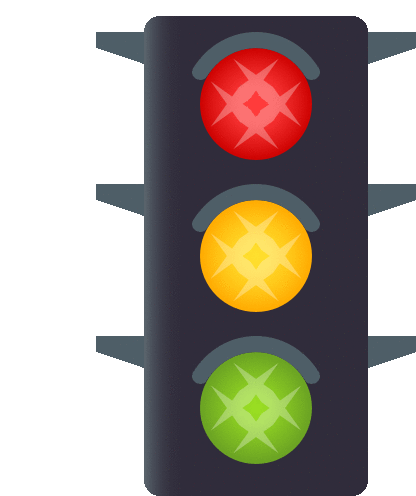 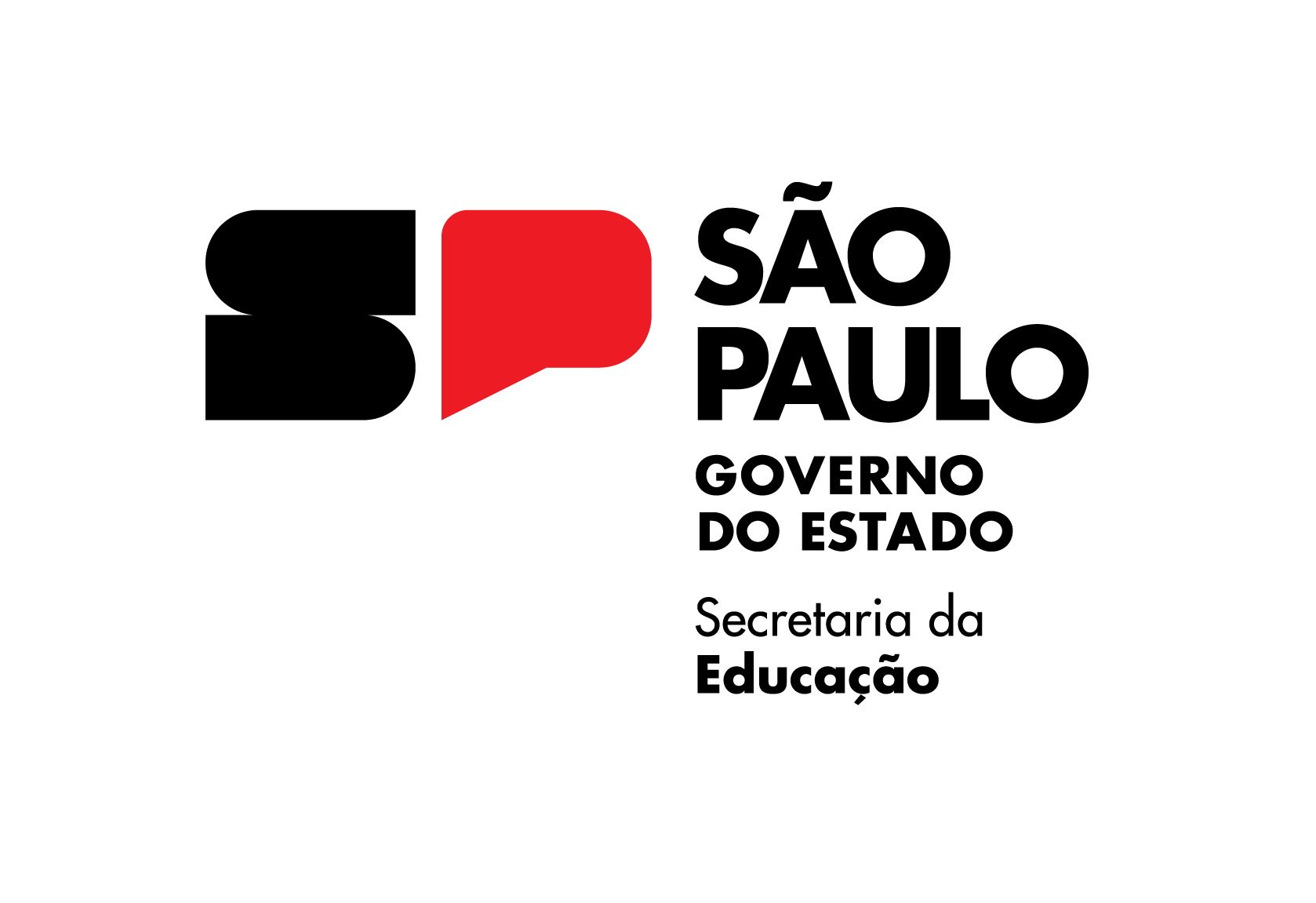 Parte 7:As Ilhas MATIFIC
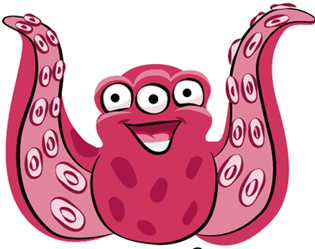 ILHAS DA MATIFIC
ZONA DE TREINAMENTO
ILHA DA AVENTURA
TRABALHO ATRIBUÍDO
ARENA
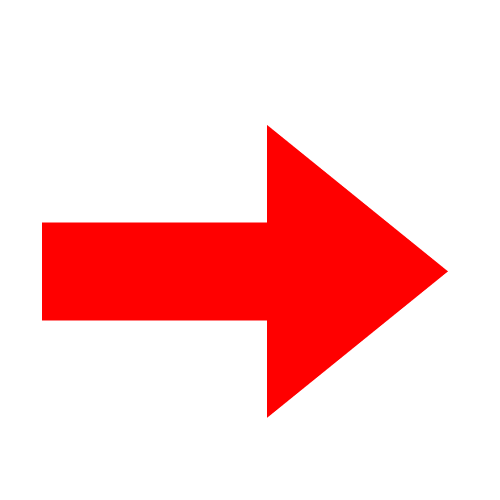 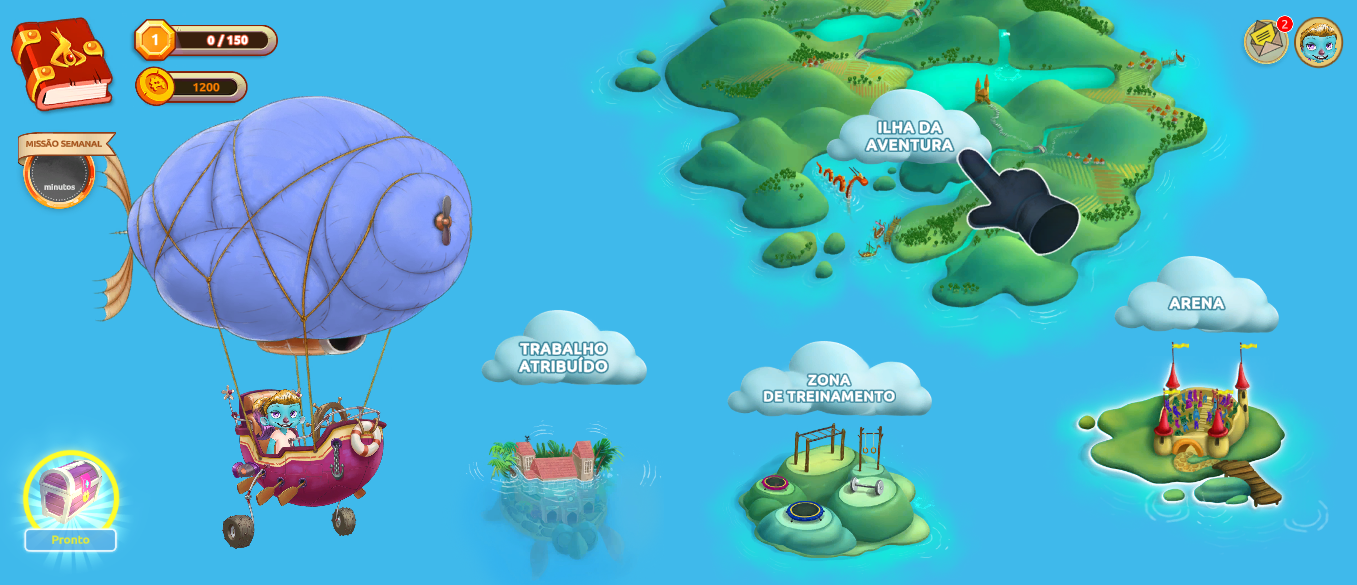 ILHA DA AVENTURA - Trilha
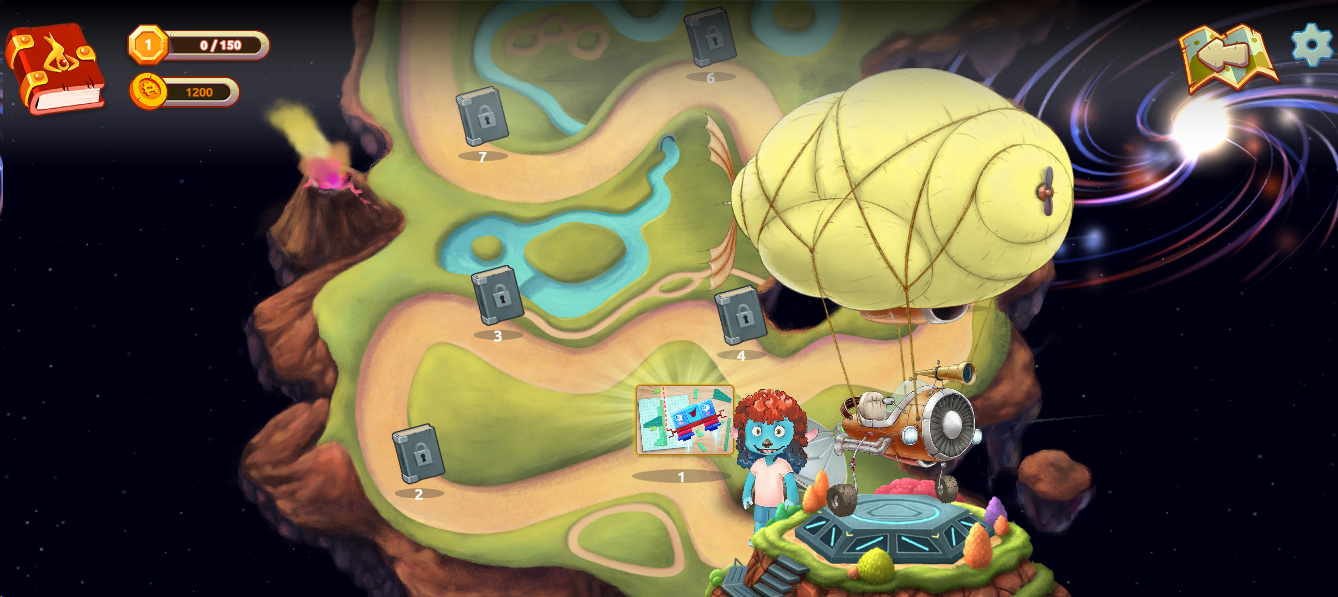 Os conteúdos estão alinhados conforme o escopo-sequência de Matemática, apresentando-se em forma de trilha de aprendizagem.
Principal ilha a ser explorada pelos estudantes.
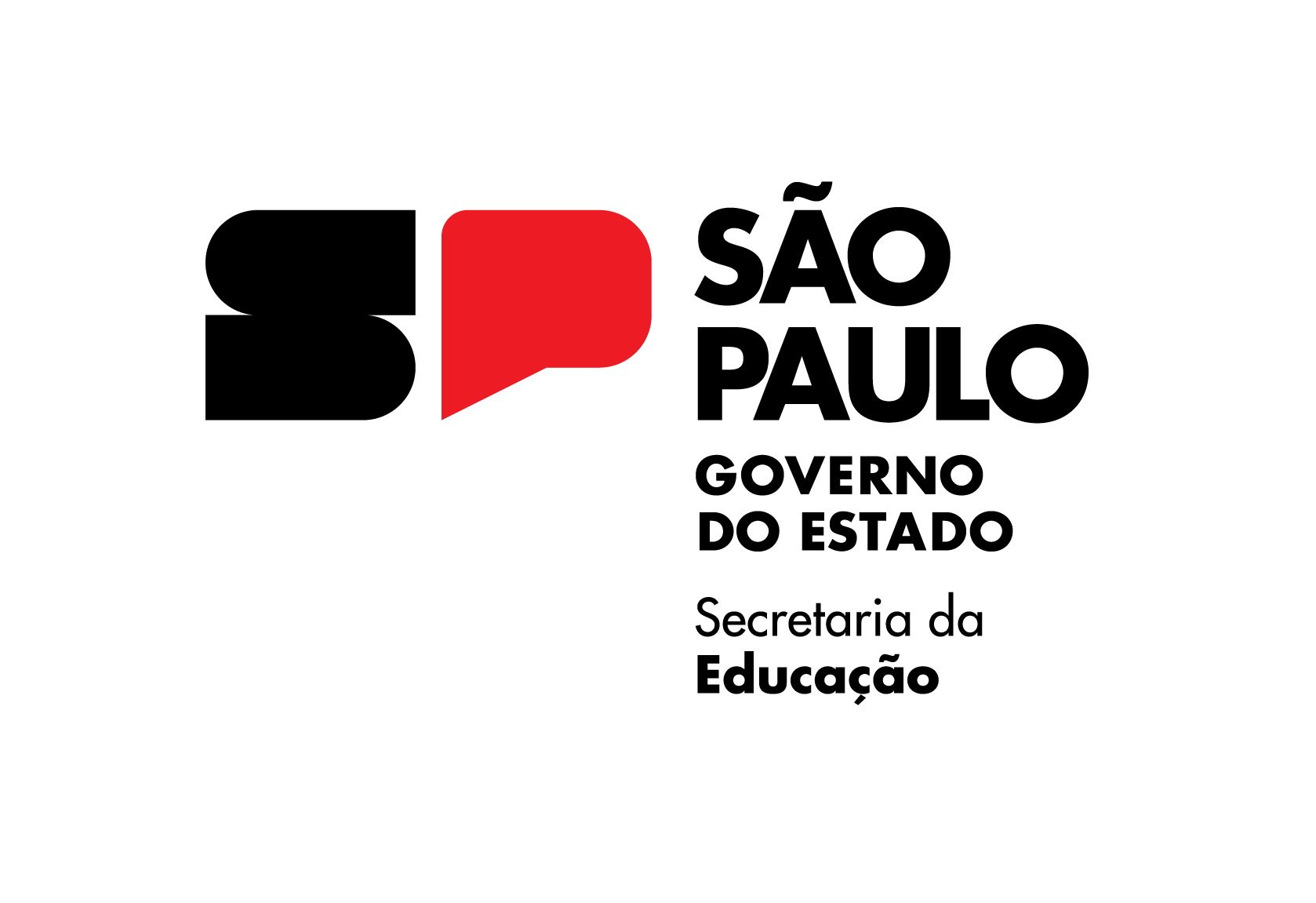 Ilha do Trabalho AtribuídoAtribuição de atividades/jogos
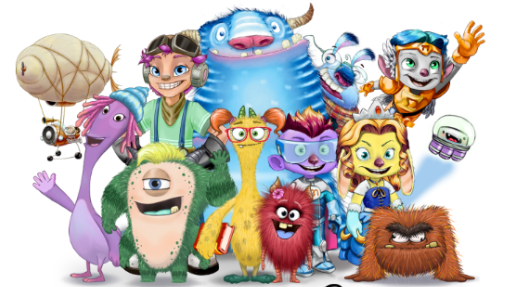 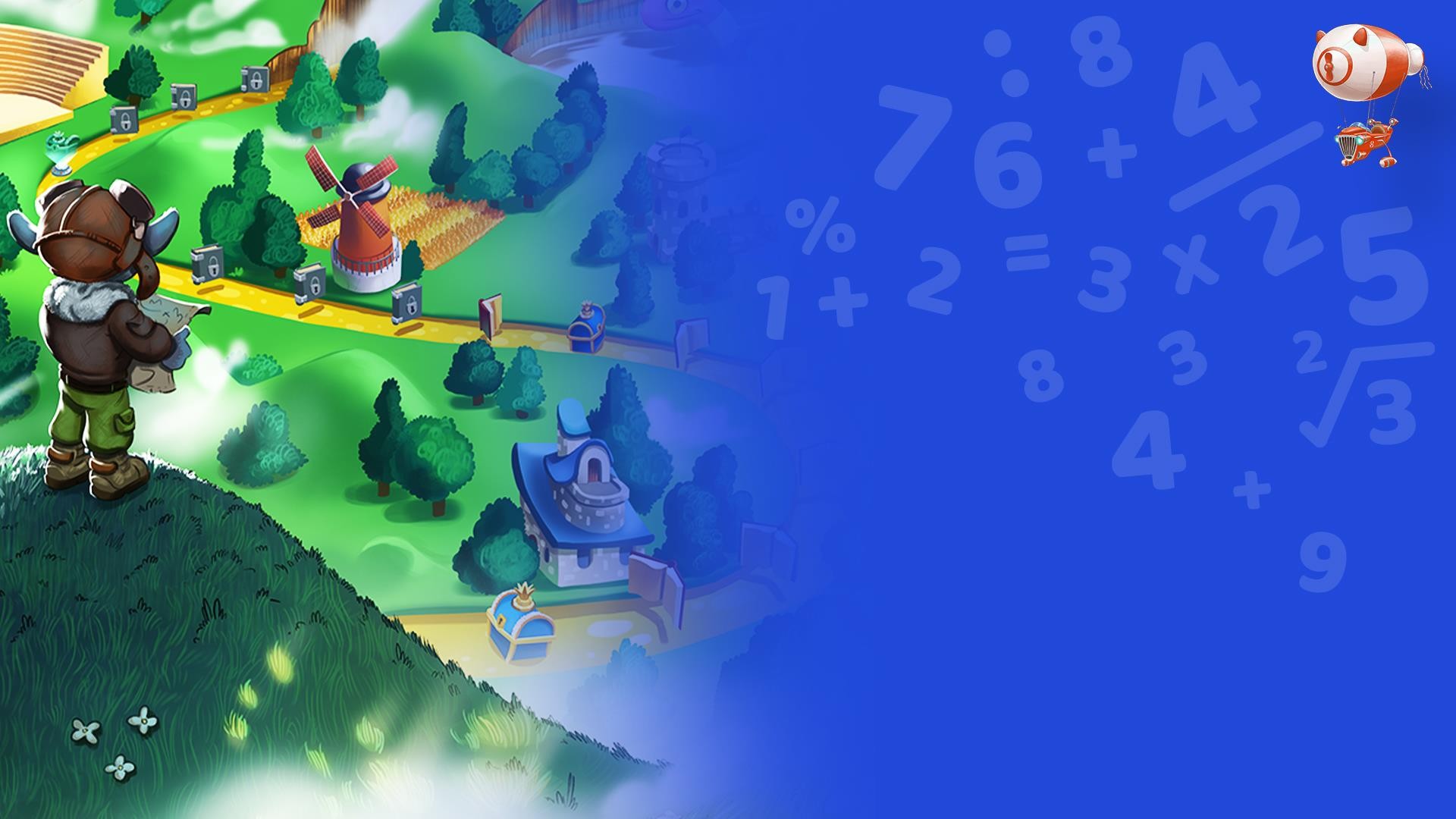 ILHA DO TRABALHO ATRIBUÍDO

Indicação: ALUNOS ELEGÍVEIS À EDUCAÇÃO ESPECIAL e alunos que cumprirem a meta da semana e necessitem de mais jogos.

Protagonismo/ AutonomiaCuriosidade/Interesse/Engajamento/Estratégias
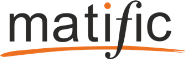 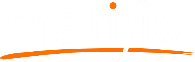 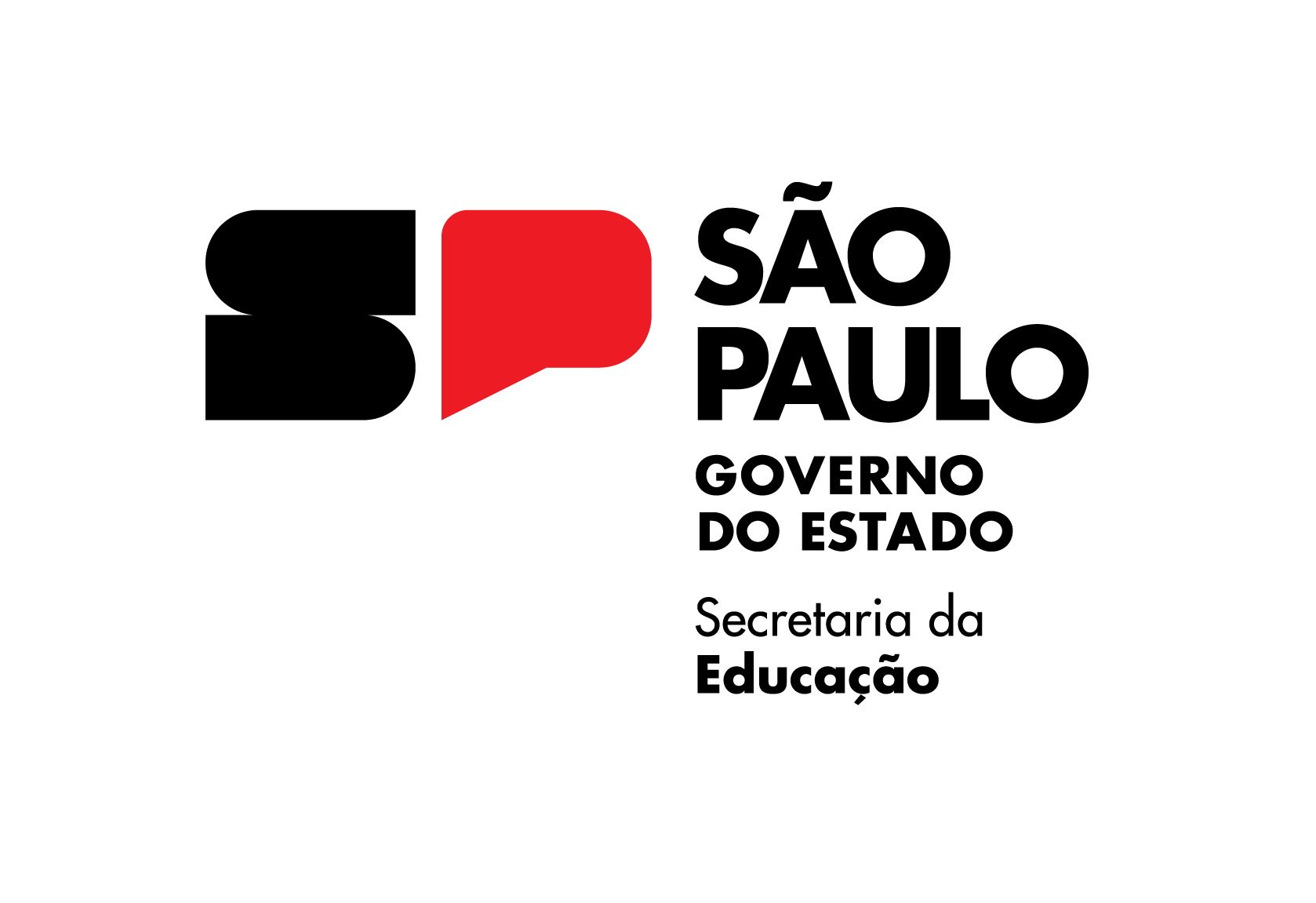 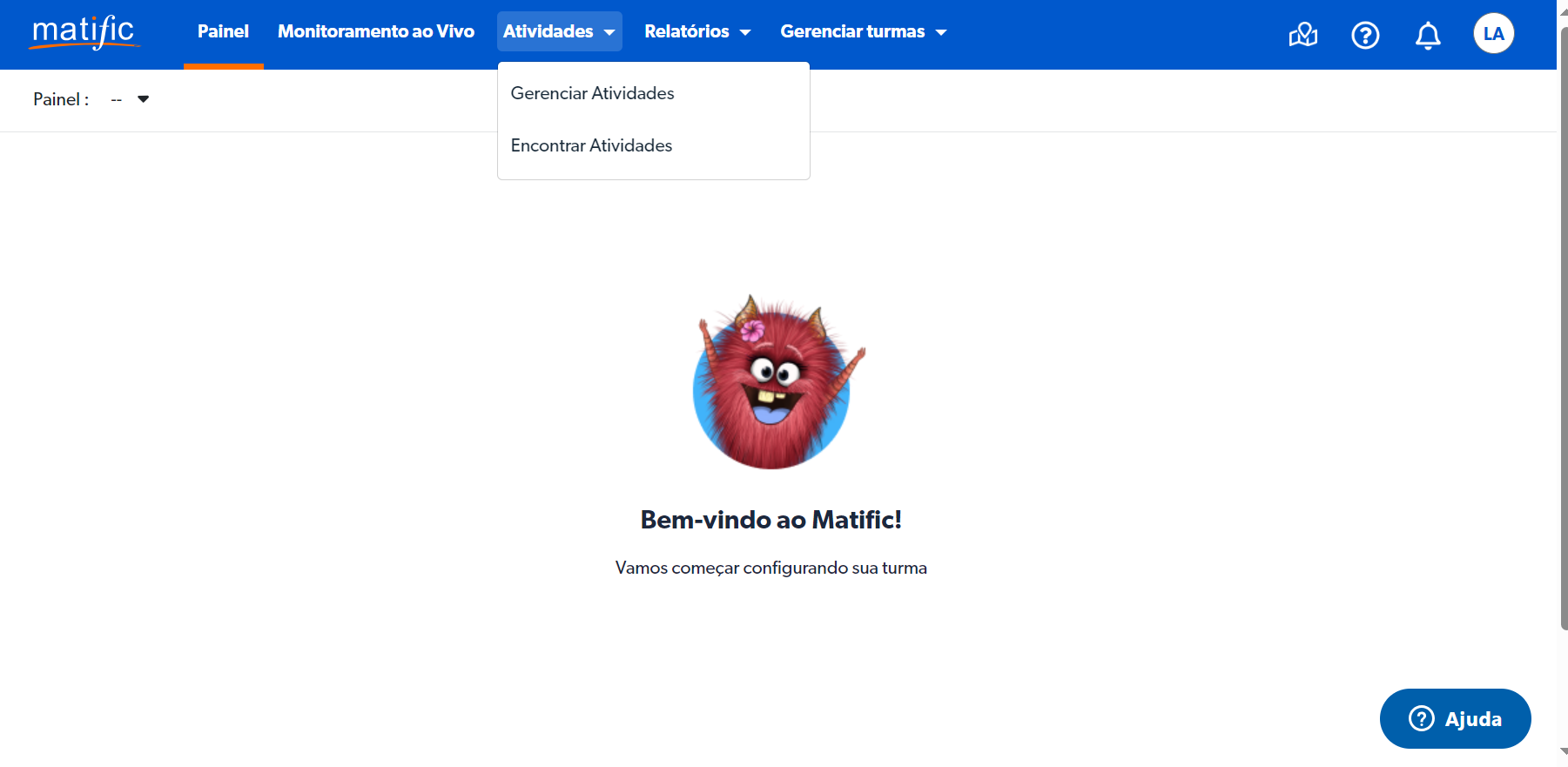 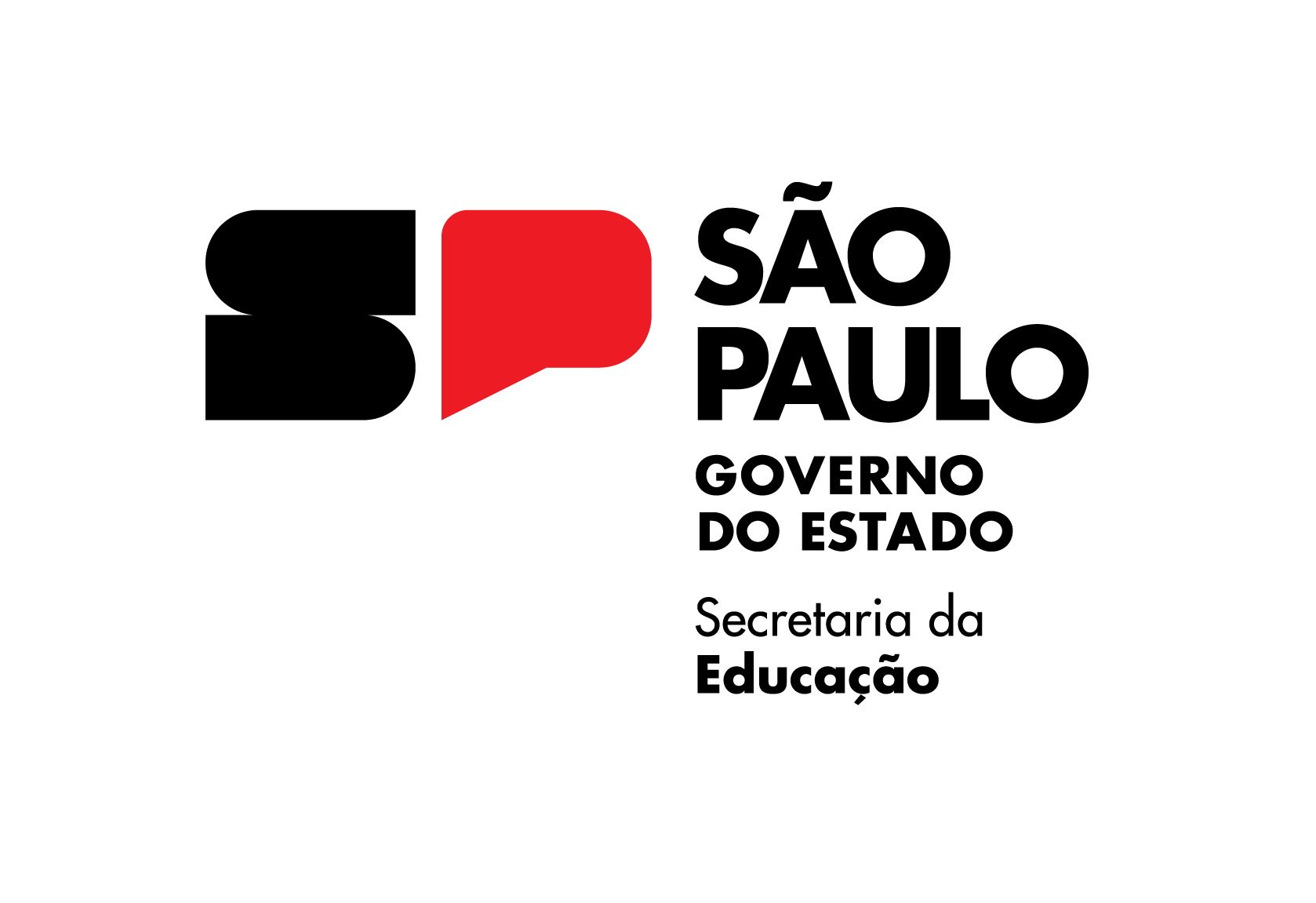 Encontrando a atividade/jogo
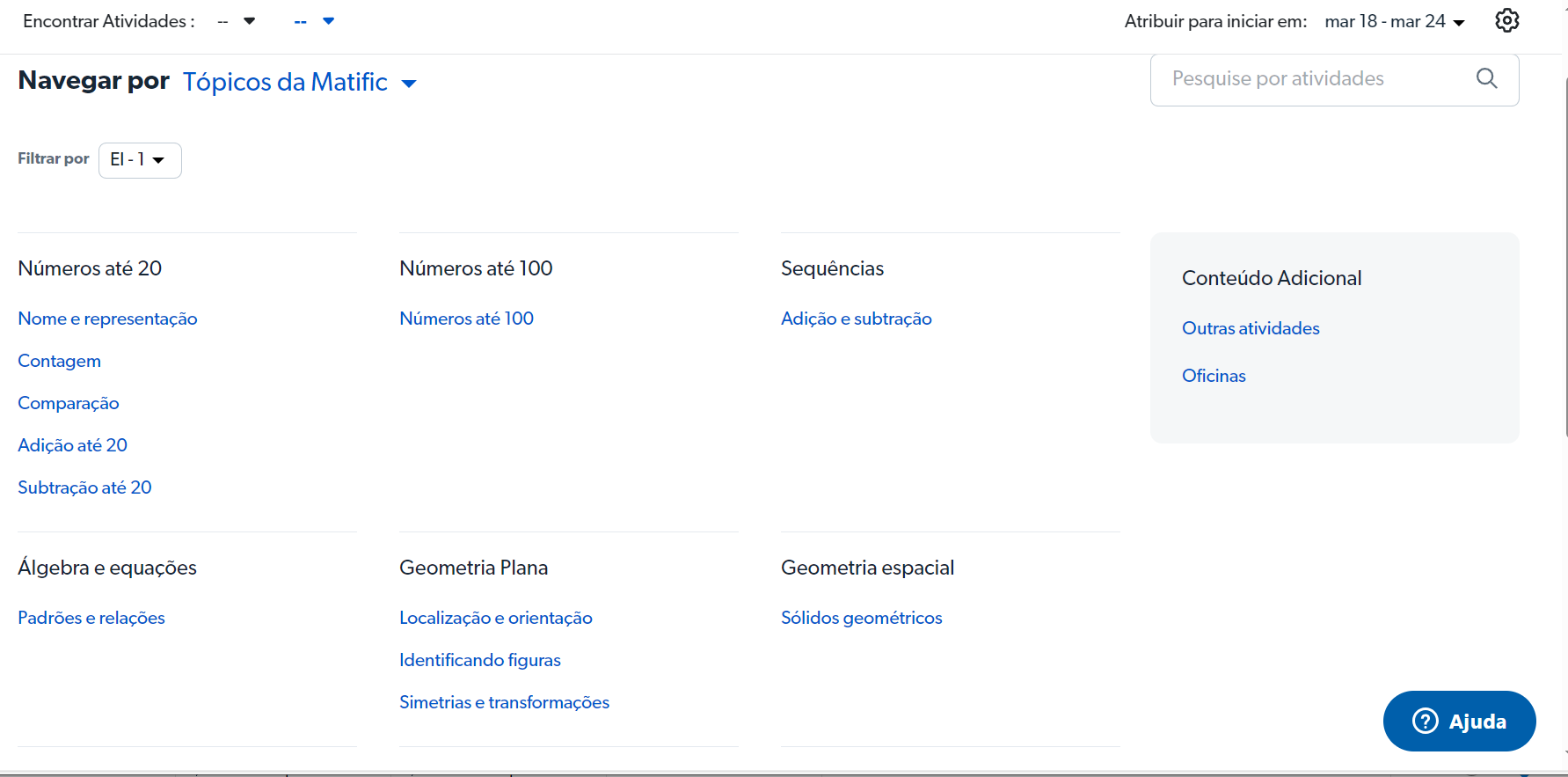 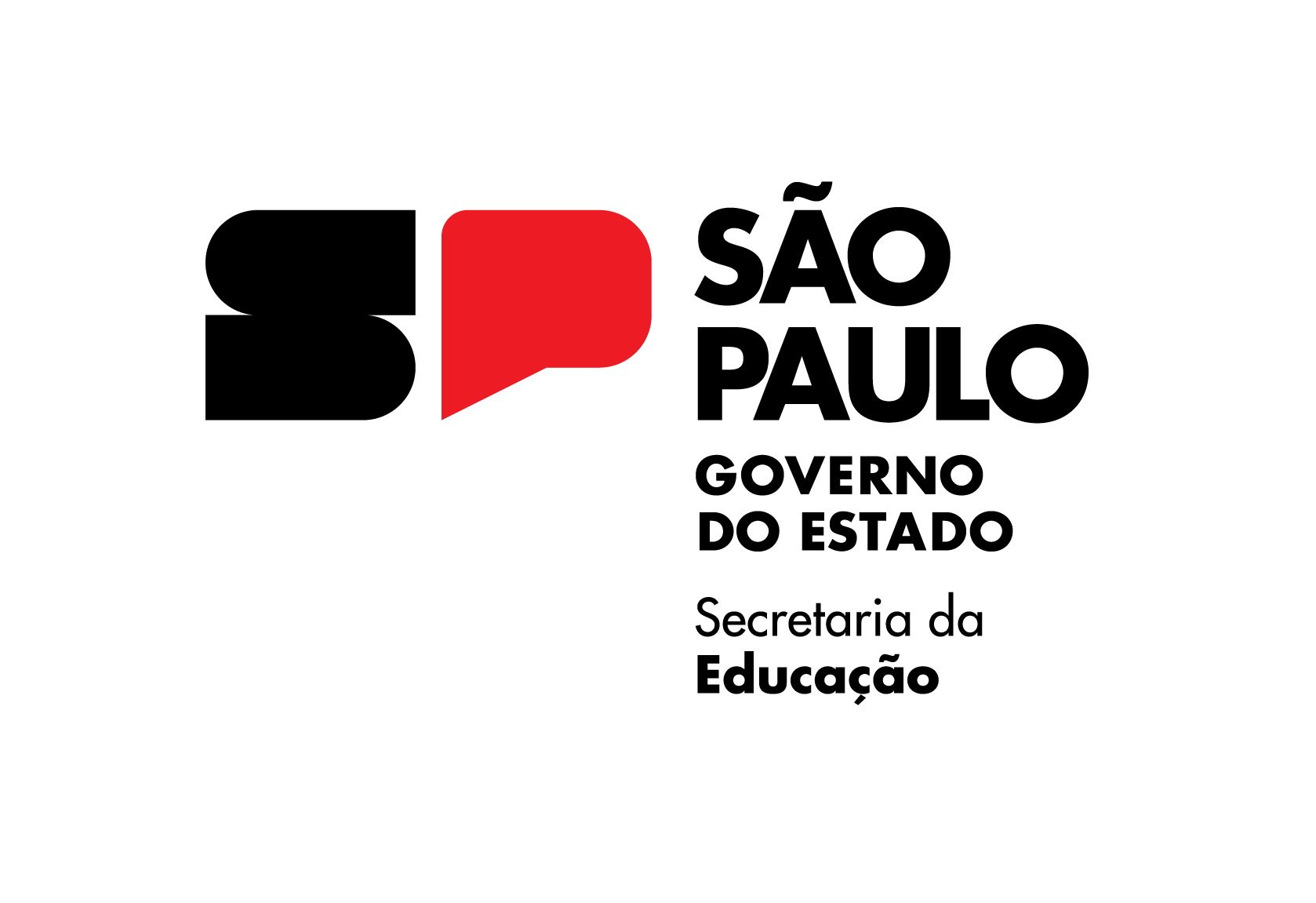 A escolha do conteúdo a ser atribuído
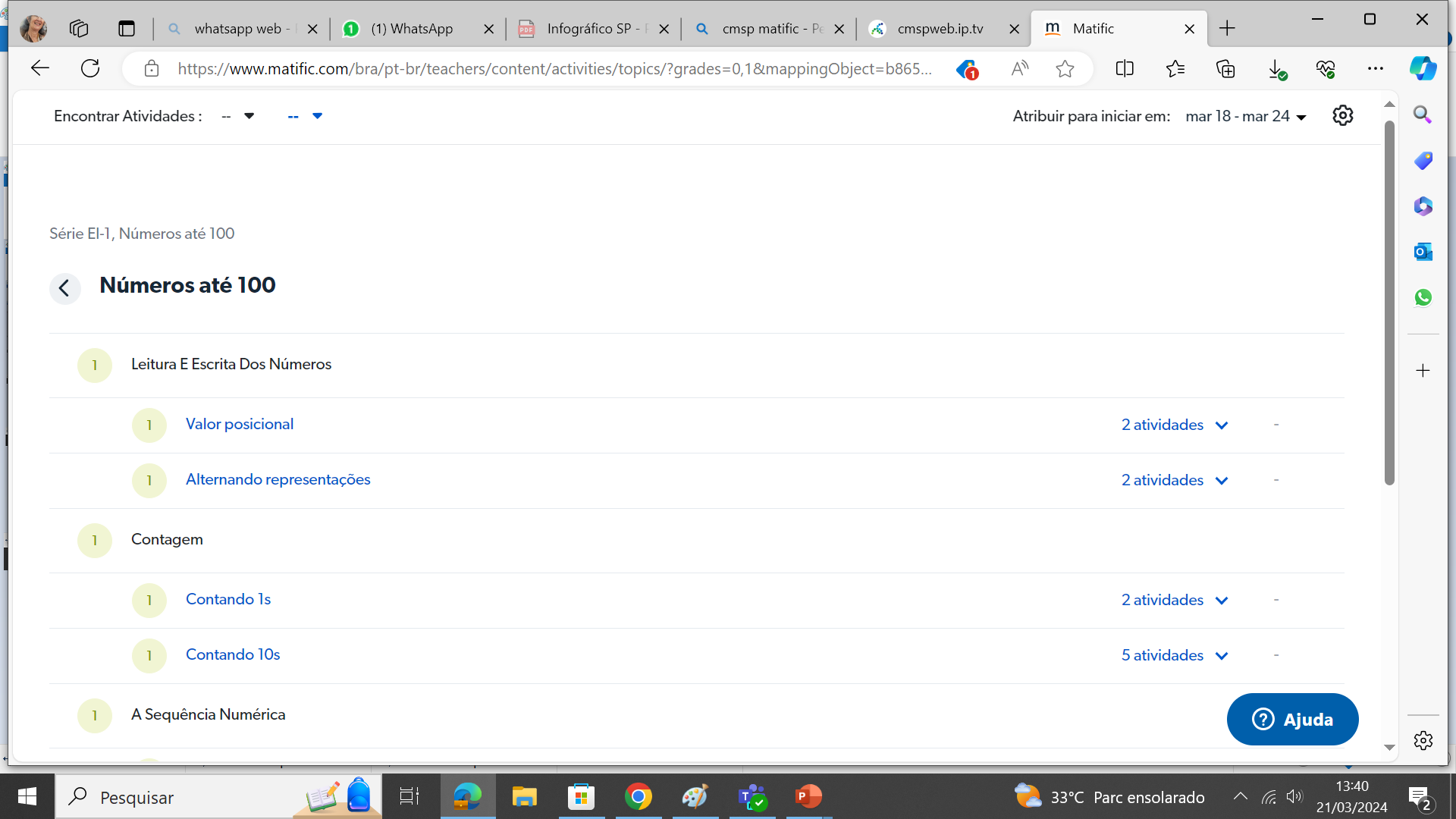 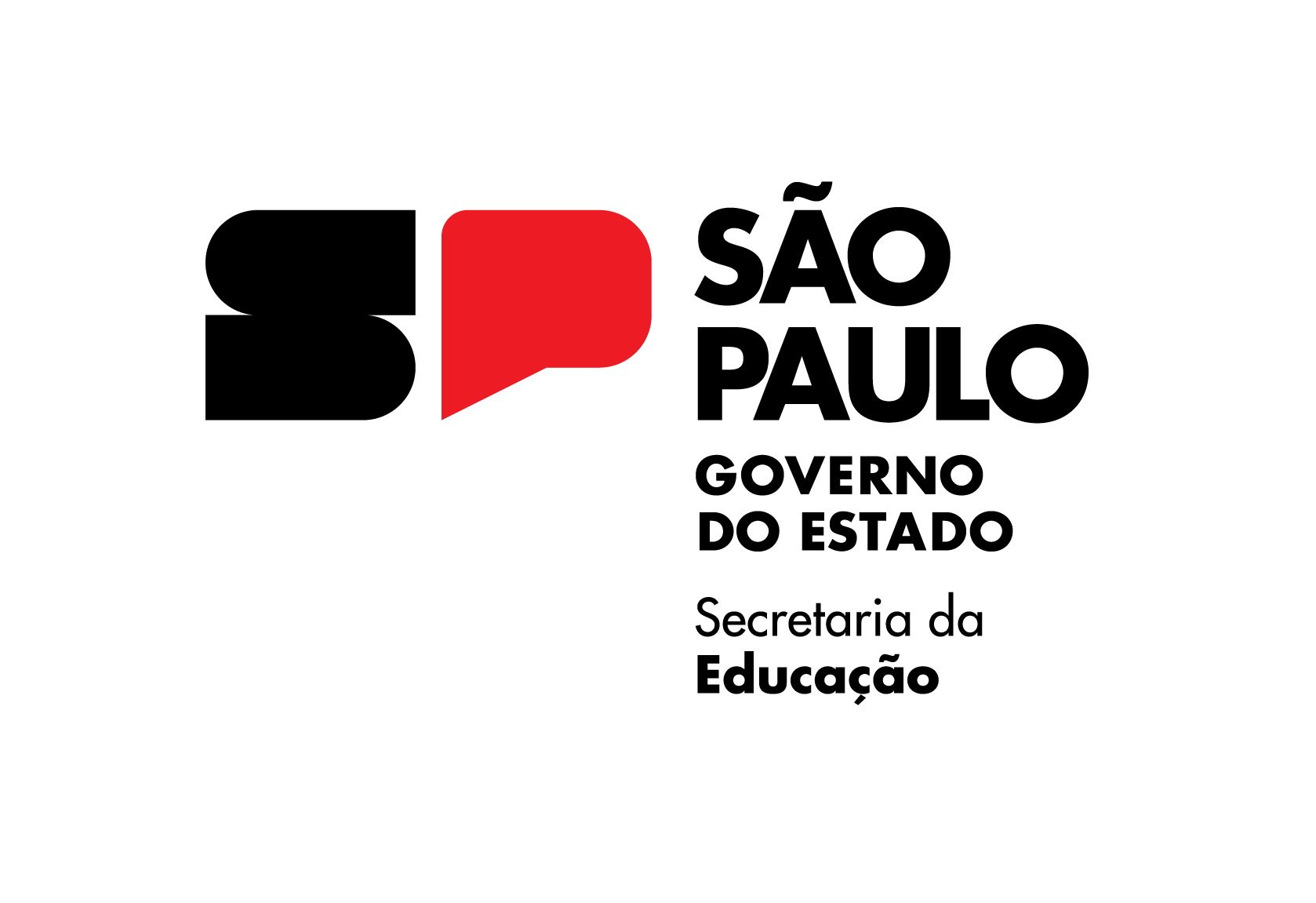 Exemplo de atividade atribuída: Ilha do Trabalho Atribuído
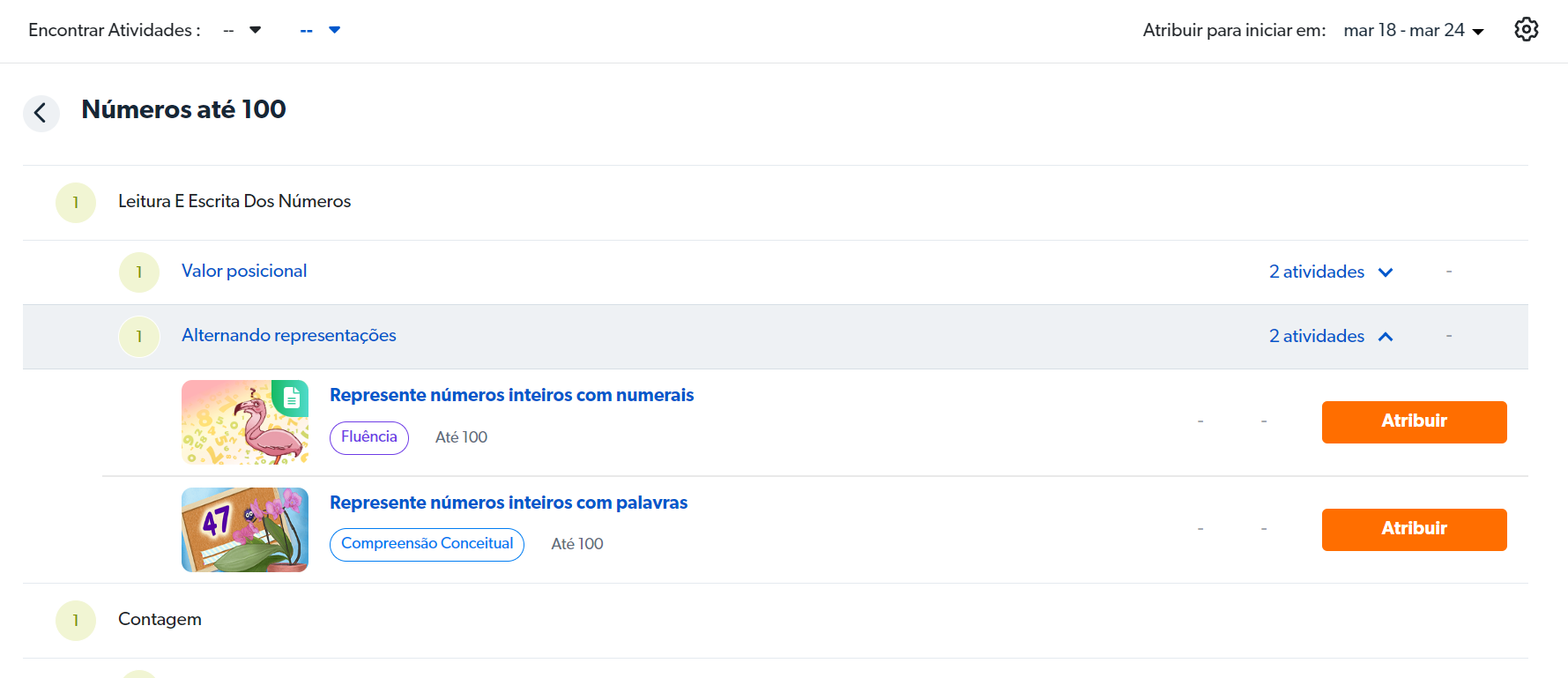 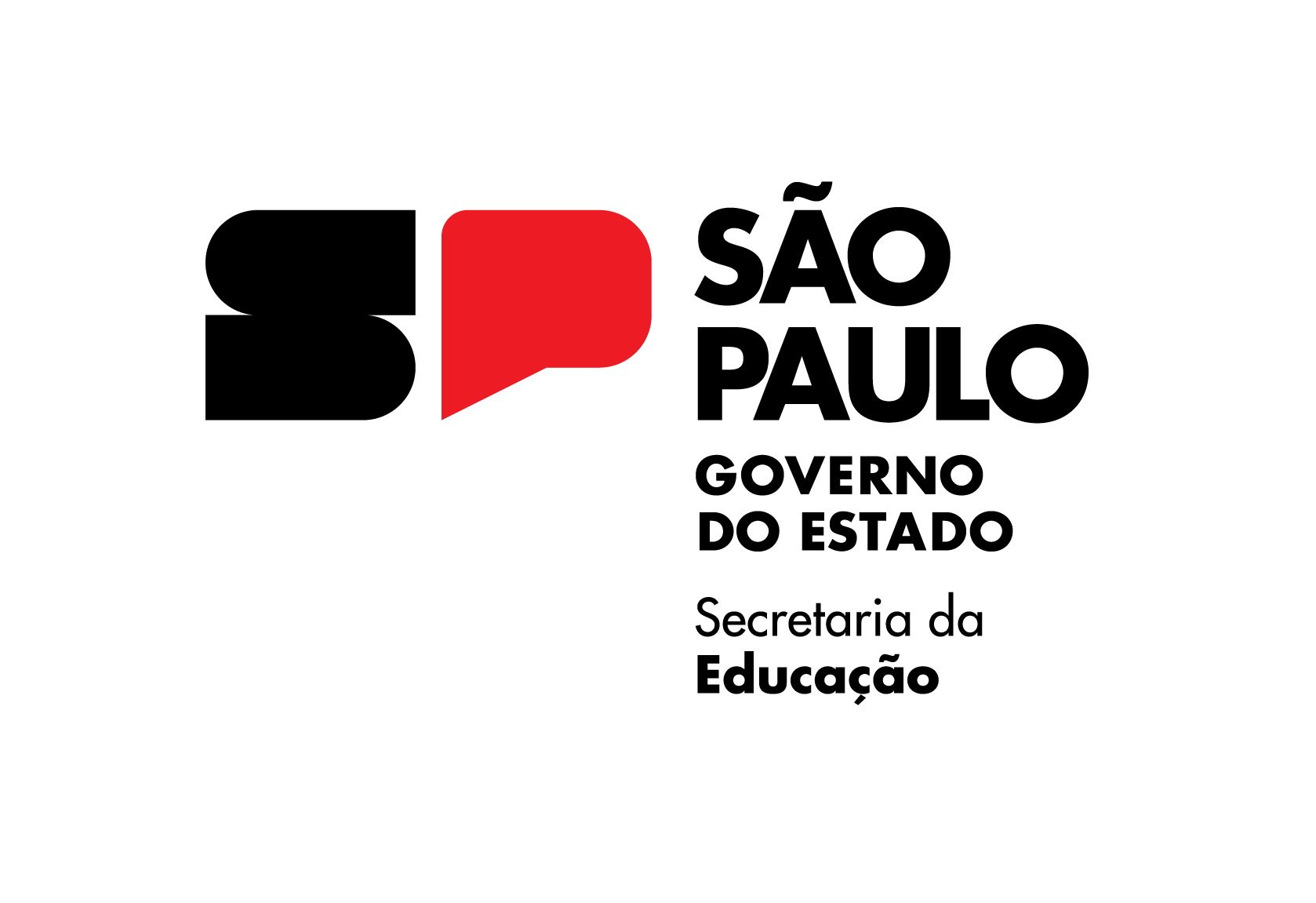 Visualização dos Professores
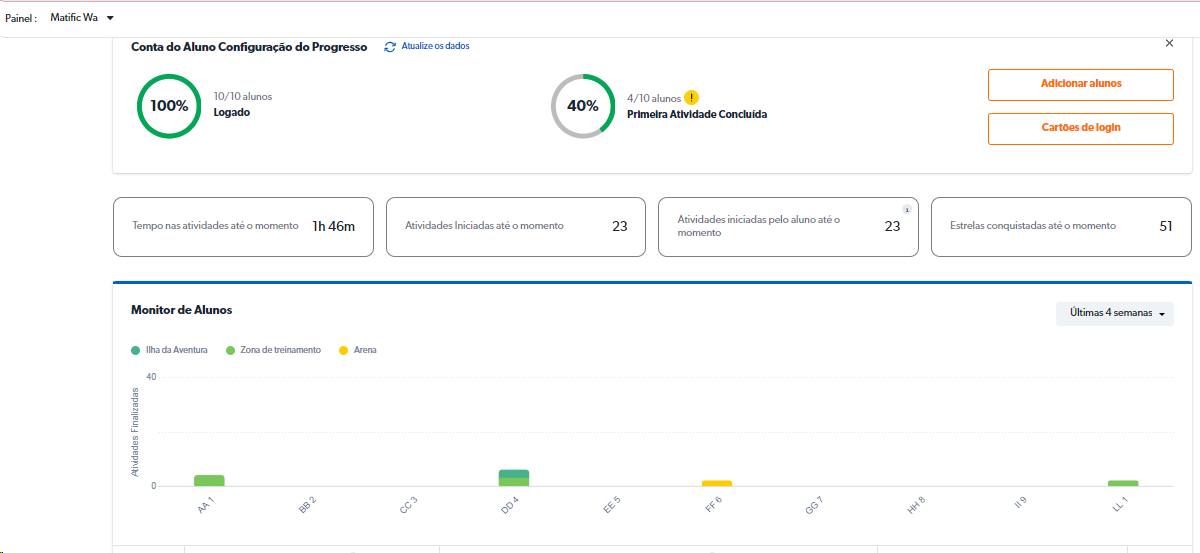 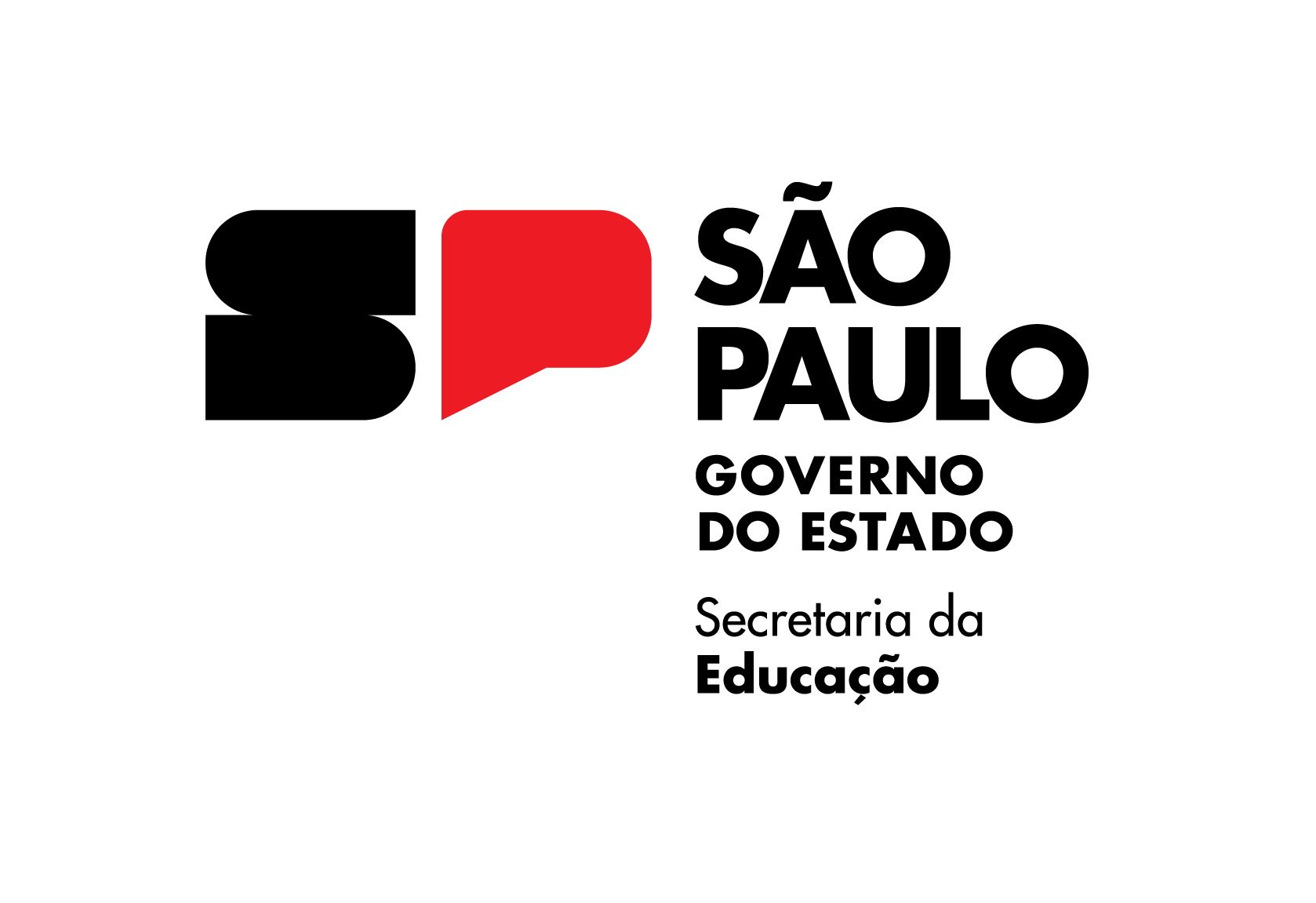 Ilha “Zona de Treinamento”
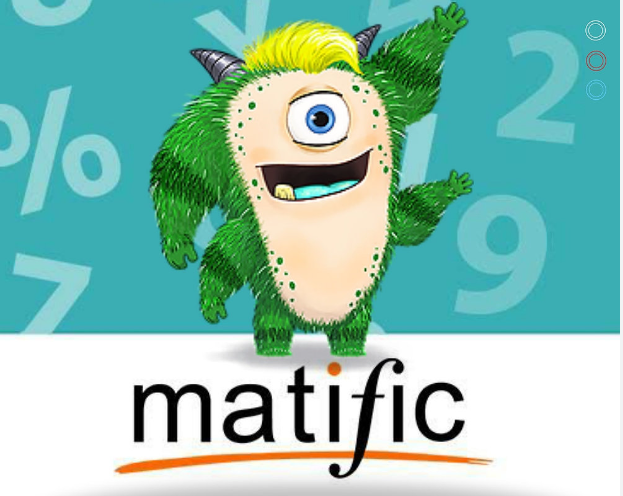 ZONA DE TREINAMENTO – tarefas extras ou “Lição de Casa”
A Zona de Treinamento oferece uma maneira simples de navegar, praticar e reforçar habilidades específicas, com feedback imediato da pontuação geral por habilidade a ser desenvolvida, proporcionando um momento de aprendizagem individualizada e por níveis de proficiência.
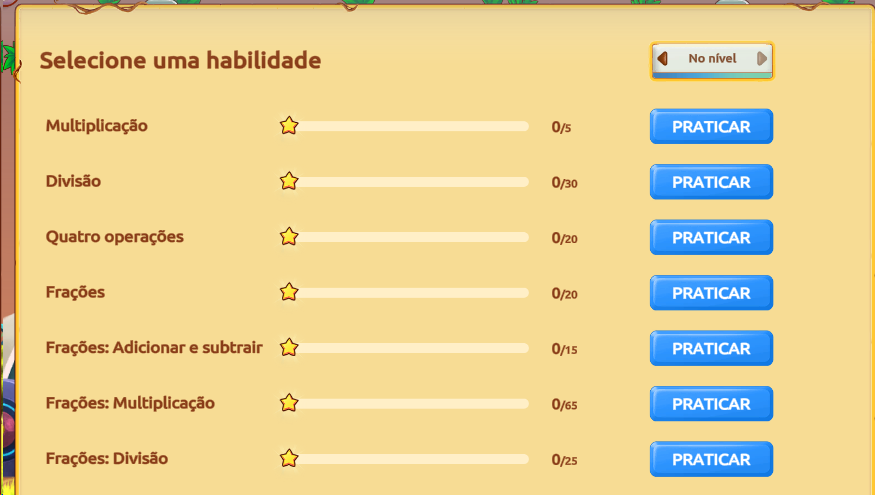 ZONA DE TREINAMENTO – tarefas extras ou “Lição de Casa”
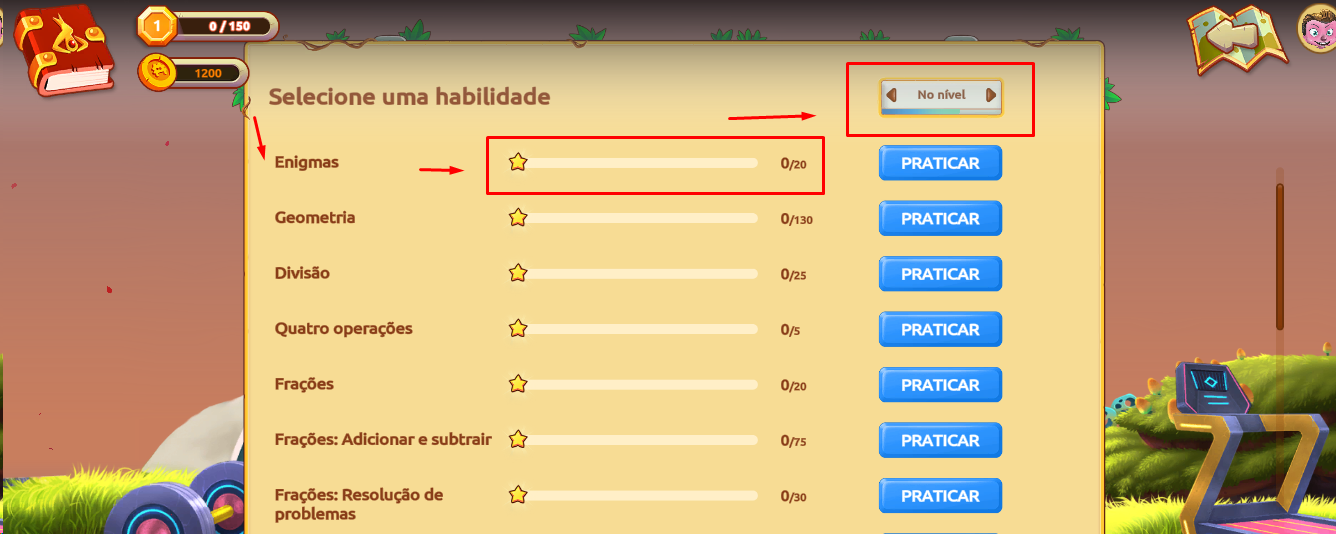 Alunos podem ajustar o nível de dificuldade conforme sua proficiência, indicado como na imagem. São 3 níveis: “No nível”, que aparece automaticamente na tela inicial da Zona de Treinamento, além de 1 nível mais fácil e 1 nível mais difícil. 
Alunos devem priorizar jogos que nunca realizaram.
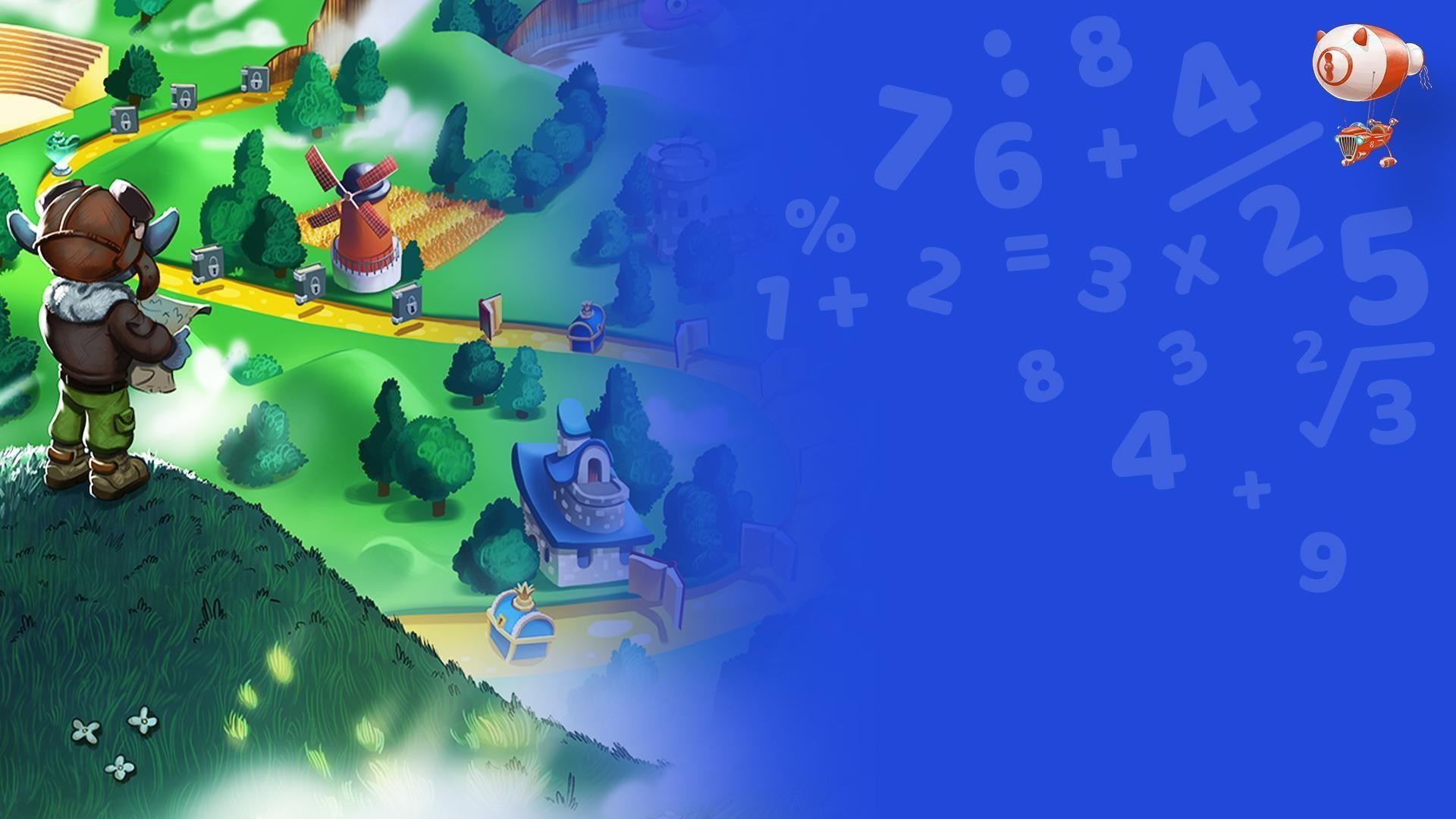 ARENA

ATRIBUÍDA PELO PROFESSOR
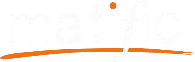 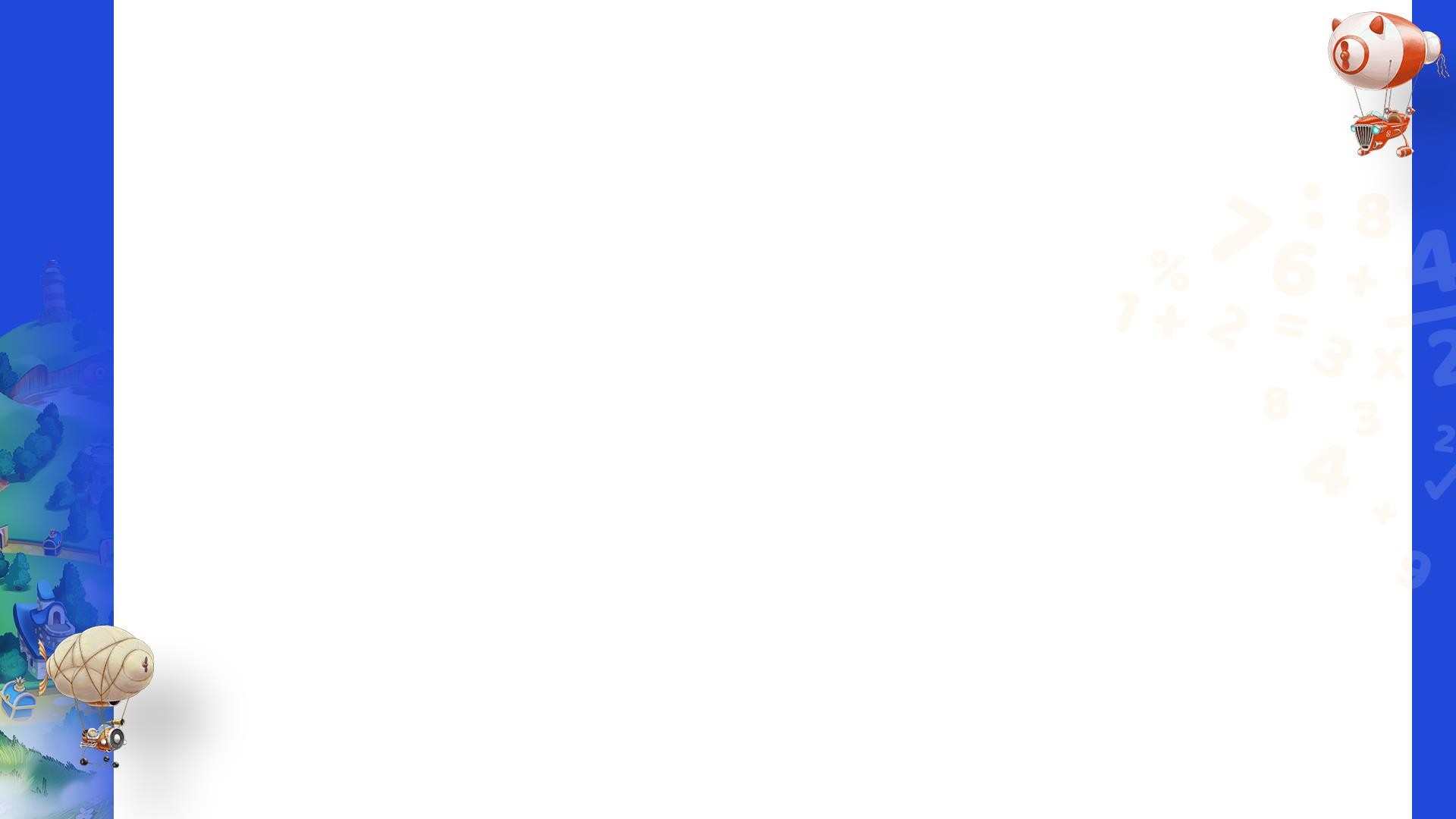 ARENA
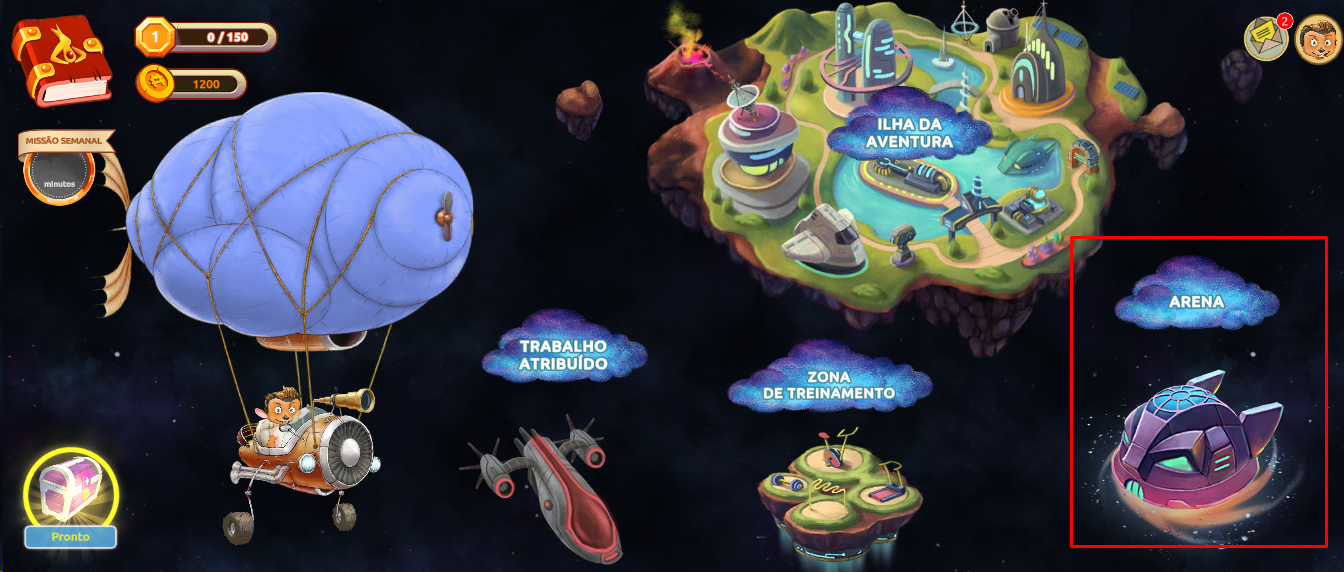 Os professores poderão iniciar uma atividade do Matific Play e os alunos logados,  serão notificados, instantaneamente e poderão entrar no jogo, na Arena.
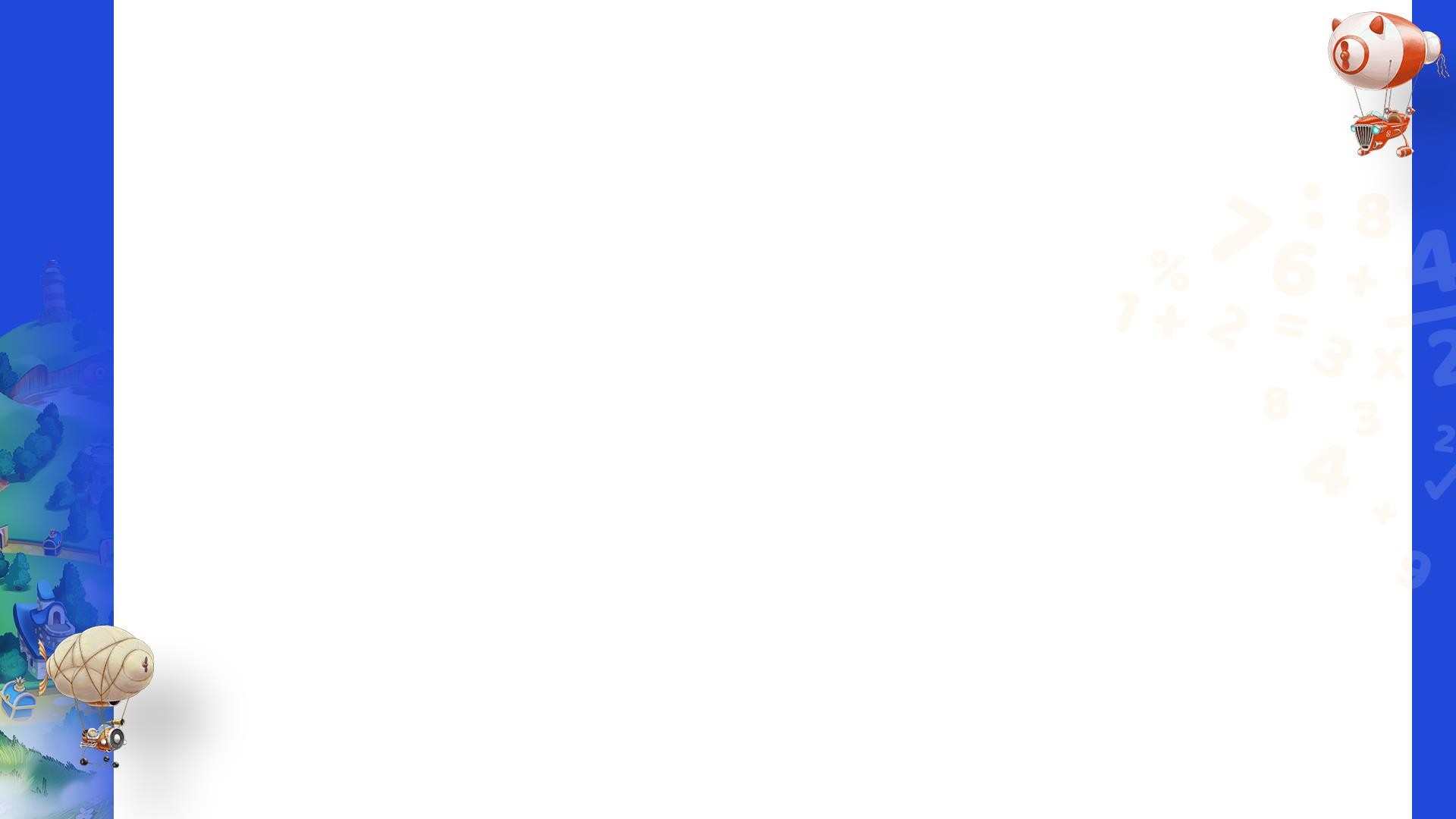 ARENA
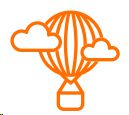 Atualmente há um lobby de espera. Enquanto aguardam, os estudantes podem observar as diferente aeronaves de quem já está no jogo. 

O placar mostrará os 3 primeiros colocados. Os alunos vão adorar ver suas aeronaves voarem e pousarem num lugar do pódio! 

Recompensas e Bônus para todos que participarem dos Jogos de Arena e vencerem desafios. 

Revisar/revisitar o conhecimento - Transforme a revisão de tópicos num evento divertido e interativo que seus estudantes vão adorar.
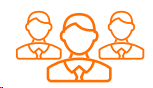 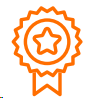 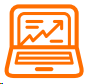 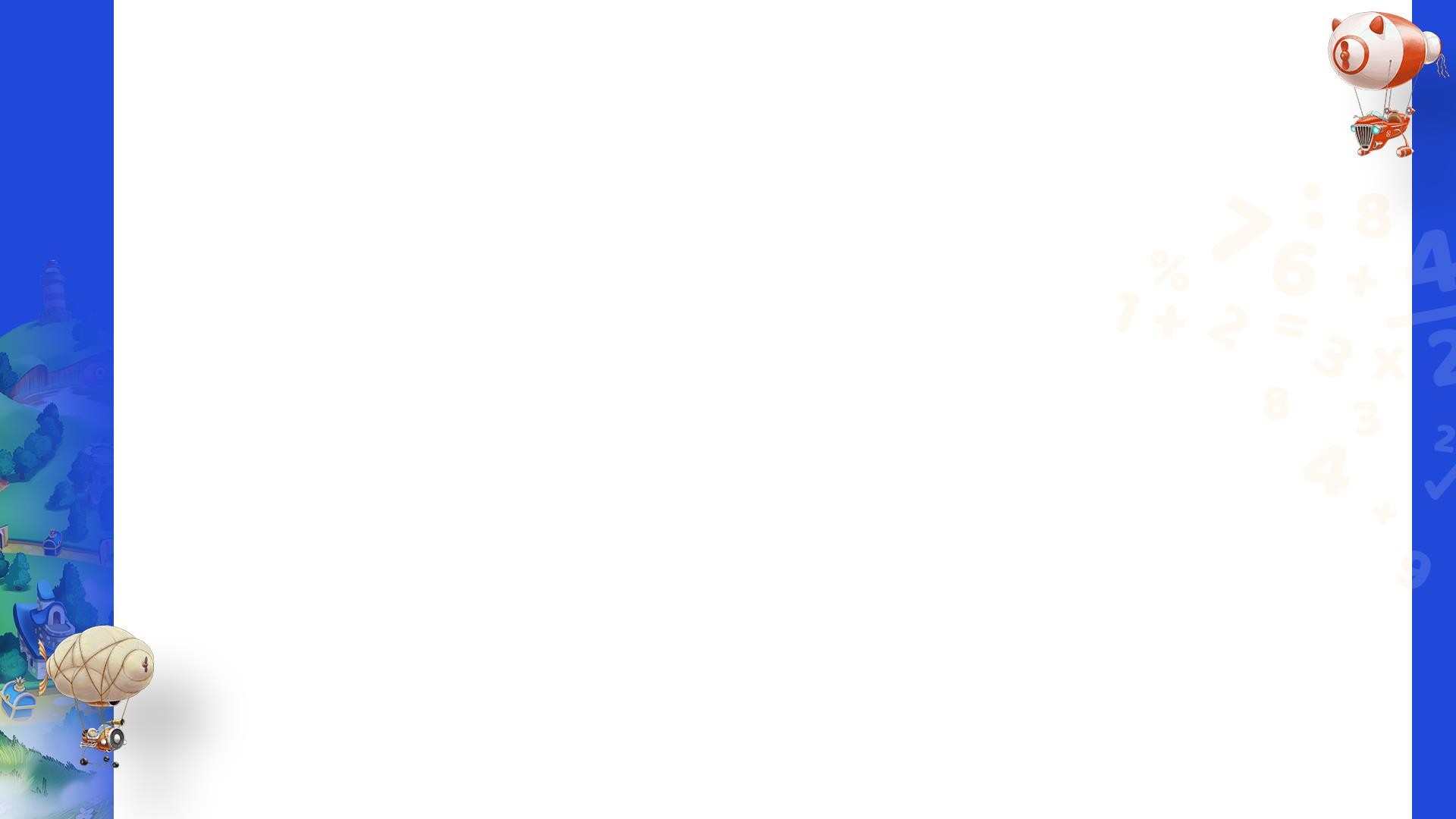 ARENA 
Como usar na Arena?
Ao escolher uma atividade, clicar no botão roxo: 
Jogar com a classe
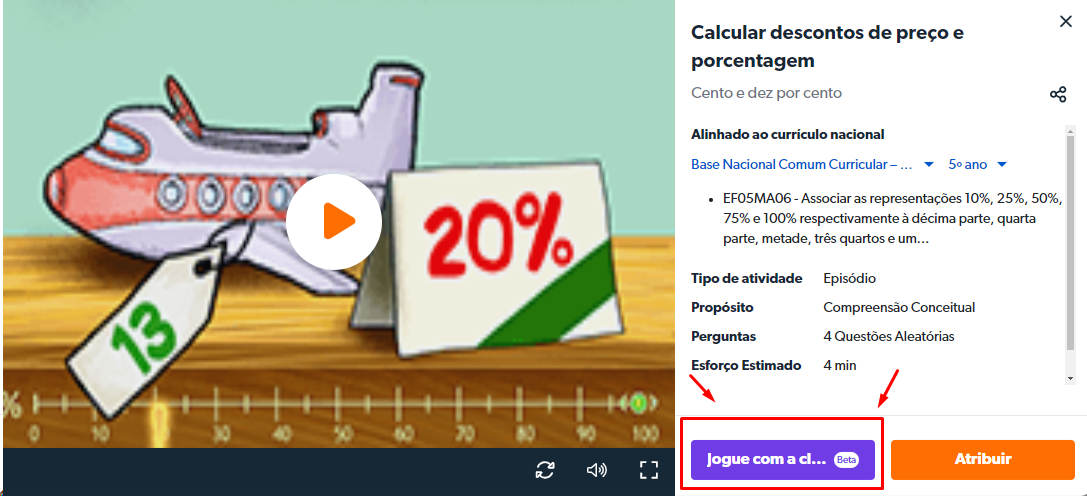 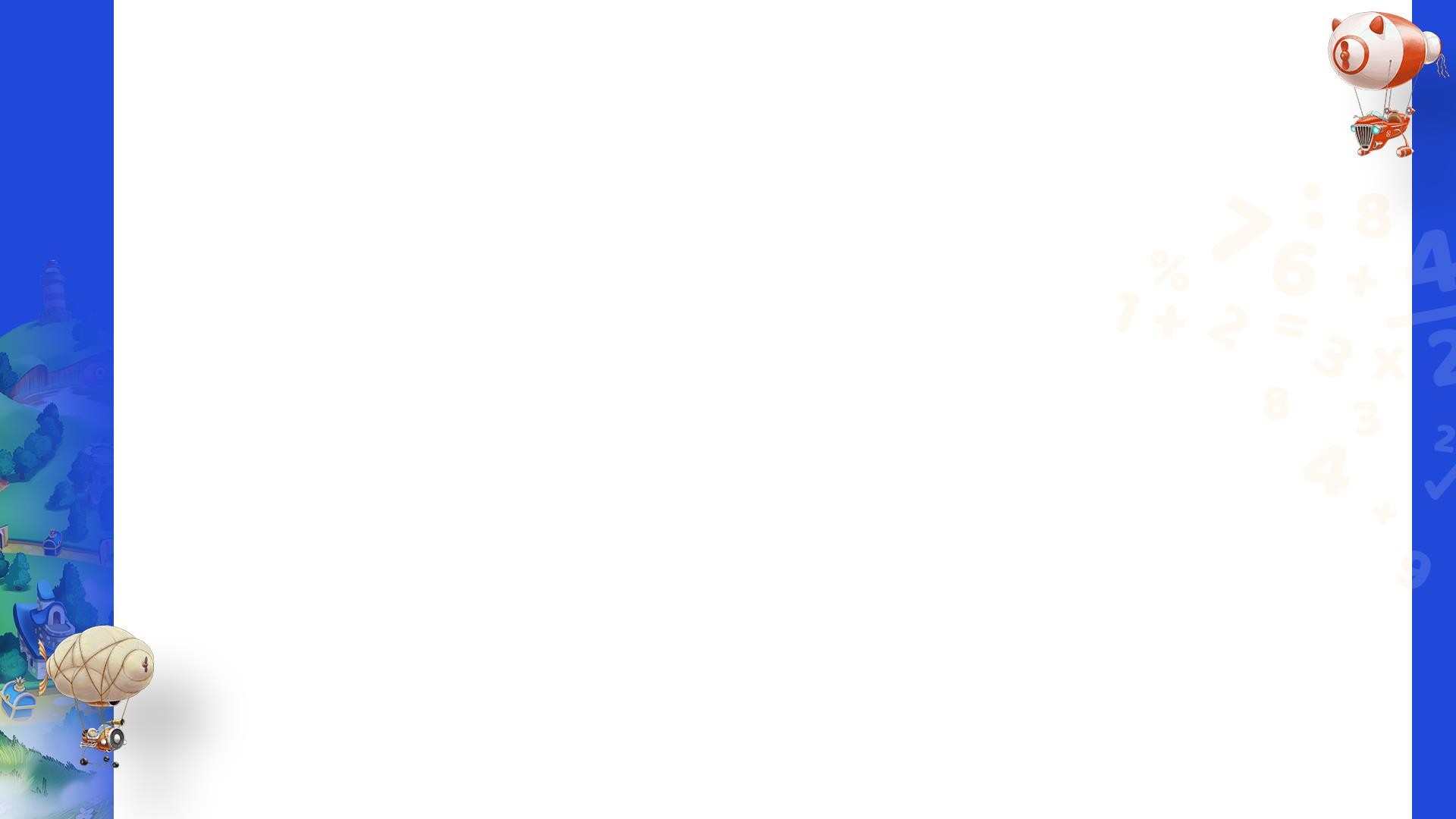 ARENA - VISUALIZAÇÃO DO PROFESSOR E ALUNO
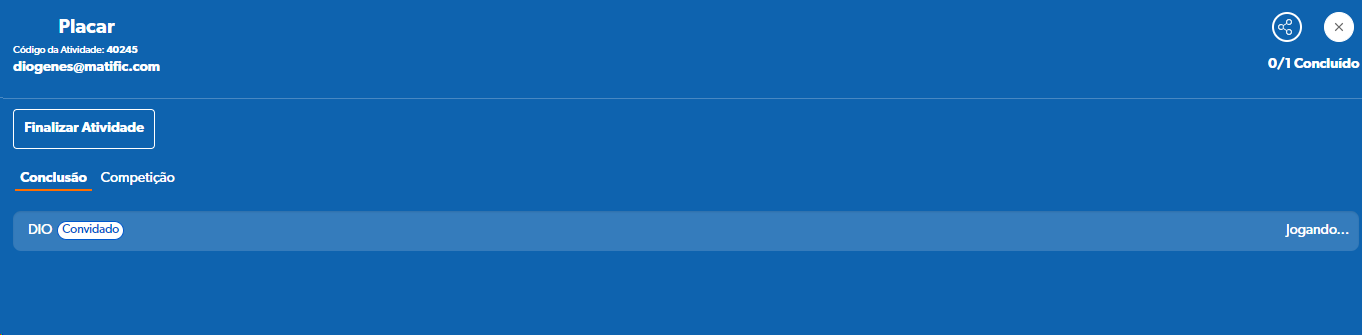 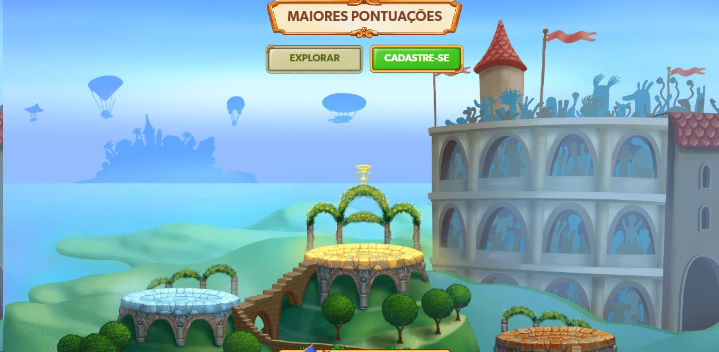 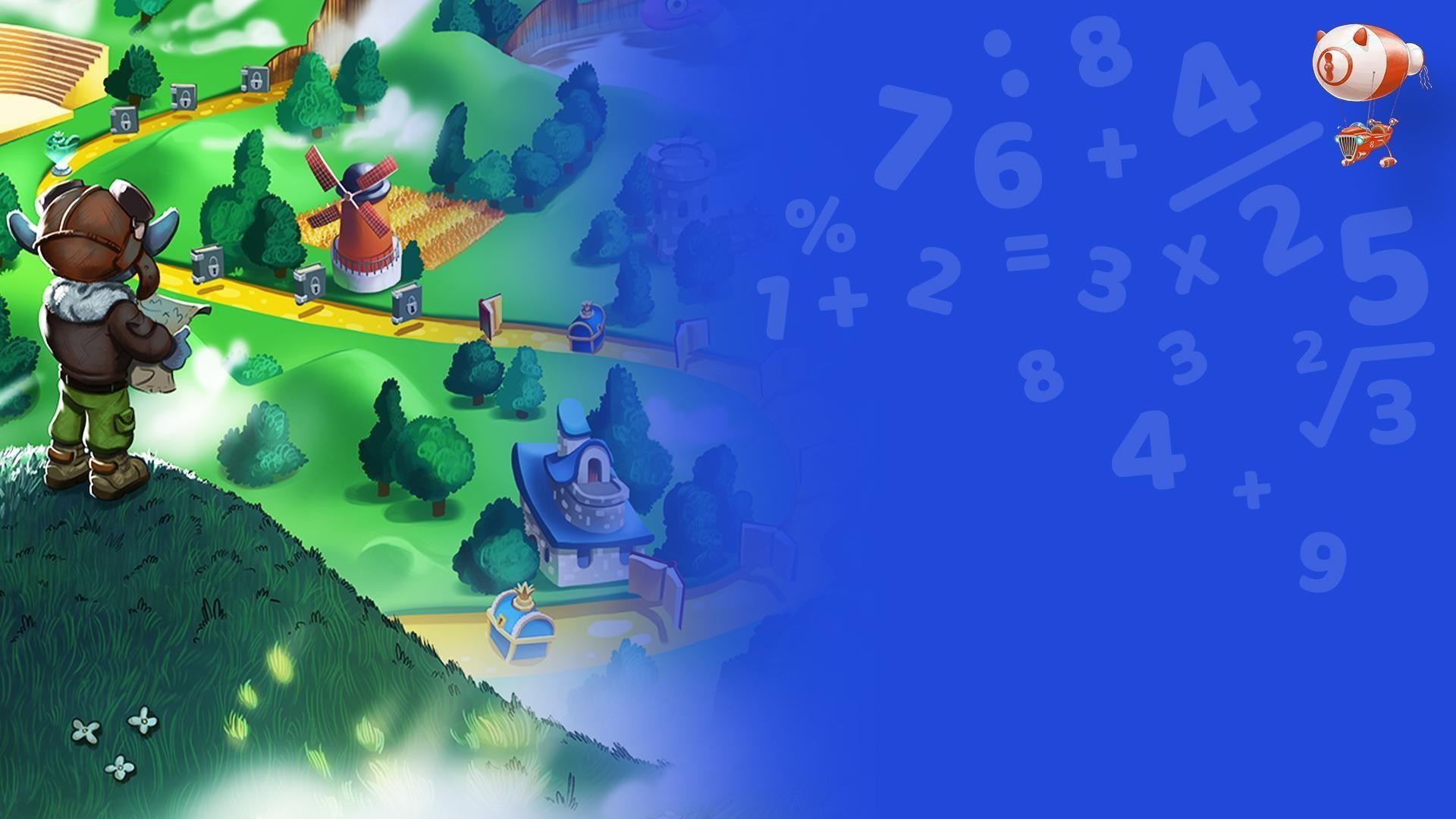 ARENA: 
ATRIBUÍDA A
ESTUDANTES COM
AUTONOMIA
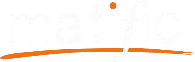 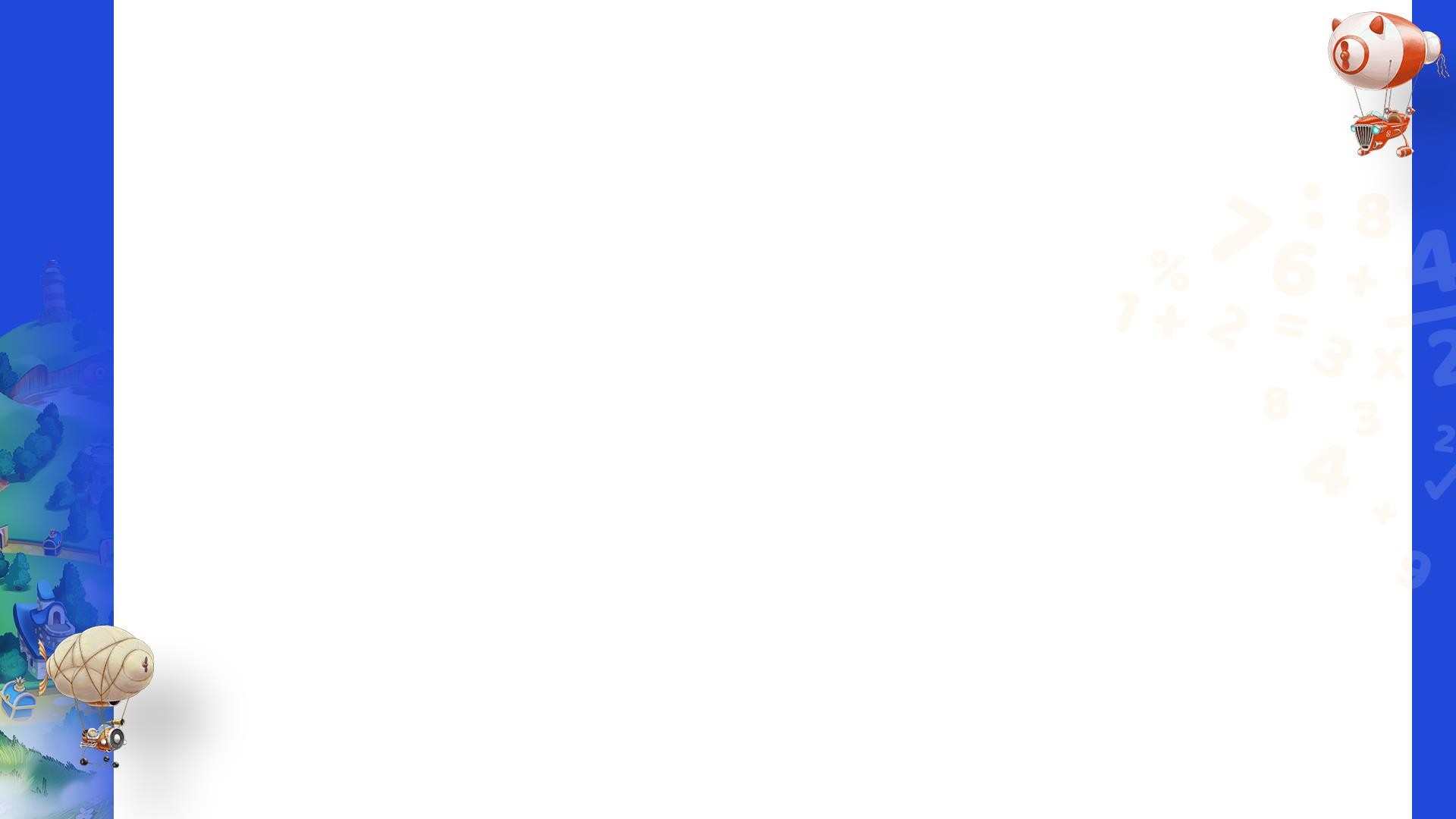 ARENA
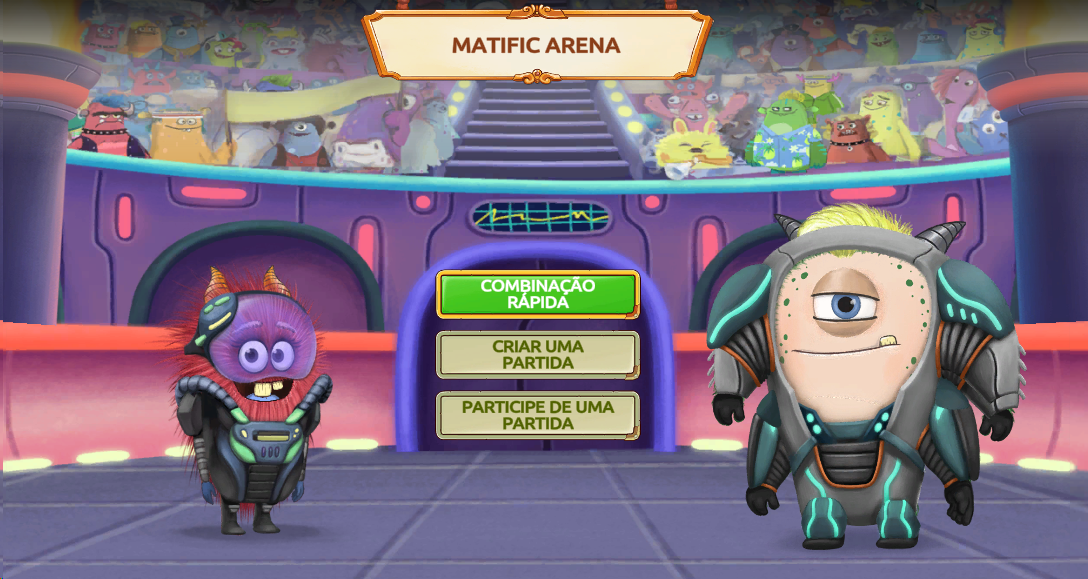 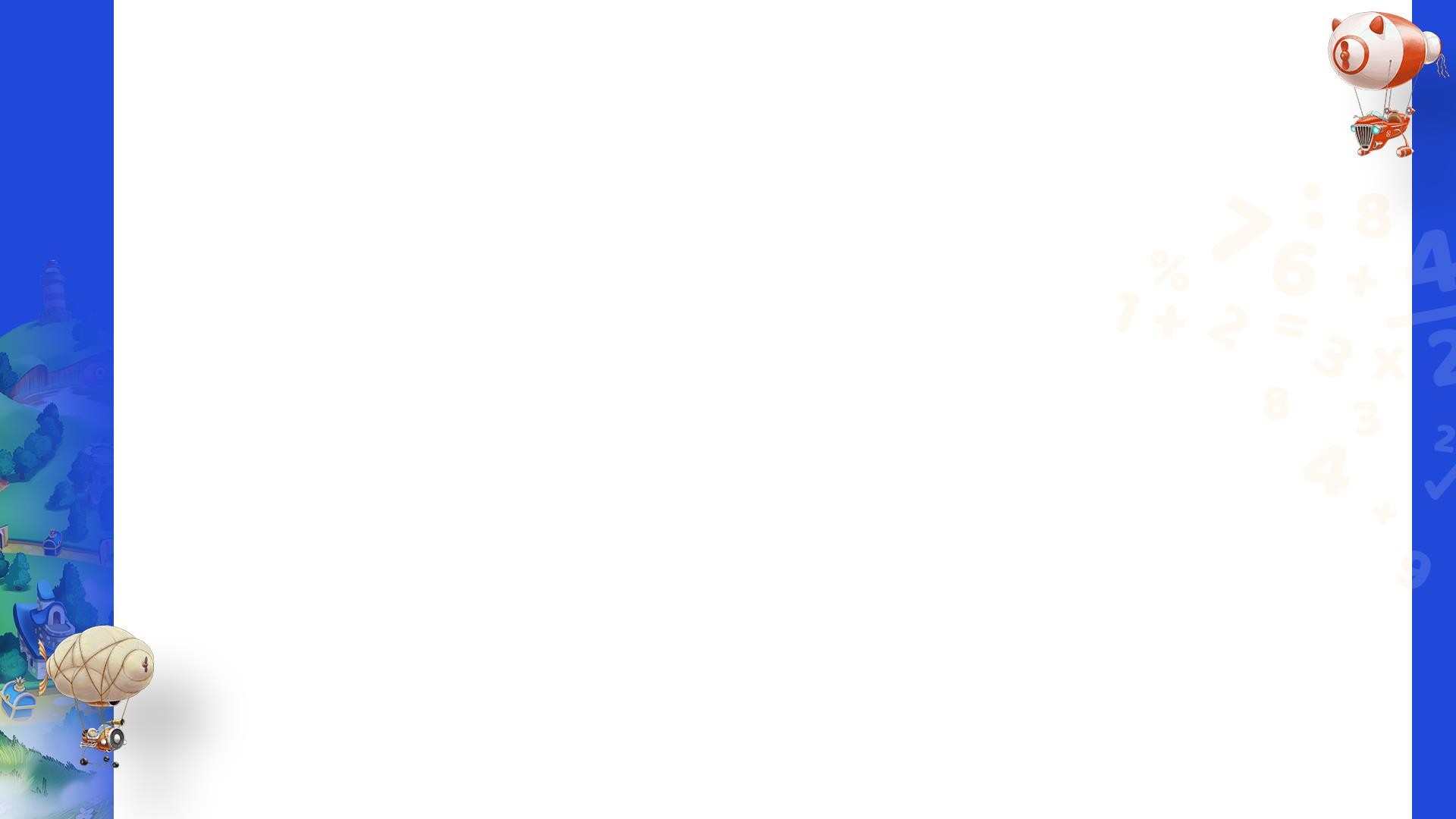 ARENA
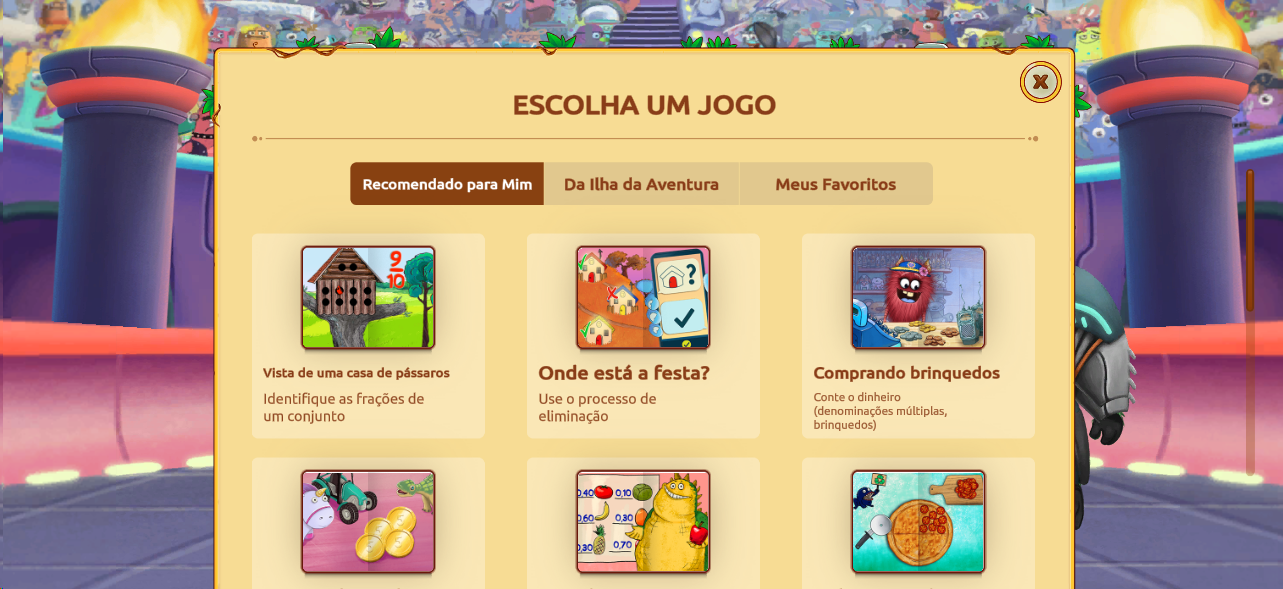 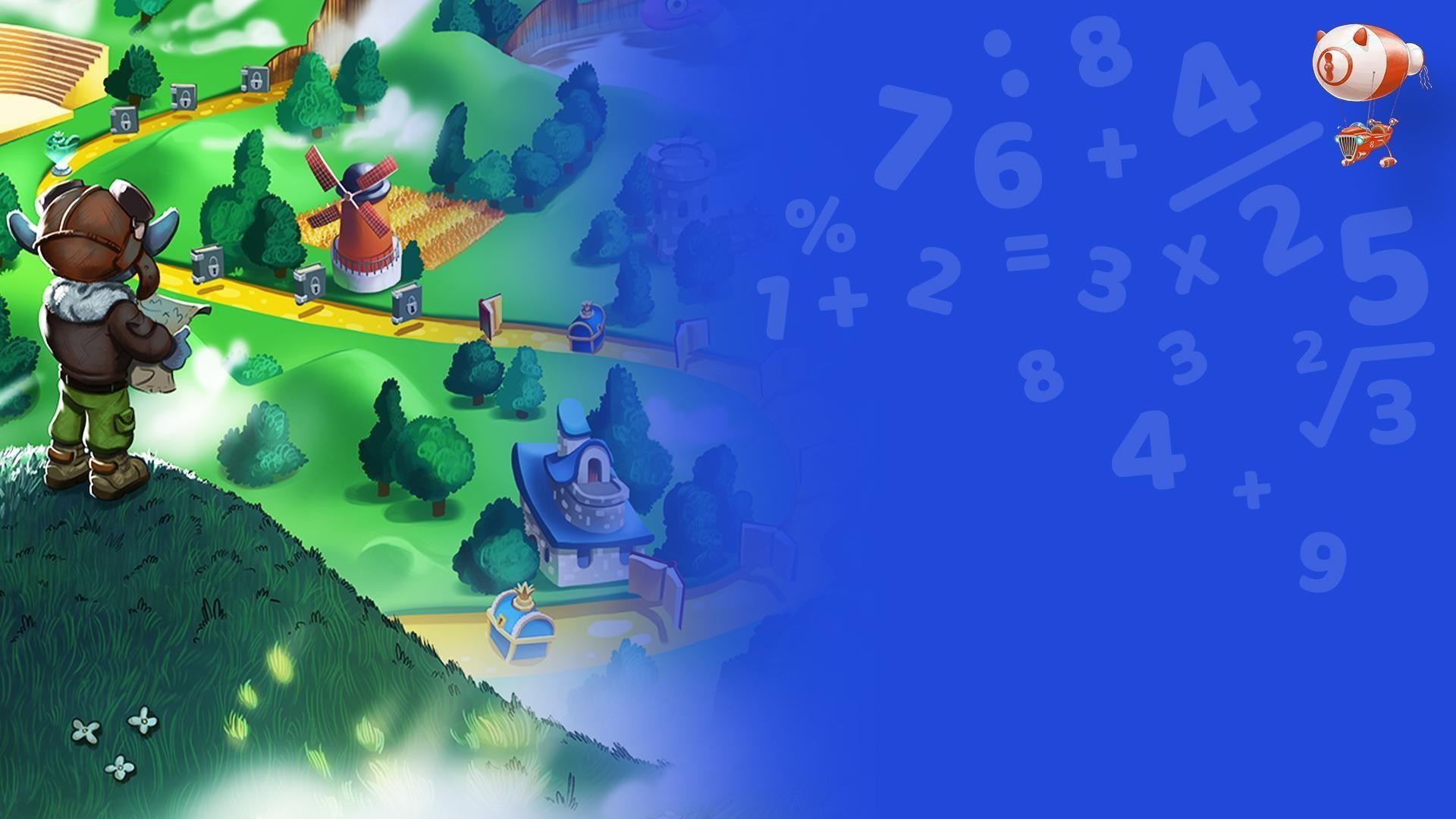 Para iniciar as competições/disputas

ARENA
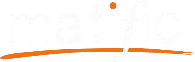 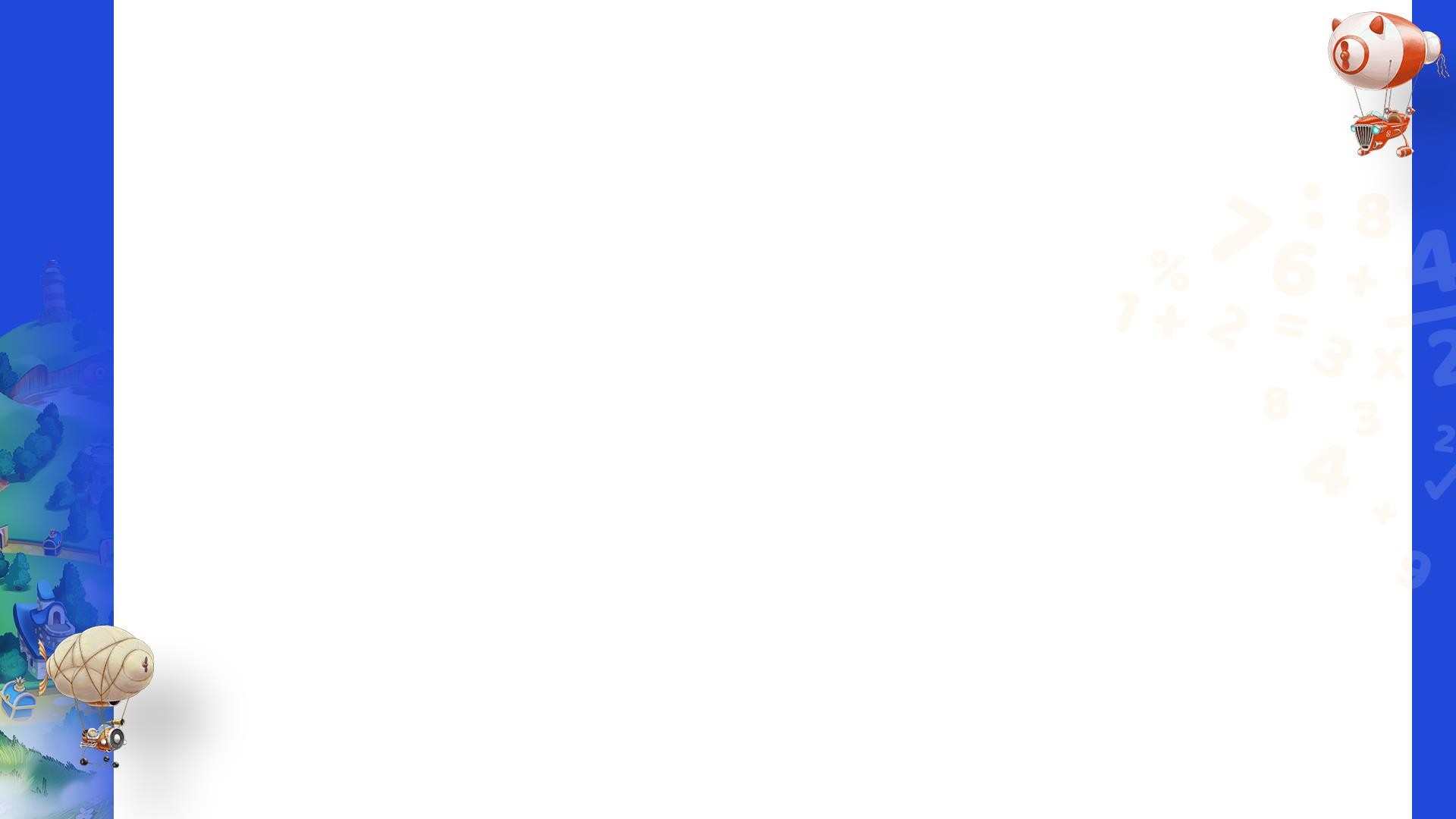 ARENA
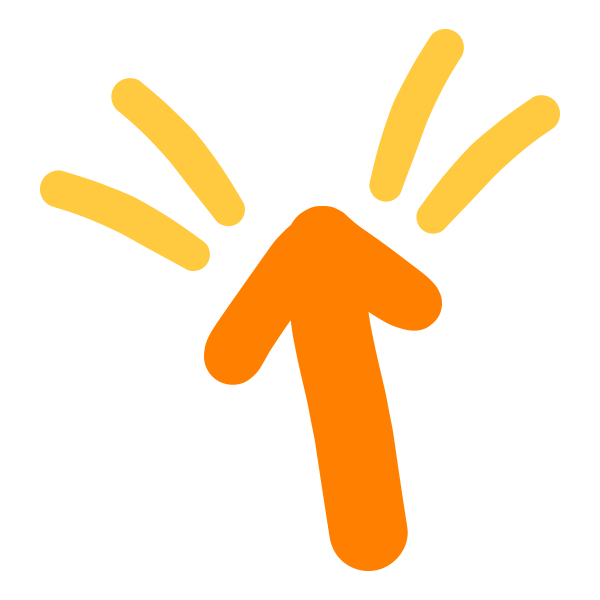 WWW.MATIFIC/PLAY
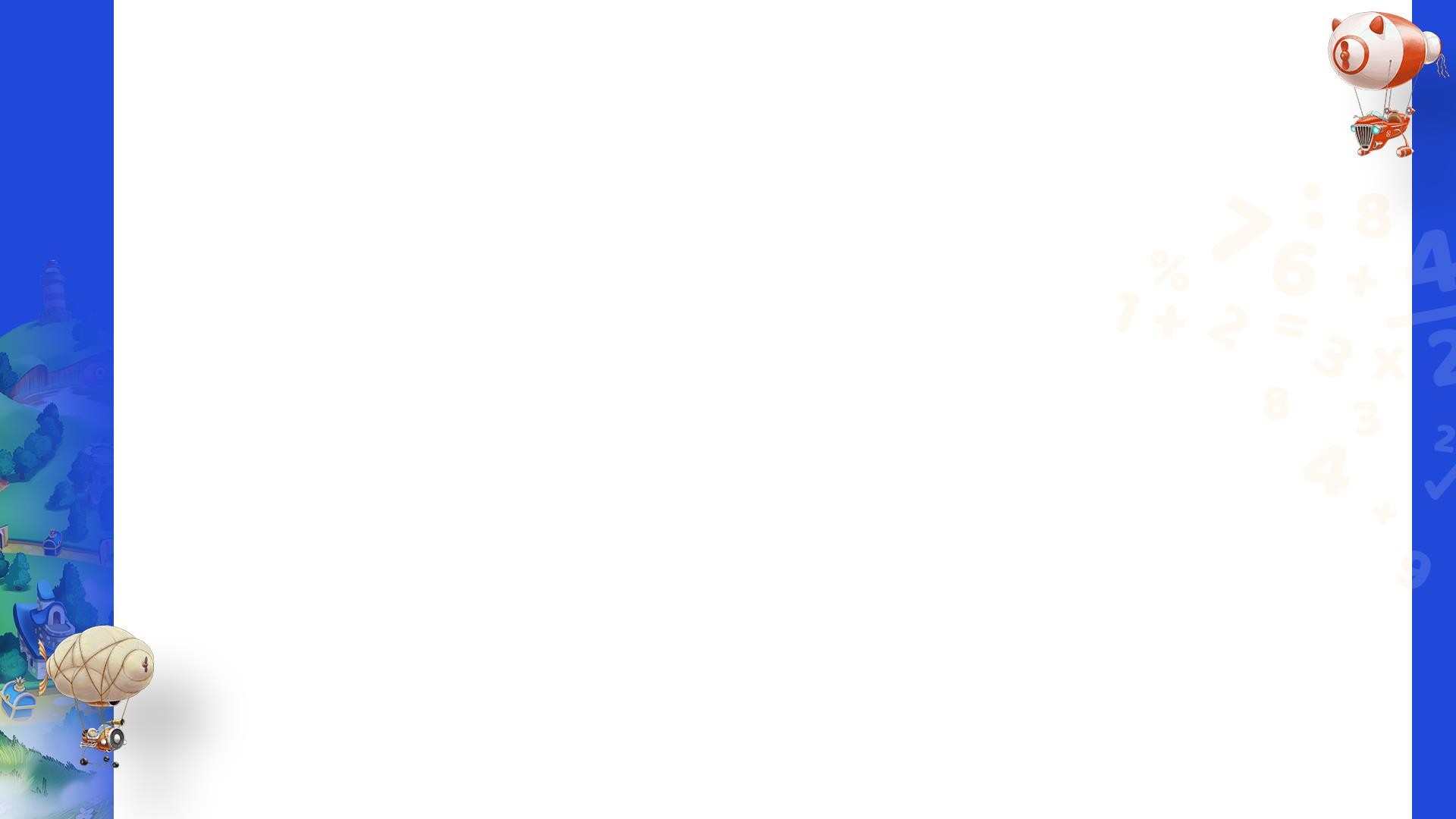 ARENA
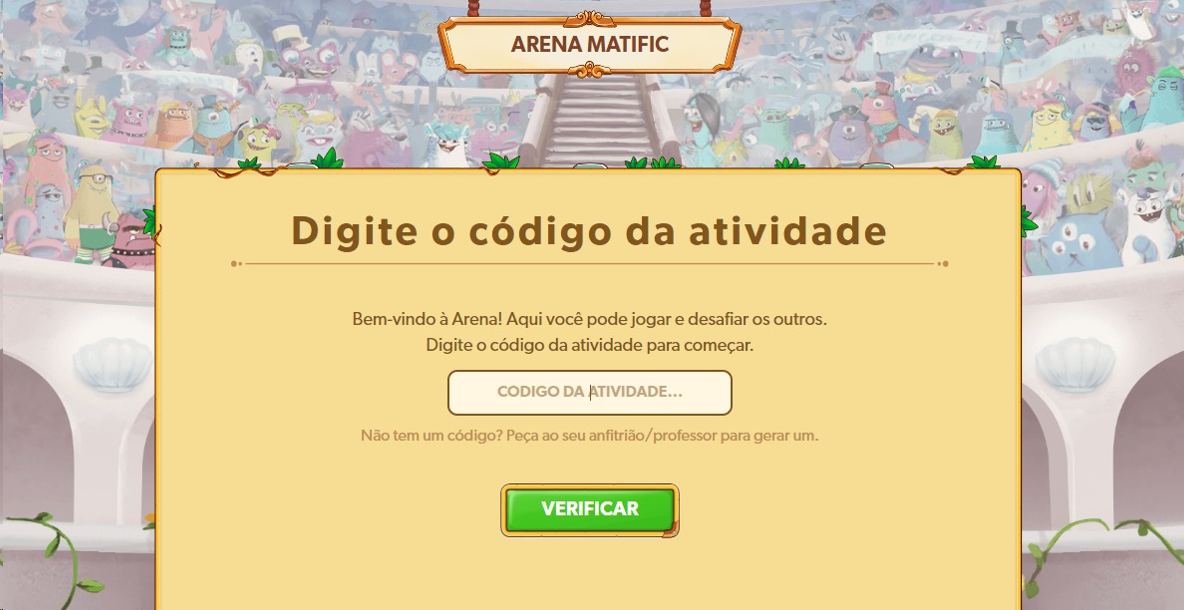 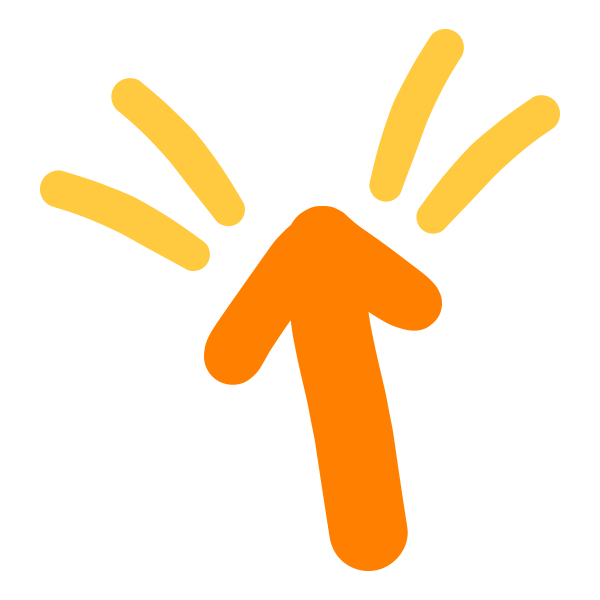 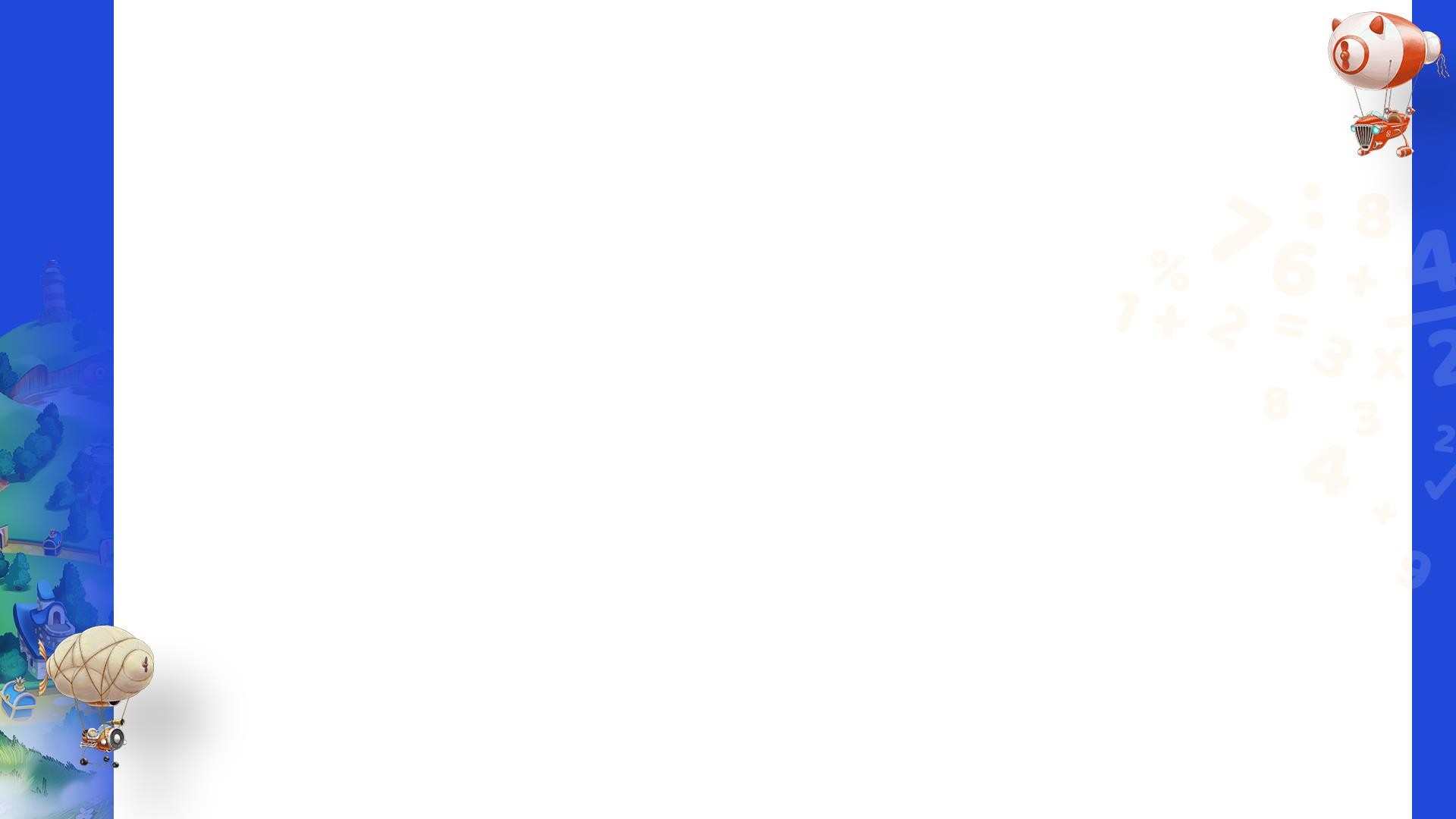 ARENA
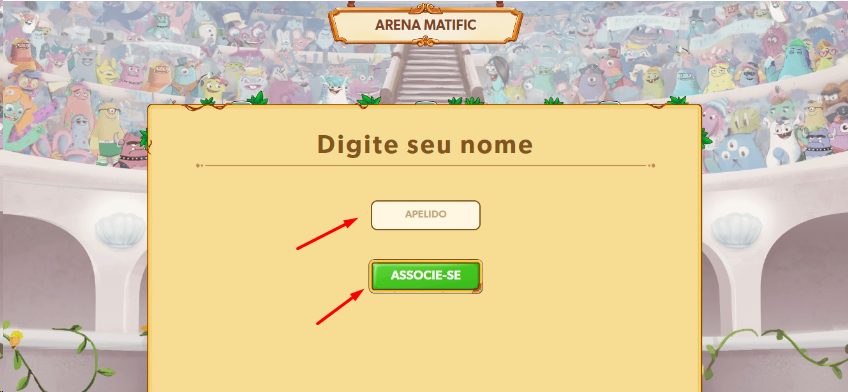 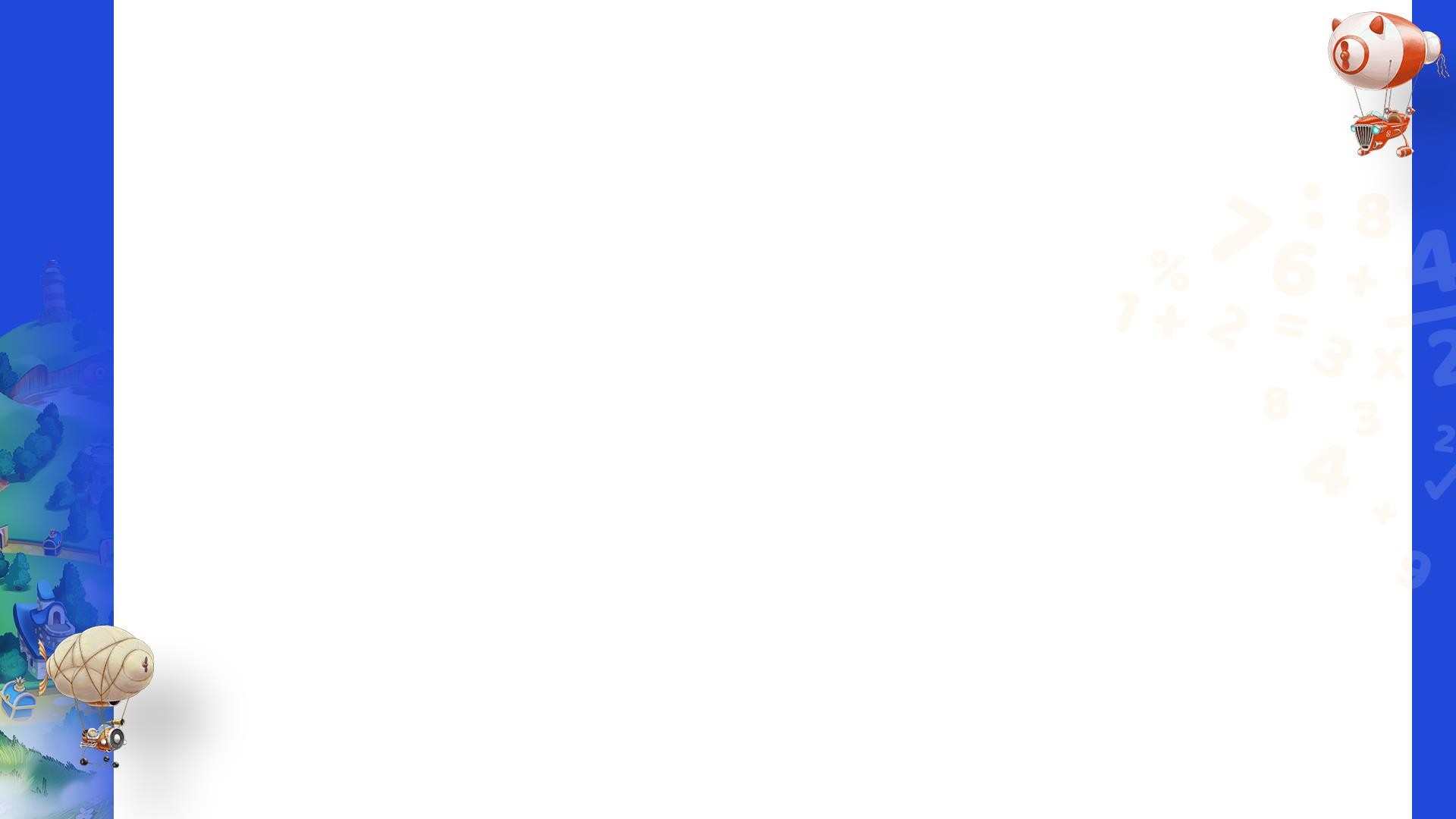 ARENA
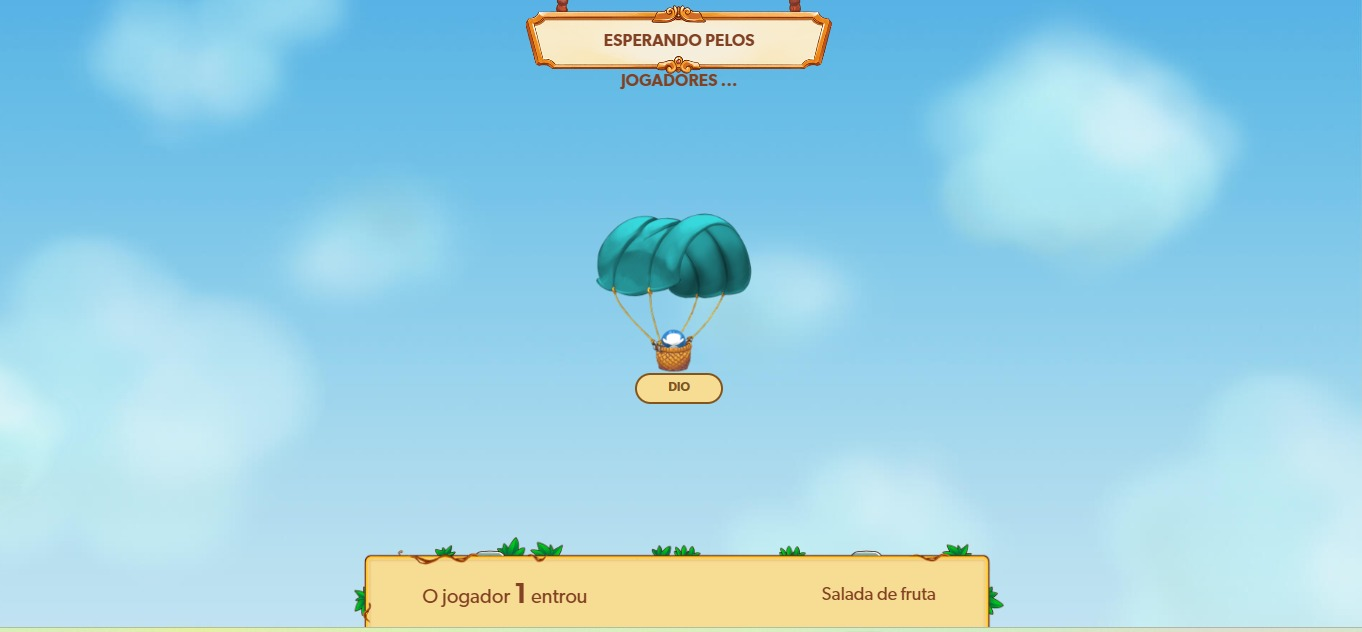 MATERIAL DE APOIO

https://repositorio.educacao.sp.gov.br/
Acervo Digital dentro do Repositório CMSP
 Vídeos Tutoriais/PDF
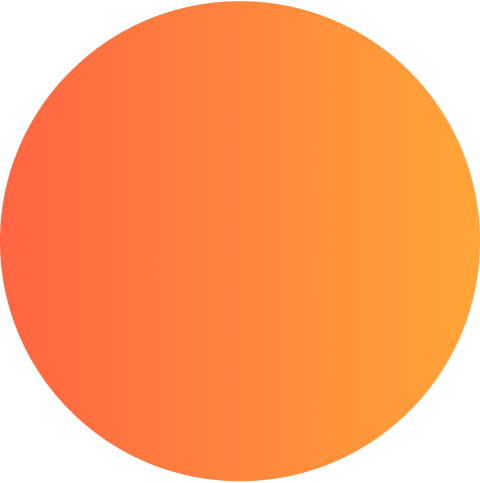 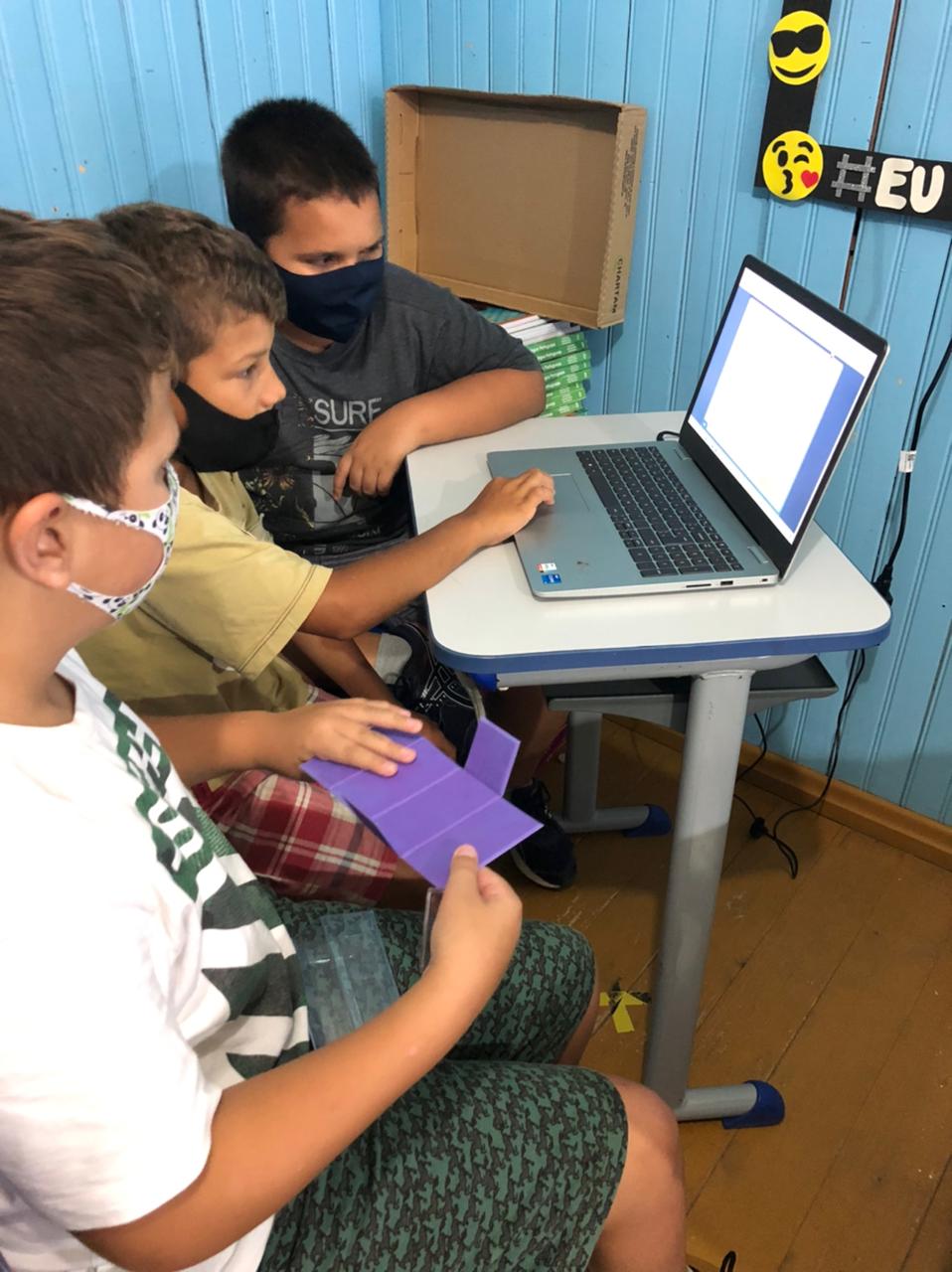 MATERIAL APOIO - repositório
https://repositorio.educacao.sp.gov.br/
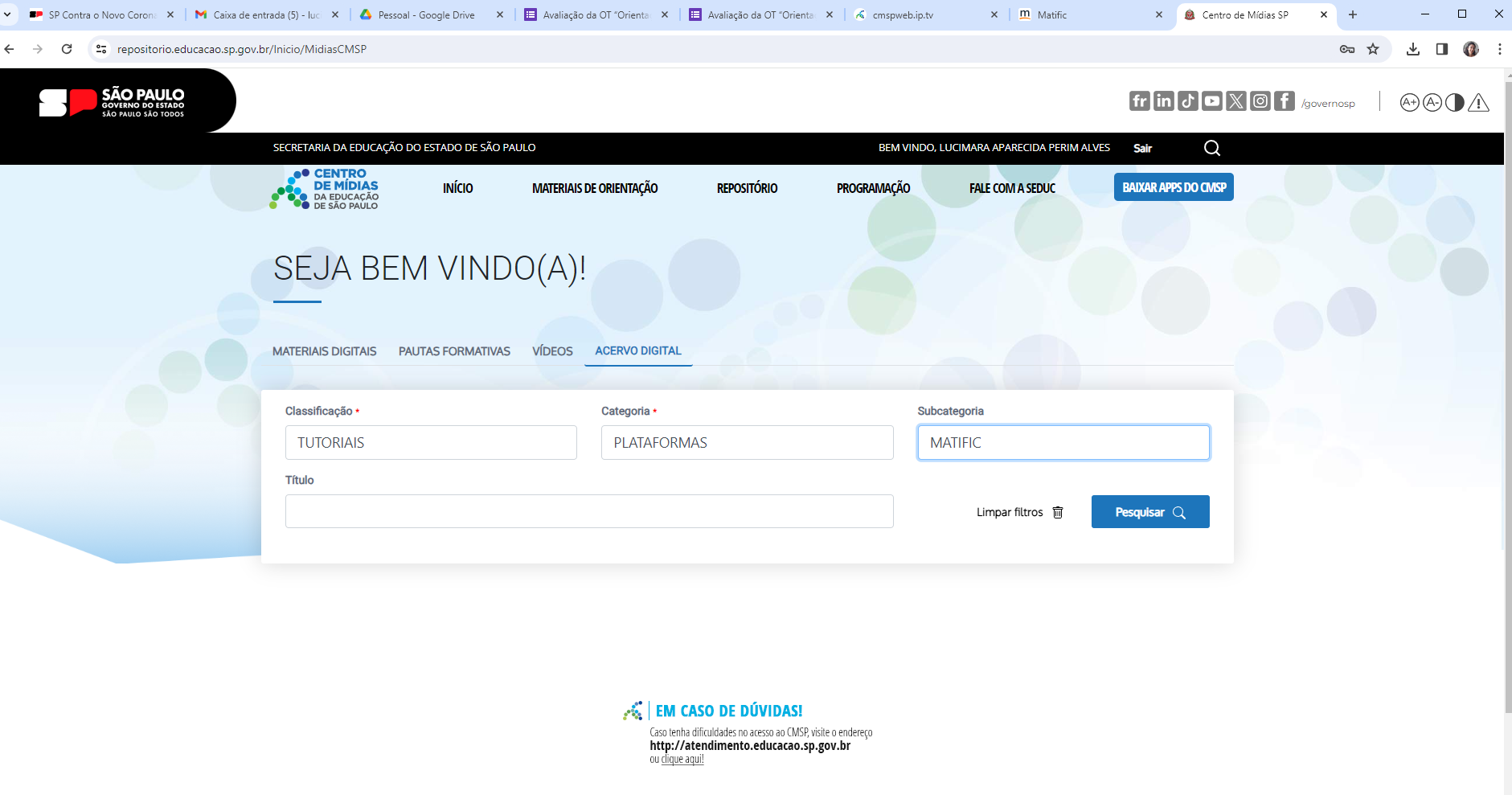 REPOSITÓRIO E MATERIAL APOIO
(todos os professores precisam ler e assistir)
Acervo Digital dentro do Repositório CMSP (Vídeos Tutoriais/PDF):

Monitoramento ao vivo
https://repositorio.educacao.sp.gov.br/Inicio/MidiasCMSP# - vídeo
https://repositorio.educacao.sp.gov.br/Inicio/MidiasCMSP# - pdf

Encontrar e Atribuir Atividade
https://repositorio.educacao.sp.gov.br/Inicio/MidiasCMSP# - pdf
https://repositorio.educacao.sp.gov.br/Inicio/MidiasCMSP# - vídeo

Como alterar o idioma da plataforma?
https://repositorio.educacao.sp.gov.br/Inicio/MidiasCMSP# - vídeo

Relatório de Atividade do Estudante
https://repositorio.educacao.sp.gov.br/Inicio/MidiasCMSP# - pdf
https://repositorio.educacao.sp.gov.br/Inicio/MidiasCMSP# - vídeo

Ilha da Aventura – Trilha Curricular
https://repositorio.educacao.sp.gov.br/Inicio/MidiasCMSP# - vídeo
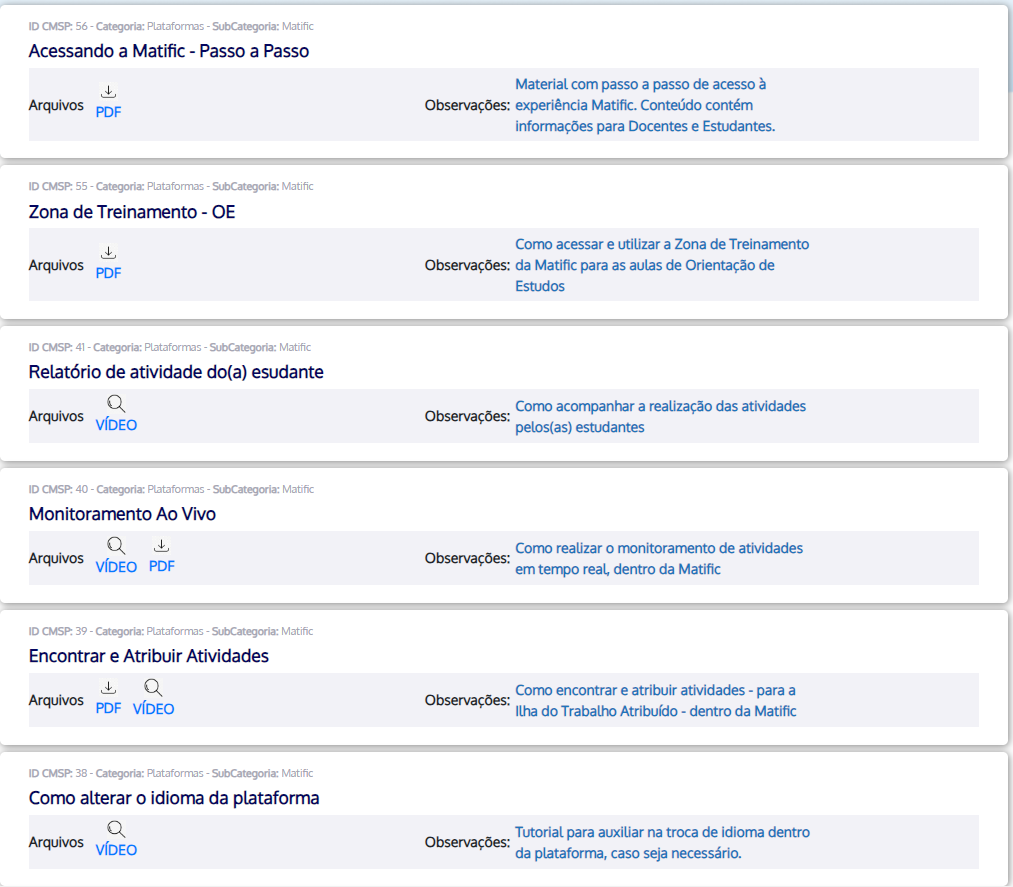 Sistematizando:
Referências:

Roteiro para o Planejamento Escolar 2024 – Escopo-Sequência – Guia Referencial de Apoio 
https://drive.google.com/file/d/1WjslNfsN2HyFZSndyGi3ckw8JxBjNKxd/view?usp=sharing
Repositório Centro de Mídias
https://repositorio.educacao.sp.gov.br/Inicio/MidiasCMSP 
MATIFIC
https://www.matific.com/bra/pt-br/login-page/
Percepções do encontro:
https://docs.google.com/forms/d/e/1FAIpQLSc734oojqozRpl0341DQZOfr9EVeezJvW3UqaZoUtUSEPKdEQ/viewform?usp=pp_url
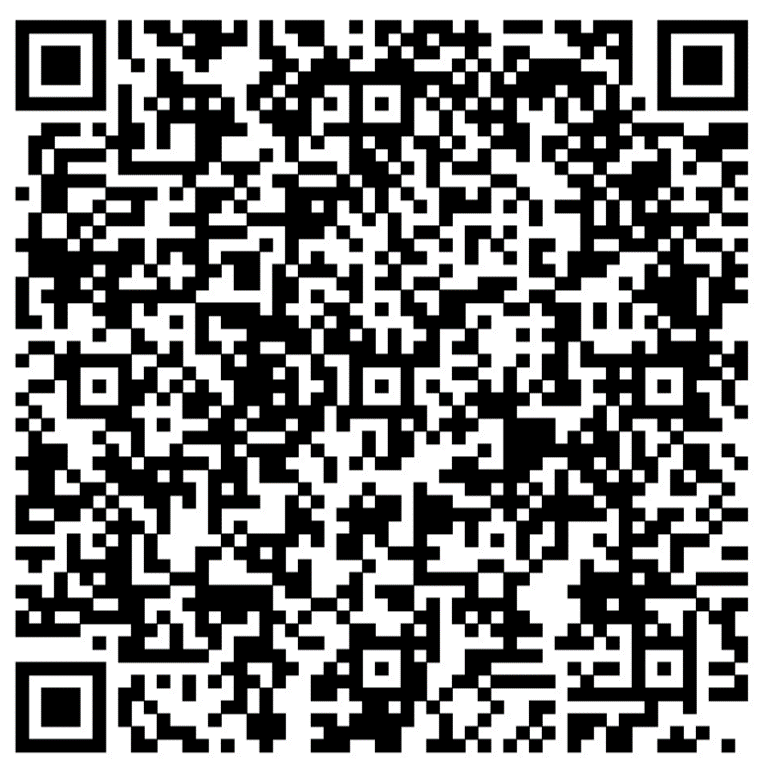 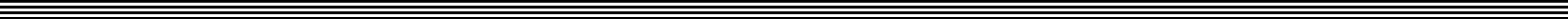